AΤΜΟΠΑΡΑΓΩΓΟΙΔ΄ ΕΞΑΜΗΝΟ
1. ΥΔΡΑΥΛΩΤΟΙ ΛΕΒΗΤΕΣ
1. Περιγραφή και λειτουργία των λεβήτων ταχείας
κυκλοφορίας.
2. Λέβητες YARROW & YARROW EXPRESS.
3. Λέβητες τύπου D BABCOCK−WILCOX & FOSTER−
WHEELER δύο εστιών.
4. Ατμογεννήτριες − Αρχές κατασκευής και λειτουργίας.
5. Λέβητες με διάταξη αναθέρμανσης.
6. Λέβητας τύπου D με εξωτερικό υπερθερμαντήρα.
7. Καμπύλες ατμοπαραγωγής σε συνάρτηση με τη θερμοκρασία.
8. Διάταξη λεβήτων με μία εστία και τρεις διαβάσεις ροής αερίων.
2. ΣΥΓΧΡΟΝΟΙ ΑΤΜΟΛΕΒΗΤΕΣ ΕΜΠΟΡΙΚΩΝ ΠΛΟΙΩΝ
1. Γενικά.
2. Λέβητας V2M−8 και V2M−9 της Combustion
Engineering Co.
3. Λέβητας E.S.D. και ESRD της Foster Wheeler.
4. Λέβητες Babcock.
5. Λέβητες κατασκευής Kawasaki.
3. ΕΞΑΡΤΗΜΑΤΑ ΛΕΒΗΤΩΝ
1. Εσωτερικοί σωλήνες τροφοδότησης και εξάφρισης.
2. Διαχωριστικά ελάσματα και Αποχωριστές.
3. Εσωτερικός σωλήνας απαγωγής ατμού.
4. Ατμοφράκτες και στοιχεία υπολογισμού.
5. Αυτόματοι τροφοδοτικοί ρυθμιστές.
6. Περιγραφή και λειτουργία ρυθμιστών (μηχανικών, θερμοϋδραυλικών και θερμοεκτονωτικών).
7. Αρχές ασφαλιστικών επιστομίων.
8. Υδροδείκτες.
9. Θλιβόμετρα.
10. Κρουνοί.
4. ΚΑΥΣΗ
1. Γενικά περί καύσης.
2. Ελκυσμός.
3. Απόδοση λέβητα.
4. Θερμοκρασία που αναπτύσσεται στην καύση.
5. Ψεκασμός των καυσίμων.
6. Ελκυσμός (φυσικός − τεχνητός). Μέτρηση. Πλεονεκτήματα και Μειονεκτήματα τεχνικού ελκυσμού. Συστήματα.

5. ΟΡΓΑΝΑ ΚΑΥΣΗΣ ΚΑΙ ΕΛΕΓΧΟΥ ΑΥΤΗΣ
1. Εγκαταστάσεις καύσης του πετρελαίου.
2. Εξαρτήματα που ρυθμίζουν την ροή του πετρελαίου και του αέρα καύσης.
3. Δίκτυο πετρελαίου και όργανα που ρυθμίζουν τη ροή αυτού.
4. Μηχανήματα και όργανα που ρυθμίζουν την ροή του αέρα καύσης.
5. Καυστήρες Γενικά.
6. Μηχανικοί διασκορπιστήρες.
7. Κώνοι αέρα.
8. Καυστήρες μηχανικής έγχυσης.
9. Καυστήρες μεταβαλλόμενης παροχής.
10. Καυστήρες με ατμό.
11. Καυστήρες και κώνος αέρα αιωρούμενης φλόγας.
12. Φυσητήρες αιθάλης.
13. Ενδείκτες καπνού.
14. Μετρητές ροής του πετρελαίου.
15. Αερόμετρα ελκυσμού.
6. ΣΥΣΚΕΥΕΣ ΑΤΜΟΛΕΒΗΤΩΝ
1. Προθερμαντήρες νερού.
2. Οικονομητήρες.
3. Υπερθερμαντήρες (εσωτερικοί − εξωτερικοί).
4. Κέρδος υπερθέρμανσης, όρια αυτής, ρύθμιση του βαθμού υπερθέρμανσης.
5. Ταχύτητα ροής του ατμού μέσα στον υπερθερμαντήρα.
6. Αφυπερθερμαντήρες.
7. Αναθερμαντήρες.
8. Μειωτήρες θερμοκρασίας του ατμού..
7. ΤΡΟΦΟΔΟΤΙΚΟ ΝΕΡΟ
1. Θαλάσσιο, γλυκό και αποσταγμένο νερό.
2. Ξένες ουσίες και επίδραση αυτών.
3. Ελαιώδεις ουσίες και αποτελέσματα αυτών.
4. Οξέα, αέρια και διαλυμένο οξυγόνο.
5. Αλατότητα − Αλατόμετρα (Γαλλικά − Αγγλικά).
6. Εξαγωγές − Μετρήσεις.
7. Επεξεργασία του νερού σε υδραυλωτούς λέβητες.
8. Μετρήσεις περιεκτικότητας σε χλωριούχα − Αλκαλικότητα − Σκληρότητα − Διαλυμένο οξυγόνο και παρεμπόδιση εισόδου ελαίου στο λέβητα.
9. Έλεγχος παρουσίας ελαίου στον λέβητα.
10. Αίτια που προκαλούν την μόλυνση του νερού.
11. Όρια που επιτρέπονται σε κάθε μέτρηση.
12. Έλεγχος του νερού με τη μέθοδο AMEROID, UNITOR κ.λ.π..
13. Ηλεκτρικά σαλινόμετρα.
14. Μέθοδος HYDRAZINE. Οδηγίες για την χρήση του HYDRAZINE.
8. ΔΙΑΒΡΩΣΕΙΣ ΚΑΙ ΣΥΝΤΗΡΗΣΕΙΣ ΤΩΝ ΛΕΒΗΤΩΝ
1. Είδη διαβρώσεων (εσωτερικές και εξωτερικές).
2. Αίτια διαβρώσεων (οξέα, ηλεκτρόλυση).
3. Αντιμετώπιση των διαβρώσεων.
4. Υγρή και ξηρά συντήρηση.
5. Άνοιγμα των λεβήτων − μέτρα προφύλαξης.
6. Βρασμός του λέβητα.
7. Εσωτερικός και εξωτερικός καθαρισμός του λέβητα.
8. Μέθοδοι και εργαλεία (λεπτομερής περιγραφή).
9. Χημικός καθαρισμός των λεβήτων (περιληπτικά).
10. Σημείο δρόσου υδρατμών των καυσαερίων.
9. ΛΕΙΤΟΥΡΓΙΑ ΤΩΝ ΛΕΒΗΤΩΝ ΚΑΙ ΑΝΩΜΑΛΙΕΣ ΚΑΤΑ ΤΗΝ ΛΕΙΤΟΥΡΓΙΑ
1. Αφή πυρών − συγκοινωνία − απομόνωση πετρελαιολέβητα.
2. Παρακολούθηση της λειτουργίας.
3. Πτώση της στάθμης του νερού.
4. Ανάβραση − προβολή − έκρηξη του λέβητα.
5. Επιστροφή φλογών.
6. Νερό στο πετρέλαιο.
7. Ζημιές της πλινθοδομής.
8. Θραύση του υδροδείκτη και αντικατάσταση.
9. Διαρροή του αυλού. Πωμάτωση.
10. Διαρροή του προθερμαντήρα πετρελαίου.
11. Πυρκαγιά στο λεβητοστάσιο.
12. Διαρροή πετρελαίου στην εστία.
13. Σχηματισμός εξανθρακωμάτων.
14. Δονήσεις του λέβητα.
15. Διαρροή του αφυπερθερμαντήρα.
10. ΒΛΑΒΕΣ ΚΑΙ ΕΠΙΣΚΕΥΕΣ − ΕΠΙΘΕΩΡΗΣΕΙΣ ΤΩΝ ΛΕΒΗΤΩΝ
1. Συνήθεις βλάβες υδραυλωτών λεβήτων και αντιμετώπιση αυτών.
2. Επισκευή και αντικατάσταση αυλών.
3. Ποιες επιθεωρήσεις κατά καιρούς γίνονται στους υδραυλωτούς λέβητες.
1
ΚΕΦΑΛΑΙΟ  ΠΡΩΤΟ
ΥΔΡΑΥΛΩΤΟΙ ΛΕΒΗΤΕΣ
1. Περιγραφή και λειτουργία των λεβήτων ταχείαςκυκλοφορίας.2. Λέβητες YARROW & YARROW EXPRESS.3. Λέβητες τύπου D BABCOCK−WILCOX & FOSTER−WHEELER δύο εστιών.4. Ατμογεννήτριες − Αρχές κατασκευής και λειτουργίας.5. Λέβητες με διάταξη αναθέρμανσης.6. Λέβητας τύπου D με εξωτερικό υπερθερμαντήρα.7. Καμπύλες ατμοπαραγωγής σε συνάρτηση με τη θερμοκρασία.8. Διάταξη λεβήτων με μία εστία και τρεις διαβάσεις ροής αερίων.
ΓΕΝΙΚΑ
ΟΙ ΥΔΡΑΥΛΩΤΟΙ ΛΕΒΗΤΕΣ ΧΡΗΣΙΜΟΠΟΙΗΘΗΚΑΝ ΓΙΑ ΠΡΩΤΗ ΦΟΡΑ ΣΤΟ ΤΕΛΟΣ ΤΟΥ 19ΟΥ ΑΙΩΝΑ, ΑΠΟ ΤΗ ΣΤΙΓΜΗ ΠΟΥ Η ΧΡΗΣΗ ΤΗΣ ΠΑΛΙΝΔΡΟΜΙΚΗΣ ΜΗΧΑΝΗΣ ΤΡΙΠΛΗΣ ΕΚΤΟΝΩΣΗΣ ΚΑΙ ΣΤΗ ΣΥΝΕΧΕΙΑ ΤΟΥ ΑΤΜΟΣΤΡΟΒΙΛΟΥ ΥΙΟΘΕΤΗΘΗΚΕ ΑΠΟ ΤΟ ΝΑΥΤΙΚΟ.

Η ΧΡΗΣΗ ΤΩΝ ΠΑΡΑΠΑΝΩ ΜΗΧΑΝΩΝ ΕΠΕΒΑΛΕ ΥΨΗΛΕΣ ΠΙΕΣΕΙΣ ΚΑΙ ΑΝΑΓΚΗ ΥΨΗΛΗΣ ΑΤΜΟΠΑΡΑΓΩΓΙΚΗΣ ΙΚΑΝΟΤΗΤΑΣ ΤΩΝ ΛΕΒΗΤΩΝ.

Η ΑΥΞΗΣΗ ΤΗΣ ΑΤΜΟΠΑΡΑΓΩΓΙΚΗΣ ΙΚΑΝΟΤΗΤΑΣ ΜΕ ΤΗΝ ΑΥΞΗΣΗ ΤΟΥ ΒΑΘΜΟΥ ΚΑΥΣΗΣ ΟΔΗΓΗΣΕ ΣΕ ΧΡΗΣΗ ΤΟΥ ΤΕΧΝΗΤΟΥ ΕΛΚΥΣΜΟΥ.

ΥΠΗΡΞΕ ΕΠΙΣΗΣ ΑΝΑΓΚΗ ΝΑ ΕΛΑΤΤΩΘΕΙ ΤΟ ΒΑΡΟΣ ΚΑΙ Ο ΟΓΚΟΣ ΤΩΝ ΛΕΒΗΤΩΝ.
ΓΕΝΙΚΑ
ΣΤΙΣ ΠΡΟΥΠΟΘΕΣΕΙΣ ΑΥΤΕΣ ΥΨΗΛΗΣ ΠΙΕΣΗΣ, ΜΕΓΑΛΗΣ ΑΤΜΟΠΑΡΑΓΩΓΙΚΗΣ ΙΚΑΝΟΤΗΤΑΣ, ΜΙΚΡΟΥ ΟΓΚΟΥ ΚΑΙ ΒΑΡΟΥΣ ΔΕΝ ΜΠΟΡΟΥΣΑΝ ΝΑ ΑΝΤΑΠΟΚΡΙΘΟΥΝ ΟΙ ΦΛΟΓΑΥΛΩΤΟΙ ΛΕΒΗΤΕΣ ΛΟΓΩ ΤΩΝ ΜΕΓΑΛΩΝ ΔΙΑΜΕΤΡΩΝ ΚΑΙ ΤΟΥ ΠΑΧΟΥΣ ΤΩΝ ΜΕΡΩΝ ΤΟΥΣ ΚΑΙ ΠΑΡΑΛΛΗΛΑ ΛΟΓΩ ΜΙΚΡΗΣ ΕΛΑΣΤΙΚΟΤΗΤΑΣ ΚΑΙ ΑΝΤΟΧΗΣ ΠΟΥ ΠΑΡΟΥΣΙΑΖΟΥΝ ΣΤΙΣ ΔΙΑΣΤΟΛΕΣ ΚΑΙ ΣΤΟΝ ΤΕΧΝΗΤΟ ΕΛΚΥΣΜΟ.
ΤΟ ΜΕΓΑΛΥΤΕΡΟ ΕΜΠΟΔΙΟ ΓΙΑ ΤΗΝ ΑΝΑΠΤΥΞΗ ΕΝΟΣ ΠΕΤΥΧΗΜΕΝΟΥ ΥΔΡΑΥΛΩΤΟΥ ΛΕΒΗΤΑ ΗΤΑΝ ΟΙ ΚΑΘΑΛΑΤΩΣΕΙΣ. ΔΗΜΙΟΥΡΓΟΥΝ ΑΝΤΙΣΤΑΣΗ ΣΤΗ ΔΙΕΛΕΥΣΗ ΤΗΣ ΘΕΡΜΟΤΗΤΑΣ, ΜΕ ΣΥΝΕΠΕΙΕΣ ΤΗΝ ΥΠΕΡΘΕΡΜΑΝΣΗ ΤΟΥ ΜΕΤΑΛΛΟΥ ΚΑΙ ΤΗΝ ΚΑΤΑΣΤΡΟΦΗ ΤΟΥ.
ΚΑΘΑΛΑΤΩΣΕΙΣ ΔΗΜΙΟΥΡΓΟΥΝΤΑΙ ΚΑΙ ΣΤΟΥΣ ΦΛΟΓΑΥΛΩΤΟΥΣ ΛΕΒΗΤΕΣ, ΑΛΛΑ ΔΕΝ ΑΠΟΤΕΛΟΥΝ ΚΙΝΔΥΝΟ ΣΤΑ ΜΕΤΑΛΛΑ ΛΟΓΩ ΧΑΜΗΛΩΝ ΠΙΕΣΕΩΝ, ΤΟΥ ΜΕΓΑΛΟΥ ΟΓΚΟΥ ΝΕΡΟΥ ΚΑΙ ΤΟΥ ΜΙΚΡΟΥ ΒΑΘΜΟΥ ΑΤΜΟΠΟΙΗΣΗΣ.
ΓΕΝΙΚΑ
ΟΤΑΝ ΕΦΑΡΜΟΣΤΗΚΕ Η ΜΕΘΟΔΟΣ ΕΠΕΞΕΡΓΑΣΙΑΣ ΤΟΥ ΝΕΡΟΥ ΠΡΟΣ ΑΠΟΦΥΓΗ ΣΧΗΜΑΤΙΣΜΟΥ ΚΑΘΑΛΑΤΩΣΕΩΝ ΚΑΙ ΔΙΑΒΡΩΣΗΣ ΤΟΥ ΥΛΙΚΟΥ ΚΑΤΑΣΚΕΥΗΣ ΤΟΥΣ, ΤΟΤΕ ΟΙ ΥΔΡΑΥΛΩΤΟΙ ΛΕΒΗΤΕΣ ΕΠΙΚΡΑΤΗΣΑΝ ΣΧΕΔΟΝ ΟΛΟΚΛΗΡΩΤΙΚΑ.
Τυπική εγκατάσταση λέβητα και παρελκόμενων συσκευών, μηχανημάτων και εξαρτημάτων του
1.1. Περιγραφή και λειτουργία των λεβήτων ταχείας κυκλοφορίας
>    ΟΙ ΛΕΒΗΤΕΣ ΤΑΧΕΙΑΣ ΚΥΚΛΟΦΟΡΙΑΣ ΑΠΟΤΕΛΟΥΝ ΤΗΝ ΕΞΕΛΙΓΜΕΝΗ ΜΟΡΦΗ ΤΩΝ ΥΔΡΑΥΛΩΤΩΝ ΛΕΒΗΤΩΝ ΦΥΣΙΚΗΣ ΚΥΚΛΟΦΟΡΙΑΣ.
ΚΑΤΑΣΚΕΥΑΣΤΗΚΑΝ ΣΕ ΤΡΕΙΣ ΤΥΠΟΥΣ, Α ή Λ ΚΑΙ D.

ANTIΠΡΟΣΩΠΕΥΤΙΚΟΣ ΤΥΠΟΣ ΤΩΝ ΛΕΒΗΤΩΝ ΤΥΠΟΥ Α ή Λ ΥΠΗΡΞΕ Ο ΛΕΒΗΤΑΣ YARROW KAI  WHITE-FORSTER.

ΛEBHTEΣ TYΠOY M  ΕΊΝΑΙ ΛΕΒΗΤΕΣ ΜΕ ΔΥΟ ΕΣΤΙΕΣ ΟΙ ΟΠΟΙΟΙ ΔΕΝ ΧΡΗΣΙΜΟΠΟΙΗΘΗΚΑΝ  ΣΤΑ ΕΜΠΟΡΙΚΑ ΠΛΟΙΑ.

ΑΝΤΙΠΡΟΣΩΠΕΥΤΙΚΟΥΣ ΛΕΒΗΤΕΣ ΤΥΠΟΥ D ΚΑΤΆΣΚΕΥΑΣΑΝ ΟΙ ΕΤΑΙΡΕΙΕΣ BABCOCK-WILCOX,   FOSTER-WHEELER KAI COMBUSTION ENGINEERING.
1.2.  ΛΕΒΗΤΑΣ  YARROW  5  ΘΑΛΑΜΩΝ
ΕΙΝΑΙ ΛΕΒΗΤΑΣ ΔΙΠΛΗΣ ΡΟΗΣ ΚΑΥΣΑΕΡΙΩΝ ΕΦΟΔΙΑΣΜΕΝΟΣ ΜΕ ΕΝΔΙΑΜΕΣΟ ΥΠΕΡΘΕΡΜΑΝΤΗΡΑ ΚΑΙ ΜΕ ΠΡΟΘΕΡΜΑΝΤΗΡΑ ΑΕΡΑ (Howden-Ljünstrom). Η ΘΕΣΗ ΤΩΝ ΚΑΥΣΤΗΡΩΝ ΤΟΥ ΕΙΝΑΙ ΠΛΕΥΡΙΚΗ.
ΕΧΕΙ ΑΤΜΟΠΑΡΑΓΩΓΙΚΗ ΙΚΑΝΟΤΗΤΑ 31000 kg/h ΥΠΟ ΠΙΕΣΗ 33 bar ΚΑΙ ΘΕΡΜΟΚΡΑΣΙΑ 400°C .
ΕΧΕΙ ΙΣΧΥΡΗ ΜΟΝΩΤΙΚΗ ΕΠΕΝΔΥΣΗ ΤΩΝ ΥΔΡΟΘΑΛΑΜΩΝ ΤΟΥ.
ΡΥΘΜΙΖΕΤΑΙ Η ΘΕΡΜΟΚΡΑΣΙΑ ΤΟΥ ΥΠΕΡΘΕΡΜΟΥ ΜΕ ΤΗ ΒΟΗΘΕΙΑ ΤΩΝ ΚΑΠΝΟΦΡΑΚΤΩΝ.
ΣΤΟ ΜΕΣΟ ΤΗΣ ΕΣΤΙΑΣ ΔΙΑΚΡΙΝΟΝΤΑΙ ΟΙ ΕΚΚΑΠΝΙΣΤΗΡΕΣ ( Soot Blowers ) ΓΙΑ ΤΟΝ ΕΚΚΑΠΝΙΣΜΟ ΤΩΝ ΑΥΛΩΝ ΜΕ ΑΤΜΟ.
1.2.  ΛΕΒΗΤΑΣ  YARROW  5  ΘΑΛΑΜΩΝ
1.2.  ΛΕΒΗΤΑΣ  YARROW  5  ΘΑΛΑΜΩΝ
.
1.2.  ΛΕΒΗΤΑΣ  YARROW  5  ΘΑΛΑΜΩΝ
.
ΕΙΝΑΙ ΛΕΒΗΤΑΣ ΔΙΠΛΗΣ ΡΟΗΣ ΚΑΥΣΑΕΡΙΩΝ ΕΦΟΔΙΑΣΜΕΝΟ ΜΕ ΕΝΔΙΑΜΕΣΟ ΥΠΕΡΘΕΡΜΑΝΤΗΡΑ ΚΑΙ ΜΕ ΠΡΟΘΕΡΜΑΝΤΗΡΑ ΑΕΡΑ (Howden-Ljünstrom). Η ΘΕΣΗ ΤΩΝ ΚΑΥΣΤΗΡΩΝ ΤΟΥ ΕΙΝΑΙ ΠΛΕΥΡΙΚΗ.
ΕΧΕΙ ΑΤΜΟΠΑΡΑΓΩΓΙΚΗ ΙΚΑΝΟΤΗΤΑ 31000 kg/h ΥΠΟ ΠΙΕΣΗ 33 bar ΚΑΙ ΘΕΡΜΟΚΡΑΣΙΑ 400°C .
ΕΧΕΙ ΙΣΧΥΡΗ ΜΟΝΩΤΙΚΗ ΕΠΕΝΔΥΣΗ ΤΩΝ ΥΔΡΟΘΑΛΑΜΩΝ ΤΟΥ.
ΡΥΘΜΙΖΕΤΑΙ Η ΘΕΡΜΟΚΡΑΣΙΑ ΤΟΥ ΥΠΕΡΘΕΡΜΟΥ ΜΕ ΤΗ ΒΟΗΘΕΙΑ ΤΩΝ ΚΑΠΝΟΦΡΑΚΤΩΝ.
ΣΤΟ ΜΕΣΟ ΤΗΣ ΕΣΤΙΑΣ ΔΙΑΚΡΙΝΟΝΤΑΙ ΟΙ ΕΚΚΑΠΝΙΣΤΗΡΕΣ ( Soot Blowers ) ΓΙΑ ΤΟΝ ΕΚΚΑΠΝΙΣΜΟ ΤΩΝ ΑΥΛΩΝ ΜΕ ΑΤΜΟ.
1.2.  ΛΕΒΗΤΑΣ  YARROW  5  ΘΑΛΑΜΩΝ
.
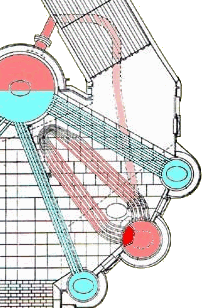 ΕΙΝΑΙ ΛΕΒΗΤΑΣ ΔΙΠΛΗΣ ΡΟΗΣ ΚΑΥΣΑΕΡΙΩΝ ΕΦΟΔΙΑΣΜΕΝΟ ΜΕ ΕΝΔΙΑΜΕΣΟ ΥΠΕΡΘΕΡΜΑΝΤΗΡΑ ΚΑΙ ΜΕ ΠΡΟΘΕΡΜΑΝΤΗΡΑ ΑΕΡΑ (Howden-Ljünstrom). Η ΘΕΣΗ ΤΩΝ ΚΑΥΣΤΗΡΩΝ ΤΟΥ ΕΙΝΑΙ ΠΛΕΥΡΙΚΗ.
ΕΧΕΙ ΑΤΜΟΠΑΡΑΓΩΓΙΚΗ ΙΚΑΝΟΤΗΤΑ 31000 kg/h ΥΠΟ ΠΙΕΣΗ 33 bar ΚΑΙ ΘΕΡΜΟΚΡΑΣΙΑ 400°C .
ΕΧΕΙ ΙΣΧΥΡΗ ΜΟΝΩΤΙΚΗ ΕΠΕΝΔΥΣΗ ΤΩΝ ΥΔΡΟΘΑΛΑΜΩΝ ΤΟΥ.
ΡΥΘΜΙΖΕΤΑΙ Η ΘΕΡΜΟΚΡΑΣΙΑ ΤΟΥ ΥΠΕΡΘΕΡΜΟΥ ΜΕ ΤΗ ΒΟΗΘΕΙΑ ΤΩΝ ΚΑΠΝΟΦΡΑΚΤΩΝ.
ΣΤΟ ΜΕΣΟ ΤΗΣ ΕΣΤΙΑΣ ΔΙΑΚΡΙΝΟΝΤΑΙ ΟΙ ΕΚΚΑΠΝΙΣΤΗΡΕΣ ( Soot Blowers ) ΓΙΑ ΤΟΝ ΕΚΚΑΠΝΙΣΜΟ ΤΩΝ ΑΥΛΩΝ ΜΕ ΑΤΜΟ.
1.2.  ΛΕΒΗΤΑΣ  YARROW  5  ΘΑΛΑΜΩΝ
.
ΛΕΒΗΤΑΣ  YARROW - EXPRESS
Ο ΑΤΜΟΘΑΛΑΜΟΣ.

ΕΙΝΑΙ ΚΥΛΙΝΔΡΙΚΟΣ ΚΑΙ ΦΕΡΕΙ ΣΤΗΝ ΚΑΤΩ ΗΜΙΚΥΛΙΝΔΡΙΚΗ ΤΟΥ ΕΠΙΦΑΝΕΙΑ ΤΟΥ ΚΥΛΙΝΔΡΙΚΕΣ ΟΠΕΣ ΙΣΑΡΙΘΜΕΣ ΠΡΟΣ ΤΟΥΣ ΑΥΛΟΥΣ ΤΟΥ ΛΕΒΗΤΑ, ΜΕΣΑ ΣΤΙΣ ΟΠΟΙΕΣ ΠΡΟΣΑΡΜΟΖΟΝΤΑΙ ΜΕ ΕΚΤΟΝΩΣΗ ΟΙ ΑΥΛΟΙ ΠΟΥ ΤΟΝ ΣΥΝΔΕΟΥΝ ΜΕ ΤΟΥΣ ΔΥΟ ΥΔΡΟΘΑΛΑΜΟΥΣ.
ΛΟΓΩ ΤΗΣ ΥΠΑΡΞΗΣ ΤΩΝ ΟΠΩΝ ΚΑΙ ΓΙΑ ΤΗΝ ΑΠΟΚΑΤΑΣΤΑΣΗ ΤΗΣ ΑΝΤΟΧΗΣ ΤΟΥ, ΤΟ ΚΑΤΩΤΕΡΟ ΕΛΑΣΜΑ ΤΟΥ ΑΤΜΟΘΑΛΑΜΟΥ ΕΙΝΑΙ ΔΙΠΛΑΣΙΟΥ η ΚΑΙ ΠΕΡΙΣΣΟΤΕΡΟΥ ΠΑΧΟΥΣ ΑΠΟ ΤΟ ΑΝΩΤΕΡΟ.
ΤΟ ΚΥΛΙΝΔΡΙΚΟ ΚΕΛΥΦΟΣ ΤΟΥ ΑΤΜΟΘΑΛΑΜΟΥ ΚΛΕΙΝΕΤΑΙ ΜΕ ΔΥΟ ΗΜΙΣΦΑΙΡΙΚΑ ΠΩΜΑΤΑ.
ΠΑΝΩ ΣΤΟ ΜΠΡΟΣΤΙΝΟ ΠΩΜΑ ΥΠΑΡΧΕΙ ΑΝΘΡΩΠΟΘΥΡΙΔΑ ΓΙΑ ΤΗΝ ΕΠΙΘΕΩΡΗΣΗ ΚΑΙ ΚΑΘΑΡΙΣΜΟ ΤΟΥ ΛΕΒΗΤΑ.
ΠΑΝΩ ΣΤΟΝ ΑΤΜΟΘΑΛΑΜΟ ΒΡΙΣΚΟΝΤΑΙ ΣΧΕΔΟΝ ΟΛΑ ΤΑ ΕΞΑΡΤΗΜΑΤΑ ΤΟΥ ΛΕΒΗΤΑ.
ΛΕΒΗΤΑΣ  YARROW - EXPRESS
ΟΙ ΥΔΡΟΘΑΛΑΜΟΙ.

ΚΑΘΕ ΛΕΒΗΤΑΣ YARROW ΕΧΕΙ ΔΥΟ ΥΔΡΟΘΑΛΑΜΟΥΣ, ΟΙ ΟΠΟΙΟΙ ΕΧΟΥΝ ΤΟ ΙΔΙΟ ΜΕ ΤΟΝ ΑΤΜΟΘΑΛΑΜΟ ΜΗΚΟΣ ΚΑΙ ΔΙΑΜΕΤΡΟ.
ΤΟ ΑΝΩΤΕΡΟ ΕΛΑΣΜΑ ΤΩΝ ΥΔΡΟΘΑΛΑΜΩΝ ΕΧΕΙ ΜΕΓΑΛΥΤΕΡΟ ΠΑΧΟΣ, ΓΙΑ ΝΑ ΕΞΙΣΟΡΡΟΠΕΙΤΑΙ Η ΑΝΤΟΧΗ ΤΟΥ ΛΟΓΩ ΤΗΣ ΥΠΑΡΞΗΣ ΤΩΝ ΟΠΩΝ ΤΩΝ ΑΥΛΩΝ. 
ΤΑ ΑΚΡΑ ΤΩΝ ΥΔΡΟΘΑΛΑΜΩΝ ΚΛΕΙΝΟΝΤΑΙ ΜΕ ΣΦΑΙΡΙΚΑ ΠΩΜΑΤΑ ΑΠΟ ΤΑ ΟΠΟΙΑ ΤΑ ΜΠΡΟΣΤΙΝΑ ΕΧΟΥΝ ΕΛΛΕΙΠΤΙΚΗ ΑΝΘΡΩΠΟΘΥΡΙΔΑ.
ΟΙ ΥΔΡΟΘΑΛΑΜΟΙ ΦΕΡΟΥΝ ΕΠΙΣΤΟΜΙΑ ΕΞΑΓΩΓΗΣ ΚΑΙ ΕΚΚΕΝΩΣΗΣ ΤΟΥ ΛΕΒΗΤΑ.
ΠΡΟΣΑΡΜΟΖΟΝΤΑΙ ΠΑΝΩ ΣΤΑ ΠΕΛΜΑΤΑ ΤΟΥ ΛΕΒΗΤΑ ΠΟΥ ΣΤΕΡΕΩΝΕΤΑΙ ΣΤΗΝ ΚΑΤΑΣΚΕΥΗ ΤΟΥ ΣΚΑΦΟΥΣ.
ΛΕΒΗΤΑΣ  YARROW - EXPRESS
ΟΙ ΑΥΛΟΙ.

ΟΙ ΥΔΡΟΘΑΛΑΜΟΙ ΣΥΓΚΟΙΝΩΝΟΥΝ ΜΕ ΤΟΝ ΑΤΜΟΫΔΡΟΘΑΛΑΜΟ ΜΕ ΠΟΛΛΟΥΣ ΑΥΛΟΥΣ, ΕΥΘΕΙΣ Ή ΕΛΑΦΡΑ ΚΑΜΠΥΛΟΥΣ ΠΡΟΣ ΤΟ ΜΕΡΟΣ ΤΗΣ ΕΣΤΙΑΣ.
ΣΧΗΜΑΤΙΖΟΝΤΑΣ ΕΤΣΙ ΔΥΟ ΠΥΚΝΕΣ ΔΕΣΜΕΣ ΔΕΞΙΑ ΚΑΙ ΑΡΙΣΤΕΡΑ ΤΟΥ ΛΕΒΗΤΑ ΠΟΥ ΑΠΟΤΕΛΟΥΝ ΤΑ ΔΥΟ ΣΚΕΛΗ ΤΟΥ.
ΟΙ ΣΕΙΡΕΣ ΚΑΘΕ ΔΕΣΜΗΣ ΕΙΝΑΙ ΠΑΡΑΛΛΗΛΕΣ ΚΑΙ ΟΙ ΑΥΛΟΙ ΤΟΠΟΘΕΤΟΥΝΤΑΙ ΕΤΣΙ ΩΣΤΕ ΟΙ ΤΗΣ ΜΙΑΣ ΣΕΙΡΑΣ ΝΑ ΠΑΡΕΜΒΑΛΛΟΝΤΑΙ ΣΤΑ ΔΙΑΚΕΝΑ ΤΗΣ ΑΛΛΗΣ.
ΟΙ ΑΥΛΟΙ ΣΤΕΡΕΩΝΟΥΝ ΚΑΙ ΤΟΝ ΑΤΜΟΘΑΛΑΜΟ, Ο ΟΠΟΙΟΣ ΣΤΗΡΙΖΕΤΑΙ ΜΟΝΟ ΠΑΝΩ Σ’ΑΥΤΟΥΣ.
ΛΕΒΗΤΑΣ  YARROW - EXPRESS
Ο ΥΠΕΡΘΕΡΜΑΝΤΗΡΑΣ.

ΑΠΟΤΕΛΕΙΤΑΙ ΑΠΟ ΚΥΛΙΝΔΡΙΚΟ ΧΑΛΥΒΔΙΝΟ ΑΤΜΟΘΑΛΑΜΟ Ο ΟΠΟΙΟΣ ΔΙΑΧΩΡΙΖΕΤΑΙ ΜΕ ΕΛΑΣΜΑ ΣΕ ΔΥΟ ΤΜΗΜΑΤΑ.
ΤΑ ΔΥΟ ΑΥΤΑ ΤΜΗΜΑΤΑ ΣΥΝΔΕΟΝΤΑΙ ΜΕΤΑΞΥ ΤΟΥΣ ΜΕ ΑΥΛΟΥΣ ΣΧΗΜΑΤΟΣ U, ΟΙ ΟΠΟΙΟΙ ΕΣΩΤΕΡΙΚΑ ΔΙΑΤΡΕΧΟΝΤΑΙ ΑΠΟ ΑΤΜΟ ΚΑΙ ΕΞΩΤΕΡΙΚΑ ΠΕΡΙΒΑΛΛΟΝΤΑΙ ΑΠΟ ΚΑΥΣΑΕΡΙΑ.
ΤΑ ΚΑΥΣΑΕΡΙΑ ΠΕΦΤΟΥΝ ΠΑΝΩ ΣΤΟΥΣ ΑΥΛΟΥΣ ΤΟΥ ΥΠΕΡΘΕΡΜΑΝΤΗΡΑ ΠΡΙΝ ΚΑΤΑΛΗΞΟΥΝ ΣΤΗΝ ΚΑΠΝΟΔΟΧΟ ΚΑΙ ΔΙΝΟΥΝ ΣΤΟΝ ΑΤΜΟ ΤΗΝ ΑΝΑΓΚΑΙΑ ΥΠΕΡΘΕΡΜΑΝΣΗ.
ΛΕΒΗΤΑΣ  YARROW - EXPRESS
Η ΕΣΤΙΑ ΚΑΙ ΤΟ ΕΞΩΤΕΡΙΚΟ ΠΕΡΙΒΛΗΜΑ.

ΟΙ ΑΥΛΟΙ, Ο ΥΠΕΡΘΕΡΜΑΝΤΗΡΑΣ ΚΑΙ ΤΑ ΤΜΗΜΑΤΑ ΤΩΝ ΚΕΛΥΦΩΝ ΤΟΥ ΑΤΜΟΘΑΛΑΜΟΥ ΚΑΙ ΥΔΡΟΘΑΛΑΜΩΝ ΚΛΕΙΝΟΥΝ ΜΕΣΑ Σ’ ΕΝΑ ΧΑΛΥΒΔΙΝΟ ΠΕΡΙΒΛΗΜΑ.
Ο ΘΑΛΑΜΟΣ ΚΑΥΣΗΣ ΟΡΙΖΕΤΑΙ ΑΠΟ ΤΟ ΧΩΡΟ ΜΕΤΑΞΥ ΤΟΥ ΠΕΡΙΒΛΗΜΑΤΟΣ ΤΟΥ ΛΕΒΗΤΑ ΚΑΙ ΤΩΝ ΑΥΛΩΝ.
ΤΟ ΠΕΡΙΒΛΗΜΑ ΤΟΥ ΛΕΒΗΤΑ ΣΤΗΝ ΠΕΡΙΟΧΗ ΤΗΣ ΕΣΤΙΑΣ ΦΕΡΕΙ ΕΣΩΤΕΡΙΚΑ ΕΠΕΝΔΥΣΗ ΑΠΟ ΠΥΡΙΜΑΧΟΥΣ ΠΛΙΝΘΟΥΣ.
ΕΠΑΝΩ ΣΤΟ ΜΠΡΟΣΤΙΝΟ ΤΜΗΜΑ ΤΟΥ ΠΕΡΙΒΛΗΜΑΤΟΣ ΤΟΥ ΛΕΒΗΤΑ ΥΠΑΡΧΟΥΝ ΟΙ ΘΥΡΕΣ ΕΠΙΘΕΩΡΗΣΗΣ ΤΗΣ ΕΣΤΙΑΣ, ΤΑ ΑΝΟΙΓΜΑΤΑ ΓΙΑ ΤΟΥΣ ΚΩΝΟΥΣ ΑΕΡΑ ΜΕ ΤΟΥΣ ΚΑΥΣΤΗΡΕΣ ΚΑΙ ΟΙ ΘΥΡΙΔΕΣ ΕΚΚΑΠΝΙΣΜΟΥ ΤΩΝ ΑΥΛΩΝ.
ΛΕΒΗΤΑΣ  YARROW - EXPRESS
Η ΛΕΙΤΟΥΡΓΙΑ ΤΟΥ ΛΕΒΗΤΑ.

ΤΑ ΚΑΥΣΑΕΡΙΑ ΠΕΡΙΒΑΛΛΟΥΝ ΠΡΩΤΑ ΤΟΥΣ ΑΥΛΟΥΣ, ΣΤΗ ΣΥΝΕΧΕΙΑ ΠΕΡΙΒΑΛΛΟΥΝ ΤΟΝ ΥΠΕΡΘΕΡΜΑΝΤΗΡΑ, ΕΙΣΕΡΧΟΝΤΑΙ ΣΤΟΝ ΚΑΠΝΟΘΑΛΑΜΟ ΚΑΙ ΑΠΟ ΤΗΝ ΚΑΠΝΟΔΟΧΟ ΟΔΗΓΟΥΝΤΑΙ ΣΤΗΝ ΑΤΜΟΣΦΑΙΡΑ.
ΚΑΤΑ ΤΗΝ ΠΟΡΕΙΑ ΤΟΥΣ ΘΕΡΜΑΙΝΟΥΝ ΤΟ ΝΕΡΟ ΜΕΣΑ ΣΤΟΥΣ ΑΥΛΟΥΣ ΚΑΙ ΠΡΟΚΑΛΟΥΝ ΤΗΝ ΚΥΚΛΟΦΟΡΙΑ ΚΑΙ ΑΤΜΟΠΟΙΗΣΗ ΤΟΥ ΝΕΡΟΥ ΚΑΙ ΣΤΗ ΣΥΝΕΧΕΙΑ ΥΠΕΡΘΕΡΜΑΙΝΟΥΝ ΤΟΝ ΑΤΜΟ.
ΤΟ ΤΡΟΦΟΔΟΤΙΚΟ ΝΕΡΟ ΚΑΤΑΘΛΙΒΕΤΑΙ ΣΤΗ ΒΑΣΗ ΤΟΥ ΑΤΜΟΫΔΡΟΘΑΛΑΜΟΥ ΜΕΣΩ ΤΟΥ ΤΡΟΦΟΔΟΤΙΚΟΥ ΕΠΙΣΤΟΜΙΟΥ.
ΚΑΤΕΒΑΙΝΕΙ ΜΕ ΤΟΥΣ ΕΞΩΤΕΡΙΚΟΥΣ ΚΑΙ ΑΠΟΜΑΚΡΥΣΜΕΝΟΥΣ ΤΗΣ ΕΣΤΙΑΣ ΑΥΛΟΥΣ ΣΤΟΥΣ ΥΔΡΟΘΑΛΑΜΟΥΣ ΚΑΙ ΑΠΟ ΕΚΕΙ ΑΦΟΥ ΘΕΡΜΑΝΘΕΙ ΑΝΕΒΑΙΝΕΙ ΜΕ ΤΟΥΣ ΑΥΛΟΥΣ ΠΟΥ ΒΡΙΣΚΟΝΤΑΙ ΚΟΝΤΑ ΣΤΗΝ ΕΣΤΙΑ ΠΡΟΣ ΤΟΝ ΑΤΜΟΘΑΛΑΜΟ.
ΕΚΤΟΣ ΑΠΟ ΤΗ ΔΕΣΜΗ ΤΩΝ ΑΤΜΟΓΟΝΩΝ ΑΥΛΩΝ ΥΠΑΡΧΟΥΝ ΚΑΙ ΟΙ ΑΥΛΟΙ ΜΕΓΑΛΗΣ ΔΙΑΜΕΤΡΟΥ ΕΞΩ ΑΠΟ ΤΟ ΠΕΡΙΒΛΗΜΑ ΤΟΥ ΛΕΒΗΤΑ, ΟΙ ΟΠΟΙΟΙ ΔΕΝ ΕΚΤΙΘΕΝΤΑΙ ΣΤΗΝ ΑΚΤΙΝΟΒΟΛΙΑ ΤΗΣ ΕΣΤΙΑΣ. ΟΠΟΥ ΔΙΑ ΜΕΣΟΥ ΑΥΤΩΝ ΤΟ ΝΕΡΟ ΚΑΤΕΒΑΙΝΕΙ ΣΕ ΜΕΓΑΛΗ ΠΟΣΟΤΗΤΑ ΑΠΟ ΤΟΝ ΑΤΜΟΘΑΛΑΜΟ ΠΡΟΣ ΤΟΥΣ ΥΔΡΟΘΑΛΑΜΟΥΣ.
ΛΕΒΗΤΑΣ  YARROW - EXPRESS
ΛΕΒΗΤΑΣ  YARROW - EXPRESS
ΛΕΒΗΤΑΣ  YARROW - EXPRESS
ΛΕΒΗΤΑΣ  YARROW - EXPRESS
1.3.  ΛΕΒΗΤΑΣ BABCOCK-WILCOX (B & W) ΜΕ ΣΥΛΛΕΚΤΗ ΤΡΙΩΝ ΔΙΑΔΡΟΜΩΝ ΚΑΥΣΑΕΡΙΩΝ
Η ΛΕΙΤΟΥΡΓΙΑ ΤΟΥ ΛΕΒΗΤΑ
ΤΟ ΝΕΡΟ ΕΙΣΕΡΧΕΤΑΙ ΣΤΟ ΚΑΤΩΤΕΡΟ ΜΕΡΟΣ ΤΟΥ ΑΤΜΟΫΔΡΟΘΑΛΑΜΟΥ Α.
ΚΑΤΕΒΑΙΝΕΙ ΑΠΌ ΤΟΥΣ ΕΜΠΡΟΣΘΙΟΥΣ ΥΔΡΟΞΑΛΑΜΟΥΣ δ1.
ΕΙΣΕΡΧΕΤΑΙ ΜΕΣΑ ΣΤΟΥΣ ΑΤΜΟΓΟΝΟΥΣ ΑΥΛΟΥΣ Σ ΚΑΙ ΘΕΡΜΑΙΝΟΜΕΝΟ ΑΤΜΟΠΟΙΕΙΤΑΙ.
ΩΣ ΑΤΜΟΣ ΑΝΕΒΑΙΝΕΙ ΑΠΌ ΤΟΥΣ ΠΙΣΩ  ΥΔΡΟΘΑΛΑΜΟΥΣ δ2 ΚΑΙ ΜΕΣΩ ΤΩΝ ΑΤΜΑΓΩΓΩΝ ΑΥΛΩΝ β ΕΙΣΕΡΧΕΤΑΙ ΣΤΟΝ ΑΤΜΟΘΑΛΑΜΟ.
ΕΙΣΕΡΧΟΜΕΝΟΣ ΣΤΟΝ ΑΤΜΟΘΑΛΑΜΟ Ο ΑΤΜΟΣ ΠΡΟΣΚΡΟΥΕΙ ΠΑΝΩ Σ΄ ΈΝΑ ΚΑΘΕΤΟ ΔΙΑΦΡΑΓΜΑ ΓΙΑ ΝΑ ΕΓΚΑΤΑΛΕΙΨΕΙ ΚΑΤΆ ΤΟ ΔΥΝΑΤΟΝ ΤΗΝ ΥΓΡΑΣΙΑ ΤΟΥ.
ΑΠΌ ΕΚΕΙ ΛΑΜΒΑΝΕΤΑΙ ΟΣΟ ΤΟ ΔΥΝΑΤΟΝ ΣΤΕΓΝΟΣ ΑΠΌ ΤΟΝ ΑΤΜΟΦΡΑΚΤΗ.
ΟΔΗΓΕΙΤΑΙ ΣΤΟΝ ΥΠΕΡΘΕΡΜΑΝΤΗΡΑ, ΑΠ΄ ΟΠΟΥ ΕΞΕΤΧΕΤΑΙ ΩΣ ΥΠΕΡΘΕΡΜΟΣ.
Η ΠΟΡΕΙΑ ΤΩΝ ΦΛΟΓΩΝ ΚΑΙ ΚΑΥΣΑΕΡΙΩΝ, ΛΟΓΩ ΤΩΝ ΔΙΑΦΡΑΓΜΑΤΩΝ ΕΚΤΕΛΟΥΝ ΤΡΕΙΣ ΔΙΑΔΡΟΜΕΣ.
ΚΑΤΆ ΤΗΝ ΠΟΡΕΙΑ ΤΟΥΣ ΤΑ ΚΑΥΣΑΕΡΙΑ ΠΕΡΝΟΥΝ  ΓΥΡΩ ΑΠΌ ΤΟΥΣ ΑΥΛΟΥΣ ΚΑΙ ΓΥΡΩ ΑΠΌ ΤΟΝ ΥΠΕΡΘΕΡΜΑΝΤΗΡΑ, ΟΠΟΥ ΥΠΕΡΘΕΡΜΑΙΝΟΥΝ ΤΟΝ ΑΤΜΟ.
ΚΑΤΕΒΑΙΝΟΥΝ ΠΡΟΣ ΤΑ ΚΑΤΩ ΑΤΜΟΠΟΙΩΝΤΑΣ ΤΟ ΝΕΡΟ.
  ΤΕΛΟΣ ΠΡΙΝ ΒΓΟΥΝ ΣΤΗΝ ΑΤΜΟΣΦΑΙΡΑ ΠΕΡΝΟΥΝ ΓΥΡΩ ΑΠΌ ΤΟΥΣ
     ΑΡΜΑΓΩΓΟΥΣ  ΚΑΙ ΣΤΕΓΝΩΝΟΥΝ ΤΟΝ ΑΤΜΟ.
1.3.  ΛΕΒΗΤΑΣ BABCOCK-WILCOX (B & W) ΜΕ ΣΥΛΛΕΚΤΗ ΤΡΙΩΝ ΔΙΑΔΡΟΜΩΝ ΚΑΥΣΑΕΡΙΩΝ
Ο ΛΕΒΗΤΑΣ ΑΥΤΟΣ ΑΝΗΚΕΙ ΣΤΗΝ ΚΑΤΗΓΟΡΙΑ ΤΩΝ ΛΕΒΗΤΩΝ ΕΛΕΥΘΕΡΗΣ ΚΥΚΛΟΦΟΡΙΑΣ.

ΤΑ ΒΑΣΙΚΑ ΤΟΥ ΜΕΡΗ ΕΊΝΑΙ:
    
             1. Ο ΑΤΜΟΫΔΡΟΘΑΛΑΜΟΣ Α.
             2. ΤΑ ΑΤΜΟΓΟΝΑ ΣΤΟΙΧΕΙΑ Σ.
             3. Ο ΣΥΛΛΕΚΤΗΣ σ.
             4. Η ΕΣΤΙΑ ΚΑΙ ΤΟ ΠΕΡΙΒΛΗΜΑ ΤΟΥ ΛΕΒΗΤΑ Ε.
             5. Ο ΥΠΕΡΘΕΡΜΑΝΤΗΡΑΣ γ.
1.3.  ΛΕΒΗΤΑΣ BABCOCK-WILCOX (B & W) ΜΕ ΣΥΛΛΕΚΤΗ ΤΡΙΩΝ ΔΙΑΔΡΟΜΩΝ ΚΑΥΣΑΕΡΙΩΝ
.
Α - Ο ΑΤΜΟΥΔΡΟΘΑΛΑΜΟΣ.

Σ - ΤΑ ΑΤΜΟΓΟΝΑ ΣΤΟΙΧΕΙΑ.

σ - Ο ΣΥΛΛΕΚΤΗΣ.

Ε - Η ΕΣΤΙΑ ΚΑΙ ΤΟ ΠΕΡΙΒΛΗΜΑ ΤΟΥ ΛΕΒΗΤΑ.

γ - Ο ΥΠΕΡΘΕΡΜΑΝΤΗΡΑΣ.
1.3.  ΛΕΒΗΤΑΣ BABCOCK-WILCOX (B & W) ΜΕ ΣΥΛΛΕΚΤΗ ΤΡΙΩΝ ΔΙΑΔΡΟΜΩΝ ΚΑΥΣΑΕΡΙΩΝ
.
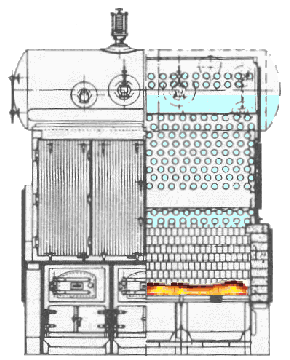 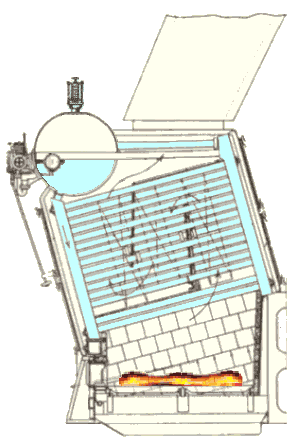 1.3.  ΛΕΒΗΤΑΣ BABCOCK-WILCOX (B & W) ΜΕ ΣΥΛΛΕΚΤΗ ΤΡΙΩΝ ΔΙΑΔΡΟΜΩΝ ΚΑΥΣΑΕΡΙΩΝ
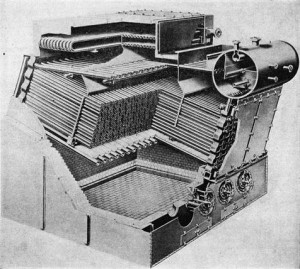 .
1.3.  ΛΕΒΗΤΑΣ BABCOCK-WILCOX (B & W) ΜΕ ΣΥΛΛΕΚΤΗ ΤΡΙΩΝ ΔΙΑΔΡΟΜΩΝ ΚΑΥΣΑΕΡΙΩΝ
Ο ΑΤΜΟΫΔΡΟΘΑΛΑΜΟΣ  Α .


ΚΥΛΙΝΔΡΙΚΟ ΔΟΧΕΙΟ ΠΟΥ ΕΧΕΙ ΜΗΚΟΣ ΟΣΟ ΤΟ ΠΛΑΤΟΣ ΤΟΥ ΛΕΒΗΤΑ.

ΤΑ ΑΝΑΓΚΑΙΑ ΓΙΑ ΤΗ ΛΕΙΤΟΥΡΓΙΑ ΤΟΥ ΕΞΑΡΤΗΜΑΤΑ ΒΡΙΣΚΟΝΤΑΙ ΠΑΝΩ ΣΤΟ ΘΑΛΑΜΟ.

ΣΤΟ ΚΑΤΩ ΜΕΡΟΣ ΤΟΥ ΣΥΝΔΕΕΤΑΙ ΜΕ ΜΙΚΡΟΥΣ ΣΥΝΔΕΤΙΚΟΥΣ ΑΥΛΟΥΣ ΜΕ ΤΟΥΣ ΕΜΠΡΟΣΘΙΟΥΣ ΥΔΡΟΣΥΛΛΕΚΤΕΣ  δ1.

ΣΤΟ ΠΙΣΩ ΜΕΡΟΣ ΤΟΥ ΦΕΡΕΙ ΙΣΑΡΙΘΜΕΣ ΟΠΕΣ ΓΙΑ ΤΗΝ ΠΡΟΣΑΡΜΟΓΗ ΤΩΝ ΕΠΙΣΤΡΟΦΙΚΩΝ ΑΥΛΩΝ β, ΜΕ ΤΟΥΣ ΟΠΟΙΟΥΣ ΟΔΗΓΕΙΤΑΙ ΣΤΟΝ ΑΤΜΟΫΔΡΟΘΑΛΑΜΟ Ο ΠΑΡΑΓΟΜΕΝΟΣ ΑΤΜΟΣ.
1.3.  ΛΕΒΗΤΑΣ BABCOCK-WILCOX (B & W) ΜΕ ΣΥΛΛΕΚΤΗ ΤΡΙΩΝ ΔΙΑΔΡΟΜΩΝ ΚΑΥΣΑΕΡΙΩΝ
ΤΑ ΑΤΜΟΓΟΝΑ ΣΤΟΙΧΕΙΑ  Σ .

ΤΑ ΟΠΟΙΑ ΚΑΙ ΑΠΟΤΕΛΟΥΝ ΤΗΝ ΚΥΡΙΑ ΑΤΜΟΠΑΡΑΓΩΓΟ ΕΠΙΦΑΝΕΙΑ ΤΟΥ ΛΕΒΗΤΑ.

ΚΑΘΕ ΑΤΜΟΓΟΝΟ ΣΤΟΙΧΕΙΟ ΑΠΟΤΕΛΕΙΤΑΙ ΑΠΟ ΕΝΑ ΕΜΠΡΟΣΘΙΟ ΚΥΜΑΤΟΕΙΔΗ ΥΔΡΟΣΥΛΛΕΚΤΗ, ΕΝΑ ή ΔΥΟ ΑΥΛΟΥΣ  α  ΜΕΓΑΛΗΣ ΔΙΑΜΕΤΡΟΥ ΣΤΟ ΚΑΤΩΤΕΡΟ ΜΕΡΟΣ, ΤΟΥΣ ΑΤΜΟΓΟΝΟΥΣ ΑΥΛΟΥΣ Σ, ΕΝΑ ΥΔΡΟΣΥΛΛΕΚΤΗ δ2 ΟΜΟΙΟ ΠΕΡΙΠΟΥ ΜΕ ΤΟΝ ΕΜΠΡΟΣΘΙΟ ΚΑΙ ΕΝΑ ή ΔΥΟ ΕΠΙΣΤΡΟΦΙΚΟΥΣ ΑΥΛΟΥΣ β, ΟΙ ΟΠΟΙΟΙ ΟΔΗΓΟΥΝ ΤΟΝ ΑΤΜΟ ΠΡΟΣ ΤΟΝ ΑΤΜΟΘΑΛΑΜΟ.

ΠΟΛΛΑ ΑΤΜΟΓΟΝΑ ΣΤΟΙΧΕΙΑ 12 ΩΣ 16 ΤΑ ΟΠΟΙΑ ΤΟΠΟΘΕΤΟΥΝΤΑΙ ΠΑΡΑΛΛΗΛΑ ΚΑΙ ΚΟΝΤΑ ΤΟ ΕΝΑ ΣΤΟ ΑΛΛΟ ΚΑΙ ΕΤΣΙ ΩΣΤΕ ΝΑ ΕΦΑΡΜΟΖΟΥΝ ΟΙ ΚΥΜΑΤΟΕΙΔΕΙΣ ΠΛΕΥΡΕΣ ΤΩΝ ΥΔΡΟΘΑΛΑΜΩΝ ΜΕΤΑΞΥ ΤΟΥΣ, ΑΠΟΤΕΛΟΥΝ ΤΗΝ ΑΤΜΟΠΑΡΑΓΩΓΟ ΕΠΙΦΑΝΕΙΑ ΤΟΥ ΛΕΒΗΤΑ.
1.3.  ΛΕΒΗΤΑΣ BABCOCK-WILCOX (B & W) ΜΕ ΣΥΛΛΕΚΤΗ ΤΡΙΩΝ ΔΙΑΔΡΟΜΩΝ ΚΑΥΣΑΕΡΙΩΝ
.
ΔΙΑΦΟΡΕΣ ΜΟΡΦΕΣ ΥΔΡΟΣΥΛΛΕΚΤΩΝ
1.3.  ΛΕΒΗΤΑΣ BABCOCK-WILCOX (B & W) ΜΕ ΣΥΛΛΕΚΤΗ ΤΡΙΩΝ ΔΙΑΔΡΟΜΩΝ ΚΑΥΣΑΕΡΙΩΝ
.
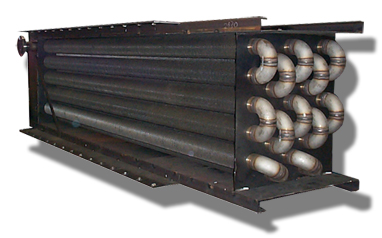 1.3.  ΛΕΒΗΤΑΣ BABCOCK-WILCOX (B & W) ΜΕ ΣΥΛΛΕΚΤΗ ΤΡΙΩΝ ΔΙΑΔΡΟΜΩΝ ΚΑΥΣΑΕΡΙΩΝ
Ο ΣΥΛΛΕΚΤΗΣ  σ  .

ΕΙΝΑΙ ΧΥΤΟΧΑΛΥΒΔΙΝΟΣ ΤΕΤΡΑΓΩΝΙΚΗΣ ΤΟΜΗΣ ΟΡΙΖΟΝΤΙΟΣ, ΜΗΚΟΣ ΟΣΟ ΤΟ ΠΛΑΤΟΣ ΤΟΥ ΛΕΒΗΤΑ ΚΑΙ ΕΝΩΝΕΤΑΙ ΑΠΟ ΠΑΝΩ ΜΕ ΤΟΥΣ ΕΜΠΡΟΣΘΙΟΥΣ ΥΔΡΟΘΑΛΑΜΟΥΣ. 

ΕΝΩΝΕΤΑΙ ΕΠΙΣΗΣ ΜΕ ΤΟΝ ΑΤΜΟΥΔΡΟΘΑΛΑΜΟ Α ΜΕ ΔΥΟ ΚΑΘΕΤΟΥΣ ΠΛΕΥΡΙΚΟΥΣ ΟΧΕΤΟΥΣ ΑΠΟ ΤΟΥΣ ΟΠΟΙΟΥΣ ΚΑΙ ΤΡΟΦΟΔΟΤΕΙΤΑΙ ΜΕ ΝΕΡΟ ΣΕ ΜΕΓΑΛΗ ΠΟΣΟΤΗΤΑ.
1.3.  ΛΕΒΗΤΑΣ BABCOCK-WILCOX (B & W) ΜΕ ΣΥΛΛΕΚΤΗ ΤΡΙΩΝ ΔΙΑΔΡΟΜΩΝ ΚΑΥΣΑΕΡΙΩΝ
Η ΕΣΤΙΑ ΚΑΙ ΤΟ ΠΕΡΙΒΛΗΜΑ ΤΟΥ ΛΕΒΗΤΑ  Ε  .

Η ΕΣΤΙΑ ΚΑΤΩ ΑΠΟ ΤΗΝ ΚΑΤΩΤΕΡΗ ΣΕΙΡΑ ΑΥΛΩΝ ΕΙΝΑΙ ΜΕΓΑΛΟΥ ΟΓΚΟΥ ΓΙΑ ΤΗΝ ΕΠΙΤΕΥΞΗ ΤΕΛΕΙΑ ΚΑΥΣΗΣ.

ΣΤΗΝ ΠΡΟΣΟΨΗ ΤΗΣ ΦΕΡΕΙ ΤΡΕΙΣ ΩΣ ΤΕΣΣΕΡΙΣ ΚΩΝΟΥΣ ΑΕΡΑ ρ ΚΑΙ ΚΑΥΣΤΗΡΕΣ  Κ .

 ΤΟ ΠΕΡΙΒΛΗΜΑ ΤΟΥ ΛΕΒΗΤΑ ΤΟΝ ΠΕΡΙΒΑΛΛΕΙ ΜΕΧΡΙ ΤΗ ΒΑΣΗ ΤΗΣ ΚΑΠΝΟΔΟΧΟΥ ΚΑΙ ΕΙΝΑΙ ΚΑΤΑΣΚΕΥΑΣΜΕΝΟ ΑΠΟ ΔΙΠΛΟ ΕΛΑΣΜΑ ΚΑΙ ΦΥΛΛΟ ΑΠΟ ΑΜΙΑΝΤΟ. 

ΠΛΕΥΡΙΚΑ, ΕΜΠΡΟΣ ΚΑΙ ΠΙΣΩ ΦΕΡΕΙ ΤΙΣ ΘΥΡΕΣ ΤΟΥ ΕΚΚΑΠΝΙΣΜΟΥ ή ΑΥΛΟΘΥΡΕΣ.
1.3. ΛΕΒΗΤΑΣ BABCOCK-WILCOX (B & W) ΜΕ ΣΥΛΛΕΚΤΗ ΤΡΙΩΝ ΔΙΑΔΡΟΜΩΝ ΚΑΥΣΑΕΡΙΩΝ
Ο ΥΠΕΡΘΕΡΜΑΝΤΗΡΑΣ  γ  .

 ΑΠΟΤΕΛΕΙΤΑΙ ΑΠΟ ΔΥΟ ΘΑΛΑΜΟΥΣ ΟΙ ΟΠΟΙΟΙ ΣΥΝΔΕΟΝΤΑΙ ΜΕΤΑΞΥ ΤΟΥΣ ΜΕ ΑΥΛΟΥΣ ΣΧΗΜΑΤΟΣ U .

Ο ΑΤΜΟΣ ΠΡΟΕΡΧΟΜΕΝΟΣ ΑΠΟ ΤΟΝ ΑΤΜΟΘΑΛΑΜΟ ΜΠΑΙΝΕΙ ΜΕΣΑ ΣΤΟΝ ΕΝΑ ΘΑΛΑΜΟ, ΚΥΚΛΟΦΟΡΕΙ ΜΕΣΑ ΣΤΟΥΣ ΑΥΛΟΥΣ ΤΟΥ ΥΠΕΡΘΕΡΜΑΝΤΗΡΑ ΜΕ ΕΠΑΝΑΛΑΜΒΑΝΟΜΕΝΕΣ ΔΙΑΔΡΟΜΕΣ ΚΑΙ ΕΞΕΡΧΕΤΑΙ ΑΠΟ ΑΥΤΟΝ ΩΣ ΥΠΕΡΘΕΡΜΟΣ. 

ΟΙ ΕΠΑΝΑΛΑΜΒΑΝΟΜΕΝΕΣ ΔΙΑΔΡΟΜΕΣ ΑΤΜΟΥ ΟΦΕΙΛΟΝΤΑΙ ΣΤΗΝ ΥΠΑΡΞΗ ΔΙΑΦΡΑΓΜΑΤΩΝ ΜΕΣΑ ΣΤΟΥΣ ΘΑΛΑΜΟΥΣ.
1.3.  ΛΕΒΗΤΑΣ BABCOCK-WILCOX (B & W) ΜΕ ΣΥΛΛΕΚΤΗ ΤΡΙΩΝ ΔΙΑΔΡΟΜΩΝ ΚΑΥΣΑΕΡΙΩΝ
Η ΛΕΙΤΟΥΡΓΙΑ ΤΟΥ ΛΕΒΗΤΑ 
 ΤΟ ΝΕΡΟ ΕΙΣΕΡΧΕΤΑΙ ΣΤΟ ΚΑΤΩΤΕΡΟ ΜΕΡΟΣ ΤΟΥ ΑΤΜΟΥΔΡΟΘΑΛΑΜΟΥ Α .
ΚΑΤΕΒΑΙΝΕΙ ΑΠΟ ΤΟΥΣ ΕΜΠΡΟΣΘΙΟΥΣ ΥΔΡΟΘΑΛΑΜΟΥΣ δ1 .
ΕΙΣΕΡΧΕΤΑΙ ΜΕΣΑ ΣΤΟΥΣ ΑΤΜΟΓΟΝΟΥΣ ΑΥΛΟΥΣ Σ ΚΑΙ ΘΕΡΜΑΙΝΟΜΕΝΟ ΑΤΜΟΠΟΙΕΙΤΑΙ.
ΩΣ ΑΤΜΟΣ ΑΝΕΒΑΙΝΕΙ ΑΠΟ ΤΟΥΣ ΟΠΙΣΘΙΟΥΣ ΥΔΡΟΘΑΛΑΜΟΥΣ δ2 ΚΑΙ ΜΕΣΩ ΤΩΝ ΑΤΜΑΓΩΓΩΝ ΑΥΛΩΝ β ΕΙΣΕΡΧΕΤΑΙ ΣΤΟΝ ΑΤΜΟΘΑΛΑΜΟ.
ΕΙΣΕΡΧΟΜΕΝΟΣ ΣΤΟΝ ΑΤΜΟΘΑΛΑΜΟ Ο ΑΤΜΟΣ ΠΡΟΣΚΡΟΥΕΙ ΠΑΝΩ Σ’ΕΝΑ ΚΑΘΕΤΟ ΔΙΑΦΡΑΓΜΑ ΓΙΑ ΝΑ ΕΓΚΑΤΑΛΕΙΨΕΙ ΚΑΤΑ ΤΟ ΔΥΝΑΤΟΝ ΤΗΝ ΥΓΡΑΣΙΑ ΤΟΥ.
ΑΠΟ ΕΚΕΙ ΛΑΜΒΑΝΕΤΑΙ ΟΣΟ ΤΟ ΔΥΝΑΤΟΝ ΣΤΕΓΝΟΣ ΑΠΟ ΤΟΝ ΑΤΜΟΦΡΑΚΤΗ.
ΟΔΗΓΕΙΤΑΙ ΣΤΟΝ ΥΠΕΡΘΕΡΜΑΝΤΗΡΑ, ΑΠ’ΟΠΟΥ ΕΞΕΡΧΕΤΑΙ ΩΣ ΥΠΕΡΘΕΡΜΟΣ.


Η ΠΟΡΕΙΑ ΤΩΝ ΦΛΟΓΩΝ ΚΑΙ ΚΑΥΣΑΕΡΙΩΝ ΛΟΓΩ ΤΩΝ ΔΙΑΦΡΑΓΜΑΤΩΝ ΕΚΤΕΛΟΥΝ ΤΡΕΙΣ ΔΙΑΔΡΟΜΕΣ.
ΚΑΤΑ ΤΗΝ ΠΟΡΕΙΑ ΤΟΥΣ ΤΑ ΚΑΥΣΑΕΡΙΑ ΠΕΡΝΟΥΝ ΓΥΡΩ ΑΠΟ ΤΟΥΣ ΑΥΛΟΥΣ, ΚΑΙ ΓΥΡΩ ΑΠΟ ΤΟΝ ΥΠΕΡΘΕΡΜΑΝΤΗΡΑ, ΟΠΟΥ ΥΠΕΡΘΕΡΜΑΙΝΟΥΝ ΤΟΝ ΑΤΜΟ.
ΚΑΤΕΒΑΙΝΟΥΝ ΠΡΟΣ ΤΑ ΚΑΤΩ ΑΤΜΟΠΟΙΩΝΤΑΣ ΤΟ ΝΕΡΟ.
ΤΕΛΟΣ ΠΡΙΝ ΕΞΕΛΘΟΥΝ ΣΤΗΝ ΑΤΜΟΣΦΑΙΡΑ ΠΕΡΝΟΥΝ ΓΥΡΩ ΑΠΟ ΤΟΥΣ ΑΤΜΑΓΩΓΟΥΣ β ΚΑΙ ΣΤΕΓΝΩΝΟΥΝ ΤΟΝ ΑΤΜΟ.
1.3.  ΛΕΒΗΤΑΣ BABCOCK-WILCOX (B & W) ΜΕ ΣΥΛΛΕΚΤΗ ΤΡΙΩΝ ΔΙΑΔΡΟΜΩΝ ΚΑΥΣΑΕΡΙΩΝ
.
ΛΕΒΗΤΑΣ B&W ΕΦΟΔΙΑΣΜΕΝΟΣ ΜΕ ΥΠΕΡΘΕΡΜΑΝΤΗΡΑ ΚΑΙ ΠΡΟΘΕΡΜΑΝΤΗΡΑ
1.3.  ΛΕΒΗΤΑΣ  ΤΥΠΟΥ  D
ΟΙ ΛΕΒΗΤΕΣ ΑΥΤΟΙ ΚΑΛΥΠΤΟΥΝ ΑΤΜΟΠΑΡΑΓΩΓΗ ΑΠΟ 4500 ΕΩΣ 100000 kg/h , ΜΕ ΠΙΕΣΗ ΑΠΟ 14 ΕΩΣ 61 bar , ΑΠΟ ΚΟΡΕΣΜΕΝΟ ΑΤΜΟ ΕΩΣ ΥΠΕΡΘΕΡΜΟ ΚΑΙ ΘΕΡΜΟΚΡΑΣΙΑ ΜΕΧΡΙ 510 °C.
ΟΣΟΙ ΛΕΒΗΤΕΣ ΠΡΟΟΡΙΖΟΝΤΑΙ ΓΙΑ ΤΗΝ ΠΡΟΩΣΗ ΤΩΝ ΠΛΟΙΩΝ, ΕΧΟΥΝ ΣΤΟΙΧΕΙΑ ΛΕΙΤΟΥΡΓΙΑΣ: ΠΙΕΣΗ ΑΤΜΟΥ 31 bar ΚΑΙ ΘΕΡΜΟΚΡΑΣΙΑ ΥΠΕΡΘΕΡΜΟΥ 400 °C ή 41 bar ΚΑΙ 450 °C.
ΑΠΟΤΕΛΟΥΝΤΑΙ ΑΠΟ ΔΥΟ ΘΑΛΑΜΟΥΣ ΜΕ ΜΙΑ ΚΥΡΙΑ ΔΕΣΜΗ ΑΥΛΩΝ, ΚΑΤΑΚΟΡΥΦΩΝ Ή ΣΧΕΔΟΝ ΚΑΤΑΚΟΡΥΦΩΝ ΜΕ ΕΝΔΙΑΜΕΣΑ Ο ΥΠΕΡΘΕΡΜΑΝΤΗΡΑ.
Η ΕΣΤΙΑ ΠΕΡΙΒΑΛΛΕΤΑΙ ΑΠΟ ΥΔΡΟΤΟΙΧΩΜΑΤΑ ΣΤΗΝ ΠΛΕΥΡΑ ΚΑΙ ΤΗΝ ΟΡΟΦΗ ΤΗΣ.
1.3.  ΛΕΒΗΤΑΣ  ΤΥΠΟΥ  << D >>
.
1.3.  ΛΕΒΗΤΑΣ  ΤΥΠΟΥ  << D >>
.
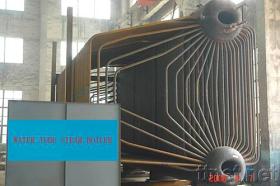 1.3.  ΛΕΒΗΤΑΣ  ΤΥΠΟΥ  << D >>
.
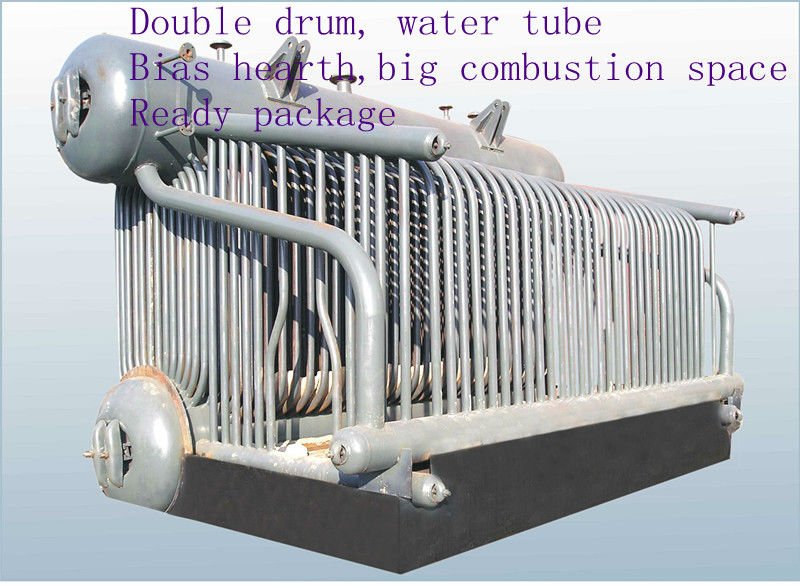 1.3.  ΛΕΒΗΤΑΣ  ΤΥΠΟΥ  << D >>
.
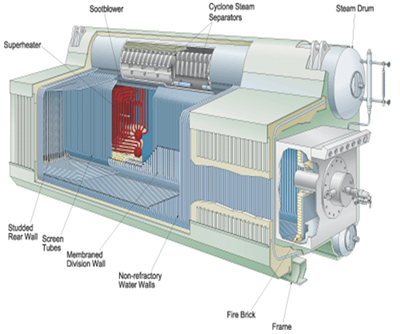 1.3.  ΑΤΜΟΛΕΒΗΤΑΣ - AALBORG - ΜΙSSION D -TYPE
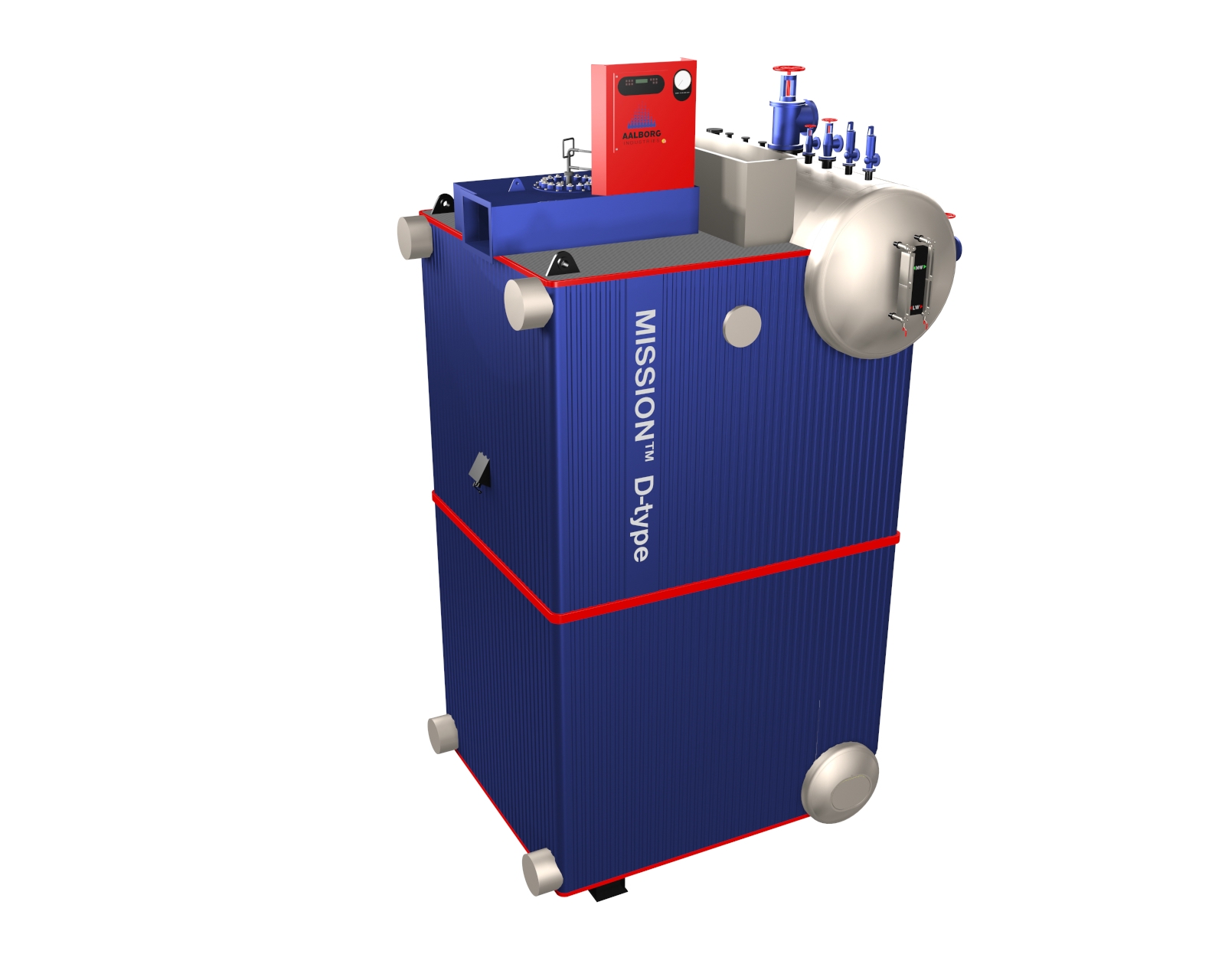 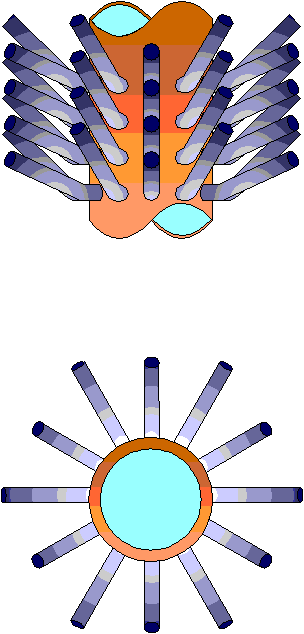 1.3.  ΓΕΝΙΚΗ ΔΙΑΤΑΞΗ - MISSION D-TYPE
ΚΑΜΙΝΑΔΑ
ΚΑΥΣΤΗΡΑΣ
ΑΤΜΟΘΑΛΑΜΟΣ
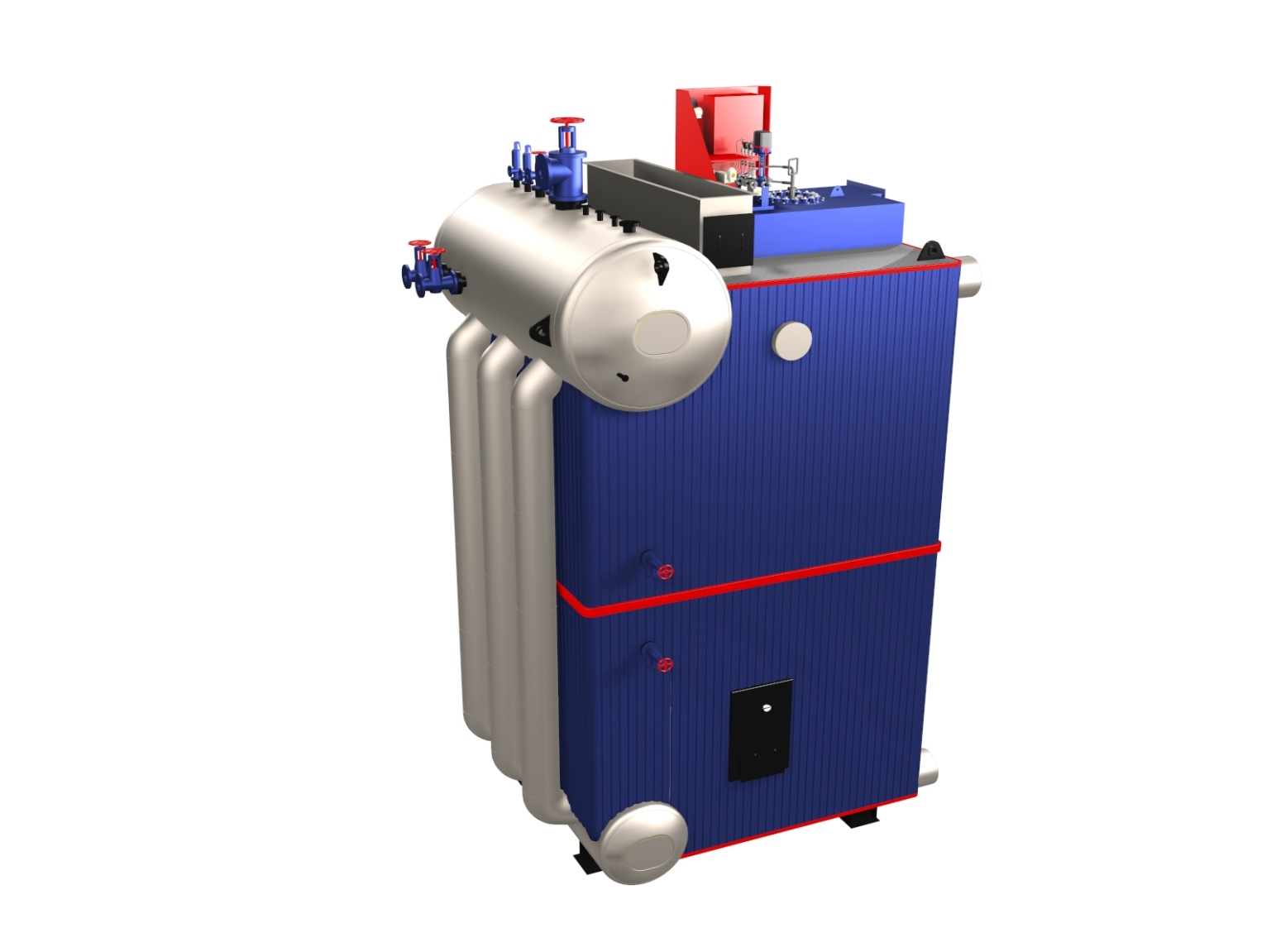 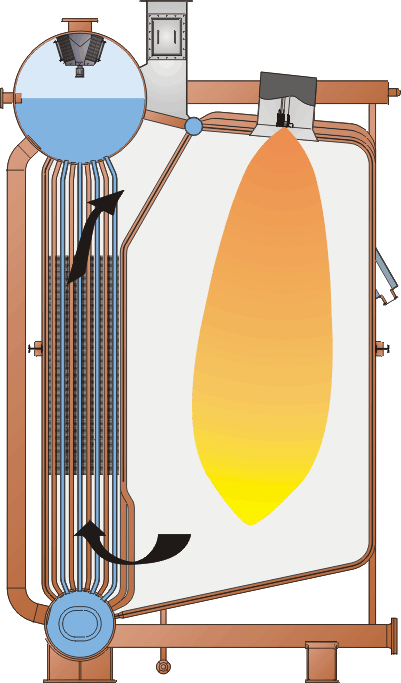 ΕΣΤΙΑ
PIN TUBES
ΥΔΡΟΘΑΛΑΜΟΣ
1.3.  ΛΕΒΗΤΑΣ  ΔΥΟ ΕΣΤΙΩΝ ΤΥΠΟΥ Foster - Wheeler
.
ΔΙΑΘΕΤΕΙ ΜΙΑ ΕΣΤΙΑ ΚΟΡΕΣΜΕΝΟΥ ΑΤΜΟΥ ΔΕΞΙΑ ΚΑΙ ΜΙΑ ΥΠΕΡΘΕΡΜΟΥ ΑΡΙΣΤΕΡΑ.
1.3. ΛΕΒΗΤΑΣ  ΔΥΟ ΕΣΤΙΩΝ ΤΥΠΟΥ Foster - Wheeler
.
Ο ΛΕΒΗΤΑΣ ΑΥΤΟΣ ΠΑΡΑΓΕΙ ΑΤΜΟ 55000 kg/h ΠΙΕΣΕΩΣ 42 bar ΚΑΙ ΘΕΡΜΟΚΡΑΣΙΑΣ 450 °C.
bar
1.4.  Ατμογεννήτριες - Αρχές κατασκευής και λειτουργίας
Με αυτό τον τρόπο η κυκλοφορία του νερού είναι ανεξάρτητη από το μήκος, την διάμετρο και την θέση των αυλών, ώστε να είναι δυνατή η διάταξη τους με τον καλύτερο τρόπο, με σκοπό την υψηλότερη απόδοση κατά την μετάδοση της θερμότητας στο νερό. Είναι αναγκαία η ύπαρξη ενός ατμοθαλάμου ή αποχωριστή, ο οποίος περισυλλέγει τον παραγόμενο ατμό, αλλά χρησιμεύει και για δεξαμενή στάθμης του νερού που επανακυκλοφορείται.
Στις ατμογεννήτριες οι πιέσεις φθάνουν μέχρι  200-350 bar περίπου και θερμοκρασίες 600 βαθμών Κελσίου.
1.4.  Ατμογεννήτριες - Αρχές κατασκευής και λειτουργίας
1.4.  Ατμογεννήτριες - Αρχές κατασκευής και λειτουργίας
1.6.  Λέβητας  Τύπου  D με εξωτερικό υπερθερμαντήρα
Οι λέβητες αυτοί σχεδιάστηκαν για να καλύψουν απαιτήσεις ατμοπαραγωγής, από 4500 kg/h, σε ατμό κορεσμένο 14 bar μέχρι και 100.000 kg/h σε ατμό υπέρθερμο, πίεσης 61 bar και θερμοκρασίας 510°C.
Η γενική διάταξή τους μοιάζει με το λατινικό γράμμα D γι αυτό και ονομάστηκαν λέβητες τύπου D.
Όλοι οι λέβητες αυτής της κατηγορίας αποτελούνται από δύο θαλάμους με μία κύρια δέσμη αυλών, κατακόρυφων ή σχεδόν κατακόρυφων, που ενδιάμεσά της τοποθετείται ο υπερθερμαντήρας. Η εστία περιβάλλεται από υδροτοιχώματα στην πλευρά και την οροφή της. Οι αυλοί του πλευρικού υδροτοιχώματος τροφοδοτούνται με νερό από ένα κατώτερο υδροσυλλέκτη. Αυτός συγκοινωνεί με τον υδροθάλαμο με τους αυλούς κάθετης κυκλοφορίας (downcomers).
1.6. Λέβητας Tύπου D
1.6.  Ατμολέβητας AALBORG-MISSION D-TYPE
1.7. Καμπύλες ατμοπαραγωγής σε συνάρτηση με υπερθερμαντήρα
Συνέπεια της μεταδόσεως της θερμότητας στο λέβητα είναι η ατμοπαραγωγή.
Αυτή εξετάζεται λεπτομερειακά στη Θερμοδυναμική όπου δίνονται και όλα τα στοιχεία του ατμού. Τα στοιχεία αυτά αναγράφονται στους λεγόμενους πίνακες ατμού σε μετρικό, διεθνές (SI), ή σε αγγλικό σύστημα μονάδων.
Παρόμοια με τη χρήση των πινάκων είναι και η χρήση των καμπυλών ατμοπαραγωγής όπως αυτή του σχήματος παρακάτω όπου σε συνάρτηση με την πίεση εικονίζονται οι μεταβολές της θερμοκρασίας, της πυκνότητας και του ειδικού όγκου.
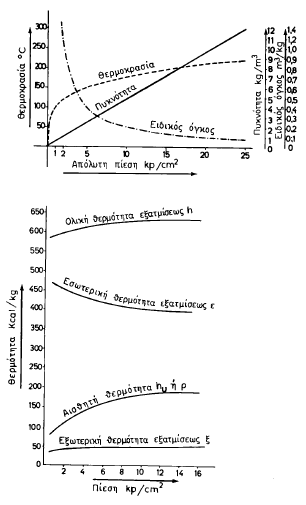 1.7. Καμπύλες ατμοπαραγωγής σε συνάρτηση με υπερθερμαντήρα
Ανάλογες είναι οι καμπύλες του σχήματος, όπου σε συνάρτηση με την πίεση φαίνεται η μεταβολή της αισθητής θερμότητας ή ενθαλπίας του νερού hu ή ρ της εσωτερικής ε, της εξωτερικής λανθάνουσας ξ και της ολικής θερμότητας ατμοποιήσεως ή ολικής ενθαλπίας h του ατμού.
Εδώ πρέπει να σημειώσομε ότι το άθροισμα της ενθαλπίας του νερού και της εσωτερικής θερμότητας ατμοποιήσεως ε παριστάνει την εσωτερική ενέργεια του ατμού, ενώ η εξωτερική θερμότητα ατμοποιήσεως ξ το εξωτερικό έργο. 
Τέλος ότι το άθροισμα ε + ξ δίνει την ενθαλπία ατμού ή λανθάνουσα θερμότητα ατμοποιήσεως.
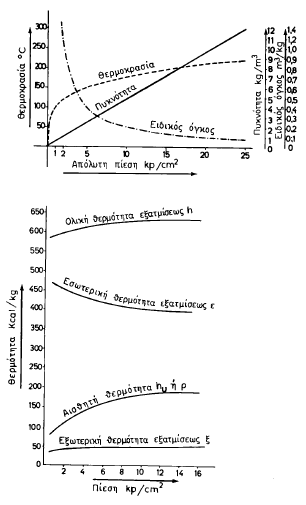 1.7. Καμπύλες ατμοπαραγωγής σε συνάρτηση με υπερθερμαντήρα
Στο σχήμα τέλος δίνονται οι καμπύλες των hu ή ρ, hλ ή λ, δηλαδή της λανθάνουσας θερμότητας εξατμίσεως και ολικής h σε kcal/kg σε συνάρτηση με τη θερμοκρασία του ατμού t2 σε °C. 
Παρατηρείται σ' αυτό ότι όταν αυξάνεται η θερμοκρασία αυξάνεται η αισθητή θερμότητα και ελαττώνεται η λανθάνουσα ενώ η ολική, που διατηρείται περίπου σταθερή μέχρις ένα σημείο, ελαττώνεται και αυτή μετά.
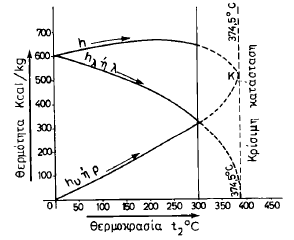 1.7. Καμπύλες ατμοπαραγωγής σε συνάρτηση με υπερθερμαντήρα
Τέλος από την περιοχή των 300°C και μετά η μορφή των καμπυλών γίνεται σχετικά ασαφής, γι' αυτό και παριστάνεται με εστιγμένες γραμμές. 
Οι καμπύλες αισθητής και ολικής συναντώνται στο σημείο Κ, το οποίο αντιστοιχεί προς τη θερμοκρασία των 374,5°C (και σε πίεση απόλυτη 225 ατμοσφαιρών, όπως βρίσκομε από τους πίνακες), ενώ η λανθάνουσα θερμότητα αντίστοιχα μηδενίζεται.
Το σημείο αυτό ονομάζεται κρίσιμο σημείο του ατμού, και η αντίστοιχη θερμοκρασία και πίεση ονομάζονται επίσης κρίσιμη θερμοκρασία 374,5°C και κρίσιμη πίεση 225 ατμ. ή 221,2 bar για το σύστημα SI (στο αγγλικό σύστημα αντίστοιχα 706°F και 3307 psi).
1.7. Καμπύλες ατμοπαραγωγής σε συνάρτηση με υπερθερμαντήρα
Στο σημείο αυτό δηλαδή και δεδομένου ότι δεν υπάρχει λανθάνουσα θερμότητα αντιλαμβανόμαστε ότι το νερό μετατρέπεται κατευθείαν σε ατμό, χωρίς να μεσολαβήσει στο μεταξύ βρασμός.
Το φαινόμενο αυτό εκμεταλλεύθηκαν οι κατασκευαστές λεβήτων κρίσιμης και υπερκρίσιμης πιέσεως.

Ανάλογες με τις καμπύλες χαράσσονται σε μονάδες του συστήματος SI, δηλαδή για την πίεση σε bar, τη θερμοκρασία σε °Κ, τη θερμότητα σε kJ/kg, ενώ η πυκνότητα και ο ειδικός όγκος παραμένουν σε kg/m³ και m³/kg. Η μετάβαση από το ένα σύστημα στο άλλο είναι εύκολη αν ληφθεί υπόψη ότι:
1 bar	= 1,02 kp/cm²	                   για την πίεση
°Κ	=°C + 273	                   για τη θερμοκρασία
και 1 kcal/kg = 4,186 kJ/kg          για τη θερμότητα
2
ΚΕΦΑΛΑΙΟ ΔΕΥΤΕΡΟ
ΣΥΓΧΡΟΝΟΙ ΑΤΜΟΛΕΒΗΤΕΣ ΕΜΠΟΡΙΚΩΝ ΠΛΟΙΩΝ
1. Γενικά.2. Λέβητας V2M−8 και V2M−9 της Combustion       Engineering Co.3. Λέβητας E.S.D. και ESRD της Foster Wheeler.4. Λέβητες Babcock.5. Λέβητες κατασκευής Kawasaki.
2.1.  ΓΕΝΙΚΑ
Οι λέβητες που χρησιμοποιούνται σήμερα στα εμπορικά πλοία αποτελούν κατά κανόνα εξελιγμένες μορφές του λέβητα τύπου D της Foster-Wheeler.
Αυτός αρχικά κατασκευάσθηκε με αυλούς των οποίων η κλίση πλησιάζει την κατακόρυφο, με πλευρικό υδροτοιχώματα, με ενδιάμεσο υπερθερμαντήρα και οικονομητήρα στην έξοδο των καυσαερίων.
Αργότερα οι αυλοί του τοποθετήθηκαν κατακόρυφα και προστέθηκαν τα υδροτοιχώματα του πίσω πυθμένα της εστίας και του δαπέδου.
2.1.  ΓΕΝΙΚΑ
Αργότερα στους λέβητες τύπου D ο υπερθερμαντήρας μιας ή περισσότερων διαβάσεων του ατμού τοποθετήθηκε εξωτερικά από τους αυλούς, εφοδιάσθηκαν και με αναθερμαντήρα ατμού και προθερμαντήρα αέρα, και η εστία κατασκευάσθηκε σε μεγάλες διαστάσεις και με καυστήρες στην οροφή της με σκοπό την τέλεια καύση και την εκμετάλλευση στο μέγιστο βαθμό της μετάδοσης της θερμότητας με ακτινοβολία. Έτσι προέκυψαν οι σύγχρονοι αυτοί λέβητες που κατασκευάζονται από πολλά εργοστάσια στον κόσμο, με βάση σχέδια των κυριότερων κατασκευαστών, όπως Babcock-Wilcox, Foster-Wheeler, Combustion Engineering και ποιο σύγχρονα όπως Mitsubishi, Kawasaki, Aalborg, Saacke κλπ.
2.2.  Λέβητας V2Μ-8  της  Combustion Engineering
Κατασκευάζεται σε δύο τύπους, την απλή μορφή και την μορφή με αναθερμαντήρα του ατμού, που λαμβάνεται από ενδιάμεσες βαθμίδες του στροβίλου. Χαρακτηριστικό της κατασκευής του είναι ότι δεν έχει μονωτική πλινθοδομή εστίας και οι αυλοί του αποτελούν τους υδρότοιχους, είναι συγκολλημένοι μεταξύ τους, με αποτέλεσμα να δημιουργείται ένας τελείως στεγανός υδρότοιχος. Οι καυστήρες είναι τοποθετημένοι στην οροφή.
Ο αναθερμαντήρας που είναι ίδιας κατασκευής με τον υπερθερμαντήρα, τοποθετείται στο πίσω μέρος του λέβητα.
Έτσι η εστία διαιρείται με ένα διαχωριστικό τοίχωμα σε δύο μέρη, το μπροστινό, από το οποίο τα καυσαέρια περνούν από τον αναθερμαντήρα και το πίσω (μικρότερο), από το οποίο τα καυσαέρια περνούν από τον υπερθερμαντήρα.
Και τα δύο μαζί οδεύουν προς τους ατμογόνους αυλούς και από εκεί δια μέσου του οικονομητήρα προς την ατμόσφαιρα.
2.2.  Λέβητας V2Μ-8  της  Combustion Engineering
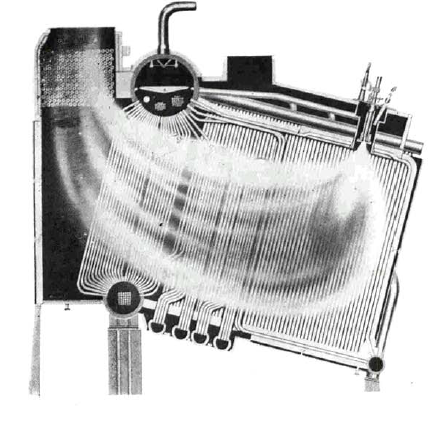 2.2.  Λέβητας V2Μ-8  της  Combustion Engineering
Σχεδιάστηκε για να αντιμετωπίσει τις απαιτήσεις πρόωσης των δεξαμενοπλοίων  μεταφορικής ικανότητας 300.000 τόνους και πάνω, με έναν μόνο λέβητα.  
Παρουσιάζει όλα τα χαρακτηριστικά του λέβητα V2M-8 της ίδιας εταιρίας. Επί πλέον η αύξηση του όγκου της εστίας του είναι προς τα κάτω, ώστε να διατηρούνται :
Το πλάτος του λέβητα σε λογικά όρια για εμπορικά πλοία.
Το μήκος των ατμογόνων αυλών μικρό.
Η ταχύτητα μεταβολής του βαθμού ατμοπαραγωγής σε υψηλά επίπεδα.
2.2.  Λέβητας V2Μ-9  της  Combustion Engineering
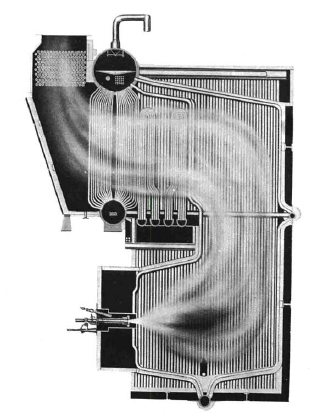 2.2.  Λέβητας V2Μ-8  της  Combustion Engineering
Ο λέβητας αυτός σχεδιάσθηκε για να αντιμετωπισθούν οι ανωμαλίες που παρουσιάζονται στους ενδιάμεσους υπερθερμαντήρες από την συσσώρευση σκουριάς, λόγω χρησιμοποιήσεως πετρελαίων που περιέχουν ενώσεις βαναδίου, σιδήρου, νικελίου, θείου και νατρίου.
Οι μεγαλύτερες συσσωρεύσεις σκουριάς και στάχτης προκαλούνται στον υπερθερμαντήρα, όπου n θερμοκρασία των καυσαερίων και της θερμαινόμενης επιφάνειας είναι υψηλές. Λιγότερη σκουριά σχηματίζεται πάνω στους ατμογόνους αυλούς όπου οι θερμοκρασίες των καυσαερίων είναι πολύ υψηλότερες, αλλά οι θερμοκρασίες της θερμαινόμενης επιφάνειας είναι χαμηλότερες. Οι αυλοί υδροτοίχων εστίας σπάνια φέρουν σημαντικές ρυπάνσεις. Τα ελαφρά και εύθραυστα κατάλοιπα δε σχηματίζουν συνεκτικές επικαλύψεις όπως αυτές που τόσο συχνά χαρακτηρίζουν τη σκουριά και τη στάχτη των αυλών υπερθερμαντήρων.
Έτσι προέκυψε n ανάγκη κατασκευής του λέβητα «D» με εξωτερικό υπερθερμαντήρα. Ο όρος ESD σημαίνει: External Superheat «D» Type, δηλαδή λέβητας του τύπου «D» με εξωτερικό υπερθερμαντήρα.
Κατασκευάσθηκε σε 3 διαφορετικούς τύπους, ως ESD-I, ESD-II και ESD-III.
2.3.  Λέβητες ESD I της FOSTER-WHEELER
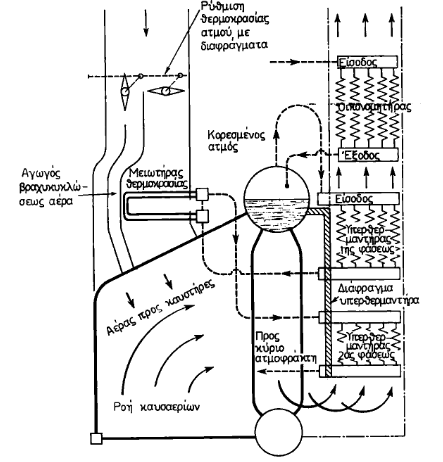 Λέβητας Τύπου ESD-I
2.3.  Λέβητες ESD IΙ της FOSTER-WHEELER
Λέβητας ESD-ΙI
2.3.  Λέβητες ESD IΙΙ της FOSTER-WHEELER
Λέβητας ESD-ΙΙI
2.3.  Λέβητες ESRD της FOSTER - WHEELER
Ο λέβητας αυτός χρησιμοποιήθηκε από την εταιρία Foster - Wheeler κατά το 1966. Το χαρακτηριστικό του είναι η αναθέρμανση ατμού που ήδη έχει χρησιμοποιηθεί στους στροβίλους. Διαθέτει επίσης, όπως και ο προηγούμενος, εξωτερικό υπερθερμαντήρα. Εξαιτίας αυτών των χαρακτηριστικών ονομάζεται ESRD «External Superheat Reheat «D» Type», δηλαδή λέβητας τύπου «0» με εξωτερικό υπερθερμαντήρα και αναθερμαντήρα.
Ο λέβητας ESRD παράγει ατμό πιέσεως 100 bar θερμοκρασίας 510°C και θερμοκρασίας αναθερμάνσεως 510°C επίσης. Είναι κλασσικός λέβητας μιας εστίας δύο θαλάμων με τις συνήθεις συσκευές ελέγχου καύσεως και τροφοδοτήσεως. Οι βαθμοί υπερθερμάνσεως και αναθερμάνσεως επιτυγχάνονται με διαφράγματα στερεάς και απλής κατασκευής.
0 λέβητας σχεδιάσθηκε ειδικότερα για να ανταποκριθεί στις ανάγκες των στροβίλων MST-14 της General Electric.
Ο αναθερμαντήρας βρίσκεται πάνω από τον υπερθερμαντήρα. Πάνω από τον αναθερμαντήρα βρίσκεται ένας μικρός οικονομητήρας. Αυτός περιορίζει τη θερμοκρασία των καυσαερίων προς τον περιστρεφόμενο θερμαντήρα αέρα ο οποίος καταθλίβει το θερμό αέρα στους καυστήρες.
2.3.  Λέβητες ESRD της FOSTER-WHEELER
Μία ζώνη βραχυκυκλώσεως (μττάϊ πάς) καυσαερίων, ψυχόμενη από έναν οικονομητήρα, βρίσκεται δίπλα στον υπερθερμαντήρα και τον αναθερμαντήρα. Διαφράγματα που λειτουργούν αυτόματα (ντάμπερ) σε κάθε μονάδα, ελέγχουν τη ροή καυσαερίων και με αυτόν τον τρόπο και τη θερμοκρασία του υπέρθερμου και του ατμού που αναθερμάνθηκε. Ο τοίχος βραχυκυκλώσεως είναι ανοικτός μεταξύ των τμημάτων του υπερθερμαντήρα, ώστε να επιτρέπει ανεξάρτητο έλεγχο της υπερθερμάνσεως και της αναθερμάνσεως.
Ο αναθερμαντήρας, που είναι τοποθετημένος σε ζώνη χαμηλών θερμοκρασιών καυσαερίων μπορεί να λειτουργήσει με ασφάλεια για μεγάλο διάστημα χωρίς ροή ατμού. Για να αποφευχθεί η ανύψωση της θερμοκρασίας των αυλών του αναθερμαντήρα και η εξίσωσή της με τη θερμοκρασία των καυσαερίων, υπάρχουν διαφράγματα επάνω από τον αναθερμαντήρα, τα οποία κλείνουν ταυτόχρονα με τη διακοπή της ροής του ατμού μέσω αυτού.
Πάνω στον ίδιο άξονα συνδέονται και τα διαφράγματα ψύξεως, τα οποία επιτρέπουν την είσοδο αέρα από το περίβλημα του λέβητα στην κορυφή του αναθερμαντήρα. Ο αέρας αυτός μετά την προς τα κάτω διαδρομή του διαμέσου του αναθερμαντήρα, αναμιγνύεται με τα καυσαέρια από τον υπερθερμαντήρα και δια μέσου του υδρότοιχου οδεύουν προς την καπνοδόχο.
2.3.  Λέβητες ESD της FOSTER-WHEELER
2.4.  Λέβητες  Babcock
Τα τελευταία χρόνια έχουν κατασκευαστεί σε διάφορους τύπους ως Μ11, ΜR, Μ21, ΜRR και MRT.
Αυτοί που έχουν την μεγαλύτερη εφαρμογή είναι εκείνοι που περιέχουν το γράμμα R. MR (Marine Radiant). 
Χρησιμοποιείται για την πρόωση πλοίων 200.000-500.000 τόνων.
Ατμοπαραγωγή 45-226 tons/h.
Πίεση ατμού μετά τον υπερθερμαντήρα 48-145 kp/h.
Θερμοκρασία υπέρθερμου 470-538°C.
Ατμοπαραγωγή 79-188 tons/h.
Πίεση υπέρθερμου 83-145 kp/h.
Θερμοκρασία υπέρθερμου 470-538°C.
2.4.  Λέβητες  Babcock
ΜRΤ (Μarine Radiant Tower). 
Σχεδιάστηκε για να καλύψει τις ανάγκες των υπερπετρελαιοφόρων, στα οποία το μηχανολεβητοστάσιο είναι περιορισμένης επιφάνειας αλλά πολύ ψηλό.

Ατμοπαραγωγή 45-150 tons/h.
Πίεση ατμού 48-124 kp/cm².
Θερμοκρασία υπέρθερμου 470-538°C.
2.4.  Λέβητες  Babcock (MRT)
2.5.  ΛΕΒΗΤΕΣ ΚΑΤΑΣΚΕΥΗΣ KAWASAKI
OI ΛEBHTEΣ AYTOI ΠΟΥ ΚΑΤΑΣΚΕΥΑΖΟΝΤΑΙ ΣΤΗΝ ΙΑΠΩΝΙΑ ΑΠΌ ΤΗΝ KAWASAKI, ΤΟΠΟΘΕΤΟΥΝΤΑΙ ΣΕ ΠΕΤΡΕΛΑΙΟΦΟΡΑ 300.000 DWT ή ΚΑΙ ΠΕΡΙΣΣΟΤΕΡΟ ΚΑΙ ΣΕ ΠΛΟΙΑ ΜΕΤΑΦΟΡΑΣ ΥΓΡΟΠΟΙΗΜΕΝΟΥ ΦΥΣΙΚΟΥ ΑΕΡΙΟΥ (LNG), ΣTA ΟΠΟΙΑ ΧΡΗΣΙΜΟΠΟΙΟΥΝΤΑΙ ΔΥΟ ΛΕΒΗΤΕΣ. ΟΙ ΛΕΒΗΤΕΣ KAWASAKI ΠΟΥ ΚΑΤΑΣΚΕΥΑΖΟΝΤΑΙ ΕΊΝΑΙ ΤΥΠΟΥ UME.
2.5.  ΛΕΒΗΤΕΣ ΚΑΤΑΣΚΕΥΗΣ KAWASAKI
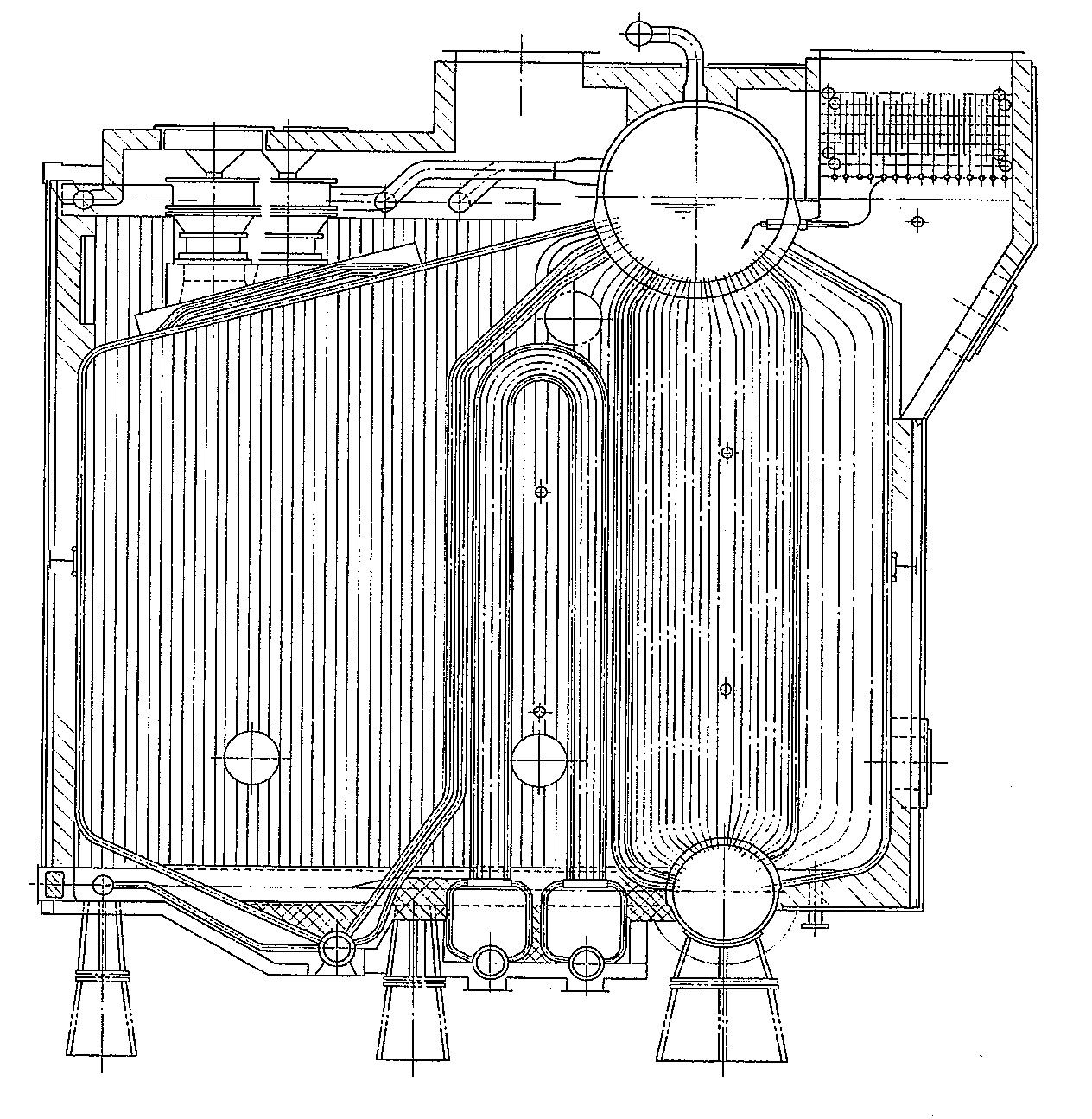 BURNER
RISER
W.W. HEADER
STEAM DRUM
MEMBRAN
W.W. TUBE
SCREEN TUBE
MAIN BANK
GAS OUTLET
W.W. TUBE
SUPERHEATER
S.H. SUPPORT
TUBE
W.W. HEADER
WATER DRUM
FURNACE
BOTTOM
HEADER
SUPERHEATER
2.5. Kawasaki UM type boilers
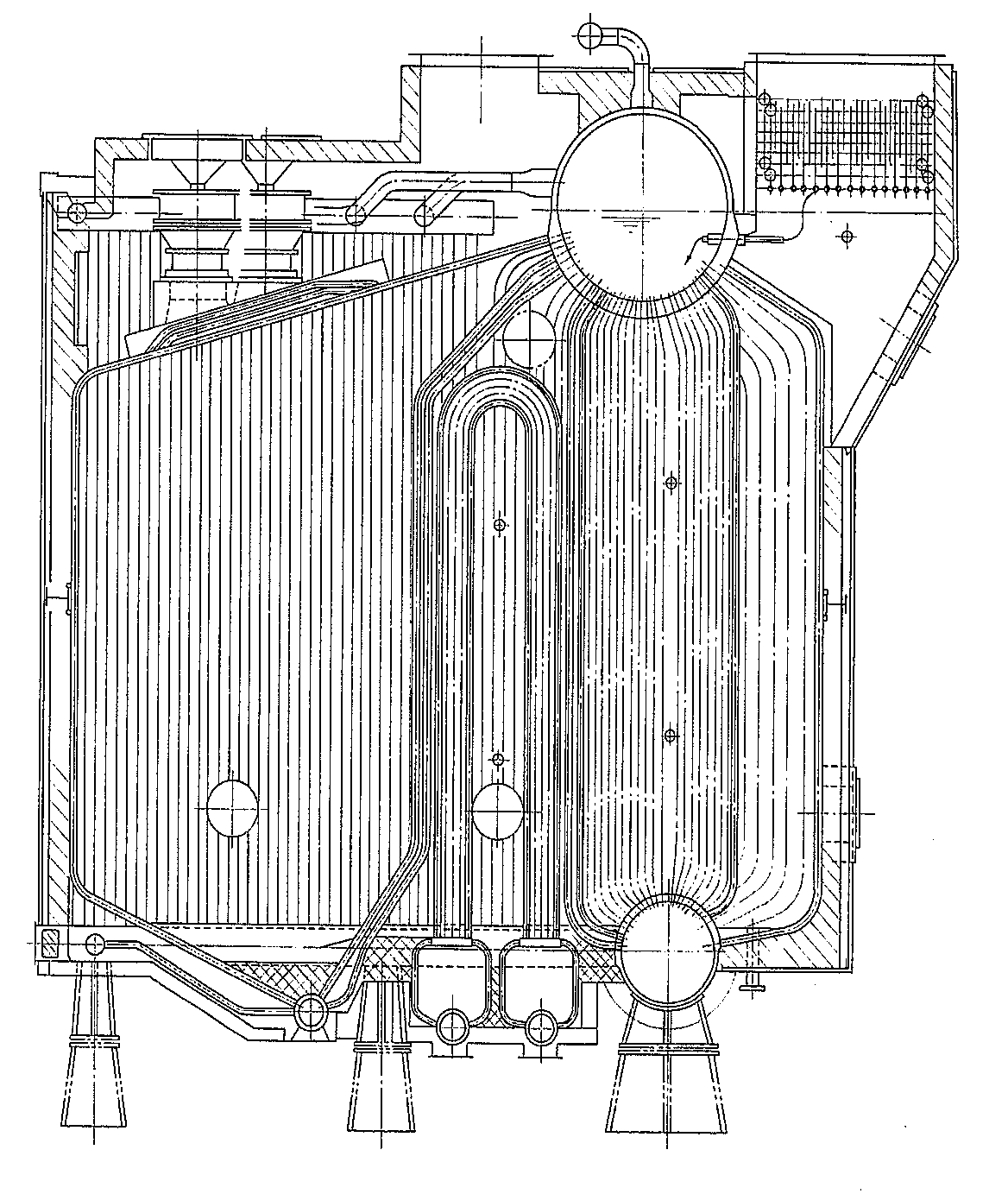 2.5. ΛΕΒΗΤΕΣ ΚΑΤΑΣΚΕΥΗΣ KAWASAKI
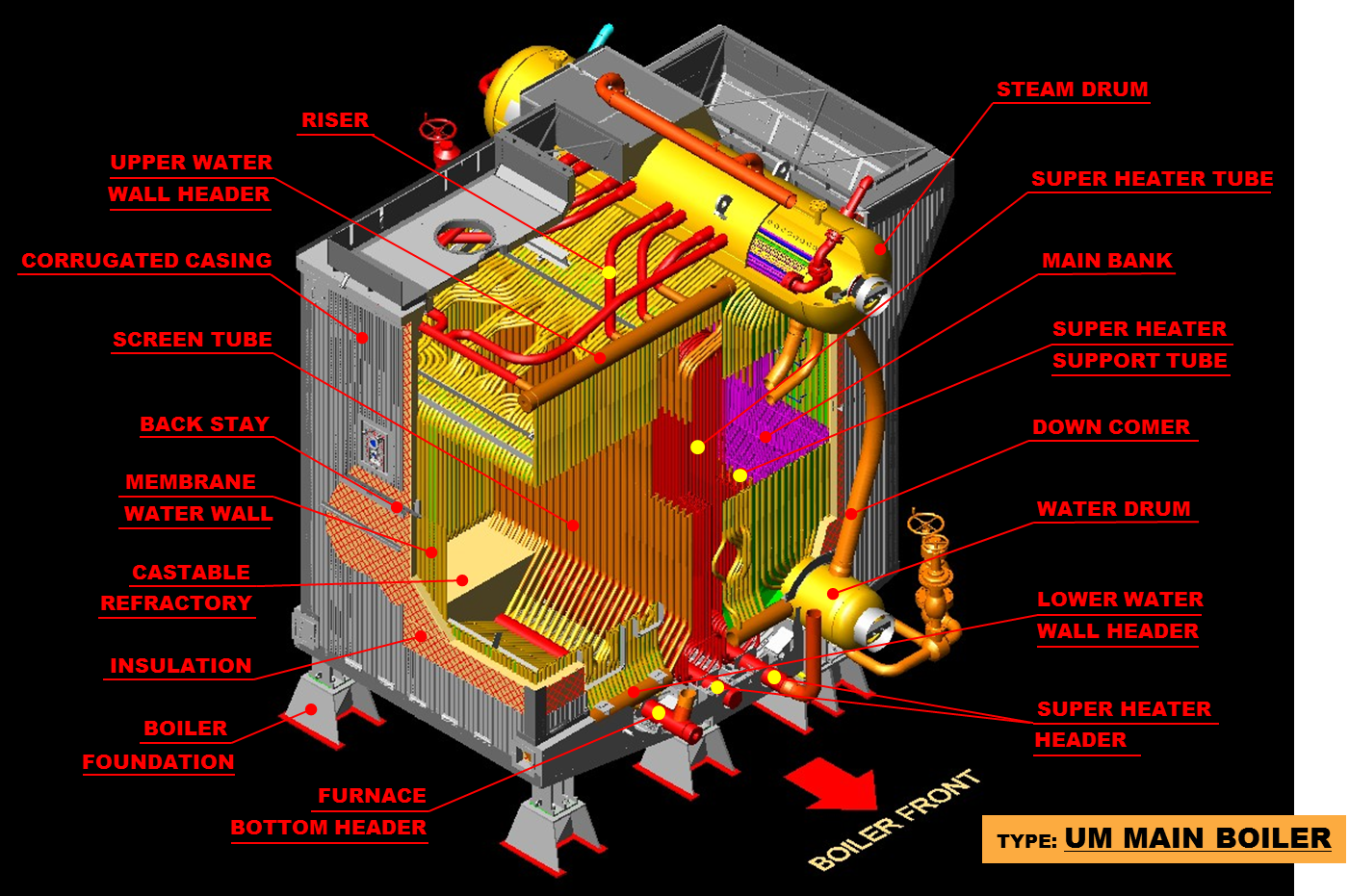 2.5. ΛΕΒΗΤΕΣ ΚΑΤΑΣΚΕΥΗΣ KAWASAKI
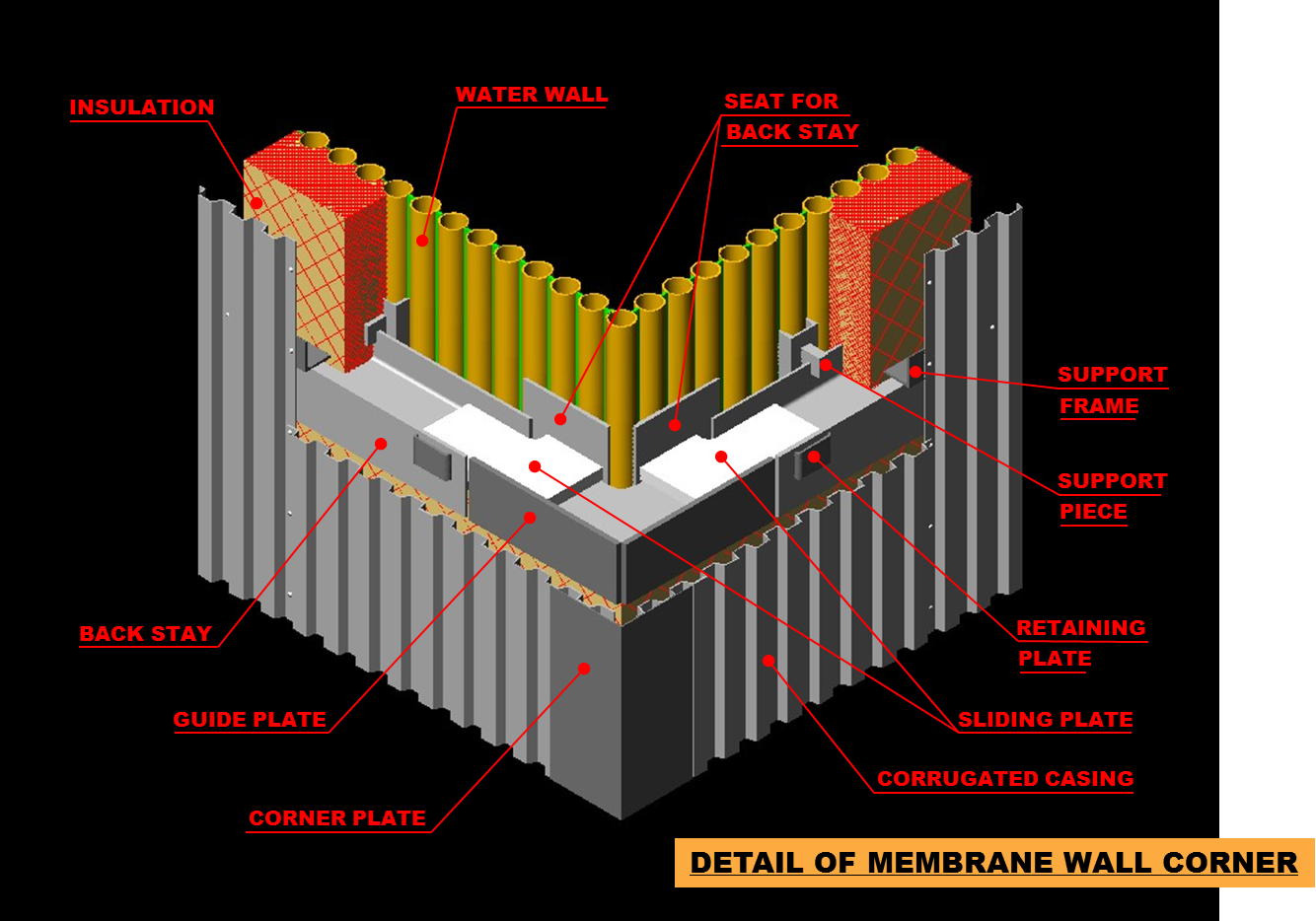 2.5. ΛΕΒΗΤΕΣ ΚΑΤΑΣΚΕΥΗΣ KAWASAKI
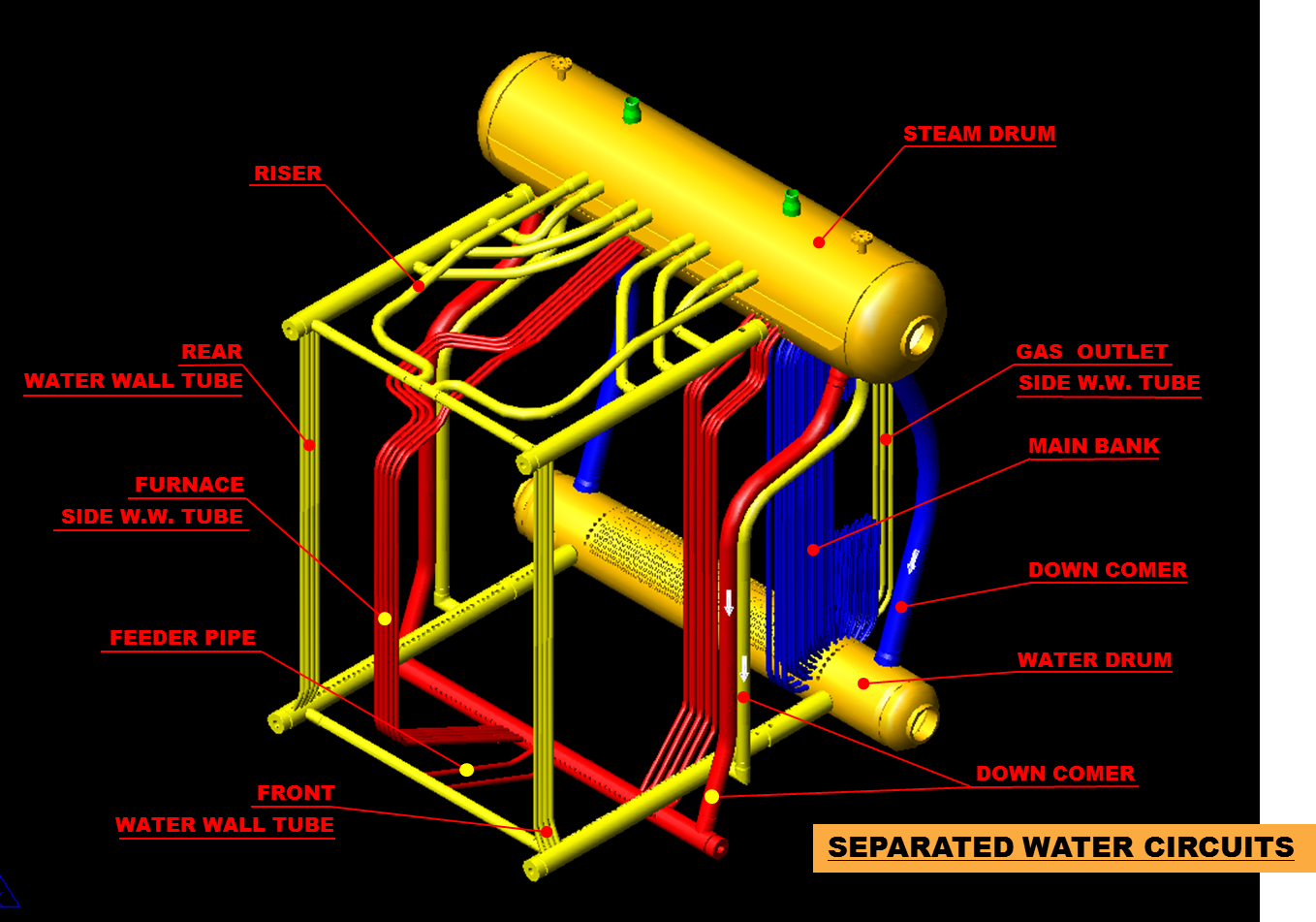 2.6.  Λέβητες Τhermal oil
2.6.  Λέβητες Τhermal oil
2.6.  Λέβητες Τhermal oil
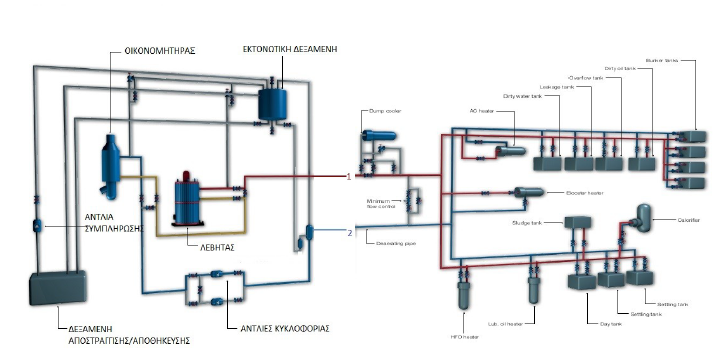 2.6.  Λέβητες Τhermal oil
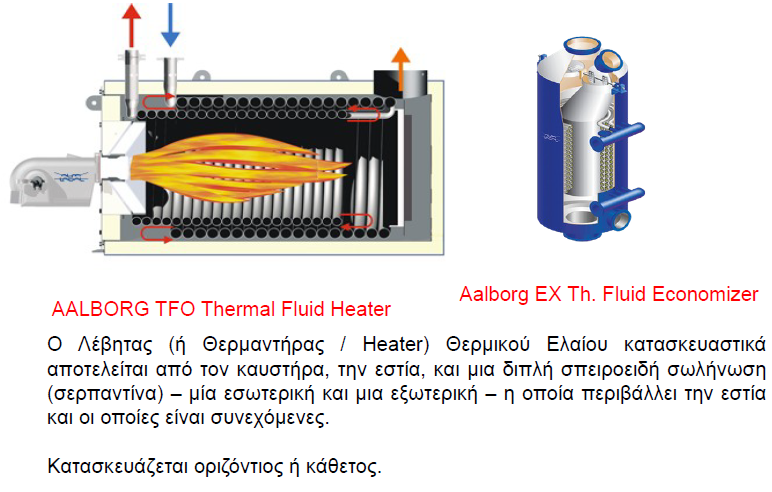 2.7. Υδραυλωτοί λέβητες τεχνητής κυκλοφορίας με καυσαέρια (Gas Boilers)
Κατασκευάζονται σε 2 τύπους: τον τύπο AV5 και τον τύπο AV6.
Ο λέβητας AV5 είναι ουσιαστικά λέβητας τεχνητής κυκλοφορίας La Mont και παράγει ατμό από τη θερμότητα μόνο των καυσαερίων. 
Συνήθως χρησιμοποιείται σε συνδυασμό με βοηθητικό πετρελαιολέβητα που παίζει και το ρόλο ατμοϋδροθάλαμου. Διαφορετικά απαιτείται ξεχωριστός ατμοϋδροθάλαμος για την εγκατάσταση. 
Το τροφοδοτικό νερό εισέρχεται είτε στον πετρελαιολέβητα είτε στον ξεχωριστό στμοϋδροθάλαμο. Ο λέβητας AV5 τροφοδοτείται από μία αντλία κυκλοφορίας από τον πετρελαιολέβητα ή από τον ξεχωριστό στμοϋδροθάλαμο. Το θερμό μίγμα ατμού - νερού επιστρέφει στον στμοϋδροθάλαμο όπου διαχωρίζεται. 
Η θερμαινόμενη επιφάνεια αποτελείται από έναν αριθμό σερπαντινών εσωτερικό του κελύφους.
Το νερό εισέρχεται στους αυλούς από ένα κάθετο οχετό εισαγωγής στον οποίο έχουν τοποθετηθεί ακροφύσια La Mont.
2.7. Υδραυλωτοί λέβητες τεχνητής κυκλοφορίας με καυσαέρια (Gas Boilers)
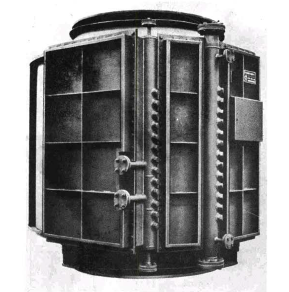 Ο λέβητας AV5
2.7. Υδραυλωτοί λέβητες τεχνητής κυκλοφορίας με καυσαέρια (Gas Boilers)
Ο λέβητας AV6 ακολουθεί τις ίδιες γενικές γραμμές με τον προηγούμενο με τις εξής διαφορές. 
Η θερμαινόμενη επιφάνεια αποτελείται από αυλούς σχήματος U με πτερύγια. Αν η ποσότητα των καυσαερίων είναι αρκετή, τότε προστίθεται ένας οικονομητήρας και ένας υπερθερμαντήρας.
Στο σχήμα φαίνεται η διάταξη λέβητα καυσαερίων AV6, πετρελαιολέβητα AQ3 και των αναγκαίων συσκευών και μηχανημάτων.
2.7. Υδραυλωτοί λέβητες τεχνητής κυκλοφορίας με καυσαέρια (Gas Boilers)
Στο σχήμα φαίνεται η διάταξη λέβητα καυσαερίων AV6, πετρελαιολέβητα AQ3 και των αναγκαίων συσκευών και μηχανημάτων.
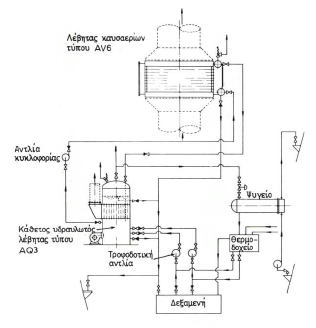 3
ΚΕΦΑΛΑΙΟ  ΤΡΙΤΟ
ΕΞΑΡΤΗΜΑΤΑ ΛΕΒΗΤΩΝ
1. Εσωτερικοί σωλήνες τροφοδότησης και εξάφρισης.2. Διαχωριστικά ελάσματα και Αποχωριστές.3. Εσωτερικός σωλήνας απαγωγής ατμού.4. Ατμοφράκτες και στοιχεία υπολογισμού.5. Αυτόματοι τροφοδοτικοί ρυθμιστές.6. Περιγραφή και λειτουργία ρυθμιστών (μηχανικών, θερμοϋδραυλικών και θερμοεκτονωτικών).7. Αρχές ασφαλιστικών επιστομίων.8. Υδροδείκτες.9. Θλιβόμετρα.10. Κρουνοί.
Γενικά
Με τον όρο εξαρτήματα εννοούμε όλα τα πρόσθετα αντικείμενα (όργανα) που υπάρχουν πάνω στο λέβητα. 
Με τα όργανα αυτά επιτυγχάνεται ο έλεγχος και η παρακολούθηση της ικανοποιητικής και ασφαλούς λειτουργίας του. 
Γενικά τα εξαρτήματα διακρίνονται σε εξαρτήματα που έχουν σχέση με το νερό και σε εξαρτήματα που αφορούν τον ατμό. 
Επίσης διακρίνονται σε εσωτερικά και εξωτερικά, ανάλογα με το χώρο όπου προσαρμόζονται.
Γενικά
Α — Είσοδος νερού
Β — Τροφοδοτικός σωλήνας
Γ — Εσωτερικός ατμαγωγός σωλήνας
Δ — Σύνδεσμος κύριου ατμοφράκτη
Ε — Εξαφριστικός σωλήνας
Ζ — Σύνδεσμος εξαφριστικού σωλήνα
Η — Είσοδος αφυπερθερμαντήρα
Θ - Έξοδος αφυπερθερμαντήρα
I — Αφυπερθερμαντήρας
Κ — Εισαγωγή χημικών υλών
Λ — Σωλήνας εισαγωγής χημικών υλών
Μ — Αντιδιατοιχιοτικό έλασμα
Ν — Διάφραγμα
Ξ — Λαιμός ασφαλιστικού
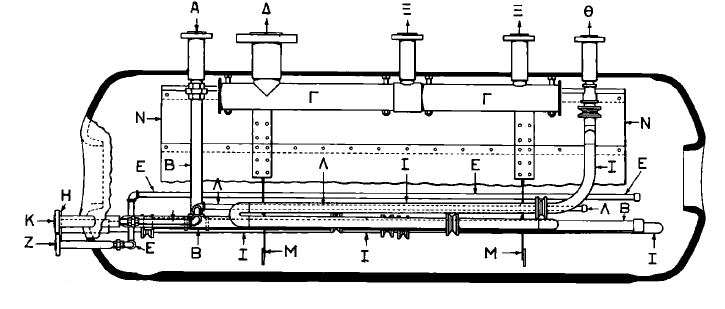 Γενικά
Α — Είσοδος νερού
Β — Τροφοδοτικός σωλήνας
Γ — Εσωτερικός ατμαγωγός σωλήνας
Δ — Σύνδεσμος κύριου ατμοφράκτη
Ε — Εξαφριστικός σωλήνας
Ζ — Σύνδεσμος εξαφριστικού σωλήνα
Η — Είσοδος αφυπερθερμαντήρα
Θ - Έξοδος αφυπερθερμαντήρα
I — Αφυπερθερμαντήρας
Κ — Εισαγωγή χημικών υλών
Λ — Σωλήνας εισαγωγής χημικών υλών
Μ — Αντιδιατοιχιοτικό έλασμα
Ν — Διάφραγμα
Ξ — Λαιμός ασφαλιστικού
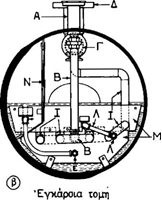 3.1. Εσωτερικός σωλήνας τροφοδότησης
Ο εσωτερικός σωλήνας τροφοδότησης Α (ή τροφοδοτικός σωλήνας) αποτελείται από ένα ευθύ τμήμα σωλήνα, που εκτείνεται σε όλο το μήκος του ατμοθάλαμου και σε απόσταση από τον πυθμένα του ίση με το 1/5 της διαμέτρου του θαλάμου. Στο εμπρός τμήμα του συνδέεται με το τροφοδοτικό επιστόμιο.
Α
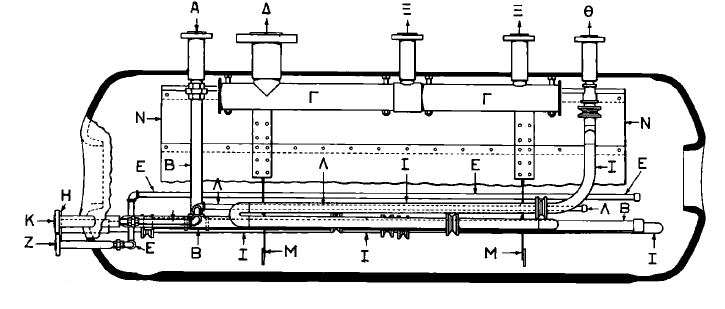 3.1. Εσωτερικός σωλήνας τροφοδότησης
Αν ο λέβητας είναι εφοδιασμένος με οικονομητήρα, ο εσωτερικός σωλήνας τροφοδότησης συνδέεται με το εμπρός ή με το πίσω τμήμα του προς τη σωλήνωση εξόδου του οικονομητήρα. Στην περίπτωση αυτή ο διακόπτης τροφοδότησης και η βαλβίδα ελέγχου τροφοδότησης βρίσκονται στην εισαγωγή του οικονομητήρα.
Α
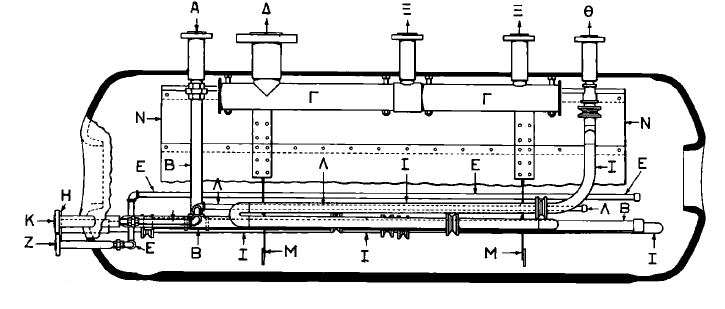 3.1. Εσωτερικός σωλήνας τροφοδότησης
Σε όλο το μήκος της επάνω επιφάνειας του εσωτερικού σωλήνα τροφοδοτήσεως ανοίγονται οπές, ώστε να αποφεύγεται η ανάμιξη του εισερχόμενου τροφοδοτικού νερού με τον εξερχόμενο από τους ατμογόνους αυλούς ατμό.
Η συνολική διατομή των οπών είναι διπλάσια από τη διατομή του σωλήνα, για να αποφεύγεται οποιοσδήποτε περιορισμός της ροής του νερού στο θάλαμο.
Α
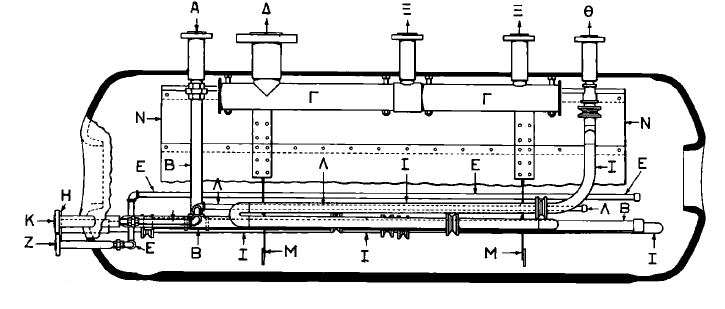 3.1. Εσωτερικός σωλήνας τροφοδότησης
Σκοπός του τροφοδοτικού σωλήνα είναι η ομοιόμορφη διανομή του εισερχόμενου ψυχρού σχετικά τροφοδοτικού νερού μέσα στο χώρο του υδροθάλαμου και η αποφυγή των λόγω της διαφοράς θερμοκρασίας εντόνων συστολών του υλικού στο σημείο εισόδου του.
Α
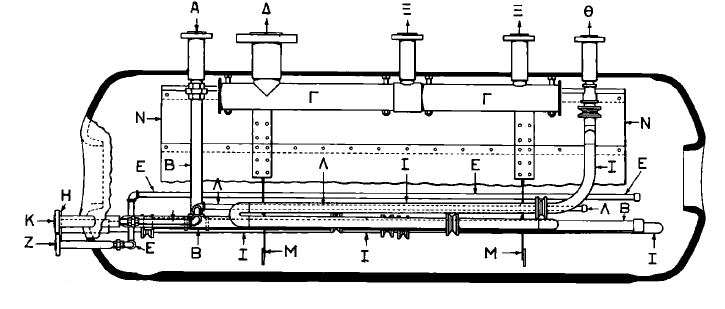 3.1. Εσωτερικός εξαφριστικός σωλήνας
Ο εσωτερικός εξαφριστικός σωλήνας αποτελείται από ένα διάτρητο σωλήνα, που εκτείνεται σε όλο το μήκος του υδροθάλαμου και ο οποίος βρίσκεται περίπου 1/2" κάτω από την κανονική στάθμη του νερού. Οι οπές ανοίγονται στην επάνω επιφάνεια του σωλήνα.
Ε
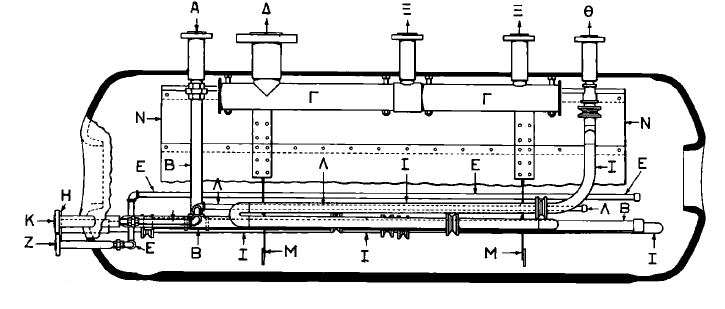 3.1. Εσωτερικός εξαφριστικός σωλήνας
Ο σωλήνας συνδέεται με το εμπρός τμήμα του προς το επιστόμιο εξάφρισης, που χειριζόμαστε όταν θέλομε να αφαιρέσομε λάδια, αφρό ή ελαφρές διαλυμένες στερεές ουσίες από την επιφάνεια του νερού. Όταν το εξαφριστικό επιστόμιο ανοίγεται, ο ατμός αναγκάζει το νερό που βρίσκεται κοντά στην επιφάνεια και πάνω από τον εξαφριστικό σωλήνα να εξέλθει από το λέβητα.
Ε
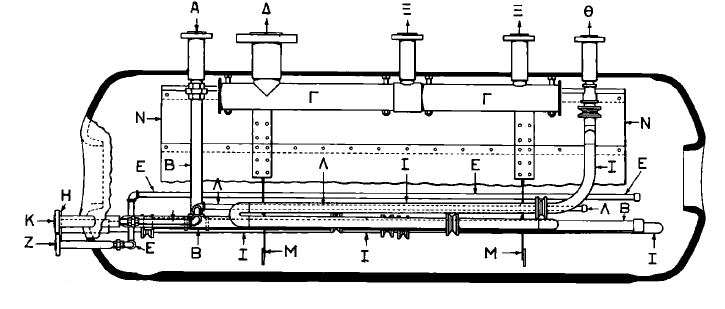 3.2. Διαχωριστικά ελάσματα και αποχωριστές
Σε λέβητες, που είναι τοποθετημένοι κατά το εγκάρσιο του πλοίου, για να αποφευχθούν οι μεγάλες και απότομες μετακινήσεις του νερού κατά τους διατοιχισμούς του πλοίου, τοποθετούνται κάθετα προς τον άξονα του θαλάμου διαχωριστικά ελάσματα δ στο κάτω μισό του θαλάμου. Έτσι δεν δημιουργείται ο κίνδυνος να αποκαλυφθούν στις φλόγες και τα καυσαέρια τα πλευρικά ελάσματα των αυλοφόρων επιφανειών του ατμοϋδροθάλαμού τους και τα ανώτερα άκρα των αυλών.
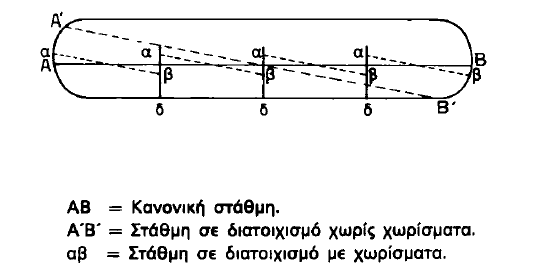 3.2. Διαχωριστικά ελάσματα και αποχωριστές
Εκτός από τα διαφράγματα αυτά υπάρχουν κάθετα ή οριζόντια εμποδιστικά διαφράγματα (ποδιές). Επάνω σ' αυτές πέφτει ο παραγόμενος ατμός και εγκαταλείπει τα μόρια νερού, που συμπαρασύρει μαζί του και που ρέουν και ενώνονται με το νερό του υδροθάλαμου. Τα μόρια αυτά είναι τόσο περισσότερα όσο υψηλότερη είναι η στάθμη και όσο μεγαλύτερος ο βαθμός ατμοπαραγωγής.
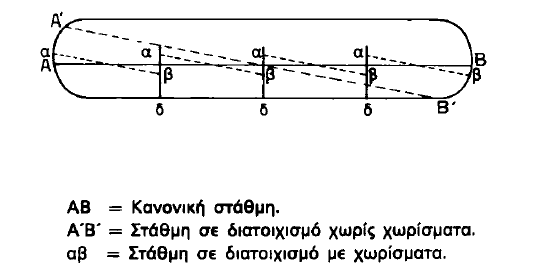 3.2. Διαχωριστικά ελάσματα και αποχωριστές
Στο σχήμα παριστάνονται οι τύποι των εμποδιστικών διαχωρισμάτων, που είναι κάθετα σε λέβητες με συλλέκτες και οριζόντια σε λέβητες με θάλαμους τύπου Α και D.
Μεγάλη εφαρμογή για την απαλλαγή του ατμού από τα μόρια νερού έχουν οι λεγόμενοι αποχωριστές που τοποθετούνται μέσα στους ατμοϋδροθάλαμους.
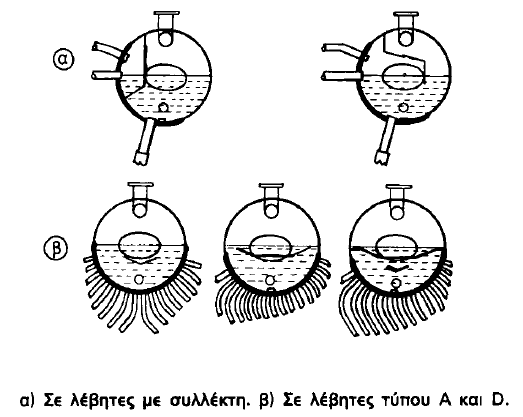 3.2. Διαχωριστικά ελάσματα και αποχωριστές
Μία πολύ επιτυχημένη μορφή αποχωριστή αποτελεί ο «Cyclone Separator», ο οποίος στα ελληνικά αποδίδεται ως κυκλωνικός αποχωριστής.
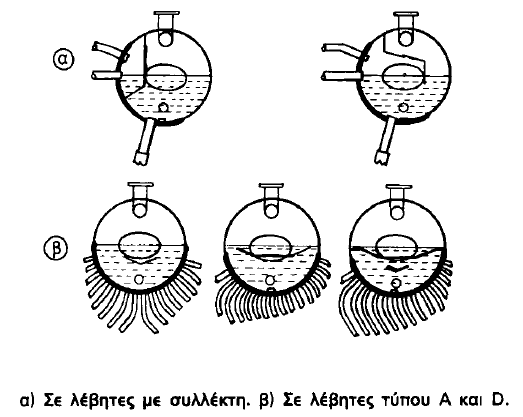 3.2. Διαχωριστικά ελάσματα και αποχωριστές
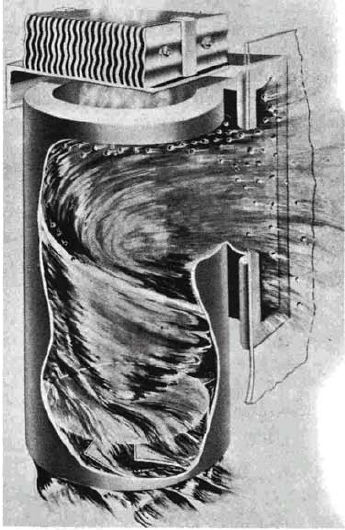 Στο σχήμα παριστάνεται ένας αποχωριστής Cyclone.
3.2. Διαχωριστικά ελάσματα και αποχωριστές
Στο σχήμα φαίνεται η τοποθέτηση τέτοιων αποχωριστών σε δύο σειρές κατά μήκος του ατμοϋδροθάλαμου. Στον αποχωριστή Cyclone το ανερχόμενο μίγμα νερού και ατμού συγκεντρώνεται στο χώρο μεταξύ του πυθμένα του κάτω μέρους του ατμοθάλαμου και του διαχωριστικού ελάσματος (ποδιά) που βρίσκεται επάνω από τους ατμογόνους αυλούς.
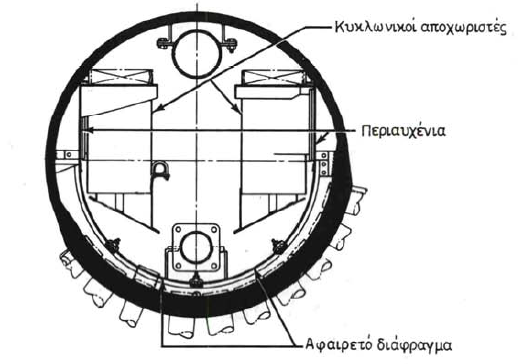 3.2. Διαχωριστικά ελάσματα και αποχωριστές
Το διαχωριστικό έλασμα οδηγεί το μίγμα κατά την περίμετρο του ατμοθάλαμου σε ένα σημείο πάνω από την κανονική στάθμη του νερού. Με την ταχύτητα του ανερχόμενου μίγματος ο ατμός και το νερό εισέρχονται από πλευρικό ορθογώνιο άνοιγμα στον κυκλωνικό αποχωριστή. Καθώς το μίγμα εισέρχεται μέσα στον αποχωριστή, παίρνει περιστροφική κίνηση και έτσι το νερό ωθείται (εξαιτίας του μεγαλύτερου βάρους του) προς τα άκρα του κυκλωνικού αποχωριστή, ενώ ο ατμός ως ελαφρότερος παραμένει προς το κέντρο. Ένα εσωτερικό πτερύγιο είναι τοποθετημένο κατά τρόπο, ώστε να υποβοηθεί την κίνηση αυτή. Ο ατμός ανεβαίνει ενώ το νερό λόγω του βάρους του κατεβαίνει.
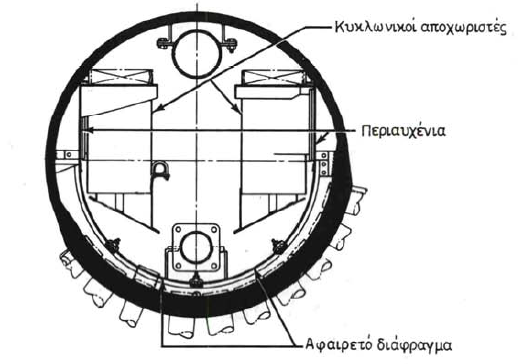 3.2. Διαχωριστικά ελάσματα και αποχωριστές
Ο ατμός στη συνέχεια περνά διαμέσου των κυματοειδών ελασμάτων που αποτελούν το πάνω μέρος του κυκλωνικού αποχωριστή και τα οποία αναγκάζουν τον ατμό να αλλάξει γρήγορα πολλές φορές την κατεύθυνσή του, με αποτέλεσμα την απαλλαγή του από το μεγαλύτερο μέρος της υγρασίας που τυχόν έχει απομείνει.
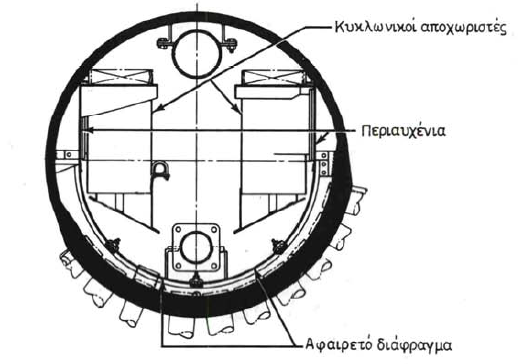 3.2. Διαχωριστικά ελάσματα και αποχωριστές
Στον πυθμένα υπάρχει κύλινδρος, ο οποίος εξωτερικά φέρει καμπύλες ελασμάτινες λωρίδες. Το επίπεδο επάνω τμήμα του κυλίνδρου απαγορεύει στον ατμό να εξέλθει από το κάτω τμήμα του κυκλωνικού αποχωριστή, ενώ οι καμπύλες λωρίδες επιτρέπουν τη συνέχιση της περιστροφικής κίνησης του νερού. Το εξερχόμενο από τον αποχωριστή νερό με κατάλληλη διάταξη πέφτει στο κέντρο του ατμοθάλαμου.
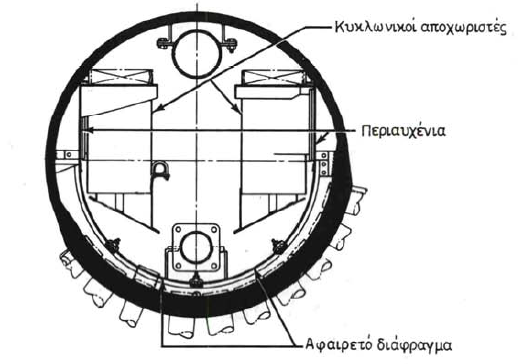 3.2. Διαχωριστικά ελάσματα και αποχωριστές
Στο σχήμα παριστάνεται η ροή νερού και ατμού μέσα σε ατμοθάλαμο εφοδιασμένο με αποχωριστές Cyclone.
Οι κυκλωνικοί αποχωριστές παρέχουν ξηρό ατμό στον εσωτερικό απαγωγό ατμοσωλήνα με την ελάχιστη δυνατή ανατάραξη του νερού του ατμοθάλαμου και επομένως μειώνουν ταυτόχρονα και τις πιθανότητες αναβράσεων.
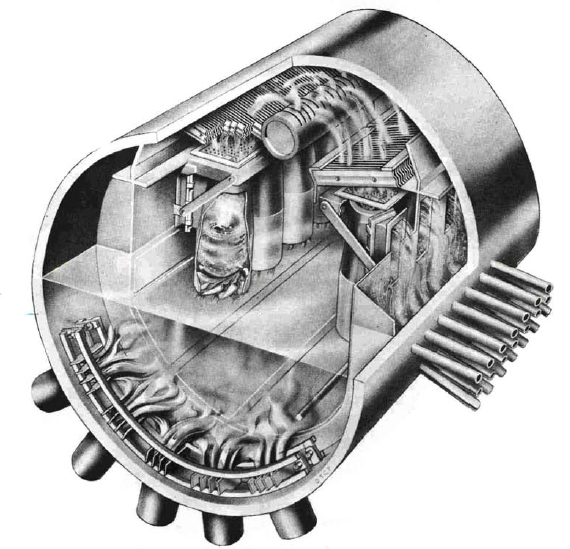 3.2. Διαχωριστικά ελάσματα και αποχωριστές
Στο σχήμα παριστάνεται η ροή νερού και ατμού μέσα σε ατμοθάλαμο εφοδιασμένο με αποχωριστές Cyclone.
Οι κυκλωνικοί αποχωριστές παρέχουν ξηρό ατμό στον εσωτερικό απαγωγό ατμοσωλήνα με την ελάχιστη δυνατή ανατάραξη του νερού του ατμοθάλαμου και επομένως μειώνουν ταυτόχρονα και τις πιθανότητες αναβράσεων.
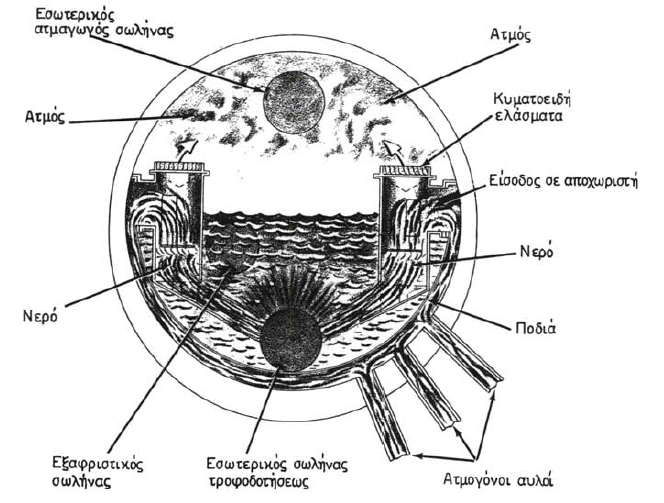 3.3. Εσωτερικός σωλήνας απαγωγής ατμού
Ο σωλήνας απαγωγής ατμού τοποθετείται στον ατμοθάλαμο όσο το δυνατό υψηλότερα.
Αποτελείται από ένα χαλύβδινο σωλήνα κλειστό στα δύο άκρα. Συνδέεται προς τον ή τους ατμαγωγούς μέσω μικρού σωλήνα σχήματος Τ που ηλεκτροσυγκολλείται στο έλασμα του ατμοθάλαμου.
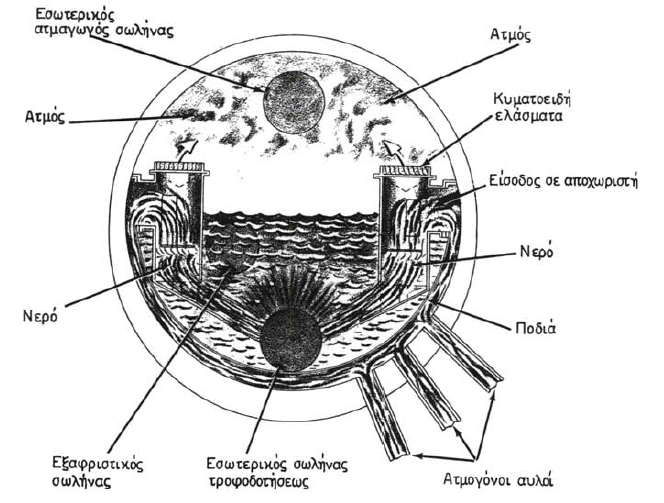 3.3. Εσωτερικός σωλήνας απαγωγής ατμού
Ο σωλήνας απαγωγής φέρει οπές ή σχισμές στο ανώτερο τμήμα του και σε όλο το μήκος του. Για να εισέλθει ο ατμός στο σωλήνα απαγωγής διαμέσου των οπών πρέπει να αλλάξει απότομα πορεία. Η αλλαγή αυτή προκαλεί έναν ακόμα αποχωρισμό της υγρασίας από τον ατμό, λόγω μηδενισμού της ταχύτητας του ρεύματος στο σημείο της καμπής.
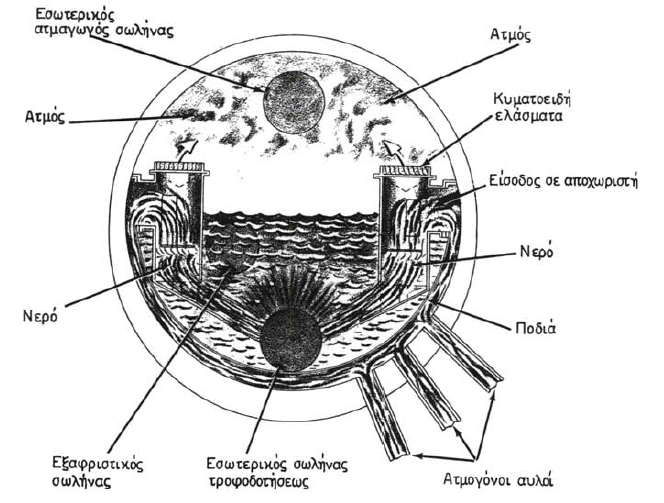 3.3. Εσωτερικός σωλήνας απαγωγής ατμού
Ο σωλήνας φέρει επίσης στο κατώτερο τμήμα του λίγες μικρές οπές, ώστε να εξασφαλίζεται η κανονική εξυδάτωσή του όταν ο λέβητας δε λειτουργεί ή λειτουργεί με μικρό φορτίο.
Μπορούμε να πούμε ότι ο σωλήνας απαγωγής ατμού είναι συγχρόνως και ένα είδος αποχωριστή ατμού.
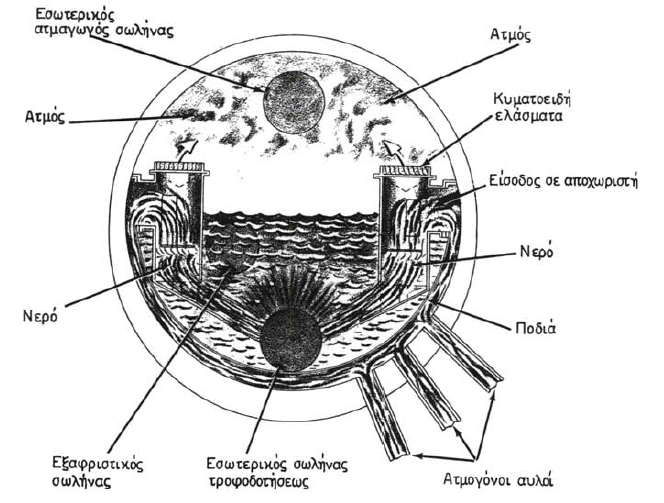 3.4. Ατμοφράκτες
Γενικά είναι βαλβίδες που ελέγχουν τη συγκοινωνία του ατμοθάλαμου ή του υπερθερμαντήρα με τον ατμαγωγό σωλήνα.
   Η διατομή του ανοίγματος της βαλβίδας του ατμοφράκτη και η διάμετρος του ατμαγωγού σωλήνα υπολογίζεται με βάση κανόνες και τύπους που δίνονται από τους διάφορους κανονισμούς και στην περίπτωσή μας από τους νηογνώμονες για Ναυτικούς Ατμολέβητες. 
   Η βάση για τον υπολογισμό αυτό είναι πάντοτε ο βαθμός ατμοπαραγωγής, δηλαδή το ποσό του ωριαίως παραγόμενου ατμού ανά μονάδα θερμαινόμενης επιφάνειας.
3.4. Ατμοφράκτες
Ανάλογοι τύποι βρίσκονται στις αντίστοιχες εκδόσεις του αγγλικού Lloyd's Register of Shipping, του American Bureau of Shipping (ABS), του Bureau Veritas κλπ.
 
Οι ατμοφράκτες διακρίνονται σε: 
α) Κύριους, βοηθητικούς και τοπικούς 
β) Κορεσμένου ή υπέρθερμου 
γ) Κοινούς, ζυγοσταθμισμένους και αυτόκλειστους.
3.4. Ο κοινός ατμοφράκτης
Αποτελεί την απλούστερη μορφή ατμοφράκτη με βαλβίδα παρασυρόμενη από το βάκτρο της.
Διακρίνομε την    εισαγωγή - εξαγωγή του ατμού, την έδρα της βαλβίδας, τη βαλβίδα με το βάκτρο της, το πώμα του κιβωτίου του ατμοφράκτη και το στυπειοθλίπτη.
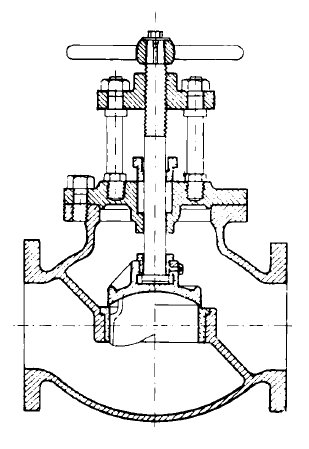 3.4. Ο κοινός ατμοφράκτης
Επίσης τη γέφυρα του ατμοφράκτη με το περικόχλιο μέσα στο οποίο κοχλιώνεται το βάκτρο και τέλος το χειροσφόνδυλο ή βολάν. Μια άλλη μορφή κοινού ατμοφράκτη υπό γωνία φαίνεται στο σχήμα.
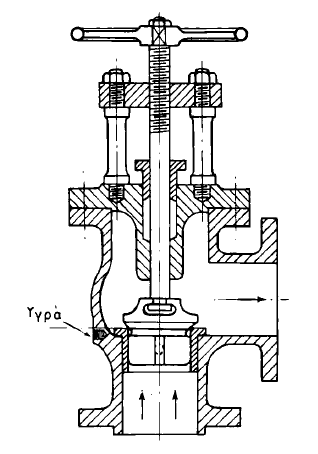 3.4. Ο αυτόκλειστος ατμοφράκτης
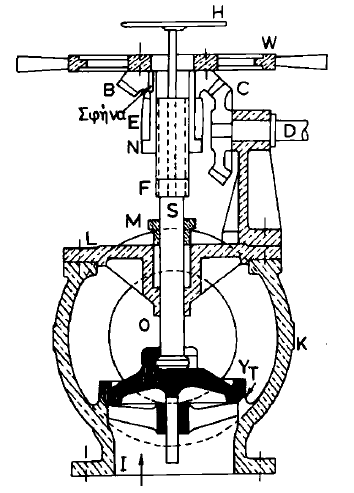 Αποτελεί ειδική κατασκευή η οποία περιέχει διάταξη με τη βοήθεια της οποίας μετά την ανύψωσή της, η βαλβίδα γίνεται ανεπίστροφη. Με τον ίδιο τρόπο, όταν ο λέβητας λειτουργεί και αιφνίδια πέσει η πίεσή του, η βαλβίδα δεχόμενη από τα νώτα της πίεση μεγαλύτερη από την πίεση του ατμαγωγού από τους άλλους λέβητες που βρίσκονται σε λειτουργία, θα κλείσει αυτόματα και θα προλάβει μεγαλύτερη απώλεια ατμού από τους παραπάνω λέβητες.
3.4. Ο αυτόκλειστος ατμοφράκτης
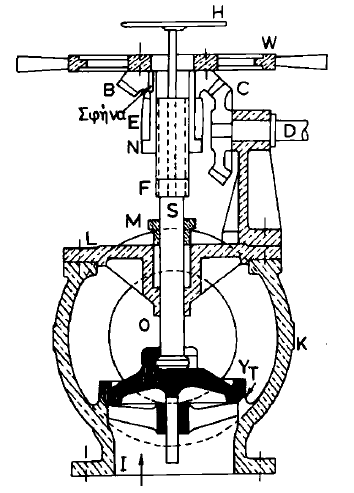 Ο ατμοφράκτης αυτός φαίνεται στο σχήμα, διακρίνομε το θάλαμο ή κιβώτιο της βαλβίδας Κ, την είσοδο I και την έξοδο Ο του ατμού. Η βαλβίδα Υ συνδέεται με το βάκτρο S και εδράζεται πάνω στην έδρα Τ. 
Το βάκτρο S περνά από το πώμα L και σε μικρή από το στυπειοθλίπτη Μ απόσταση η διάμετρός του μικραίνει απότομα. 
Η μικρής διαμέτρου προέκταση του βάκτρου καταλήγει στο μικρό χειροσφόνδυλο Η.
3.4. Ο αυτόκλειστος ατμοφράκτης
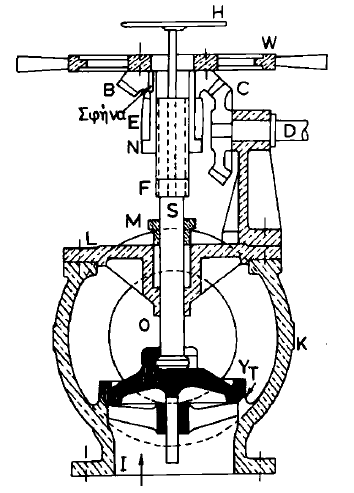 Γύρω από την προέκταση του βάκτρου ολισθαίνει το χιτώνιο F, που φέρει αρσενικό σπείρωμα. Στο κατώτερο άκρο του φέρει επίσης σε ορθή γωνία δύο περονοειδείς οδηγούς, που ολισθαίνουν στις κολόνες της γέφυρας Ε. Οι κολόνες αυτές χρησιμεύουν ως οδηγοί, ώστε το χιτώνιο F να μπορεί να ανεβαίνει ή να κατεβαίνει ολισθαίνοντας γύρω από το βάκτρο S, χωρίς όμως να μπορεί να περιστραφεί.
Γύρω από το χιτώνιο F υπάρχει το χιτώνιο Ν με θηλυκό σπείρωμα, που έχει τη δυνατότητα να περιστρέφεται στο εσωτερικό της πλήμνης Ε.
Πάνω στο χιτώνιο Ν κοχλιώνεται και στερεώνεται με σφήνα ο κωνικός οδοντωτός τροχός Β, επάνω στον οποίο στερεώνεται με κοχλίες ο μεγάλος χειροσφόνδυλος W.
3.4. Ο αυτόκλειστος ατμοφράκτης
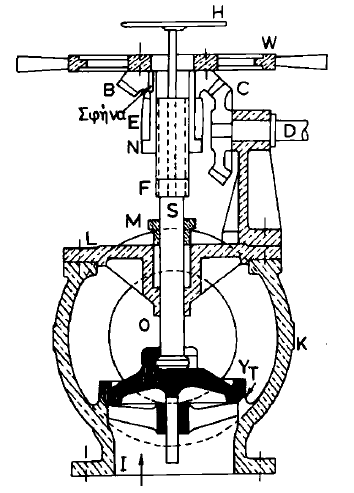 Ο οδοντωτός τροχός Β εμπλέκεται με τον οδοντωτό τροχό C, που μπορεί να περιστραφεί με τον άξονα D από το κατάστρωμα ή άλλη απομακρυσμένη θέση.
Η λειτουργία του ατμοφράκτη πραγματοποιείται ως εξής: Με περιστροφή του χειροσφόνδυλου W περιστρέφομε το χιτώνιο Μ μέσα στην πλήμνη Ε. Το χιτώνιο Ν (με θηλυκό σπείρωμα) αναγκάζει το χιτώνιο F να ανυψωθεί, γιατί αυτό δεν μπορεί να περιστραφεί. Έτσι το βάκτρο S ελευθερώνεται και μπορεί να ανυψωθεί από την πίεση του ατμού, που ασκείται κάτω από τη βαλβίδα. Όταν το χιτώνιο F ανυψωθεί στο επιθυμητό ύψος, τότε η πίεση του ατμού ωθεί τη βαλβίδα και το βάκτρο, μέχρις ότου το τμήμα της μεγάλης διαμέτρου του βάκτρου ακουμπήσει στην κάτω επιφάνεια του F. Έτσι το επιστόμιο ανοίγει.
3.4. Ο αυτόκλειστος ατμοφράκτης
Όταν το επιστόμιο είναι ανοικτό και η πίεση του λέβητα ελαττωθεί, τότε η από τα νώτα της βαλβίδας πίεση του ατμού από τους άλλους λέβητες θα παρασύρει τη βαλβίδα Υ με το βάκτρο S και το χειροσφόνδυλο Η και θα κλείσει τη βαλβίδα στεγανά πάνω στην έδρα της.
Φανερό είναι ότι περιστρέφοντας το χειριστήριο προς τα δεξιά κατεβάζομε το χιτώνιο F και ωθούμε το βάκτρο S προς τα κάτω κλείνοντας έτσι τη βαλβίδα πάνω στην έδρα της.
Όταν ο ατμοφράκτης ανοίγεται, το μικρό χειριστήριο Η πρέπει να έλκεται με το χέρι πάντοτε προς τα πίσω, ώστε να αποφευχθεί απότομη ύψωση της βαλβίδας από την πίεση του ατμού, που μπορεί να προκαλέσει ανωμαλία ή και τραυματισμό του χειριστή.
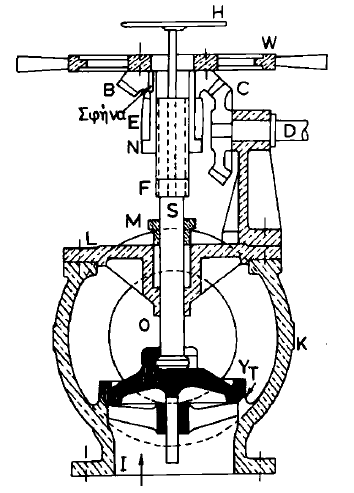 Τροφοδοτικό επιστόμιο
Το τροφοδοτικό επιστόμιο έχει σκοπό να ελέγχει το εισερχόμενο στον υδροθάλαμο νερό. Αποτελείται συνήθως από ανεπίστροφη βαλβίδα Α, η οποία προλαβαίνει την επιστροφή του νερού από τον υδροθάλαμο στη σωλήνωση, όταν η πίεση καταθλίψεως ελαττωθεί κάτω από την πίεση του υδροθάλαμου (απαγορεύει την επιστροφή του νερού του υδροθάλαμου προς τη σωλήνωση) .
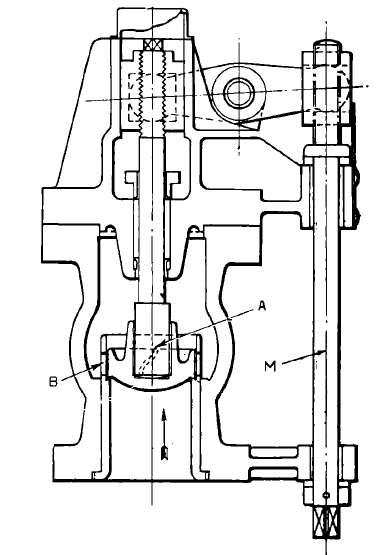 Τροφοδοτικό επιστόμιο
Συνήθως μεταξύ τροφοδοτικού επιστομίου και υδροθάλαμου παρεμβάλλεται απομονωτικός διακόπτης.
Σήμερα έχει γενικευθεί η χρήση τροφοδοτικών επιστομίων με απομονωτικό διακόπτη ενσωματωμένων σε ένα συγκρότημα, το οποίο καλείται και σύνθετος διακόπτης με βαλβίδα ελέγχου τροφοδότησης.
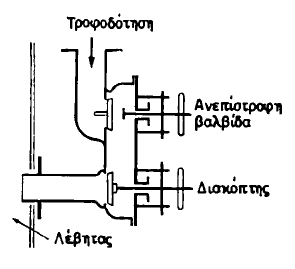 Τροφοδοτικό επιστόμιοσύνθετος διακόπτης με βαλβίδα ελέγχου τροφοδότησης
Συνήθως μεταξύ τροφοδοτικού επιστομίου και υδροθάλαμου παρεμβάλλεται απομονωτικός διακόπτης.
Σήμερα έχει γενικευθεί η χρήση τροφοδοτικών επιστομίων με απομονωτικό διακόπτη ενσωματωμένων σε ένα συγκρότημα, το οποίο καλείται και σύνθετος διακόπτης με βαλβίδα ελέγχου τροφοδότησης.
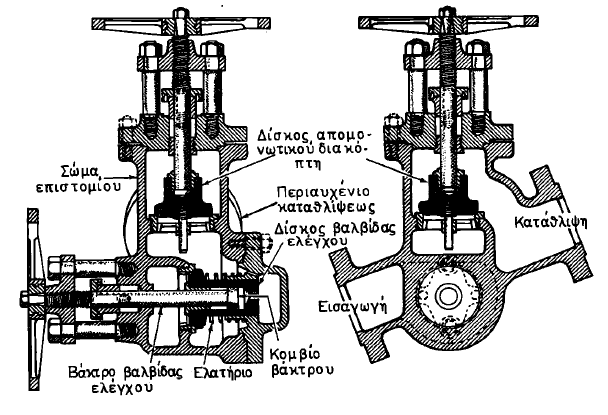 3.5. Τροφοδοτικό επιστόμιοσύνθετος διακόπτης με βαλβίδα ελέγχου τροφοδότησης
Σύνθετος διακόπτης με βαλβίδα ελέγχου τροφοδότησης
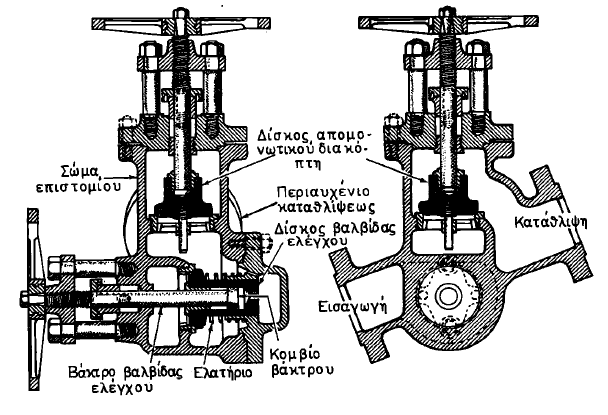 Τροφοδοτικό επιστόμιοσύνθετος διακόπτης με βαλβίδα ελέγχου τροφοδότησης
Ένα ή συνήθως δύο συγκροτήματα διακόπτη και βαλβίδας είναι τοποθετημένα στους ναυτικούς λέβητες, το καθένα από τα οποία συνδέεται με διαφορετική τροφοδοτική σωλήνωση. 
Και τα δύο καταθλίβουν στον εσωτερικό σωλήνα τροφοδότησης.
 
Σε λέβητες εφοδιασμένους με οικονομητήρα ο διακόπτης και η βαλβίδα ελέγχου τροφοδότησης καταθλίβουν στην εισαγωγή του οικονομητήρα. Στην περίπτωση αυτή τοποθετείται συνήθως μεταξύ της εξαγωγής του οικονομητήρα και του εσωτερικού σωλήνα τροφοδότησης μία αυτόματη βαλβίδα ελέγχου, η οποία επιτρέπει τη ροή του νερού μόνο προς τη διεύθυνση του λέβητα.
Σε περίπτωση βλάβης του οικονομητήρα η παραπάνω βαλβίδα ελέγχου θα κλείσει και θα αποφευχθεί έτσι η αντίστροφη ροή νερού και ατμού από το λέβητα προς τον οικονομητήρα.
Τροφοδοτικό επιστόμιοσύνθετος διακόπτης με βαλβίδα ελέγχου τροφοδότησης
Το σύνθετο αυτό επιστόμιο τοποθετείται πάνω στον ατμοθάλαμο (ή την εισαγωγή του οικονομητήρα) έτσι, ώστε ο διακόπτης να παρεμβάλλεται μεταξύ της βαλβίδας και του θαλάμου. Η διάταξη αυτή επιτρέπει το κλείσιμο του διακόπτη, όταν η βαλβίδα ελέγχου δε λειτουργεί κανονικά ή όταν απαιτούνται επισκευές της βαλβίδας ή άλλου σημείου του τροφοδοτικού συστήματος (όταν ο λέβητας βρίσκεται σε λειτουργία) ή τέλος σε περίπτωση κατά την οποία ο λέβητας αργεί αλλά είναι γεμάτος νερό. Όταν ο λέβητας ατμοποιεί, ο διακόπτης του χρησιμοποιούμενου τροφοδοτικού δικτύου παραμένει τελείως ανοικτός και η βαλβίδα ελέγχου χρησιμοποιείται για τη ρύθμιση της τροφοδότησης του λέβητα.
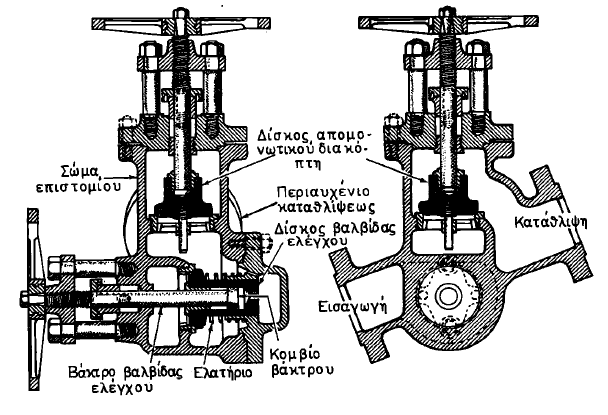 3.5. Αυτόματοι τροφοδοτικοί ρυθμιστές
Είναι όργανα, τα οποία ρυθμίζουν αυτόματα την ποσότητα του εισερχόμενου στο λέβητα νερού.
Έχομε τροφοδοτικούς ρυθμιστές υδραυλικής μετάδοσης, θερμοστατικούς, θερμοϋδραυλικούς, κλπ.
3.5. Αυτόματοι τροφοδοτικοί ρυθμιστές
Τροφοδοτικός ρυθμιστής Mumford

Ο αυτόματος τροφοδοτικός ρυθμιστής Mumford αποτελείται βασικά από δύο τμήματα:
Το τροφοδοτικό επιστόμιο και
Τη ρυθμιστική βαλβίδα με τον πλωτήρα.
3.5. Αυτόματοι τροφοδοτικοί ρυθμιστές
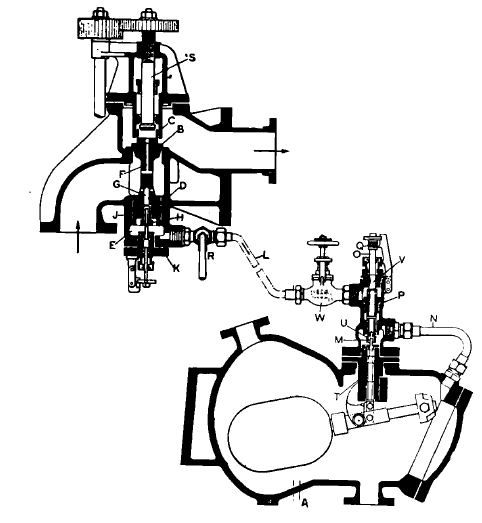 Τροφοδοτικός ρυθμιστής Mumford – Steadiflow

Ο ρυθμιστής αυτός παρέχει σταθερή τροφοδότηση αντίστοιχη προς την επιθυμητή ατμοπαραγωγή.
3.5. Αυτόματοι τροφοδοτικοί ρυθμιστές
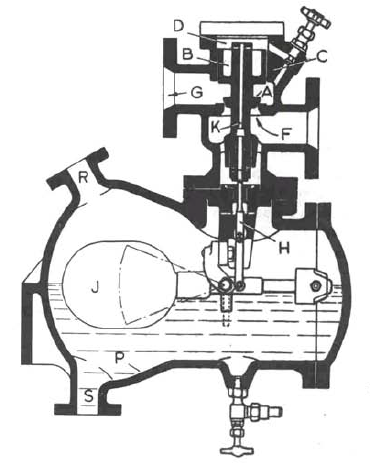 Τροφοδοτικός ρυθμιστής Wair Robot 

Αποτελείται από μια αυτόματη τροφοδοτική βαλβίδα Α, η κίνηση της οποίας επηρεάζεται υδραυλικά και ελέγχεται από μία βελονοειδή βαλβίδα Η που κινείται από τον πλωτήρα. Το όλο συγκρότημα απαρτίζει ενιαίο σύνολο.
3.5. Αυτόματοι τροφοδοτικοί ρυθμιστές
Θερμοϋδραυλικός ρυθμιστής τροφοδότησης Bailey 

Η λειτουργία του βασίζεται στη θεμελιώδη αρχή ότι ο όγκος ποσότητας ατμού χαμηλής πίεσης είναι πολύ μεγαλύτερος από τον όγκο του νερού, από τον οποίο προήλθε ο ατμός.
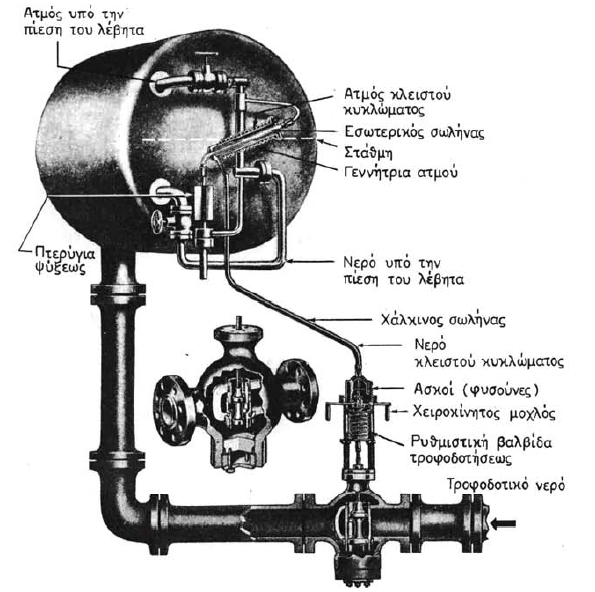 3.5. Αυτόματοι τροφοδοτικοί ρυθμιστές
Θέρμο-εκτονωτικός τροφοδοτικός ρυθμιστής 

Η λειτουργία του βασίζεται στο θερμοστατικό σωλήνα, ο οποίος συγκοινωνεί με τον ατμοθάλαμο και τον υδροθάλαμο. Αυτός συστέλλεται ή διαστέλλεται ανάλογα με τη θερμοκρασία του, η οποία είναι τόσο μεγαλύτερη, όσο η στάθμη του νερού σ' αυτόν είναι χαμηλότερη. Η διακύμανση του μήκους του θερμοστάτη μεταφέρεται μέσω μοχλών στη βαλβίδα τροφοδότησης, ώστε όταν η στάθμη στο λέβητα είναι χαμηλή η βαλβίδα να ανοίγει περισσότερο, ενώ όταν είναι υψηλή η βαλβίδα να κλείνει, ελαττώνοντας την ποσότητα του νερού τροφοδότησης που εισέρχεται στο λέβητα.
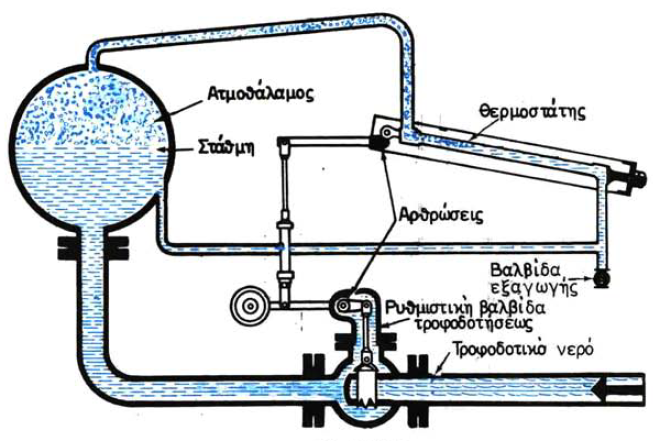 3.5. Αυτόματοι τροφοδοτικοί ρυθμιστές
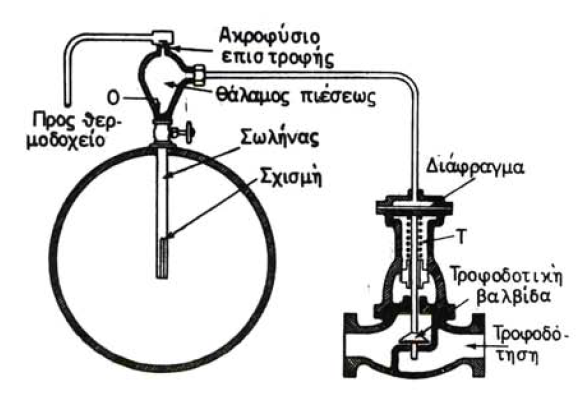 Τροφοδοτικός ρυθμιστής Campbell 

Αποτελείται από ένα μικρό κατακόρυφο σωλήνα ο οποίος στο κάτω άκρο του φέρει μία σχισμή. Ο σωλήνας αυτός εισέρχεται μέσα στον ατμοϋδροθάλαμο.
3.5. Αυτόματοι τροφοδοτικοί ρυθμιστές
Τροφοδοτικός ρυθμιστής Copes 

Αποτελείται από δύο λυγισμένους σε γωνία 45° εκτονωτικούς σωλήνες από ανοξείδωτο χάλυβα, προσαρμοσμένους επάνω σε σταθερό χαλύβδινο σκελετό.
Τα επάνω άκρα των σωλήνων ενώνονται μαζί σ' ένα ζυγό και στη συνέχεια προς ένα σωλήνα ατμού ισχυρά επενδυμένο με μονωτική επένδυση
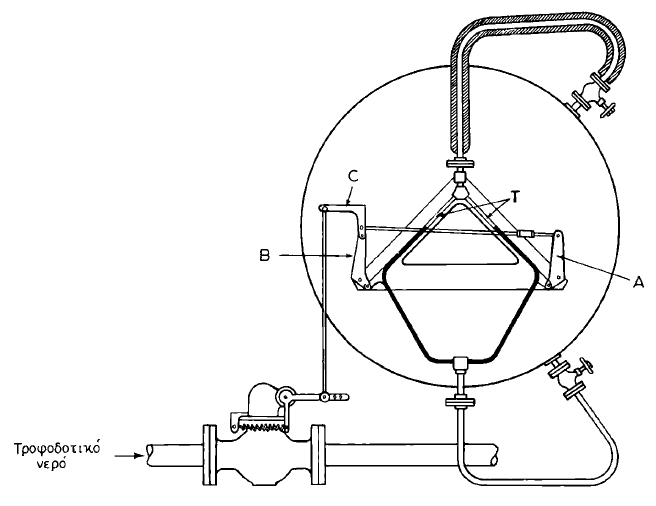 3.6. Πνευματικός ρυθμιστής στάθμης
Οι ρυθμιστές στάθμης που αναφέρθηκαν προηγούμενα μπορούν να καταταγούν στους μηχανικούς με άμεσο ή έμμεσο άνοιγμα της τροφοδοτικής βαλβίδας. 

Στη συνέχεια θα παραθέσουμε τυπικό σύστημα πνευματικού ρυθμιστή στάθμης, το οποίο εντάσσεται μέσα στο όλο σύστημα αυτοματοποιημένης λειτουργίας των λεβήτων.
3.6. Πνευματικός ρυθμιστής στάθμης
Ακροφύσια ροής

Η μέτρηση της ροής του ατμού και του νερού βασίζεται στα αποτελέσματα ενός εμποδίου (ακροφυσίου ροής), τοποθετημένου στη διαδρομή του ρευστού που βρίσκεται υπό πίεση μέσα σε μια σωλήνωση. Επειδή η επιφάνεια του ακροφυσίου είναι μικρότερη από τη διατομή του σωλήνα, η ταχύτητα του ρευστού αυξάνει στο ακροφύσιο και πέφτει η πίεσή του. Αφού περάσει από το ακροφύσιο, η ταχύτητα του ρευστού γίνεται ίση με την αρχική, πριν από το ακροφύσιο. Μετρώντας τη στατική πίεση πριν από το ακροφύσιο και στο ακροφύσιο, μπορεί να προσδιορισθεί η πτώση της πίεσης που καλείται επίσης διαφορική πίεση.
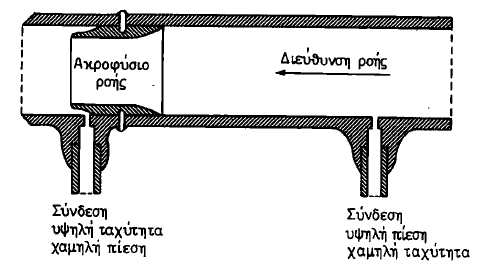 3.6. Πνευματικός ρυθμιστής στάθμης
Μεταδότες ροής

Στο σχήμα φαίνεται ένας μεταδότης ροής με 2 στοιχεία. Ο μεταδότης αυτός μετρά τη ροή υψηλής πίεσης ατμού ή ρευστών και δημιουργεί μία φορτωτική πίεση που είναι ανάλογη με την ποσότητα ροής. Ο μεταδότης αυτός αποτελείται βασικά από ένα μεταλλικό πτυχωτό τύμπανο (φυσούνα) που βρίσκεται μέσα σ' ένα στεγανό θάλαμο. Ο σωλήνας δράσεως Υ.Π. συνδέεται προς την πλευρά Υ.Π. της φυσούνας (εσωτερικά) και ο σωλήνας Χ.Π. συνδέεται προς την πλευρά Χ.Π. της φυσούνας (εξωτερικά).
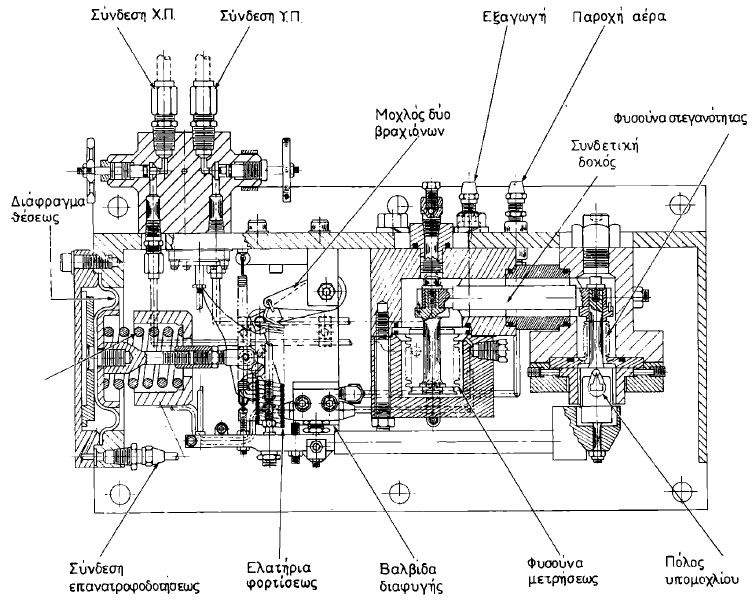 3.6. Πνευματικός ρυθμιστής στάθμης
Μεταδότης στάθμης ατμοϋδροθάλαμου

Ο μεταδότης στάθμης ατμοϋδροθάλαμου που φαίνεται στο σχήμα μετρά τη στάθμη του ατμοϋδροθάλαμου με βάση τη διαφορική πίεση που εφαρμόζεται στη μετρητική φυσούνα από 2 στήλες νερού. Η μία στήλη αντιπροσωπεύει την πραγματική θέση της στάθμης στον ατμοϋδροθάλαμο και η άλλη μία θέση που καθορίζεται από θάλαμο σταθερής στήλης ο οποίος συγκοινωνεί με τον ατμοϋδροθάλαμο
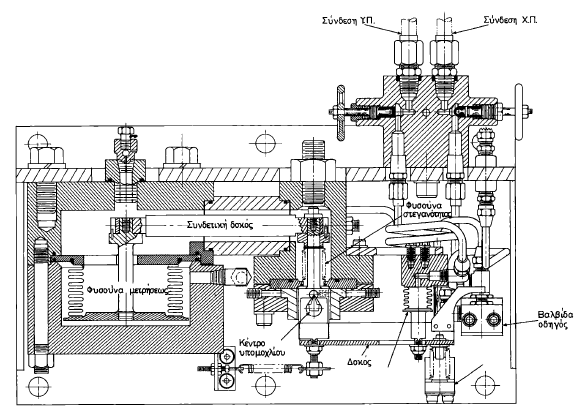 3.6. Πνευματικός ρυθμιστής στάθμης
Αθροιστής ροής ατμού-ροής νερού
Είναι αθροιστής 4 θαλάμων που έχει ένα ρυθμιζόμενο ελατήριο στο θάλαμο No 3. Το σήμα από το μεταδότη ροής τροφοδοτικού νερού εφαρμόζεται στο θάλαμο No 3. Το σήμα από το μεταδότη ατμού εφαρμόζεται στο θάλαμο No 2. Επομένως σε σταθερά φορτία του λέβητα, όταν η ροή του ατμού ισούται με τη ροή του νερού, το εξερχόμενο σήμα από το θάλαμο No 1 θα είναι ίσο με την τιμή που προκαθορίσθηκε, στην οποία τιμή ρυθμίστηκε το ελατήριο
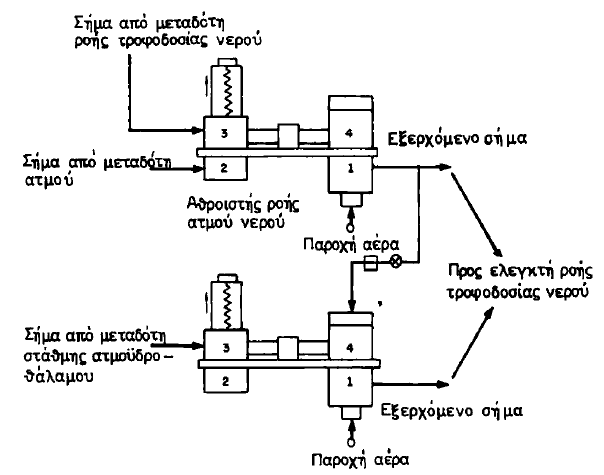 3.6. Πνευματικός ρυθμιστής στάθμης
Ελεγκτής ροής τροφοδοτικού νερού

Είναι ένας αθροιστής αναλογίας 4 θαλάμων που θεωρείται ένας ελεγκτής αναλογικής-ολοκληρωτικής δράσης.
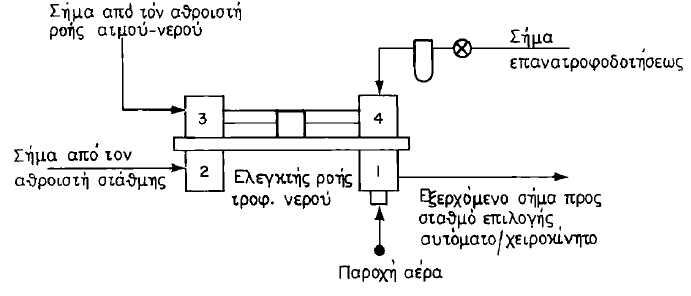 3.6. Πνευματικός ρυθμιστής στάθμης
Συντονιστής (Positioner)

Ο συντονιστής βεβαιώνει ότι οι θέσεις της βαλβίδας ελέγχου είναι απευθείας ανάλογες με τις τιμές των σημάτων που λαμβάνονται. 
Ο συντονιστής χρησιμοποιεί μία ανεξάρτητη πηγή αέρα και δημιουργεί οποιαδήποτε πίεση στο διάφραγμα που απαιτείται. 
Η λειτουργία του συντονιστή βασίζεται στην αρχή της ισορροπίας των δυνάμεων.
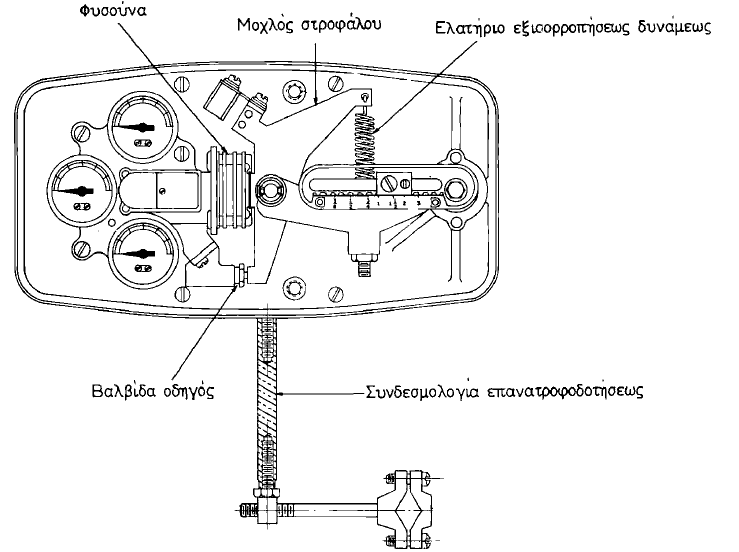 3.6. Πνευματικός ρυθμιστής στάθμης
Βαλβίδα ελέγχου ροής τροφοδοτικού νερού

Η βαλβίδα ελέγχου ροής τροφοδοτικού νερού είναι μία βαλβίδα με διάφραγμα που λειτουργεί με αέρα. 
Ο επενεργητής συνίσταται από ένα διάφραγμα και ένα ελατήριο. 
Το ελατήριο ρυθμίζεται έτσι, ώστε στην ελάχιστη πίεση λειτουργίας η βαλβίδα να παραμένει ανοικτή.
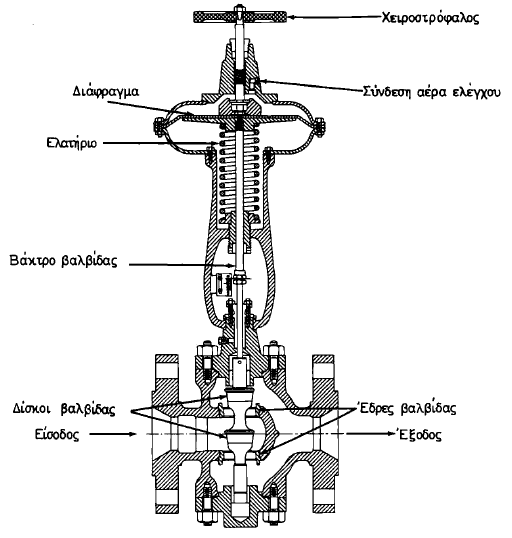 3.6. Ηλεκτρικός ρυθμιστής στάθμης
Η βασική αρχή λειτουργίας του συστήματος είναι ακριβώς η ίδια με το πνευματικό σύστημα, μόνο που αντί για σήματα αέρα έχομε ηλεκτρικά σήματα και βέβαια η βαλβίδα ελέγχου ροής τροφοδοτικού νερού δεν έχει διάφραγμα με αέρα αλλά ηλεκτρικό κινητήρα.
3.7. Ασφαλιστικά επιστόμια
Ασφαλιστικά επιστόμια τοποθετούνται σε όλους τους λέβητες, για να αποτρέπουν την ύψωση της πίεσης του ατμού μέσα στο λέβητα σε υψηλότερα από το όριο ασφάλειας επίπεδα. 
Συνδέονται απευθείας με τον ατμοθάλαμο του λέβητα έτσι, ώστε κανένα εμπόδιο να μην παρεμβάλλεται μεταξύ του ατμού του ατμοϋδροθάλαμου και του δίσκου της βαλβίδας του ασφαλιστικού. 
Για το λόγο αυτό τα ασφαλιστικά επιστόμια δεν συνδέονται με τον εσωτερικό ατμαγωγό σωλήνα.
Η εξαγωγή του ασφαλιστικού επιστομίου συνδέεται με το σωλήνα ο οποίος οδηγεί προς την ατμόσφαιρα.
Η λειτουργία ενός ασφαλιστικού επιστομίου απαιτεί να ανοίγει τελείως η βαλβίδα του σε μια ορισμένη πίεση, χωρίς να ταλαντεύεται. Επίσης να παραμένει ανοικτό μέχρις ότου η πίεση του ατμού παρουσιάσει μια καθορισμένη πτώση και να κλείνει στεγανά και να παραμένει στεγανό, όταν είναι κλειστό.
Ο αριθμός και το μέγεθος των ασφαλιστικών πάνω στο λέβητα πρέπει να είναι ικανός για να επιτρέπει τη διατήρηση της πίεσής του ατμού μέσα σε ασφαλή όρια όταν οι πυρές του λέβητα βρίσκονται σε πλήρη δράση και οι ατμοφράκτες είναι κλειστοί.
3.7. Ασφαλιστικά επιστόμια
Πολλοί τύποι ασφαλιστικών χρησιμοποιήθηκαν μέχρι τώρα όπως: ασφαλιστικά με απευθείας βάρος πάνω στη βαλβίδα. 
Ασφαλιστικά με αντίρροπο βάρος ή με μοχλό. 
Ασφαλιστικά με ελατήριο. 
Ασφαλιστικά με θάλαμο. 
Ασφαλιστικά με ακροφύσιο. 
Ασφαλιστικά με αντίδραση. 

Σε όλους τους τύπους, η στατική πίεση, όταν εφαρμοσθεί πάνω στον πυθμένα του δίσκου της βαλβίδας, προκαλεί το αρχικό άνοιγμα.
Τα ασφαλιστικά επιστόμια χαρακτηρίζονται ως απλά, διπλά, τριπλά ή τετραπλά, ανάλογα με τον αριθμό των βαλβίδων οι οποίες περιέχονται σε ένα κέλυφος (σώμα). 
Και τα τέσσερα είδη χρησιμοποιούνται σε ναυτικές εγκαταστάσεις, αλλά σήμερα επιδιώκεται να χρησιμοποιούνται περισσότερο απλά επιστόμια μεγάλης απόδοσης.
3.7. Ασφαλιστικά επιστόμια
Τυπικές μορφές ασφαλιστικών

α) Με απευθείας βάρος.

β) Με αντίρροπο βάρος.

γ) Με ελατήριο.
3.7. Ασφαλιστικά επιστόμια
α) Με απευθείας βάρος

Στον τύπο αυτό το βάρος τοποθετείται γύρω από το βάκτρο της βαλβίδας με τη μορφή μολυβδίνων ή σιδερένιων παρακύκλων.
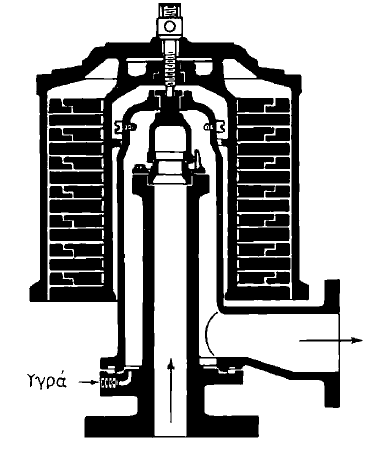 3.7. Ασφαλιστικά επιστόμια
β) Με αντίρροπο βάρος

Στον τύπο αυτό το βάρος τοποθετείται στο άκρο ενός μοχλού αντί πάνω στην ίδια τη βαλβίδα.
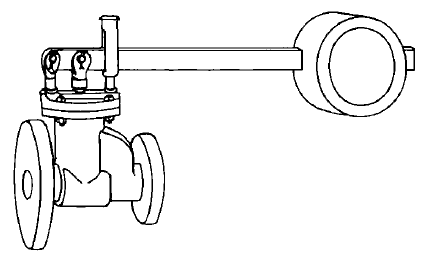 3.7. Ασφαλιστικά επιστόμια
γ) Με ελατήριο
Η συνηθισμένη μορφή ενός διπλού ασφαλιστικού με ελατήριο φαίνεται στο σχήμα όπου διακρίνουμε το σώμα του Α και τη βαλβίδα Β με την έδρα της, το κιβώτιο του ελατηρίου Κ, το ελατήριο, τον κοχλία Σ ρυθμιστικό της πίεσης του ελατηρίου της βαλβίδας, και το ασφαλιστικό της ρύθμισης περικόχλιο. Επίσης διακρίνουμε το κλείθρο κ για την ασφάλεια της ρύθμισης από τυχαία μεταβολή της και στο αριστερό τμήμα του σχήματος τους μοχλούς ή κνώδακες ανύψωσης της βαλβίδας χειροκίνητα από απομακρυσμένη θέση μέσω χειριστηρίου και ράβδων μετάδοσης (για την περίπτωση κατά την οποία δεν θα άνοιγε η βαλβίδα παρά την υπέρβαση του ρυθμισμένου ορίου πίεσης).
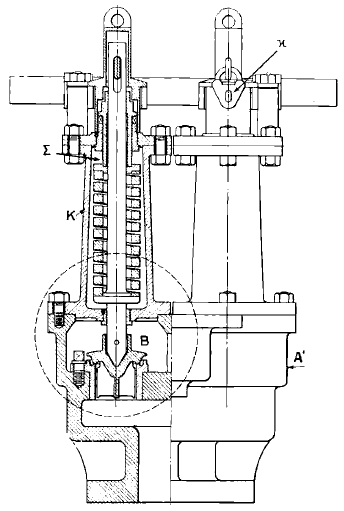 3.7. Ασφαλιστικά επιστόμια
γ) Με ελατήριο
Η ρύθμιση του ασφαλιστικού γίνεται με δοκιμαστική ρύθμιση της έντασης του ελατηρίου με τον κοχλία Σ.
Η σύσφιγξη του κοχλία αυξάνει την ένταση του ελατηρίου και αντίστροφα. Έτσι αυξάνεται ή ελαττώνεται αντίστοιχα η πίεση πάνω στη βαλβίδα, δηλαδή το όριο πίεσης στο οποίο θα ανοίξει το ασφαλιστικό. Μετά τη ρύθμιση συσφίγγεται το ασφαλιστικό περικόχλιο (κόντρα) για την ασφάλειά της.
Το ελατήριο υπόκειται στη λεγόμενη δοκιμή συμπίεσης, η οποία πραγματοποιείται με τοποθέτηση δοκιμαστικών βαρών πάνω σ' αυτό.
Μετρείται η συμπίεσή του και συγκρίνεται με τη θεωρητική που πρέπει να έχει και η οποία βρίσκεται με ανάλογους τύπους της αντοχής των υλικών ή των νηογνωμόνων.
Ανεξάρτητα από τη μέτρηση, το ελατήριο, ύστερα από οποιαδήποτε συμπίεση, πρέπει να επανέρχεται στο αρχικό του μήκος, διαφορετικά κρίνεται ως χαλαρό και πρέπει να απορρίπτεται.
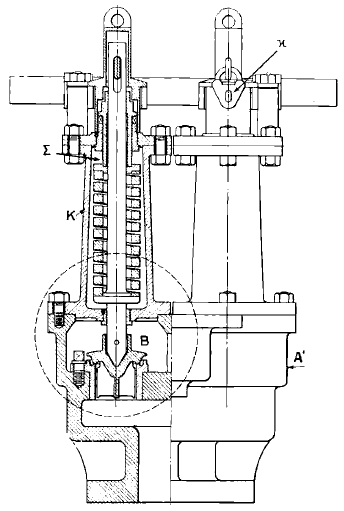 3.7. Ασφαλιστικά επιστόμια
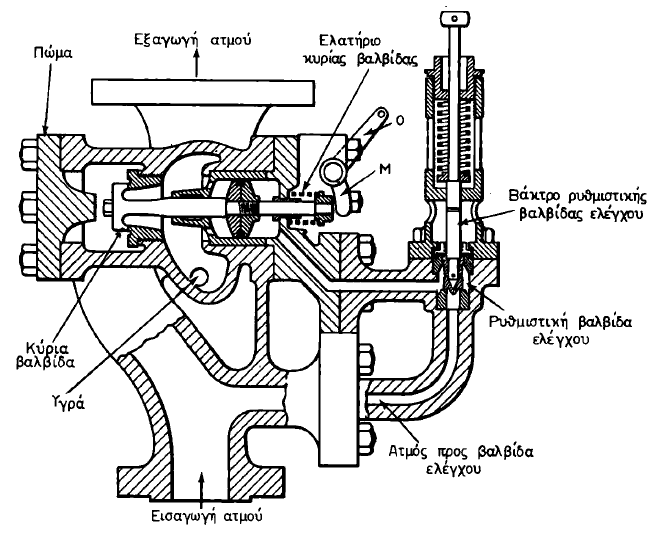 Ασφαλιστικό τύπου Cockburn

Αποτελείται από δύο συγκροτήματα, το καθένα από τα οποία έχει ανά μία ρυθμιστική και μία κύρια βαλβίδα.
3.7. Ασφαλιστικά επιστόμια
Ασφαλιστικό με θάλαμο

Είναι περίπου ίδιο με το απλό ασφαλιστικό με ελατήρια. Εικονίζεται στο σχήμα στην απλή μορφή του, όπου και διακρίνονται τα κύρια μέρη του.
Χαρακτηριστικό της κατασκευής του είναι η απόλυτα ευθύγραμμη κίνηση της βαλβίδας με τη βοήθεια οδηγού, ο οποίος βρίσκεται μέσα στο χιτώνιο της έδρας, και αντίστοιχου οδηγητικού δακτυλίου στο πάνω άκρο.
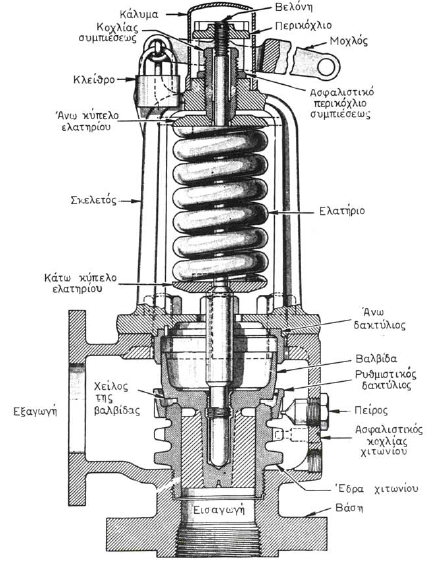 3.8. Υδροδείκτες
Οι υδροδείκτες δείχνουν τη στάθμη του νερού μέσα στον ατμοϋδροθάλαμο. 
Τοποθετούνται συνήθως κατά ζευγάρια για μεγαλύτερη ασφάλεια ενδείξεων.
Η τοποθέτησή τους γίνεται έτσι, ώστε η στάθμη να βρίσκεται συνήθως στο μέσο του ύψους του γυαλιού του υδροδείκτη. 
Η λειτουργία τους βασίζεται στην αρχή των συγκοινωνούντων δοχείων και διαιρούνται βασικά σε κυλινδρικούς και επίπεδους.
3.8. Υδροδείκτες
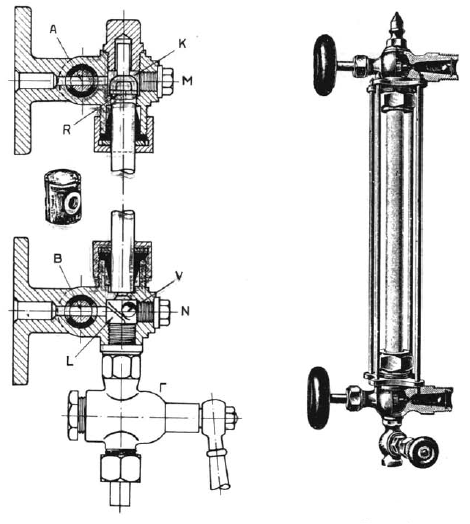 Κυλινδρικοί υδροδείκτες

Οι κυλινδρικοί υδροδείκτες αποτελούνται από γυάλινο σωλήνα που στηρίζεται μέσα σε δύο στορείς. 
Από αυτούς ο κατώτερος φέρει κοχλιωμένο πάνω του το σώμα του δοκιμαστικού κρουνού Γ . Οι στορείς συγκοινωνούν μέσω κρουνών με τον ατμό και το νερό του λέβητα.
3.8. Υδροδείκτες
Επίπεδοι υδροδείκτες

Αυτοί λόγω της μεγαλύτερης ασφάλειας, που παρέχουν, αντικατέστησαν τους κυλινδρικούς σε λέβητες υψηλών πιέσεων. 
Οι περισσότεροι διαδομένοι τύποι είναι οι τύπου: 
Klinger 
και 
Dewrance
3.8. Υδροδείκτες
α) Υδροδείκτης Klinger
Απαρτίζεται από γυάλινη πλάκα με ορθογωνική τομή, η οποία πάνω στη μία μόνο πλευρά της (την εσωτερική) φέρει τριγωνικά αυλάκια και από δύο ορειχάλκινα πλαίσια D και F, τα οποία περιβάλλουν τη γυάλινη πλάκα και συγκρατούνται μεταξύ τους ισχυρά με τους κοχλίες Η. Η στεγανότητα μεταξύ της γυάλινης πλάκας και των πλαισίων εξασφαλίζεται με έτοιμα στις διαστάσεις τους παρεμβύσματα από περμανίτη, τα οποία συσφίγγονται με τους κοχλίες Η.
Το γυαλί στον υδροδείκτη Klinger φέρει εσωτερικά αυλάκια (λούκια), με την ενέργεια των οποίων, λόγω οπτικού φαινομένου ολικής ανάκλασης στην περιοχή του νερού, η στάθμη διακρίνεται πολύ καθαρά, γιατί κάτω από αυτή η περιοχή του νερού παίρνει σκοτεινόχρωμη απόχρωση και πάνω, στην περιοχή του ατμού, λευκή.
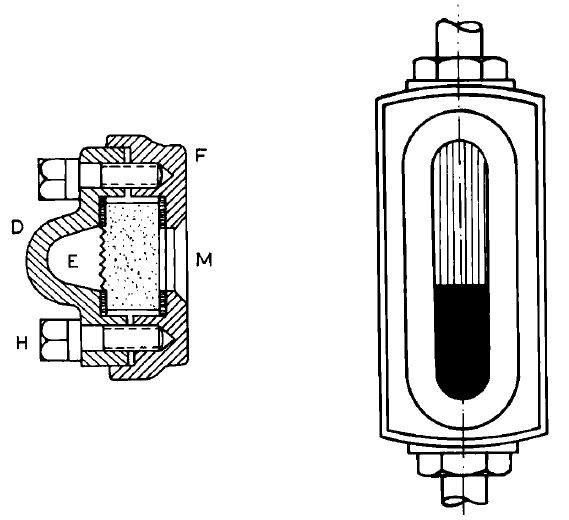 3.8. Υδροδείκτες
β) Υδροδείκτης Dewrance

Ο υδροδείκτης αυτός αποτελείται βασικά από τρία ισχυρά χαλύβδινα πλαίσια, τα οποία φέρουν στο μέσο και σε όλο το μήκος εγκοπή με αρκετό πλάτος. 
Συνήθως τοποθετείται λαμπτήρας πίσω από το γυαλί, για να φωτίζεται ο υδροδείκτης.
Διάφοροι τύποι γυαλιών χρησιμοποιούνται, μερικά από τα οποία έχουν αυλακώσεις στην εξωτερική πλευρά. Τα γυαλιά αυτά είναι γνωστά ως γυαλιά ανάκλασης, γιατί αντανακλούν το φώς κατά τρόπο που το τμήμα νερού του υδροδείκτη να φαίνεται σκοτεινότερο από τον υπόλοιπο υδροδείκτη.
Συνήθης είναι η τοποθέτηση δύο υδροδεικτών με επικάλυψη στις ενδείξεις για μεγαλύτερη ασφάλεια.
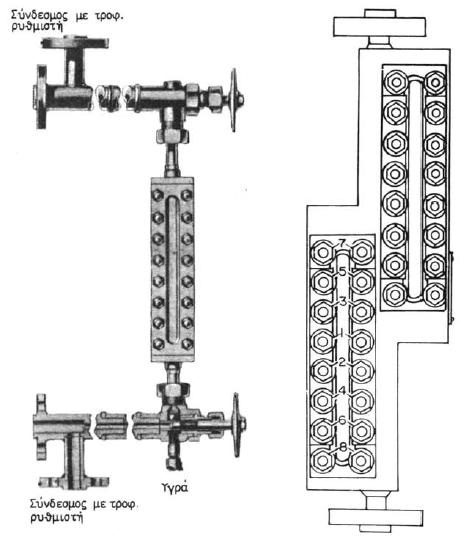 3.8. Υδροδείκτης αποστάσης
Για πρόσθετη ασφάλεια χρησιμοποιείται μερικές φορές σε υδραυλωτούς λέβητες ο λεγόμενος υδροδείκτης απόστασης. Αυτός χρησιμοποιείται σε πολύ ψηλούς λέβητες και κάνει δυνατή την ανάγνωση της στάθμης στο ύψος του οφθαλμού του χειριστή στο λεβητοστάσιο ή σε περιπτώσεις συγκέντρωσης των ενδεικτικών οργάνων σε ιδιαίτερο θάλαμο (Control room).
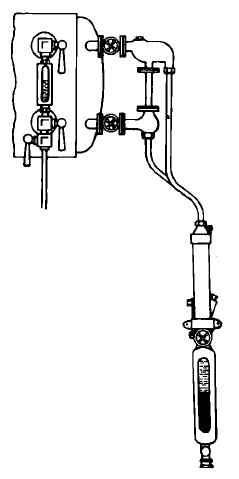 3.8. Υδροδείκτης αποστάσης
Υδροδείκτης απόστασης τύπου Yarway
Η λειτουργία του ενδείκτη στάθμης τύπου Yarway στηρίζεται στη μέτρηση της διαφοράς πίεσης μεταξύ μιας στήλης νερού, η οποία μεταβάλλεται με τη στάθμη του λέβητα, και μιας σταθερής στήλης, η οποία είναι ελαφρά μεγαλύτερη από τη στήλη της δημιουργούμενης από την ψηλή όπως λέγεται στάθμη του λέβητα. Στην πράξη αυτή η σύνδεση της μεταβαλλόμενης στήλης γίνεται σε ένα σημείο του ατμοϋδροθάλαμου κάτω από τη χαμηλή στάθμη και η σταθερή στήλη επιτυγχάνεται με σύνδεση, σε σημείο πάνω από την ψηλή στάθμη, ενός θαλαμίσκου, στον οποίο και δημιουργείται σταθερό επίπεδο νερού από συμπύκνωση του ατμού.
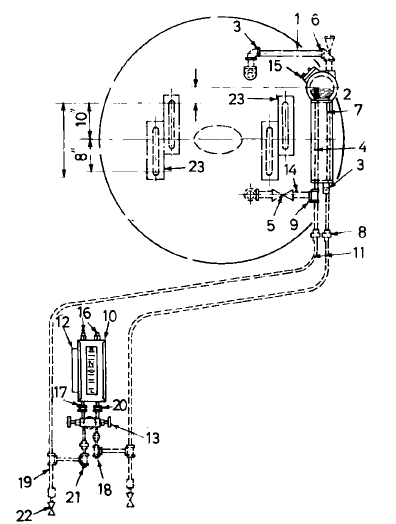 3.8. δροδείκτης αποστάσης
Υδροδείκτης απόστασης τύπου Yarway
Η λειτουργία του ενδείκτη στάθμης τύπου Yarway στηρίζεται στη μέτρηση της διαφοράς πίεσης μεταξύ μιας στήλης νερού, η οποία μεταβάλλεται με τη στάθμη του λέβητα, και μιας σταθερής στήλης, η οποία είναι ελαφρά μεγαλύτερη από τη στήλη της δημιουργούμενης από την ψηλή όπως λέγεται στάθμη του λέβητα. Στην πράξη αυτή η σύνδεση της μεταβαλλόμενης στήλης γίνεται σε ένα σημείο του ατμοϋδροθάλαμου κάτω από τη χαμηλή στάθμη και η σταθερή στήλη επιτυγχάνεται με σύνδεση, σε σημείο πάνω από την ψηλή στάθμη, ενός θαλαμίσκου, στον οποίο και δημιουργείται σταθερό επίπεδο νερού από συμπύκνωση του ατμού.
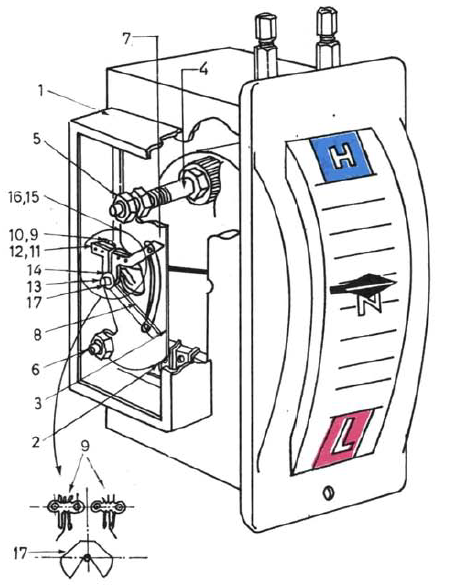 3.9. Θλιβόμετρο
Είναι όργανα που δείχνουν την πίεση. 
Τοποθετούνται συνήθως κατά ζευγάρια πάνω στους λέβητες, για την εξασφάλιση της βεβαιότητας ορθής ενδείξεως και τον αμοιβαίο έλεγχο τους.
Στο σχήμα εικονίζεται θλιβόμετρο, το οποίο εργάζεται με βάση τη γνωστή από τη φυσική αρχή του Bourdon.
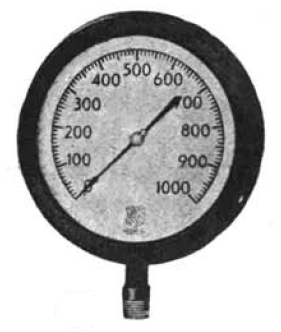 3.10. Δοκιμαστικοί κρουνοί
Εκτός από τους υδροδείκτες, σε παλιότερους λέβητες φλογαυλωτούς ή και υδραυλωτούς χαμηλής πίεσης, χρησιμοποιούνται οι λεγόμενοι δοκιμαστικοί ή επαληθευτικοί κρουνοί, οι οποίοι έδειχναν τη στάθμη του νερού σε περίπτωση βλάβης των υδροδεικτών.
3.10. Εξαεριστικός κρουνός
Ο εξαεριστικός κρουνός τοποθετείται συνήθως στο ψηλότερο σημείο του ατμοθάλαμου του λέβητα για να επιτρέψει:
α) Την είσοδο αέρα μέσα σ' αυτό κατά την εκκένωση του λέβητα. 
β) Τη διαφυγή του αέρα όταν ο λέβητας γεμίζει με νερό ή ατμοποιεί κατά την αφή πυρών. 

Ως εξαεριστικοί κρουνοί χρησιμοποιούνται συνήθως επιστόμια με κοινές σφαιροειδείς βαλβίδες.
3.10. Εξαφριστικός κρουνός
Το επιστόμιο του εξαφριστικού έχει μία βαλβίδα δισκοειδή που συνδέεται με τον εσωτερικό εξαφριστικό σωλήνα. 
Η έδρα και ο δίσκος της βαλβίδας έχουν ειδικά κατεργασθεί για να αποφευχθεί μηχανική διάβρωση των επιφανειών επικάθισης.
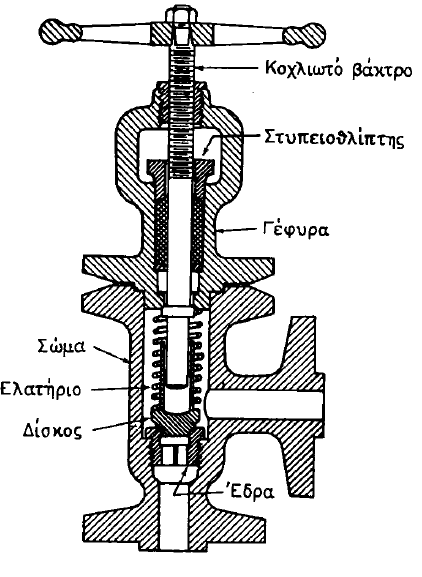 3.10. Επιστόμια εξαγωγής - εκκένωσης
Επιστόμια εξαγωγής τοποθετούνται σε κάθε υδροθάλαμο και κάθε υδροσυλλέκτη. 
Ο σκοπός τους είναι να απαλλάσσουν κατά την εξαγωγή το λέβητα από τις καθαλατώσεις και τα άλλα στερεά κατάλοιπα, τα οποία μπορεί να βρέθηκαν στο λέβητα μαζί με το τροφοδοτικό νερό και να ελαττώσουν την αλατότητα του λέβητα.
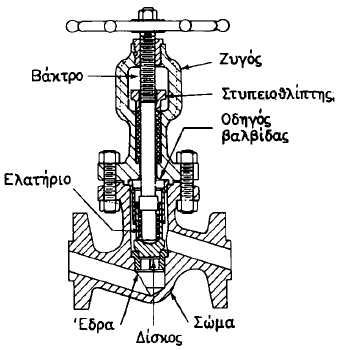 3.10. Κρουνοί υγρών
Η ύπαρξη κατάλληλης διάταξης για την εξυδάτωση των τμημάτων ενός λέβητα είναι αναγκαία για την καλή συντήρηση του.
Η εξυδάτωση και γενικότερα η εκκένωση μέρους του νερού του λέβητα γίνεται με τους ειδικούς για το σκοπό αυτό κρουνούς υγρών.
Κρουνοί υγρών τοποθετούνται στους υδροθάλαμους, τους συλλέκτες, τους υπερθερμαντήρες και τους ατμαγωγούς σωλήνες. 
Με αυτούς το νερό οδηγείται στο δίκτυο υγρών ή στο κύτος του πλοίου.
Η λειτουργία των κρουνών υγρών συνδυάζεται, συνήθως, με τις λεγόμενες ατμοπαγίδες.
Ατμοπαγίδες
Είναι όργανα που τοποθετούνται στο δίκτυο των υγρών και αποσκοπούν στο να επιτρέπουν τη ροή του υγροποιημένου μόνο ατμού στο δίκτυο.
Είναι συνήθως 2 τύπων, υδραυλικής λειτουργίας και θερμοστατικές.
Ατμοπαγίδες
Στο σχήμα εικονίζεται ατμοπαγίδα υδραυλικής (ή μηχανικής) λειτουργίας.
Μέσα στο κιβώτιο της συγκεντρώνεται ο υγροποιημένος ατμός και όταν δημιουργηθεί επαρκής στάθμη ο πλωτήρας ανεβαίνει μαζί με αυτή, και με τη περιστροφική βαλβίδα, με την οποία συνδέεται, επιτρέπει την έξοδο των υγρών. 
Όταν η στάθμη κατεβεί, τότε κλείνει τη βαλβίδα και δεν επιτρέπει την έξοδο του ατμού.
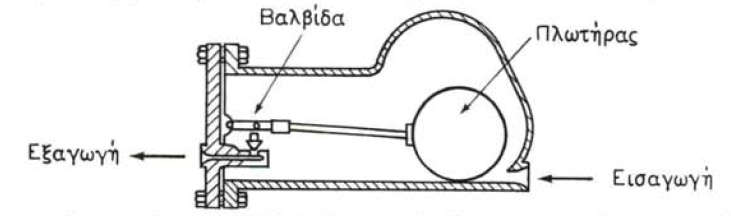 Ατμοπαγίδες
Στο σχήμα φαίνεται μία θερμοστατική ατμοπαγίδα. Η ροή του συμπυκνώματος δείχνεται με τα βέλη. Ένα έμβολο, το οποίο φέρει την κεφαλή της βαλβίδας περιέχεται ερμητικά κλεισμένο μέσα σε σωλήνα, ο οποίος γεμίζει με ένα βαρύ ορυκτό λάδι. Ο ελικοειδής κυματοειδής σωλήνας συνδέεται στο αριστερό άκρο του με το σωλήνα που περιέχει το βαρύ λάδι και στο δεξιό με το έμβολο.
Όταν εισέρχεται ατμός στην ατμοπαγίδα, το λάδι διαστέλλεται και κινεί το έμβολο προς τα αριστερά και κλείνει τη βαλβίδα.
Η διαδρομή του εμβολίσκου ρυθμίζεται με το ρυθμιστικό κοχλία πίσω από το σωλήνα με σκοπό να προσαρμόζεται σε οποιαδήποτε πίεση ατμού.
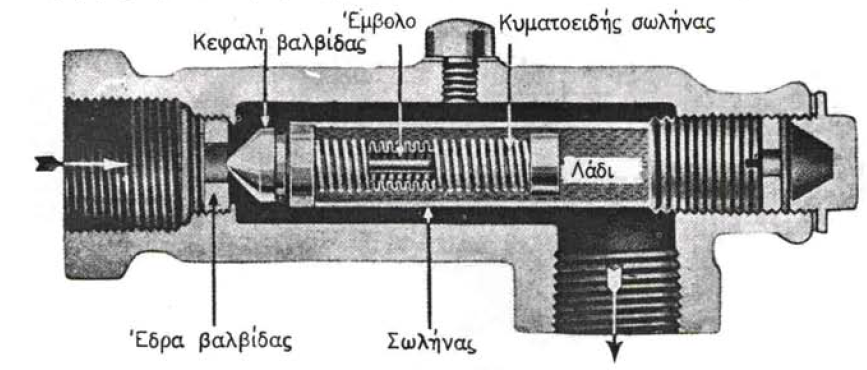 3.10. Κρουνός δειγματοληψίας νερού
Χρησιμεύει για τη λήψη νερού προς εκτέλεση ελέγχου και δοκιμών του νερού του λέβητα. 
Συνήθως βρίσκεται ανάμεσα στο στόμιο εξαγωγής και στον υδροθάλαμο.
Επειδή το νερό που λαμβάνεται βρίσκεται κάτω από ψηλή θερμοκρασία και πίεση, θα εξατμιζόταν ακαριαία, αν μετέβαινε κατευθείαν από τη πίεση του λέβητα στην ατμοσφαιρική πίεση, που επικρατεί στο λεβητοστάσιο. 
Γι’ αυτό τοποθετείται μικρός ψυκτήρας στην λήψη του νερού το οποίο νερό περνά από τις σπείρες του ψυκτήρα, ψύχεται κάτω από τη θερμοκρασία βρασμού που αντιστοιχεί στην ατμοσφαιρική πίεση.
Υδροκίνητρο
Το όργανο αυτό, το οποίο είναι είδος σίφωνα ή εγχυτήρα, προσαρμόζεται συνήθως σε κυλινδρικούς λέβητες και στην κατώτερη θέση του υδροθάλαμου, ώστε να μπορεί να προκαλεί την τεχνητή κυκλοφορία του νερού που βρίσκεται κάτω από τους κλίβανους. 
Το υδροκίνητρο, με την τεχνητή κυκλοφορία που δημιουργεί, προκαλεί ομοιόμορφη θέρμανση του νερού του υδροθάλαμου.
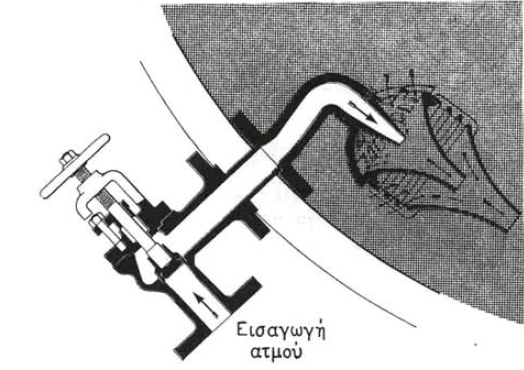 Υδροκίνητρο
Η λειτουργία του είναι η εξής: Ατμός από τον ατμοθάλαμο του λέβητα ή από άλλο λέβητα, κύριο ή βοηθητικό, κατά την αρχική αφή εισάγεται στο πρώτο κωνικό ακροφύσιο, από το οποίο εξέρχεται με ταχύτητα. Δημιουργείται έτσι κενό, το οποίο συμπληρώνεται με νερό στις θυρίδες. Έτσι, μίγμα ατμού και νερού εισέρχεται στο δεύτερο ακροφύσιο, όπου δημιουργείται το ίδιο φαινόμενο και τέλος εξέρχεται από το τελευταίο ακροφύσιο προς τον υδροθάλαμο.
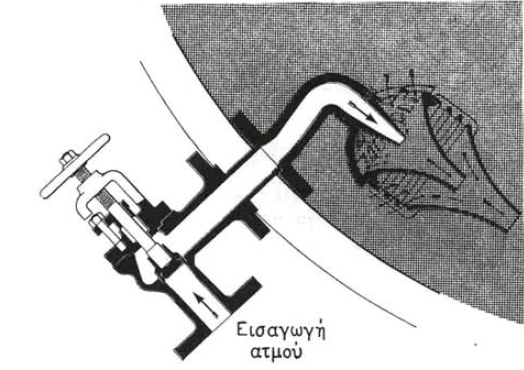 Σύστημα συναγερμού χαμηλής στάθμης νερού
Αυτό αποτελείται συνήθως από ένα πλωτήρα που παρακολουθεί τις μεταβολές της στάθμης του νερού στον υδροθάλαμο και είναι δεμένος αρθρωτά με μία βελονοειδή βαλβίδα που παραμένει κλειστή όταν η στάθμη του νερού είναι η κανονική. 
Όταν η στάθμη κατεβεί και πλησιάσει τα όρια ασφάλειας, τότε ο πλωτήρας κατεβαίνει και μαζί μ' αυτόν και η βελονοειδής βαλβίδα επιτρέποντας τη δίοδο ατμού ο οποίος ενεργοποιεί μία σειρήνα συναγερμού και επίσης κλείνει την παροχή πετρελαίου στους καυστήρες.
Η όλη συσκευή είναι τοποθετημένη μέσα στον ατμοϋδροθάλαμο ή είναι εξωτερική. Οπότε το κιβώτιο του πλωτήρα συνδέεται με σωλήνες προς τον ατμοθάλαμο και τον υδροθάλαμο.
Σύστημα συναγερμού υψηλής θερμοκρασίας ατμού
Ένα σύστημα του είδους αυτού αποτελείται βασικά από ένα υδραργυρικό θερμόμετρο απόστασης, εγκαταστημένο σε υποδοχή η οποία εκτείνεται βαθιά μέσα στην έξοδο του υπερθερμαντήρα.
Με την αύξηση της θερμοκρασίας ο υδράργυρος διαστέλλεται και ενεργοποιεί έναν ηλεκτρικό διακόπτη, ο οποίος ρυθμίζεται στην επιθυμητή θερμοκρασία.
Το ηλεκτρικό κύκλωμα, το οποίο ελέγχεται από το διακόπτη, χρησιμοποιείται για τη λειτουργία σειρήνας και σε ορισμένες εγκαταστάσεις και ενός κόκκινου λαμπτήρα. Με αυτά τα μέσα παρέχεται ειδοποίηση κινδύνου σε περίπτωση ψηλής θερμοκρασίας του ατμού στην έξοδο του υπερθερμαντήρα.
Σε άλλες εγκαταστάσεις το κύκλωμα επενεργεί και σε μια μαγνητική βαλβίδα άμεσης διακοπής, που βρίσκεται στη σωλήνωση πετρελαίου των καυστήρων της εστίας του υπερθερμαντήρα.
4
ΚΕΦΑΛΑΙΟ ΤΕΤΑΡΤΟ
ΚΑΥΣΗ
1. Γενικά περί καύσης.2. Ελκυσμός.3. Απόδοση λέβητα.4. Θερμοκρασία που αναπτύσσεται στην καύση.5. Ψεκασμός των καυσίμων.6. Ελκυσμός (φυσικός − τεχνητός). Μέτρηση. Πλεονεκτήματα και Μειονεκτήματα τεχνικού ελκυσμού. Συστήματα.
Γενικά
Καύσιμα γενικά ονομάζονται τα σώματα που όταν καίγονται παράγουν θερμότητα η οποία μπορεί να μετατραπεί σε ωφέλιμο έργο.
Είναι συνθέσεις διαφόρων χημικών στοιχείων, κυρίως άνθρακα C, υδρογόνου Η, θείου S και διαφόρων άλλων προσμίξεων σε μικρές αναλογίες.
Καύση είναι η γρήγορη εξωθερμική αντίδραση κατά την οποία τα καύσιμα ενώνονται χημικά με το οξυγόνο Ο του αέρα. 
Το κύριο χαρακτηριστικό της είναι η απελευθέρωση θερμότητας σε υψηλή θερμοκρασία. 
Όταν η καύση είναι έντονη, παράγονται φλόγες και φώς που αποτελούν τα δευτερογενή φαινόμενα της καύσης.
Σύμφωνα με τα παραπάνω, με την καύση η χημική ενέργεια ενός καυσίμου μετατρέπεται σε εκμεταλλεύσιμη θερμική ενέργεια ή θερμότητα.
Γενικά
Η καύση διακρίνεται σε βραδεία, όπως π.χ. είναι η οξείδωση των μετάλλων, συνήθη ή κανονική, όπως είναι η καύση του γαιάνθρακα, του πετρελαίου και ταχεία ή έκρηξη, όπως θεωρείται η καύση της βενζίνης, των εκρηκτικών υλών κλπ.
Τα καύσιμα στοιχεία των καυσίμων είναι ο άνθρακας C, το υδρογόνο Η και το θείο S, ενώ τα άκαυστα το οξυγόνο Ο, η υγρασία και τέλος διάφορα άλατα ή ακάθαρτες προσμίξεις που αποτελούν την τέφρα και τη σκουριά που απομένουν μετά την καύση.
Για να πραγματοποιηθεί η καύση είναι απαραίτητο το οξυγόνο του αέρα. Γι’ αυτό και ο αέρας λέγεται καυσιγόνος.
Όταν η καύση ενός καυσίμου γίνεται έτσι, ώστε μέσα στα προϊόντα της (τα οποία είναι τα καυσαέρια και στερεά υπολείμματα), να μην υπάρχουν καθόλου καύσιμα συστατικά, λέγεται τέλεια καύση, αλλιώς χαρακτηρίζεται ως ατελής.
Ταξινόμηση των καυσίμων
Τα καύσιμα που χρησιμοποιούνται στην τεχνική χαρακτηρίζονται πρώτα σε φυσικά και τεχνητά, ανάλογα με το αν χρησιμοποιούνται όπως προέρχονται από τη φύση, π.χ. λιθάνθρακες, νάφθα, μεθάνιο κλπ. ή αν χρησιμοποιούνται μετά από ορισμένη επεξεργασία, π.χ. κωκ, πετρέλαιο λεβήτων ή Diesel, βενζίνη, οινόπνευμα, φωταέριο.
Άλλη διάκριση χαρακτηρίζει αυτά σε στερεά, υγρά και αέρια, όπως είναι π.χ.:
Στερεά καύσιμα:
Τύρφη, λιγνίτες, λιθάνθρακες, ανθρακίτες, κωκ κλπ.
Υγρά καύσιμα:
Βενζίνη, φωτιστικό πετρέλαιο, κηροζίνη, πετρέλαιο λεβήτων (fuel oil), οινόπνευμα κλπ.
Αέρια καύσιμα:
Μεθάνιο, υγραέριο, αέριο υψικαμίνων, φωταέριο κλπ.

Για τους λέβητες των πλοίων μας ενδιαφέρουν κυρίως το πετρέλαιο λεβήτων και πολύ λιγότερο οι γαιάνθρακες.
Ταξινόμηση των καυσίμων
Οι γαιάνθρακες
Αυτοί χρησιμοποιήθηκαν πολύ στο παρελθόν σε διάφορες μορφές, όπως του ακατέργαστου γαιάνθρακα σε χονδρά τεμάχια ή του κατεργασμένου σε πλινθίδες (μπρικέτες), σε κομμάτια κανονικού μεγέθους (καρυδάτο, γαρμπίλι) ή σε σκόνη, (κονιοποιημένος γαιάνθρακας).
Από το τέλος του Β' Παγκοσμίου πολέμου οι γαιάνθρακες δε χρησιμοποιούνται πια στα πλοία. 
Η χρήση του πετρελαίου έχει γενικευθεί. 
Τα τελευταία χρόνια πάντως, λόγω της παγκόσμιας έλλειψης πετρελαίου που παρατηρείται, άρχισαν να κατασκευάζονται ξανά πλοία και με γαιανθρακολέβητες, ιδίως σε μεγάλες γαιανθρακοπαραγωγές χώρες.
Εδώ πάντως θα ασχοληθούμε με το πετρέλαιο και την καύση του. Σημειώνεται ότι τα σχετικά με την καύση του πετρελαίου, από χημική άποψη, εφαρμόζονται και για την καύση των γαιανθράκων.
Ταξινόμηση των καυσίμων
Το πετρέλαιο λεβήτων
Το βαρύ πετρέλαιο (fuel oil) που χρησιμοποιούν οι λέβητες των πλοίων, είναι προϊόν της απόσταξης του αργού πετρελαίου ή μίγματα υπολειμμάτων. 
Υπάρχουν δύο μέθοδοι απόσταξης: η κλασματική (straight run) και η θερμική ή καταλυτική (cracking).
Η πρώτη μέθοδος εφαρμόζεται στα περισσότερα διϋλιστήρια της Ευρώπης και της Ιαπωνίας. 
Με αυτή τη μέθοδο παράγεται υπόλειμμα απόσταξης 40-50% λογικής ποιότητας. 
Η δεύτερη μέθοδος εφαρμόζεται στα διυλιστήρια των Η.Π.Α. 
Με αυτή παράγεται πολύ μικρότερο ποσοστό υπολείμματος απόσταξης και αυτό είναι πολύ κακής ποιότητας.
Χαρακτηριστικά πετρελαίων
Τα διάφορα πετρέλαια χαρακτηρίζονται με βάση τα αποτελέσματα που προκύπτουν ύστερα από ορισμένες φυσικές και χημικές δοκιμές. 
Τα σπουδαιότερα χαρακτηριστικά και οι σπουδαιότερες από αυτές τις δοκιμές είναι:
Το Ιξώδες
Το ανθρακούχο υπόλειμμα ή εξανθράκωμα
Το ειδικό βάρος
Το Θείο
Τα ασφαλτένια
Η τέφρα ή στάχτη
Το σημείο ροής ή πήξης
Χαρακτηριστικά πετρελαίων
Το Ιξώδες
Χαρακτηρίζει το καύσιμο από άποψης ρευστότητας και διακρίνεται, ανάλογα με τη συσκευή που μετρήθηκε, σε Redwood, Engler, Saybolt. Ειδικά για την τελευταία διακρίνομε ιξώδες SSU (Saybolt Seconds Universal) και SSF (Saybolt Seconds Furol) (το τελευταίο για πολύ παχύρρευστα υγρά μεταξύ των οποίων και το πετρέλαιο λεβήτων). 
Τα παραπάνω ιξώδη είναι τα σχετικά. 
Υπάρχει όμως και το απόλυτο ιξώδες που μετρείται σε απόλυτες μονάδες C.G.S. (το σύστημα S.I.). 
Μονάδα του είναι η Poise. 
Μία Poise αντιστοιχεί σε δύνη-δευτερόλεπτο ανά cm2. 
Συνήθως χρησιμοποιείται ο όρος Centipoise που ισούται με το ιξώδες του νερού στους 68,4°F. 
Το κινητικό ιξώδες μετρείται με Centistokes και υπάρχει η σχέση:
Centipoises = Centistokes Χ πυκνότητα (στην υπόψη θερμοκρασία)
Από το 1977 η Shell και η Exxon χρησιμοποιούν το Centistoke.
Χαρακτηριστικά πετρελαίων
Το ανθρακούχο υπόλειμμα ή εξανθράκωμα

Χαρακτηρίζει την τάση του πετρελαίου για παραγωγή εξανθρακώματος. 
Η μέτρηση του εξανθρακώματος πραγματοποιείται με τη μέθοδο Conradson, που συνίσταται στη θέρμανση δείγματος πετρελαίου και την καύση των ατμών του σε ανοικτό δοχείο και στη συνέχεια μέτρηση του εξανθρακώματος που απομένει. 
Η επί τοις % αναλογία του προς το βάρος του δείγματος αποτελεί το εξανθράκωμα κατά Conradson
Χαρακτηριστικά πετρελαίων
Το ειδικό βάρος
Μετρείται πάντα με βάση τη θερμοκρασία των 60°F. Υπάρχουν δύο τρόποι μέτρησης. 
Ο πρώτος είναι με το αραιόμετρο Μπωμέ, οπότε:

      Ειδικό βάρος = 140 / 130 + βαθμοί Μπωμέ

Ο άλλος είναι με την κλίμακα API (American Petroleum Institute), 
      οπότε:
      Βαθμοί API =  141,5 / ειδικό βάρος  -131,5
Χαρακτηριστικά πετρελαίων
Το Θείο

Η παρουσία του σε καύσιμο πέρα από ορισμένα όρια είναι ανεπιθύμητη, γιατί από την καύση σχηματίζεται τελικά θεϊκό οξύ, το οποίο είναι πολύ διαβρωτικό.
Χαρακτηριστικά πετρελαίων
Τα ασφαλτένια

Είναι στερεές καύσιμες ουσίες, αδιάλυτες στο πετρέλαιο και περιέχονται σ' αυτό από την παραλαβή του από τα διυλιστήρια. 
Η ολική αναλογία των ασφαλτενίων μπορεί να αυξηθεί είτε με την παρέλευση του χρόνου είτε με πολυμερισμό, όταν το πετρέλαιο εναποθηκεύεται κάτω από υψηλή θερμοκρασία ή οξειδώνεται ερχόμενο σ' επαφή με τον αέρα. 
Τα ασφαλτένια μπορεί να βρίσκονται διασκορπισμένα ομοιόμορφα στη μάζα του πετρελαίου ή συγκεντρωμένα σε τμήμα της.
Χαρακτηριστικά πετρελαίων
Η τέφρα ή στάχτη

Χαρακτηρίζει το επί τοις % βάρος των άκαυστων ουσιών μέσα στο πετρέλαιο και κατά κύριο λόγο αποτελείται από ίχνη μετάλλων.
Χαρακτηριστικά πετρελαίων
Το σημείο ροής ή πήξης

Είναι η θερμοκρασία στην οποία το πετρέλαιο στερεοποιείται χωρίς ανατάραξη. 
Έχει μεγάλη σημασία για την άντλησή του. 
Η περιεκτικότητα σε παραφίνη και άσφαλτο αυξάνει το σημείο πήξης.
Προδιαγραφή και κατάταξη πετρελαίων καύσεως
Η προδιαγραφή του βαρέος πετρελαίου δεν καθορίζει μέγιστα όρια για περιεκτικότητα σε νερό, στερεά, θείο ή μέταλλα. 
Η ποιότητά του έτσι μπορεί να διαφέρει έστω και αν το ιξώδες είναι το ίδιο από λιμάνι σε λιμάνι.
Γενικά το πετρέλαιο κατατάσσεται σε 6 κατηγορίες: τις 1,2, 4, 5 ελαφρό, 5 βαρύ και 6.
Όσο μεγαλώνει ο αριθμός τόσο μεγαλύτερη είναι η διαφορά της ποιότητας. 
Τα 5 βαρύ και 6 αναφέρονται ως BUNCKER Β και C, ενώ το 5 ελαφρό καλείται πετρέλαιο DIESEL ναυτικής χρήσης (ΜDO). 
Οι παραπάνω κατατάξεις και ονομασίες δεν είναι τυποποιημένες, με αποτέλεσμα, σε ορισμένες περιπτώσεις, την αδυναμία προσδιορισμού του πετρελαίου με βάση την ονομασία και μόνο.
Προβλήματα κατά την εναποθήκευση (πριν από τη χρήση στους λέβητες)
α) Λάσπη
β) Διάβρωση
γ) Μικροοργανισμοί
δ) Ασφαλτένια
ε) Παραφίνες
στ) Σταθερότητα
ζ) Νερό
4.3. Απόδοση λέβητα
Βαθμός απόδοσης ή και απλά απόδοση του λέβητα, ονομάζεται το πηλίκο του ποσού της θερμότητας που μεταδίδεται στο νερό, δια του ποσού της θερμότητας που παράγει το καύσιμο μέσα στην εστία.
Αν ονομάσουμε Ηκ το ποσό της θερμότητας που παράγεται από καύση 1 kg καυσίμου, το οποίο ονομάζεται κατώτερη θερμαντική ικανότητα του καυσίμου και L το μέρος της θερμότητας που κατ΄ αναλογία προς το 1 kg καυσίμου χάνεται λόγω απωλειών, βρίσκουμε ότι το ποσό της θερμότητας που μεταδόθηκε στο νερό θα είναι ίσο με Ηκ-L.
Διαιρώντας τώρα το Ηκ-L με το αρχικό ποσό Ηκ θα εχουμε την λεγόμενη απόδοση ή βαθμό απόδοσης του λέβητα ηλ.
                        
                                           ηλ = Ηκ-L / Hk
4.4. Θερμοκρασία που αναπτύσσεται στην καύση
Η θερμοκρασία που αναπτύσσεται κατά την καύση υπολογίζεται με την βοήθεια εμπειρικών κυρίως τύπων. Βασικά εξαρτάται από το είδος του καυσίμου, την θερμαντική ικανότητά του, την θερμοκρασία εισόδου αέρα και καυσίμου, τον συντελεστή περίσσειας αέρα και άλλους παράγοντες, που εισέρχονται με την μορφή συντελεστών. Γενικά οι μέγιστες θερμοκρασίες κατά την καύση, κυμαίνονται στους 1200°C για γαιανθρακολέβητες και 1450°C για πετρελαιολέβητες. Μεγαλύτερες θερμοκρασίες δεν επιδιώκονται, διότι σε θερμοκρασίες πάνω από 1760°C οι υδρατμοί και το διοξείδιο του άνθρακα διασπώνται και η καύση αποβαίνει ατελής.
Η θερμοκρασία αυτή ελαττώνεται προοδευτικά μέχρις ότου τα καυσαέρια εξέλθουν στην ατμόσφαιρα.
4.5. Ψεκασμός των καυσίμων
Με τον όρο ψέκαση χαρακτηρίζουμε τη διάσπαση της συνοχής των μορίων του πετρελαίου και το διαχωρισμό του σε λεπτότατα σταγονίδια, τα οποία με αυτό τον τρόπο παρουσιάζουν μεγάλη επιφάνεια επαφής με τα αντίστοιχα μόρια του καυσιγόνου αέρα.
4.5. Ψεκασμός των καυσίμων
Η ψέκαση πραγματοποιείται κατά κανόνα με τη βοήθεια υδραυλικής πιέσεως, ή, όπως λέμε, με μηχανική έγχυση. 
Την υδραυλική αυτή πίεση δημιουργεί η αντλία καταθλίψεως του πετρελαίου (F.O. BOILER BOOSTER PUMP).
4.5. Ψεκασμός των καυσίμων
Η διάσπαση του πετρελαίου πραγματοποιείται με τον καυστήρα, μέσα στον οποίο το πετρέλαιο παίρνει περιστροφική κίνηση. 
Από τον καυστήρα στη συνέχεια το πετρέλαιο εκτοξεύεται προς το χώρο της εστίας με μορφή κώνου, ο οποίος λέγεται κώνος ραντίσεως. 
Ο κώνος ραντίσεως έχει άνοιγμα 35°-70°.
4.5. Ψεκασμός των καυσίμων
Αντίστοιχα ο αέρας κάτω από την πίεση ελκυσμού  αναγκάζεται να περάσει από τον κώνο  αέρα, ο οποίος περιβάλλει τον καυστήρα. Εκεί με την βοήθεια κατάλληλων μεταλλικών πτερυγίων παίρνει περιστροφική κίνηση αντίθετη από τη περιστροφική κίνηση του πετρελαίου. 
Με αυτό τον τρόπο σε ελάχιστη απόσταση από το στόμιο του καυστήρα συναντώνται ο αέρας και τα σταγονίδια του πετρελαίου, με αποτέλεσμα να πραγματοποιείται  η τέλεια ανάμιξή τους. 
Απαραίτητα στοιχεία για τον καλό ψεκασμό είναι η πίεση και η θερμοκρασία του πετρελαίου. Η πίεση χρειάζεται για να δώσει στο πετρέλαιο την απαιτούμενη ταχύτητα ροής και κυμαίνεται ανάλογα, από 4-25 bar ή 60-300 psi περίπου.
4.5. Ψεκασμός των καυσίμων
Η θερμοκρασία είναι αναγκαία για να διευκολύνει την έναυση του πετρελαίου και για να ελαττώσει το ιξώδες του, ώστε η διάσπαση της συνοχής των μορίων του να γίνει ευκολότερα. Όταν η θερμοκρασία του πετρελαίου είναι χαμηλή, το ιξώδες του θα είναι υψηλό. Το υψηλό ιξώδες αντιτίθεται στον διαχωρισμό του πετρελαίου σε σταγονίδια, πράγμα που έχει σαν αποτέλεσμα την αντικανονική ανάμιξη του πετρελαίου με τον αέρα και επομένως την κακή καύση. Αντίθετα η υπερθέρμανση του πετρελαίου, έχει σαν αποτέλεσμα την απανθράκωσή του και την μερική ή ολική έμφραξη των καυστήρων και του προθερμαντήρα πετρελαίου, εξ αιτίας της απανθράκωσης . Φραγμένοι δίσκοι διασκορπισμού δίνουν ανεπαρκή ψεκασμό και ατελή καύση. Η κανονική θερμοκρασία προθέρμανσης του πετρελαίου αναγράφεται πάντοτε σαν στοιχείο στο δελτίο παραλαβής του. Πρωτεύοντα επίσης ρόλο στον καλό ψεκασμό παίζει η καθαριότητα του διασκορπιστήρα.
Ελκυσμός
Ελκυσμός ονομάζεται το αίτιο ή διαφορετικά η δύναμη που δημιουργεί το ρεύμα του καυσιγόνου αέρα.
Η δύναμη του ελκυσμού, ή όπως αλλιώς ονομάζεται ένταση, μετρείται σε mm ή σε ίντσες υδάτινης στήλης.
Ο ελκυσμός διακρίνεται σε:
φυσικό, όταν δημιουργείται χωρίς ιδιαίτερα τεχνητά μέσα και σε 
τεχνητό, όταν για τη δημιουργία του χρησιμοποιούνται ιδιαίτερα μηχανήματα.
Φυσικός ελκυσμός
Το όργανο, που δημιουργεί το φυσικό ελκυσμό, είναι η καπνοδόχος. 
Για να εξηγήσομε το φαινόμενο του ελκυσμού και την ενέργεια της καπνοδόχου παραδεχόμαστε ότι υπάρχουν δύο στήλες, μία υποθετική γεμάτη με ατμοσφαιρικό αέρα και μία άλλη γεμάτη από τα θερμά καυσαέρια.
Και οι δύο αυτές στήλες έχουν διατομή ίση με τη διατομή της καπνοδόχου και ύψος το ύψος αυτής.
Η στήλη των καυσαερίων λόγω της υψηλής θερμοκρασίας τους είναι ελαφρότερη από τη στήλη του αέρα. 
Έτσι υπάρχει διαφορά βάρους μεταξύ τους, που προκαλεί την κίνηση του αέρα μέσα από το θερμαντήρα. 
Δηλαδή τα καυσαέρια της καπνοδόχου ως ελαφρότερα εισέρχονται στην ατμόσφαιρα και δημιουργούν ένα κενό. 
Το κενό αυτό αναπληρώνει ο ατμοσφαιρικός αέρας που εισέρχεται έτσι στο θερμαντήρα.

Στα παρακάτω σχήματα αποτυπώνονται τα πλέον χρησιμοποιούμενα  συστήματα.
Σχηματική παράσταση δημιουργίας                 Φυσικός ελκυσμός σε λέβητα            φυσικού ελκυσμού.                                            Babcock & Wilcox
Τεχνητός ελκυσμός
Η παραγωγή του τεχνητού ελκυσμού
Αυτός, πραγματοποιείται με τη βοήθεια των ανεμιστήρων τεχνητού ελκυσμού.
Ο τεχνητός ελκυσμός παρέχει μεγαλύτερη ποσότητα αέρα στην εστία από το φυσικό και δημιουργεί μεγαλύτερη ταχύτητα καυσαερίων.
Για την παραγωγή τεχνητού ελκυσμού χρησιμοποιούνται βασικά δύο μέθοδοι, της βεβιασμένης εκπνοής και της βεβιασμένης εισπνοής.
Στη βεβιασμένη εκπνοή ενισχύεται το ρεύμα των καυσαερίων που βγαίνουν από την καπνοδόχο, ενώ στη βεβιασμένη εισπνοή καταθλίβεται στην εστία αέρας υπό πίεση που είναι μεγαλύτερη από την ατμοσφαιρική.
Και οι δύο μέθοδοι βρίσκονται σε χρήση, περισσότερο όμως χρησιμοποιείται η μέθοδος βεβιασμένης εισπνοής.

Στα παρακάτω σχήματα αποτυπώνονται τα πλέον χρησιμοποιούμενα  συστήματα.
Σύστημα  ελκυσμού Ellis-Eaves                                 Σύστημα                      σε λέβητα Babcock & Wilcox.                        καταθλιπτικού οχετού                                                                                  Howden.
4.6. Ελκυσμός (φυσικός-τεχνητός). Μέτρηση.Πλεονεκτήματα και μειονεκτήματα του τεχνητού ελκυσμού
Για την μέτρηση του ελκυσμού χρησιμοποιούνται τα υδροθλιβόμετρα ή αερόμετρα ενώ για την μετατροπή των πιέσεων ισχύουν οι σχέσεις:

   1 kg/cm² = 10000 mm Wg υδάτινης    στήλης  και

   1 psi = 27.66 in υδάτινης στήλης.
4.6. Ελκυσμός (φυσικός-τεχνητός). Μέτρηση.Πλεονεκτήματα και μειονεκτήματα του τεχνητού ελκυσμού
Τα πλεονεκτήματα του τεχνητού ελκυσμού, σε σύγκριση με τον φυσικό είναι:
α) Ελαφρότητα κατασκευής του λέβητα, η οποία οφείλεται στην παροχή μεγαλύτερης ποσότητας αέρα και στην δυνατότητα καύσης μεγαλύτερης ποσότητας καυσίμου, αύξηση δηλαδή του βαθμού καύσης.

β) Μικρότερη κατανάλωση καυσίμου, με την σωστή ρύθμιση της παρεχόμενης ποσότητας αέρα, μέσω των ανεμιστήρων.

γ) Ικανότητα γρήγορης προσαρμογής στις απαιτήσεις της ατμοπαραγωγής.

δ) Ανεξαρτησία από τις καιρικές συνθήκες.
5
ΚΕΦΑΛΑΙΟ ΠΕΜΠΤΟ
ΟΡΓΑΝΑ ΚΑΥΣΗΣ ΚΑΙ ΕΛΕΓΧΟΥ ΑΥΤΗΣ
5. Όργανα καύσης και ελέγχου αυτής
Εγκαταστάσεις καύσης του πετρελαίου.
Εξαρτήματα που ρυθμίζουν την ροή του πετρελαίου και του αέρα καύσης.
Δίκτυο πετρελαίου και όργανα που ρυθμίζουν την ροή αυτού.
Μηχανήματα και όργανα που ρυθμίζουν την ροή του αέρα καύσης.
Καυστήρες (γενικά).
Μηχανικοί  διασκορπιστήρες.
Κώνοι αέρα.
Καυστήρες μηχανικής έγχυσης.
Καυστήρες μεταβαλλόμενης παροχής.
Καυστήρες με ατμό.
Καυστήρες και κώνος αέρα αιωρούμενης φλόγας.
Φυσητήρες αιθάλης.
Ενδείκτης  καπνού.
Μετρητές ροής του πετρελαίου.
Αερόμετρα  ελκυσμού.
5.1.  Εγκαταστάσεις καύσης του πετρελαίου
Μια τυπική εγκατάσταση καύσης πετρελαίου περιλαμβάνει σε γενικές γραμμές τα παρακάτω:
Τις δεξαμενές αποθήκευσης του πετρελαίου (bunkers), μέσα στις οποίες υπάρχουν θερμαντικά στοιχεία για την θέρμανση του πετρελαίου και την εύκολη άντλησή του.
Τις δεξαμενές κατακάθησης (settling tanks). Συνήθως είναι δύο. Με την βοήθεια των αντλιών μετάγγισης (booster pumps) μεταφέρεται σ αυτές το πετρέλαιο από τις  δεξαμενές αποθήκευσης.
Τις ημερήσιες δεξαμενές (Service ή Daily tanks). Aπό αυτές το πετρέλαιο οδηγείται προς τους καυστήρες.
Τις αντλίες παροχής του πετρελαίου προς τους καυστήρες, παλινδρομικές ή στροβιλοκίνητες  με ατμό, ή ηλεκτροκίνητες αντλίες θετικής εκτόπισης.
Μετρητή του παρεχόμενου πετρελαίου προς τους καυστήρες.
Προθερμαντήρες πετρελαίου.
Φίλτρα πετρελαίου (ψυχρά ή θερμά).
5.1.  Εγκαταστάσεις καύσης του πετρελαίου
Θλιβόμετρα ένδειξης της πίεσης του πετρελαίου.
 Θερμόμετρα ένδειξης της θερμοκρασίας του.
 Καυστήρες διασκορπισμού του πετρελαίου
      μέσα στην εστία.
 Κώνους αέρα.
 Τις αναγκαίες σωληνώσεις, διακόπτες κλπ.
 Ανεμιστήρες τεχνητού ελκυσμού, αν ως 
      συνήθως η καύση πραγματοποιείται με τεχνητό
      ελκυσμό.
 Επί πλέον προβλέπεται διάταξη παραλαβής του
      πετρελαίου  και διάταξη παροχής του, έξω από
      την εγκατάσταση.
5.1.  Εγκαταστάσεις καύσης του πετρελαίου
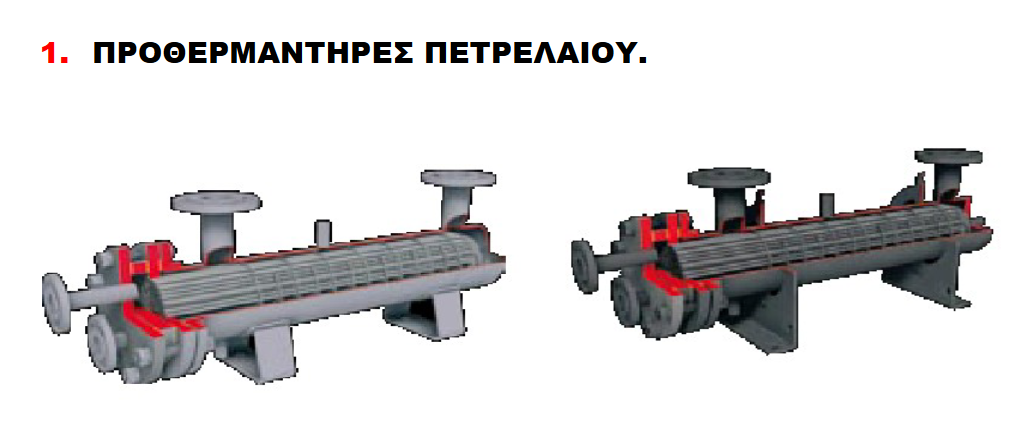 5.1.  Εγκαταστάσεις καύσης του πετρελαίου
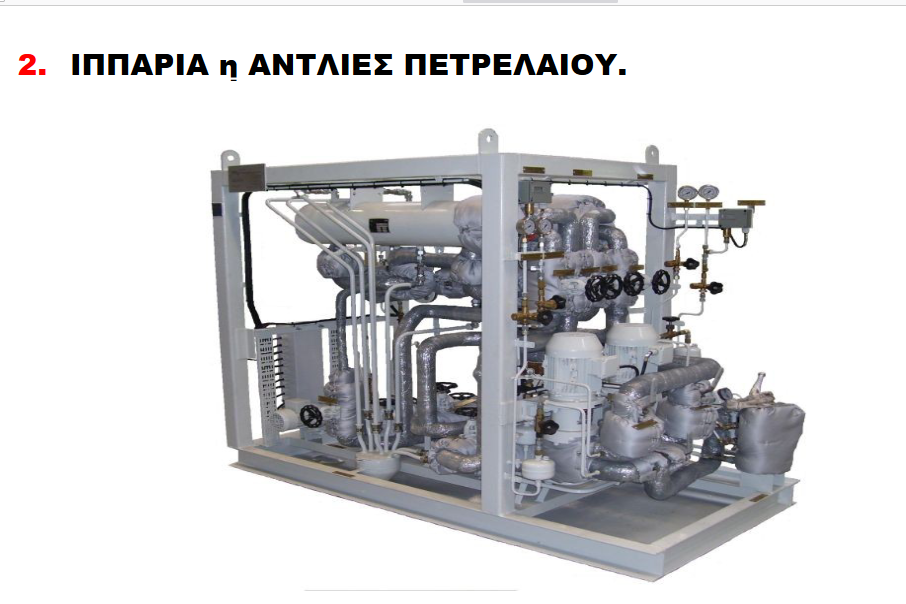 5.1.  Εγκαταστάσεις καύσης του πετρελαίου
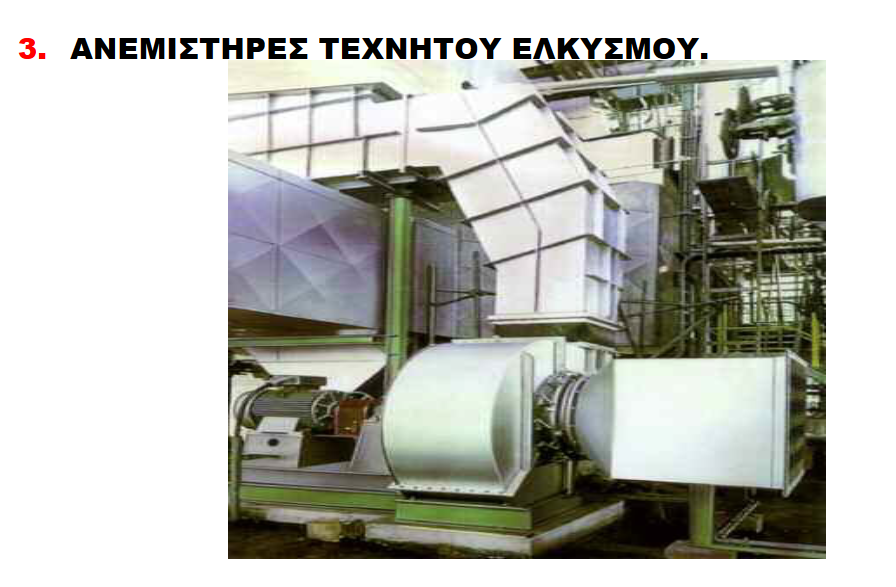 5.2.  Εξαρτήματα που ρυθμίζουν την ροή του πετρελαίου και του αέρα καύσης
Όργανα και εξαρτήματα που ρυθμίζουν την ροή του πετρελαίου:

Σε κανονικές συνθήκες λειτουργίας το πετρέλαιο παρέχεται στο δίκτυο από μια από τις δεξαμενές χρήσης μέσα στο λεβητοστάσιο  από την κατάθλιψη της αντλίας πετρελαίου. Η αντλία αυτή μπορεί να αναρροφήσει από οποιαδήποτε δεξαμενή του πλοίου. Για μεγαλύτερη ασφάλεια υπάρχουν δυο αντλίες πετρελαίου, η μια τηρείται σε κατάσταση άμεσης ετοιμότητας για περιπτώσεις απρόβλεπτης κράτησης αυτής που λειτουργεί. Υπάρχει επίσης χειραντλία για την αρχική αφή των λεβήτων, όταν δεν υπάρχει ατμός ή ηλεκτρική ισχύς. Ορισμένα πλοία φέρουν και ηλεκτροκίνητη αντλία μικρής απόδοσης, για την ύψωση μικρής πίεσης στον λέβητα, κατά την αφή, σε περίπτωση ύπαρξης ηλεκτρικής ισχύος όταν γίνεται η αφή.
Οι αντλίες πετρελαίου χρήσης είναι εφοδιασμένες με ρυθμιστικές βαλβίδες σταθερής πίεσης, οι οποίες ρυθμίζονται, ώστε να καταθλίβεται πετρέλαιο στην απαιτούμενη πίεση για κάθε δίκτυο.
5.2.  Εξαρτήματα που ρυθμίζουν την ροή του πετρελαίου και του αέρα καύσης
Οι καταθλίψεις των διαφόρων αντλιών πετρελαίου συνδέονται σε μια κοινή σωλήνωση πάνω στην οποία υπάρχει μετρητής για την καταγραφή του πετρελαίου που καταναλώνεται. Ο μετρητής μπορεί να απομονωθεί με την βοήθεια ιδιαίτερης σωλήνωσης, όταν το πετρέλαιο κυκλοφορεί στο δίκτυο, χωρίς να γίνεται κατανάλωση στον λέβητα.
         Όπως είναι γνωστό το πετρέλαιο πρέπει να θερμαίνεται για να πραγματοποιείται τελειότερα η καύση του. Αυτό επιτυγχάνεται μέσα στους προθερμαντήρες πετρελαίου, οι οποίοι χρησιμοποιούν την θερμότητα ατμού χαμηλής πίεσης.
Μετά τον προθερμαντήρα πετρελαίου το πετρέλαιο περνά από δικτυωτό φίλτρο, για να απαλλαγεί από τα ξένα σώματα, τα οποία μπορούν να προκαλέσουν φραγμό ή βλάβη στον διασκορπιστήρα. Στην σωλήνωση του πετρελαίου που βρίσκεται πάνω στην πρόσοψη του λέβητα έχει τοποθετηθεί ταχύκλειστη βαλβίδα διακοπής, που λειτουργεί με την βοήθεια σπειροειδούς ελατηρίου και οδοντωτού μοχλού (καστάνιας), ώστε σε περίπτωση ανάγκης να διακόπτεται γρήγορα το παρεχόμενο πετρέλαιο σε όλες τις εστίες. Υπάρχουν ακόμη θλιβόμετρα και θερμόμετρα σε εμφανείς θέσεις που δείχνουν κάθε στιγμή την κατάσταση λειτουργίας του λέβητα.
5.2.  Εξαρτήματα που ρυθμίζουν την ροή του πετρελαίου και του αέρα καύσης
Στην κορυφή κάθε κεντρικού αγωγού πετρελαίου που οδηγεί προς τους καυστήρες του λέβητα, υπάρχει μια ρυθμιστική βαλβίδα που ονομάζεται μικρομετρική βαλβίδα και ρυθμίζει την πίεση του πετρελαίου και την ποσότητα που δίνεται σε κάθε εστία. Από αυτό τον κεντρικό αγωγό μικροί εύκαμπτοι μεταλλικοί σωλήνες οδηγούν στον κάθε διασκορπιστήρα. Στην κορυφή των σωλήνων αυτών έχουν τοποθετηθεί επιστόμια με ημισφαιρικές βαλβίδες, για να απομονώνονται αυτοί οι σωλήνες από τον κεντρικό αγωγό, όταν ο καυστήρας δεν λειτουργεί.
Πρόσθετα επιστόμια που ονομάζονται επιστόμια των διασκορπιστήρων, έχουν τοποθετηθεί κοντά στην σύνδεση του σωλήνα με τον διασκορπιστήρα. Στο κατώτατο σημείο κάθε κεντρικού αγωγού πετρελαίου, μια βαλβίδα επιστροφής του πετρελαίου στην αναρρόφηση των αντλιών. Με την ίδια βαλβίδα γίνεται δυνατή η συνεχής κυκλοφορία του πετρελαίου, μέσω του θερμαντήρα πριν από την αφή των πυρών, για να αποκτήσει αυτό την κανονική θερμοκρασία για το άναμμα.
5.2.  Εξαρτήματα που ρυθμίζουν την ροή του πετρελαίου και του αέρα καύσης
5.2.  Εξαρτήματα που ρυθμίζουν την ροή του πετρελαίου και του αέρα καύσης
Β) Μηχανήματα και  όργανα που ρυθμίζουν την ροή του αέρα καύσης

Τα αναγκαία εξαρτήματα για την πραγματοποίηση της καύσης είναι οι καυστήρες και οι κώνοι αέρα. Με τον καυστήρα ψεκάζεται το πετρέλαιο και στροβιλιζόμενο σε λεπτότατα σταγονίδια αναμιγνύεται με τον επίσης στροβιλιζόμενο αέρα καύσης, ώστε να γίνεται τέλεια κατά το δυνατόν ανάμιξη και επαφή των μορίων τους και να πραγματοποιείται η τέλεια καύση με την ελάχιστη δυνατή περίσσεια αέρα.  Εκτός από τους καυστήρες του πετρελαίου και τους κώνου αέρα, άλλα όργανα που σχετίζονται με την καλή καύση και τον έλεγχό της είναι τα θερμόμετρα, τα πυρόμετρα, οι φυσητήρες αιθάλης, οι  ενδείκτες  καπνού, τα περισκόπια, οι συσκευές ανάλυσης καυσαερίων, τα αερόμετρα  κλπ.
5.2.  Εξαρτήματα που ρυθμίζουν την ροή του πετρελαίου και του αέρα καύσης
5.2.  Εξαρτήματα που ρυθμίζουν την ροή του πετρελαίου και του αέρα καύσης
Β) Μηχανήματα και  όργανα που ρυθμίζουν την ροή του αέρα καύσης

Ο αέρας που απαιτείται για την καύση, διοχετεύεται στον λέβητα δια μέσου αγωγών, οι οποίοι ξεκινούν από την βάση ή το μέσο της καπνοδόχου και από τμήμα προφυλαγμένο από την είσοδο βρόχινου ή θαλασσινού νερού. Στην βάση των αγωγών τοποθετούνται οι ανεμιστήρες τεχνητού ελκυσμού, οι οποίοι καταθλίβουν τον αναρροφούμενο αέρα δια μέσου διαφραγμάτων (γρίλιες), στο διπλό κέλυφος του αέρα του λέβητα. 
Τα παραπάνω διαφράγματα επιτρέπουν την δίοδο του αέρα μόνο κατά μια διεύθυνση και είναι απαραίτητα για να εμποδίζουν την διαφυγή του  καταθλιβόμενου  αέρα δια μέσου του διπλού κελύφους του λέβητα προς τον ανεμιστήρα που δεν λειτουργεί. Ο αέρας εισέρχεται στην εστία δια μέσου του κώνου αέρα του καθενός από τους καυστήρες.  Κάθε κώνος έχει θυρίδες για την δίοδο του αέρα, ο χειρισμός των οποίων γίνεται από την πρόσοψη του λέβητα. Έτσι ρυθμίζεται κατά βούληση η είσοδος και το ποσό του εισερχόμενου αέρα (και συγχρόνως εμποδίζεται η δίοδός του από τους κώνους των σβησμένων καυστήρων}.
5.2.  Εξαρτήματα που ρυθμίζουν την ροή του πετρελαίου και του αέρα καύσης
Η ποσότητα του αέρα που καταθλίβεται, ρυθμίζεται επίσης από την ταχύτητα λειτουργίας του ανεμιστήρα. Αυτή πάλι ρυθμίζεται με τον χειρισμό του επιστομίου ατμού του κινητήριου μηχανήματος του ανεμιστήρα. (Κάθε λέβητας έχει ένα επιστόμιο, με το οποίο ρυθμίζεται η ποσότητα του εισερχόμενου ατμού σε όλα τα κινητήρια μηχανήματα των ανεμιστήρων.
     Ηλεκτροκίνητοι ανεμιστήρες τεχνητού ελκυσμού μικρής παροχής είναι εγκατεστημένοι σε ορισμένα πλοία και χρησιμοποιούνται κατά την αφή πυρών και κατά την λειτουργία σε όρμο. Οι ανεμιστήρες αυτοί τροφοδοτούνται από την ντηζελοηλεκτρογεννήτρια ανάγκης και χρησιμοποιούνται συνήθως κατά την αφή πυρών, όταν δεν υπάρχει ατμός για την κίνηση των στροβιλοανεμιστήρων.  Για τον έλεγχο της πίεσης του αέρα καύσης, δηλαδή της έντασης του ελκυσμού, χρησιμοποιούνται όπως είναι γνωστό τα αερόμετρα ή υδροθλιβόμετρα.
5.3.  Δίκτυο πετρελαίου και όργανα που ρυθμίζουν την ροή αυτού
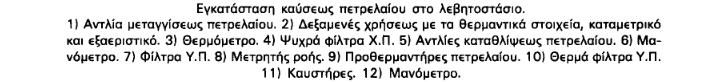 5.5.  Καυστήρες γενικά
Χρησιμεύουν για τον ψεκασμό και εκτόξευση του πετρελαίου μέσα στην εστία.
Κάθε καυστήρας εφοδιάζεται απαραίτητα με ιδιαίτερο απομονωτικό διακόπτη.
 Οι δυο βασικοί τύποι καυστήρων ή διασκορπιστήρων
  πετρελαίου είναι οι ακόλουθοι :

Οι καυστήρες με ατμό
Η απαίτηση για εξαιρετικά ευρέα όρια μεταβολής του βαθμού καύσης που είναι απαίτηση των αυτόματων συστημάτων καύσης, ξαναφέρανε στην χρήση τους καυστήρες με ατμό. 
Η κατανάλωση του ατμού σε μια εγκατάσταση ναυτικών λεβήτων με καυστήρες με ατμό, είναι κατώτερη από το μισό του 1/8 % της ολικής ποσότητας του παραγόμενου από τους λέβητες ατμό.
5.5.  Καυστήρες γενικά
5.6.  Μηχανικοί  διασκορπιστήρες
Οι καυστήρες με μηχανική έγχυση
Δέχονται πετρέλαιο με υδραυλική πίεση 7 έως 21 bar ανάλογα με τον τύπο και την απόδοση του διασκορπιστήρα και το καταθλίβουν διά μέσου διόδων, που έχουν τέτοια διάταξη, ώστε να επιτυγχάνεται ο διαχωρισμός του σε λεπτότατα μόρια. 
Ένας πλήρης μηχανικός διασκορπιστήρας αποτελείται από τέσσερα τμήματα, δηλαδή το σώμα, το ακροφύσιο, το δίσκο και το προστόμιο. 
Το σώμα είναι σωλήνας που φέρει συνδετικό σπείρωμα και στα δυο άκρα του, δια μέσου του οποίου περνάει το πετρέλαιο που έρχεται από τον σωλήνα διανομής και προορίζεται για την καύση. 
Το ακροφύσιο, είναι τεμάχιο το οποίο προσαρμόζεται με σπείρωμα πάνω στο άκρο κατάθλιψης  του σώματος και φέρει διόδους με τις οποίες το πετρέλαιο οδηγείται προς τα εφαπτομενικά αυλάκια του δίσκου διασκόρπισης. Το άκρο της κατάθλιψης του ακροφυσίου φέρει εσωτερικά δακτυλιοειδή αυλάκι, που συνδέει τις τρύπες διόδου του πετρελαίου.  Το κέντρο του ακροφυσίου φέρει δακτύλιο ή κυλινδρική προεξοχή, η οποία καλύπτει τον χώρο στροβιλισμού του πετρελαίου.
5.6.  Μηχανικοί  διασκορπιστήρες (συνέχεια)
Ο δίσκος διασκορπισμού (δεκάρα), είναι δίσκος ο οποίος τοποθετείται προς το άκρο κατάθλιψης του ακροφυσίου, γι' αυτό το πετρέλαιο που προορίζεται για την εστία περνάει μέσω μιας μικρής τρύπας που βρίσκεται στο κέντρο του.
       Πάνω στην πίσω όψη του δίσκου υπάρχει χώρος
     στροβιλισμού του πετρελαίου, που συνδέεται μέσω
     περιφερειακών αυλακιών με το δακτυλιοειδές αυλάκι του
     ακροφυσίου.
Το προστόμιο, είναι τετράπλευρο περικόχλιο που συγκρατεί τον δίσκο διασκορπισμού σε συγκεντρική θέση και στερεά προσαρμοσμένο πάνω στο ακροφύσιο. Το πετρέλαιο περνώντας από το ακροφύσιο γεμίζει τα αυλάκια του δίσκου διασκορπισμού με μεγάλη ταχύτητα, η οποία προκαλείται λόγω σύνθλιψής του με υψηλή πίεση, μέσα στις μικρές επιφάνειες των αυλακιών του δίσκου διασκορπισμού.
5.6.  Μηχανικοί  διασκορπιστήρες (συνέχεια)
Στην συνέχεια εισέρχεται μέσα στον κωνικό θάλαμο στροβιλισμού που εφάπτεται στην περιφέρειά του και συγκρατούμενο πάνω στο τοίχωμα του θαλάμου, λόγω της φυγοκεντρικής δύναμης που αναπτύχθηκε κατά τον στροβιλισμό του μέσα στον θάλαμο διασκόρπισης. Με αυτό τον τρόπο τα λεπτά μόρια του πετρελαίου αποκτούν περιστροφική κίνηση. Κατά την έξοδό του από το ακροφύσιο το πετρέλαιο διανοίγεται σε σχήμα κώνου γωνίας 35°-70°. Ο κώνος αυτός ή η γωνία λέγονται κώνος ή γωνία ράντισης.
Το άνοιγμα του κώνου ράντισης εξαρτάται από την πίεση και το ιξώδες του πετρελαίου και από το σχήμα και την διατομή της οπής του δίσκου.
Η ποσότητα του πετρελαίου που εγχέεται εξαρτάται από το μέγεθος του διασκορπιστήρα.
5.7.  Κώνοι αέρα
Είναι οχετοί ειδικού σχήματος, πού περιβάλλουν τους καυστήρες και οδηγούν τον αέρα καύσης προς την εστία για να πραγματοποιηθεί η καύση.

Οι κώνοι αέρα διακρίνονται σε τρεις τύπους :
α) Παράλληλης  ροής  αέρα (ολισθαίνουσας στεφάνης).
β) Περιστρεφόμενων θυρίδων αέρα.
γ) Τύπου βεντούρι.
Οι κώνοι παράλληλης ροής αέρα τοποθετούνται όταν έχουμε οριζόντια καύση. Οι κώνοι περιστρεφόμενων θυρίδων αέρα τοποθετούνται στις κοντές εστίες (χωρίς βάθος), ενώ οι τύπου βεντούρι στην οροφή της εστίας.
Ανάλογα με την τοποθέτησή τους στον λέβητα, διακρίνονται σε καυστήρες και κώνους πρόσοψης, πλευρικούς, οροφής και εφαπτομενικούς.
5.7.  Κώνοι αέρα
5.8.  Καυστήρες μηχανικής έγχυσης
Καυστήρας μηχανικής έγχυσης-τεχνητού ελκυσμού τύπου Todd.
H ρύθμιση του αέρα στον κώνο αυτό γίνεται με την βοήθεια μιας μικρής  στεφάνης με ορθογωνικές οπές.
Η εξωτερική στεφάνη κινείται με την βοήθεια οδοντωτού τροχού και οδοντωτής τροχιάς που κινείται περιφερειακά, ώστε να ανοίγει ή να κλείνει τιε ορθογωνικές θυρίδες ανάλογα με την επιθυμητή ένταση παροχής αέρα και την  ένταση της καύσης.
5.8.  Καυστήρες μηχανικής έγχυσης
Καυστήρας μηχανικής έγχυσης Babcock & Wilcox για τεχνητό ελκυσμό.
5.9.  Καυστήρες μεταβαλλόμενης παροχής
Καυστήρας μηχανικής έγχυσης, μεταβαλλόμενης παροχής.
Με αυτούς τους καυστήρες επιτυγχάνουμε την μεταβολή της καταθλιβόμενης ποσότητας πετρελαίου, με ανάλογη μεταβολή της πίεσης κατάθλιψής του.
 Μ αυτόν απαλλάσσεται ο χειριστής από την υποχρέωση να αλλάζει το μέγεθος του διασκορπιστήρα, κάθε φορά που αλλάζει ο βαθμός καύσης του λέβητα.
Η μεταβολή της απόδοσης του καυστήρα εξαρτάται από την πίεση του πετρελαίου του δικτύου επιστροφής. Αυτή ρυθμίζεται από την βαλβίδα του δικτύου
5.10.  Καυστήρες με ατμό
Καυστήρας με ατμό τύπου CD της Todd.

Η λειτουργία του καυστήρα του τύπου αυτού είναι απλή, θετική και αποδοτική. Πετρέλαιο καταθλίβεται από τον σωλήνα παροχής στον δίσκο του ακροφυσίου. Μετά την δίοδό του από το ακροφύσιο, καταλήγει στο ακροφύσιο ανάμιξης, όπου ο ατμός και το πετρέλαιο που διασπάστηκε σε πάρα πολύ λεπτά σταγονίδια, αναμιγνύονται και με το προστόμιο καταθλίβονται στην εστία του λέβητα.
5.10.  Καυστήρες με ατμό
Καυστήρας με ατμό Y τύπου WY της Babcock & Wilcox.
Ο καυστήρας με ατμό Υ, τύπου WY, διασπά το ρευστό πετρέλαιο σε μικροσκοπικά σταγονίδια με τηνπετρέλαιο μπαίνει στον δακτυλιοειδή χώρο του καυστήρα γύρω από την κεντρική δίοδο ατμού. Περνά δια μέσου των οπών της περιοριστικής πλάκας και των θυρίδων πετρελαίου πάνω στην πλάκα του καυστήρα. Ο ατμός που προωθείται με τις θυρίδες συλλέγει το πετρέλαιο στα σημεία συνάντησής του με αυτό και το μίγμα φαίνεται όπως ομίχλη από λεπτότατα σταγονίδια από κάθε πίδακα γύρω από το πρόσωπο της εστίας της πλάκας του καυστήρα. χρησιμοποίηση του ατμού, ως μόνης διασκορπιστικής δύναμης.
5.11.  Καυστήρες και κώνος αέρα αιωρούμενης φλόγας
Το συγκρότημα αυτό πήρε την ονομασία αιωρούμενης φλόγας (suspended flame) από την χαρακτηριστική ιδιότητά του να παράγει μια φλόγα που δεν έρχεται σε επαφή με τα μεταλλικά μέρη των κώνων ή με την πλινθοδομή. Ο αέρας όταν εισέρχεται στον κώνο αναγκάζεται να ακολουθήσει τρεις διάφορες τροχιές προτού αναμιχθεί με τα σταγονίδια του πετρελαίου :
α) Ο αέρας εισέρχεται παράλληλα προς τον καυστήρα και περνά μέσω του πρωτεύοντος στροβιλιστή, όπου αποκτά ελικοειδή κίνηση. Λόγω της κίνησης αυτής παίρνει το σχήμα περιστρεφόμενου κοίλου κώνου, ο οποίος και συμπίπτει με τον κώνο ράντισης του πετρελαίου. Με αυτό τον τρόπο επιτυγχάνεται και η αρχική ανάμιξη αέρα πετρελαίου και η φλόγα να διατηρείται σταθερή, λόγω ανακοπής του ρεύματος του αέρα κατά την αξονική έννοια.
5.11.  Καυστήρες και κώνος αέρα αιωρούμενης φλόγας (συνέχεια)
β) Μικρή ποσότητα του αέρα δεν περνά από τον πρωτεύοντα στροβιλιστή, αλλά στο εξωτερικό του και ακολουθεί διαδρομή ανάλογη με το σχήμα της πλινθοδομής του κώνου. Ο αέρας αυτός δεν περιστρέφεται, αλλά σχηματίζει μια αλυσίδα από κινούμενους στροβίλους, με αποτέλεσμα την καλύτερη ανάμιξη του αέρα με το πετρέλαιο.
γ) Μικρή τέλος ποσότητα αέρα περνά από τον σωλήνα του καυστήρα, ψύχει τον δίσκο διασκορπισμού και εμποδίζει τον ψεκασμό σταγονιδίων πετρελαίου πάνω στον στροβιλιστή. Η ποσότητα του παρεχόμενου αέρα ρυθμίζεται από μια συνηθισμένου τύπου ολισθαίνουσα στεφάνη, που χειριζόμαστε με χειρολαβή σχήματος Τ.
5.11.  Καυστήρες και κώνος αέρα αιωρούμενης φλόγας
5.12.  Φυσητήρες αιθάλης (Soot blow)
Οι φυσητήρες αιθάλης που λέγονται και εκκαπνιστήρες απαλλάσσουν σε ώρα λειτουργίας τις θερμαινόμενες επιφάνειες του λέβητα από τις εναποθέσεις αιθάλης με προβολή ατμού ή αέρα.
    O σχηματισμός των σωματιδίων (αιθάλης και
    τέφρας) από την καύση των καυσίμων, ιδιαίτερα
    στο βαρύ πετρέλαιο, μπορεί να συσσωρευτεί
    στις επιφάνειες όλων των τύπων των λεβήτων.
Είναι ειδικά προφύσια, τα οποία προβάλλουν ατμό ή αέρα, επάνω στις δέσμες των αυλών, ώστε να γίνεται περιοδικός καθαρισμός τους από την αιθάλη κατά την λειτουργία του λέβητα.
5.12.  Φυσητήρες αιθάλης (εκκαπνιστήρες)
5.12.  Φυσητήρες αιθάλης (εκκαπνιστήρες)
5.12.  Φυσητήρες αιθάλης (εκκαπνιστήρες)
Είναι εκκαπνιστήρας με ατμό, υδραυλωτού λέβητα. Το ακροφύσιο του ατμού προβάλλεται με την βοήθεια ενός ατέρμονα κοχλία, προτού η βαλβίδα του ατμού ανοιχθεί από το έκκεντρο και επιτρέψει την έξοδο του ατμού. Η γωνία της σάρωσης που πραγματοποιεί ο ατμός, ελέγχεται από το κατάλληλα σχεδιασμένο έκκεντρο.
Οι εκκαπνιστήρες αυτοί εργάζονται χειροκίνητα και τους χειριζόμαστε επί τόπου ή από απομακρυσμένη θέση με κατάλληλη μετάδοση της κίνησης του χειρισμού με άξονες και οδοντωτούς τροχούς ή και αλυσίδες.
5.12.  Φυσητήρες αιθάλης (εκκαπνιστήρες)
5.13.  Ενδείκτες  καπνού (Smoke detectors)
Χρησιμεύουν για την παρακολούθηση της ποιότητας των καυσαερίων στον καπνοθάλαμο. Τοποθετούνται σε όλους τους λέβητες για την παρακολούθηση των καυσαερίων (όπως αυτά περνούν από τον καπνοθάλαμο) και τον έλεγχο της καύσης. Η ένδειξη ύπαρξης καπνού από τον καπνοθάλαμο υποδηλώνει ατελή καύση, ακάθαρτο καυστήρα ή άλλη αντικανονική λειτουργία της εστίας.
Οι ενδείκτες καπνού διακρίνονται σε τύπου περισκοπίου και σε ηλεκτρικούς.
5.13.  Ενδείκτες  καπνού (Smoke detectors)
Ενδείκτης καπνού τύπου περισκοπίου.
5.13.  Ενδείκτες  καπνού (Smoke detectors)
Διάταξη ηλεκτρικού ενδείκτη πυκνότητας καπνού φωτοηλεκτρικού τύπου.
5.14.  Μετρητής ροής του πετρελαίου
Είναι όργανα που μετρούν την παροχή του πετρελαίου (ή και άλλων υγρών). 
Τα πιο γνωστά από αυτά είναι τύπου Buffalo (αριστερή εικόνα), Voith κλπ. Αποτελούνται συνήθως από ένα δίσκο ή μια έλικα, που περιστρέφεται από το πετρέλαιο που ρέει, το οποίο περνά από το όργανο, ώστε σε κάθε περιστροφή να αντιστοιχεί ορισμένος όγκος διερχόμενου υγρού.
5.15.  Αερόμετρα ελκυσμού ή υδροθλιβόμετρα
Χρησιμεύουν για την μέτρηση της πίεσης του ελκυσμού.  Ένα τέτοιο όργανο φαίνεται στο παρακάτω σχήμα. Αποτελείται από γυάλινο σωλήνα σε σχήμα U. Ο σωλήνας γεμίζεται με χρωματισμένο νερό, ώστε να είναι ευδιάκριτο. Το ένα άκρο του σωλήνα συγκοινωνεί με την ατμόσφαιρα, ενώ το άλλο με τον χώρο όπου επικρατεί η πίεση του ελκυσμού. Έτσι για φυσικό ελκυσμό ή τεχνητό βεβιασμένης εκπνοής το άλλο άκρο συγκοινωνεί με την βάση της καπνοδόχου. Για τεχνητό ελκυσμό κλειστού αγωγού συγκοινωνεί με τον οχετό κατάθλιψης του αέρα.
Για σύστημα κλειστού λεβητοστασίου εξ άλλου, το ένα σκέλος συγκοινωνεί με την ατμόσφαιρα, ενώ το άλλο με τον χώρο του λεβητοστασίου. Σε όλες τις περιπτώσεις ενδιαφέρει η διαφορά στάθμης στο αερόμετρο, η οποία και μας δίνει την πίεση του ελκυσμού D μετρημένη σε mm ή in υδάτινης στήλης.
5.15.  Αερόμετρα ελκυσμού ή υδροθλιβόμετρα
6
ΚΕΦΑΛΑΙΟ  ΕΚΤΟ
ΣΥΣΚΕΥΕΣ ΑΤΜΟΛΕΒΗΤΩΝ
Προθερμαντήρες νερού.
Οικονομητήρες.
Υπερθερμαντήρες (εσωτερικοί -εξωτερικοί).
Κέρδος υπερθέρμανσης, όρια αυτής, ρύθμιση του βαθμού υπερθέρμανσης,
Ταχύτητα ροής του ατμού μέσα στον υπερθερμαντήρα.
Αφυπερθερμαντήρες.
Μειωτήρες θερμοκρασίας του ατμού.
6.1.  Προθερμαντήρες νερού
Χρησιμεύουν για την προθέρμανση του τροφοδοτικού νερού. 
Αποτελούνται από δέσμες αυλών στο εσωτερικό των οποίων κυκλοφορεί το νερό.
Στα εξωτερικά των αυλών κυκλοφορούν οι εξατμίσεις του ατμού, ώστε η θερμότητα των εξατμίσεων να είναι χρήσιμη.
Εναλλάκτης με απομάστευσης και η D.F.T. εκπληρώνουν τον ίδιο σκοπό.
6.1.  Προθερμαντήρες νερού
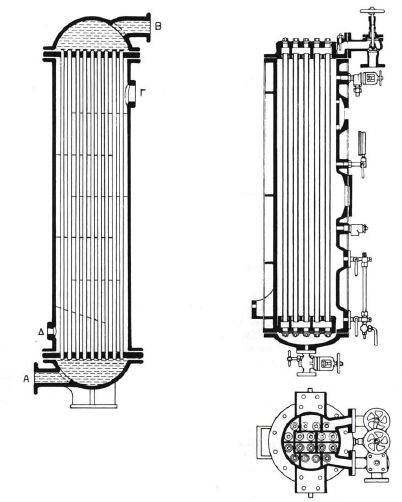 6.2.  Οικονομητήρες
Απορροφούν μέρος από τις θερμίδες των εξερχομένων καυσαερίων, για την προθέρμανση του τροφοδοτικού νερού. 
Αποτελούνται από σύστημα αυλών στο εσωτερικό των οποίων κυκλοφορεί το νερό.
Εξωτερικά των αυλών κυκλοφορούν τα καυσαέρια.
Τοποθετούνται στην έξοδο των καυσαερίων προς την ατμόσφαιρα.
6.2.  Οικονομητήρες
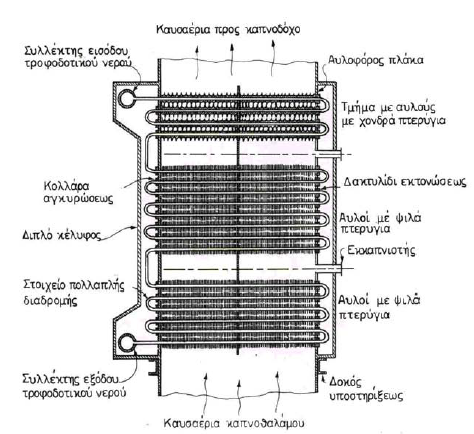 6.3.  Υπερθερμαντήρες (εσωτερικοί-εξωτερικοί).
Με παρόμοιο τρόπο χρησιμοποιείται η θερμότητα των καυσαερίων και για την υπερθέρμανση του ατμού. 
Οι υπερθερμαντήρες αποτελούνται από δέσμες αυλών στο εσωτερικό των οποίων διέρχεται ο κορεσμένος ατμός του λέβητα.
Στο εξωτερικό των αυλών κυκλοφορούν τα καυσαέρια.
6.4.  Κέρδος υπερθέρμανσης, όρια αυτής, ρύθμιση του βαθμού υπερθέρμανσης
Τα συμπεράσματα από την θερμοδυναμική μελέτη και από τα δεδομένα της πείρας των κατασκευαστών συνοψίζονται στο εξής: Με την χρήση του υπέρθερμου, ο θερμικός βαθμός του κύκλου λειτουργίας αυξάνει κατά 2% περίπου, πράγμα που σημαίνει ελάττωση της κατανάλωσης σε ατμό ή σε καύσιμο γύρω στο 6-8% συγκριτικά με τον κύκλο λειτουργίας χωρίς υπερθέρμανση. Εκτός όμως από το θερμικό αυτό κέρδος, η χρήση του υπέρθερμου παρέχει και τα παρακάτω λειτουργικά πλεονεκτήματα στην μηχανή:
Μικρότερη υγροποίηση στην παλινδρομική μηχανή.
Μικρότερη απώλεια από τις συσκευές στεγανότητας.
6.4.  Κέρδος υπερθέρμανσης, όρια αυτής, ρύθμιση του βαθμού υπερθέρμανσης
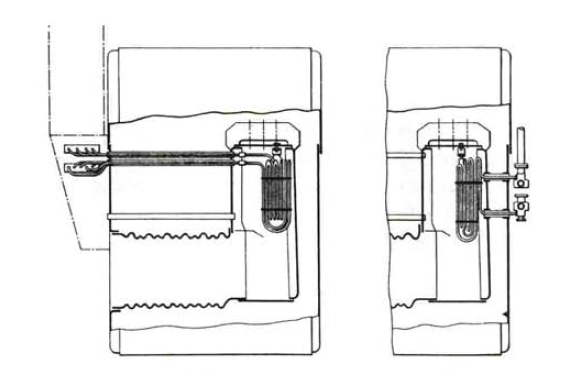 6.4.  Κέρδος υπερθέρμανσης, όρια αυτής, ρύθμιση του βαθμού υπερθέρμανσης (συνέχεια)
Περιορισμό της μηχανικής διάβρωσης (erosion), η οποία εμφανίζεται στα πτερύγια των στροβίλων Χ.Π. λόγω αυξημένου ποσοστού υγρασίας κατά την έξοδο του ατμού, το οποίο και δεν πρέπει να υπερβαίνει το όριο των 12-14%.
Από παρατηρήσεις που έγιναν διαπιστώθηκε  ότι σε θερμοκρασίες γύρω στους 537°C υπάρχει η τάση να αποχωρίζεται από τον ατμό μια ποσότητα οξυγόνου, η οποία και δημιουργεί διάβρωση των μεταλλικών μερών που έρχονται σε επαφή με αυτά. Έτσι το όριο υπερθέρμανσης εξαρτάται από την αντοχή των μετάλλων. Αυτό ανεβαίνει όσο τα παραγόμενα μέταλλα βελτιώνονται, ώστε να παρουσιάζουν αυξημένη αντοχή στις υψηλές θερμοκρασίες και τις διαβρώσεις.
6.5.  Ταχύτητα ροής του ατμού μέσα στον υπερθερμαντήρα
Αυτή αποτελεί σημαντικό παράγοντα για την καλή συντήρηση του υπερθερμαντήρα. 
Η επαρκής ροή του ατμού κατά την λειτουργία του υπερθερμαντήρα, ψύχει το υλικό και το προστατεύει από την υπερθέρμανση. Κατά την λειτουργία εν όρμω εξασφαλίζεται η ροή αυτή με τη τροφοδότηση ορισμένων μηχανημάτων, όπως των στροβιλοηλεκτρικών, με υπέρθερμο ατμό ή με άνοιγμα του επιστομίου υγρών του υπερθερμαντήρα. Εξασφαλίζεται επίσης με πρόσμιξη μικρής ποσότητας υπέρθερμου στον κορεσμένο των βοηθητικών μηχανημάτων.  Η μικρή ταχύτητα ροής του ατμού μπορεί να οδηγήσει σε υπερθέρμανση του υλικού του προθερμαντήρα, από την οποία προέρχεται η καταστροφή του, τοπική ή και γενικότερη. 
 Η γενικότερη οφείλεται βασικά σε εσωτερική πυρκαγιά, που αρχίζει από έλλειψη ατμού, η οποία και προκαλεί την αρχική υπερθέρμανση των αυλών.
6.5.  Ταχύτητα ροής του ατμού μέσα στον υπερθερμαντήρα (συνέχεια)
Το αποτέλεσμα είναι η διάσπαση των υδρατμών σε υδρογόνο και οξυγόνο. Το υδρογόνο αρχίζει να καίγεται στους 740°C, ενώ το εκλυόμενο οξυγόνο υποβοηθεί την καύση του σιδήρου. 
Η καύση του σιδήρου συνεχίζεται από μόνη της και είναι αδύνατο να καταπολεμηθεί με αποπνιγμό του καυσιγόνου αέρα ή με ράντιση με νερό, επειδή το νερό διασπάται ξανά και αποδίδει υδρογόνο και οξυγόνο. Έτσι επέρχεται η ολοσχερής καταστροφή των αυλών του υπερθερμαντήρα. Για την σβέση της απαιτείται μεγάλη ποσότητα νερού, για να ψυχθεί το υλικό και να κατεβεί η θερμοκρασία του σιδήρου.
6.6.  Αφυπερθερμαντήρες
Χρησιμεύουν για τον υποβιβασμό της θερμοκρασίας του υπέρθερμου ατμού.
Μέσα τους διέρχεται ο υπέρθερμος ατμός που μεταδίδει μέρος από την θερμότητα υπερθέρμανσης του προς το  νερό του υδροθάλαμου, κι έτσι αφυπερθερμαίνεται (εσωτερικός τύπος).
Στον εξωτερικό τύπο ο υπέρθερμος ατμός διέρχεται και αφυπερθερμαίνεται με την βοήθεια του τροφοδοτικού νερού πριν μπει στον λέβητα.
Ο αφυπέρθερμος ατμός είναι κι αυτός υπέρθερμος, χαμηλότερης θερμοκρασίας ή κορεσμένος, που καταναλώνεται σε βοηθητικά μηχανήματα ή συσκευές.
6.6.  Αφυπερθερμαντήρες
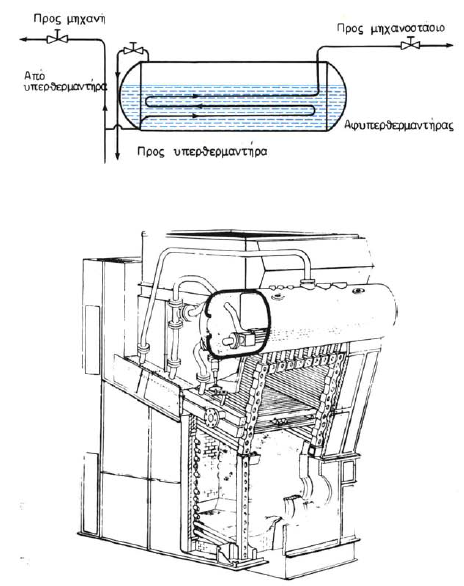 6.7.  Αναθερμαντήρας
Είναι παρόμοιες συσκευές με τους υπερθερμαντήρες. 
Χρησιμεύουν για την ενδιάμεση αναθέρμανση του ατμού με τα καυσαέρια.
6.7.  Αναθερμαντήρας
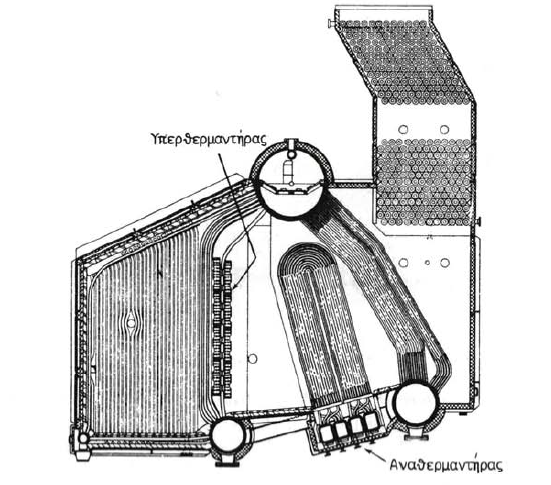 6.8.  Μειωτήρες θερμοκρασίας του ατμού 
(attemperator)
Είναι συσκευή που χρησιμεύει επίσης για την μείωση της θερμοκρασίας του υπέρθερμου ατμού. 
Διακρίνουμε στο σχήμα ότι με ένα ακροφύσιο ψεκασμού εγχύεται καθαρό νερό στο στόμιο μιας χοάνης τύπου Venturi, η οποία βρίσκεται στο σωλήνα υπέρθερμου ατμού. Το νερό πάρα πολύ γρήγορα αναμιγνύεται με τον ατμό και προκαλεί την ψύξη του, δηλαδή την μείωση της θερμοκρασίας του, ενώ το ίδιο εξατμίζεται ακαριαίως. Πρέπει το νερό να είναι όσο το δυνατόν καθαρό.
6.8.  Μειωτήρες θερμοκρασίας του ατμού 
(attemperator)
7
ΚΕΦΑΛΑΙΟ  ΕΒΔΟΜΟ
ΤΡΟΦΟΔΟΤΙΚΟ ΝΕΡΟ
1. Θαλάσσιο, γλυκό και αποσταγμένο νερό.2. Ξένες ουσίες και επίδραση αυτών.3. Ελαιώδεις ουσίες και αποτελέσματα αυτών.4. Οξέα, αέρια και διαλυμένο οξυγόνο.5. Αλατότητα − Αλατόμετρα (Γαλλικά − Αγγλικά).6. Εξαγωγές − Μετρήσεις.7. Επεξεργασία του νερού σε υδραυλωτούς λέβητες.8. Μετρήσεις περιεκτικότητας σε χλωριούχα − Αλκαλικότητα − Σκληρότητα − Διαλυμένο οξυγόνο και παρεμπόδιση εισόδου ελαίου στο λέβητα.9. Έλεγχος παρουσίας ελαίου στον λέβητα.10. Αίτια που προκαλούν την μόλυνση του νερού.11. Όρια που επιτρέπονται σε κάθε μέτρηση.12. Έλεγχος του νερού με τη μέθοδο AMEROID, UNITOR κ.λ.π..13. Ηλεκτρικά σαλινόμετρα.14. Μέθοδος HYDRAZINE. Οδηγίες για την χρήση του HYDRAZINE.
ΓΕΝΙΚΑ
Τροφοδοτικό νερό ονομάζεται το νερό που χρησιμοποιείται για το αρχικό γέμισμα του λέβητα και την κατά τη λειτουργία τροφοδότηση του.

Ως τροφοδοτικό νερό για τους ναυτικούς ατμολέβητες μπορεί να χρησιμοποιηθεί το γλυκό νερό ή το απεσταγμένο.
7.1. ΤΟ ΘΑΛΑΣΣΙΟ ΝΕΡΟ
Περιέχει σε μεγάλη αναλογία άλατα και γαιώδεις ύλες και είναι ακατάλληλο για χρήση στους ναυτικούς ατμολέβητες.
Έχει ειδικό βάρος 1,027 περίπου και η κατά βάρος περιεκτικότητα του σε άλατα υπολογίζεται σε 35‰ κατά το μετρικό σύστημα.
7.1. ΤΟ ΓΛΥΚΟ ΝΕΡΟ
Ως γλυκό νερό χαρακτηρίζεται το νερό των πηγών, των λιμνών και των ποταμιών που τροφοδοτούνται από τα όμβρια (βρόχινα) νερά και τα χιόνια.
Το όμβριο νερό είναι τελείως καθαρό, κατά την πτώση του όμως, όταν περνά μέσα από τα στρώματα της ατμόσφαιρας, απορροφά αέρα, σκόνη και ελεύθερα οξέα. Στη συνέχεια, όταν ρέει στην επιφάνεια της γης ή κάτω από αυτή, διαλύει διάφορα άλατα και γαιώδεις ύλες. Τα άλατα αυτά δημιουργούν τη λεγόμενη σκληρότητα του νερού και είναι κυρίως ανθρακικά ή θειϊκά, του ασβεστίου ή του μαγνησίου, και χλωριούχα, του νατρίου και του μαγνησίου.
7.1. ΤΟ ΓΛΥΚΟ ΝΕΡΟ
Από τα άλατα αυτά, τα ανθρακικά άλατα, που αποχωρίζονται από το νερό και πέφτουν κατά τη διάρκεια του βρασμού σε 100°C, προσδίδουν την παροδική σκληρότητα του και συμβάλλουν στο σχηματισμό των μαλακών καθαλατώσεων, ενώ τα θειϊκά, τα νιτρικά, τα χλωριούχα και τα πυριτικά τη μόνιμη σκληρότητα του, της οποίας αποτέλεσμα είναι ο σχηματισμός των σκληρών καθαλατώσεων.
7.1. ΤΟ ΑΠΟΣΤΑΓΜΕΝΟ ΝΕΡΟ
Παράγεται μέσα σε συσκευές που ονομάζονται βραστήρες ή αποστακτήρες με εξάτμιση θαλάσσιου ή γλυκού νερού και συμπύκνωσης των παραγόμενων ατμών. Είναι χημικώς καθαρό νερό απαλλαγμένο από οποιεσδήποτε προσμίξεις ή αέρα.
Το αποσταγμένο νερό μπορεί να μολυνθεί λόγω κακής λειτουργίας των βραστήρων (προβολής), οπότε σταγόνες νερού παρασύρονται μέσα στη μάζα των παραγόμενων από το βραστήρα εξατμίσεων.
Επίσης το αποσταγμένο νερό του τροφοδοτικού δικτύου της εγκατάστασης μπορεί να μολυνθεί και αυτό από κάποια διαρροή του ψυγείου. Μπορεί επίσης αυτό να μολυνθεί αν διαλύσει αέρα ή άλλα αέρια ή αν συμπαρασύρει λαδιά από τη λίπανση των μηχανών και των μηχανημάτων.
Το αποσταγμένο νερό είναι το καταλληλότερο από όλα για την τροφοδότηση των λεβήτων.
7.2. ΞΕΝΕΣ ΟΥΣΙΕΣ ΠΟΥ ΜΟΛΥΝΟΥΝ ΤΟ ΤΡΟΦΟΔΟΤΙΚΟ ΝΕΡΟ
Το τροφοδοτικό νερό μπορεί να περιέχει διάφορες ξένες ουσίες είτε μηχανικά αναμιγμένες, είτε διαλυμένες μέσα σ 'αυτό. 
Καθεμιά από αυτές ασκεί και ανάλογη βλαβερή επίδραση στη λειτουργία και τη συντήρηση του λέβητα.
Οι ουσίες αυτές είναι:
Άλατα.
Οξέα.
Λάδια - Λιπαρές ουσίες - Πετρέλαια.
Οξυγόνο.
Στερεές και γαιώδεις ύλες.
Διαλυμένα αέρια.
Χαλκός.
Οξείδια του σιδήρου.
7.2. ΞΕΝΕΣ ΟΥΣΙΕΣ ΠΟΥ ΜΟΛΥΝΟΥΝ ΤΟ ΤΡΟΦΟΔΟΤΙΚΟ ΝΕΡΟ
1. ΑΛΑΤΑ
Προέρχονται από το θαλάσσιο ή το γλυκό νερό εφόσον ο λέβητας τροφοδοτείται με αυτά, ή περιέχονται μέσα στο τροφοδοτικό νερό λόγω διαρροής του ψυγείου ή προβολής του βραστήρα. Τα άλατα διακρίνονται σε τρεις βασικές κατηγορίες: 
Άλατα που σχηματίζουν καθαλατώσεις. 
Άλατα που υποβοηθούν την ανάβραση.
Άλατα που ενισχύουν τη διάβρωση της 
    μεταλλικής επιφάνειας του λέβητα.
7.2. ΞΕΝΕΣ ΟΥΣΙΕΣ ΠΟΥ ΜΟΛΥΝΟΥΝ ΤΟ ΤΡΟΦΟΔΟΤΙΚΟ ΝΕΡΟ
1. ΑΛΑΤΑ

Το θεϊκό ασβέστιο (CaSO4) 
Το ανθρακικό ασβέστιο (CaCO3)
Το θεϊκό μαγνήσιο (MgSO4)
Το χλωριούχο νάτριο (NaCI)
Το χλωριούχο μαγνήσιο (MgCI2)
Το διοξείδιο πυριτίου
7.2. ΞΕΝΕΣ ΟΥΣΙΕΣ ΠΟΥ ΜΟΛΥΝΟΥΝ ΤΟ ΤΡΟΦΟΔΟΤΙΚΟ ΝΕΡΟ
1. ΑΛΑΤΑ
Το θεϊκό ασβέστιο (CaSO4)
Το οποίο αυξάνει τη σκληρότητα του νερού του υδροθάλαμου και σχηματίζει σκληρή καθαλάτωση.
Το θεϊκό ασβέστιο κατακαθίζει σχηματίζοντας σκληρή καθαλάτωση αν σε ορισμένη θερμοκρασία η αναλογία διαλυτότητας του είναι μεγαλύτερη από την επιτρεπόμενη. 
Το θεϊκό ασβέστιο έχει δηλαδή αντίθετη διαλυτότητα, όσο μεγαλύτερη η θερμοκρασία, τόσο μικρότερη η διαλυτότητα, με αποτέλεσμα την δημιουργία προβλημάτων από καθαλατώσεις. Το χαρακτηριστικό αυτό της αρνητικής διαλυτότητας του θεϊκού ασβεστίου έχει ως αποτέλεσμα να κρυσταλλοποιείται, εκεί όπου η θερμότητα είναι πιο μεγάλη και βασικά στον πυθμένα των αυλών, όπου έρχεται σε επαφή με τη φλόγα.
7.2. ΞΕΝΕΣ ΟΥΣΙΕΣ ΠΟΥ ΜΟΛΥΝΟΥΝ ΤΟ ΤΡΟΦΟΔΟΤΙΚΟ ΝΕΡΟ
1. ΑΛΑΤΑ
Το ανθρακικό ασβέστιο (CaCO3)
Το οποίο αυξάνει ομοίως τη σκληρότητα του νερού του υδροθαλάμου και σχηματίζει μαλακή καθαλάτωση. 
Μαζί με θεϊκό ασβέστιο και ανθρακικό μαγνήσιο υποβοηθεί το σχηματισμό σκληρής καθαλάτωσης.
7.2. ΞΕΝΕΣ ΟΥΣΙΕΣ ΠΟΥ ΜΟΛΥΝΟΥΝ ΤΟ ΤΡΟΦΟΔΟΤΙΚΟ ΝΕΡΟ
1. ΑΛΑΤΑ
Το θεϊκό μαγνήσιο (MgSO4)
Το οποίο όταν το νερό περιέχει και ανθρακικό ασβέστιο (CaCO3)
δίνει σκληρή καθαλάτωση, ενώ όταν περιέχει και χλωριούχο νάτριο (NaCI) δίνει θεϊκό νάτριο και χλωριούχο μαγνήσιο (MgCI2).
7.2. ΞΕΝΕΣ ΟΥΣΙΕΣ ΠΟΥ ΜΟΛΥΝΟΥΝ ΤΟ ΤΡΟΦΟΔΟΤΙΚΟ ΝΕΡΟ
1. ΑΛΑΤΑ
Το χλωριούχο νάτριο (NaCI)
Το οποίο παρουσιάζει μεγάλη διαλυτότητα στο νερό που μπορεί να φθάσει σε 7/32 πυκνότητα διάλυσης, δηλαδή επταπλάσια από την πυκνότητα της θάλασσας, προτού αρχίσει να κατακρημνίζεται (διαλύεται). Δεν σχηματίζει καθαλάτωση διότι ποτέ η πυκνότητα αυτή δεν δημιουργείται μέσα στον υδροθάλαμο. Αυξάνει την πυκνότητα του νερού του υδροθαλάμου και δημιουργεί κίνδυνο ανάβρασης, ενώ κάτω από προϋποθέσεις άλλων χημικών αντιδράσεων μέσα σ' αυτό συντελεί στη δημιουργία υδροχλωρικού οξέος, HCl, το οποίο διαβρώνει τη μεταλλική επιφάνεια του λέβητα.
7.2. ΞΕΝΕΣ ΟΥΣΙΕΣ ΠΟΥ ΜΟΛΥΝΟΥΝ ΤΟ ΤΡΟΦΟΔΟΤΙΚΟ ΝΕΡΟ
1. ΑΛΑΤΑ
Το χλωριούχο μαγνήσιο (MgCI2)
Το οποίο αποσυντίθεται σε θερμοκρασία πάνω από 180°C και δίνει υδροξείδιο του μαγνησίου και υδροχλωρικό οξύ που διαβρώνει τη μεταλλική επιφάνεια του υδροθαλάμου.
7.2. ΞΕΝΕΣ ΟΥΣΙΕΣ ΠΟΥ ΜΟΛΥΝΟΥΝ ΤΟ ΤΡΟΦΟΔΟΤΙΚΟ ΝΕΡΟ
1. ΑΛΑΤΑ
Το διοξείδιο πυριτίου
Αυτό γενικά δε βρίσκεται στους ναυτικούς λέβητες παρά σε ελάχιστες ποσότητες. Το πυρίτιο δημιουργεί μια πάρα πολύ σκληρή καθαλάτωση. Η παρουσία του μπορεί να οφείλεται σε προβολή των αποστακτηρών, όταν το πλοίο βρίσκεται σε ποτάμι όπου το ποσοστό του πυριτίου είναι μεγάλο, η σε τροφοδότηση με νερό που αποθηκεύεται σε δεξαμενές καλυμμένες με τσιμέντο. Σε ορισμένες περιπτώσεις, όταν τροφοδοτείται ο αποστακτήρας με πηγαίο νερό υψηλής περιεκτικότητας σε πυρίτιο, μπορεί με τις προβολές να εισέλθει πυρίτιο στο σύστημα απεσταγμενου νερού. Σε μερικά νεότευκτα πλοία, όπου χρησιμοποιούνται στις δεξαμενές τροφοδοτικού νερού επιχρίσματα με βάση το πυρίτιο οι αρχικές μετρήσεις για πυρίτιο μπορεί να είναι υψηλές. Τότε πρέπει οι μετρήσεις να είναι συχνές και το πυρίτιο να ελέγχεται με εξαγωγές.
7.2. ΞΕΝΕΣ ΟΥΣΙΕΣ ΠΟΥ ΜΟΛΥΝΟΥΝ ΤΟ ΤΡΟΦΟΔΟΤΙΚΟ ΝΕΡΟ
β) ΟΞΕΑ
Αυτά είτε ελεύθερα είτε σε διάλυση στο νερό, προκαλούν τη διάβρωση του μετάλλου της βρεχόμενης επιφάνειας του υδροθαλάμου και υποβοηθούν την ηλεκτρόλυση. 
Είναι κυρίως: ανθρακικό οξύ, νιτρικό, θεϊκό, υδροχλωρικό αλλά και διάφορα οργανικά οξέα, όπως το ελαϊκο και στεατικό οξύ, που προέρχονται από τα λάδια της λίπανσης των μηχανών και των μηχανήματων.
7.2. ΞΕΝΕΣ ΟΥΣΙΕΣ ΠΟΥ ΜΟΛΥΝΟΥΝ ΤΟ ΤΡΟΦΟΔΟΤΙΚΟ ΝΕΡΟ
γ) ΛΑΔΙΑ - ΛΙΠΑΡΕΣ ΟΥΣΙΕΣ – ΠΕΤΡΕΛΑΙΑ
Τα λάδια και οι λιπαρές γενικά ουσίες προέρχονται από τη λίπανση των μηχανών και μηχανημάτων, τα πετρέλαια από διαρροή προθερμαντήρα πετρελαίου. Και τα δυο δημιουργούν επικαθίσεις στο εσωτερικό των αυλών με αποτέλεσμα κακή μετάδοση της θερμότητας, πτώση της απόδοσης του λέβητα και κίνδυνο παραμόρφωσης ή και εκρήξεων των αυλών του. Συσσωρεύονται πάνω στην επιφάνεια της στάθμης και σχηματίζουν αδιαπέραστη για τον παραγόμενο ατμό στοιβάδα και δημιουργούν έτσι κίνδυνο ανάβρασής.
7.2. ΞΕΝΕΣ ΟΥΣΙΕΣ ΠΟΥ ΜΟΛΥΝΟΥΝ ΤΟ ΤΡΟΦΟΔΟΤΙΚΟ ΝΕΡΟ
δ) ΟΞΥΓΟΝΟ
Αυτό διαλύεται μέσα στο νερό, όταν το δίκτυο τροφοδότησης είναι ανοικτό και απορροφά αέρα και διάφορα αέρια, ή όταν δεν λειτουργεί καλά η εξαεριστική δεξαμενή. Προσβάλλει το μέταλλο του λέβητα και το οξειδώνει. Ενώνεται με το υδρογόνο που προέρχεται από την ηλεκτρόλυση που προστατεύει τη βρεχόμενη επιφάνεια, το οποίο έτσι την αποκαλύπτει ξανά σε ηλεκτρόλυση και διάβρωση.
7.2. ΞΕΝΕΣ ΟΥΣΙΕΣ ΠΟΥ ΜΟΛΥΝΟΥΝ ΤΟ ΤΡΟΦΟΔΟΤΙΚΟ ΝΕΡΟ
ε) ΣΤΕΡΕΕΣ ΚΑΙ ΓΑΙΩΔΕΙΣ ΥΛΕΣ
Αποτελούνται από προϊόντα οξείδωσης, λάσπη, άμμο, πηλό κλπ. 
Η ενέργεια τους συνίσταται βασικά στο ότι υποβοηθούν το σχηματισμό και τη συνεκτικότητα
των καθαλατώσεων.
7.2. ΞΕΝΕΣ ΟΥΣΙΕΣ ΠΟΥ ΜΟΛΥΝΟΥΝ ΤΟ ΤΡΟΦΟΔΟΤΙΚΟ ΝΕΡΟ
στ) ΔΙΑΛΥΜΕΝΑ ΑΕΡΙΑ
Διαλυμένα αέρια υπάρχουν στο αποταγμένο νερό με τη μορφή του οξυγόνου και του διοξειδίου του άνθρακα. Καθένα απ' αυτά μπαίνει στο σύστημα συμπύκνωσης από διαρροές της πλευράς υπό κενό, ή επαφής με τον ατμοσφαιρικό αέρα, το θερμοδοχείο της δεξαμενής υπερπλήρωσης, ή τη δεξαμενή φιλτραρίσματος τροφοδοτικού. Λόγω των χημικών αντιδράσεων στο νερό, το διοξείδιο του άνθρακα μπορεί να δημιουργήσει ανθρακικό οξύ (HCO3), με αποτέλεσμα την ελάττωση του Ph του συμπυκνώματος και τη μετατροπή του σε διαβρωτικό. Το οξυγόνο είναι εξαιρετικά διαβρωτικό και δημιουργεί τοπικές ευλογιάσεις (pitting) και προσβολές του μετάλλου του λέβητα.
Μηχανικοί απαερωτές (deaerators), αν είναι εγκαταστημένοι, αφαιρούν το περισσότερο απ' αυτά τα διαλυμένα αέρια. Παρόλα αυτά, τα πιο αποτελεσματικά deaerators αφήνουν να περάσουν περίπου 5 μέρη ανά δισεκατομμύριο διαλυμένα αέρια. Χημική επεξεργασία απαιτείται, για να καταστούν τα αέρια αυτά ακίνδυνα.
7.2. Ξένες ουσίες που μολύνουν το τροφοδοτικό νερό
ζ) ΧΑΛΚΟΣ
Ο χαλκός εισάγεται στο σύστημα από τη διάβρωση των χάλκινων σωληνώσεων και κραμάτων χαλκού.
Στους λέβητες η πηγή της διάβρωσης αυτής είναι η υπερβολική χρήση υδραζινης, ή η διαρροή στοιχείων εσωτερικού του αφυπερθερμαντήρα (desuperheater) στους θαλάμους του λέβητα.
Ο χαλκός στο λέβητα εκτοπίζει το χάλυβα των αυλών. Αυτό συνήθως γίνεται από τις καθαλατώσεις ή τη λάσπη και συχνά περιγράφεται ως διάβρωση από καθαλάτωση.
Οι επικαθίσεις χαλκού είναι ένα σοβαρό πρόβλημα στους νέους υψηλής πίεσης λέβητες. Τα κατάλοιπα της πλευράς νερού πρέπει να στέλνονται περιοδικά σε χημικό εργαστήριο για ανάλυση, για να εξακριβωθεί η παρουσία χαλκού και ο άμεσος εντοπισμός και η διακοπή της πηγής εισόδου χαλκού στο σύστημα παραγωγής ατμού.
7.2. Ξένες ουσίες που μολύνουν το τροφοδοτικό νερό
η) ΟΞΕΙΔΙΑ ΤΟΥ ΣΙΔΗΡΟΥ (FeO – Fe2O3 - Fe3O4)
Σίδηρος μπορεί να εισέλθει στο λέβητα ως αποτέλεσμα διάβρωσης στα προ του λέβητα τμήματα, ή μέρη του συστήματος τροφοδότησης, ή μπορεί να επανακαθίσει ως αποτέλεσμα διάβρωσης του ίδιου του λέβητα. Συχνά όταν το οξείδιο του σιδήρου επικαθίσει σε ένα αυλό έχει ως αποτέλεσμα την καθυστέρηση της μετάδοσης θερμότητας και καμία φορά τη ζημιά του αυλού.
Όταν δεν υπάρχει σίδηρος στο πηγαίο τροφοδοτικό νερό, η παρουσία του στο λέβητα ή στο σύστημα ψύξης, δείχνει ενεργή διάβρωση που είναι πολύ πιο σοβαρό πρόβλημα από την παρουσία του στις καθαλατώσεις, όπου εμφανίζεται με εμφράξεις.
Η σκουριά στην κοκκινωπή μορφή της είναι πλήρως οξειδωμένη. Πολύ συχνά σ' ένα λέβητα με περιορισμένο οξυγόνο παρουσιάζεται σε περιορισμένη ή την μαύρη μορφή (Fe3O4). Αυτή είναι μαγνητική και μπορεί εύκολα να επισημανθεί μ' ένα μαγνήτη.
7.3. Η επίδραση των ελαιωδών ουσιών
Οι ελαιώδεις ουσίες σχηματίζουν επικαθίσεις στις θερμαινόμενες επιφάνειες και ως δυσθερμαγωγές αυξάνουν την κατανάλωση του λέβητα και δημιουργούν κίνδυνο παραμορφώσεων των αυλών. Οι επικαθίσεις είναι 8 ως 10 φορές περισσότερο δυσθερμαγωγές από τις καθαλατώσεις.
Εκτός από αυτό όμως οι διάφορες λιπαρές ουσίες ανέρχονται στην επιφάνεια της στάθμης του νερού και σχηματίζουν ένα αδιαπέραστο για τον παραγόμενο ατμό στρώμα. Έτσι ο ατμός αναπτύσσει μεγαλύτερη πίεση, για να υπερνικήσει την αντίσταση των λαδιών και εισέρχεται μέσα στον ατμοθάλαμο με μεγάλη ταχύτητα παρασύροντας και ποσότητες νερού και δημιουργείται έτσι το φαινόμενο της ανάβρασης του λέβητα.
7.4. Οξύτητα, Ουδετερότητα και Αλκαλικότητα
Όλα τα νερά μπορούν να καταταγούν σε μια απ' αυτές τις κατηγορίες, δηλαδή οξύτητα, ουδετερότητα και Αλκαλικοτητα. 
Είναι όμως μόνο πολύ γενικοί όροι και για να γνωρίζουμε το βαθμό κάθε κατηγορίας, χρειαζόμαστε περισσότερο ακριβείς μεθόδους παρακολούθησης.
Ο καθιερωμένος ορισμός που φανερώνει τα ακριβή χαρακτηριστικά που επιθυμούμε είναι τo pΗ. 
Το pΗ είναι ένας αριθμός μεταξύ 0 και 14 με το 7 (το μέσο) ουδέτερο. 
Οποιαδήποτε τιμή από το 7 προς το 0 είναι στην περιοχή της Οξύτητας. 
Ενώ από τα 7 μέχρι το 14 είναι στην περιοχή της Αλκαλικοτητα. 
Το pΗ είναι ο αρνητικός δεκαδικός λογάριθμος της πυκνότητας των ιόντων ενός διαλύματος. Επομένως μια συγκέντρωση ιόντων υδρογόνου 10ˉ⁷ εκφράζεται ως pΗ7 (ουδέτερο), 10ˉ¹ ως pΗ1 (οξύ) και 10ˉ¹⁴ ως pΗ14 (αλκαλικό).
Είναι λοιπόν φανερό ότι η διαφορά μεταξύ κάθε αριθμού είναι 10 φορές και η διαφορά μεταξύ pΗ7 και pΗ10 είναι 1000 φορές.
7.4. Η επίδραση των αλάτων και ο σχηματισμός των καθαλατώσεων
Κατά τη λειτουργία του λέβητα το νερό εξατμίζεται, ενώ οι ύλες που περιέχονται μέσα σ' αυτό παραμένουν στον υδροθάλαμο. Οι παραπάνω ξένες ύλες αυξάνονται προοδευτικά αυξάνοντας και την πυκνότητα του νερού του υδροθάλαμου, τόσο περισσότερο όσο περισσότερη είναι και η ποσότητα του νερού που εισάγεται μέσα στο κύκλωμα προς αναπλήρωση των απωλειών, ή όσο μεγαλύτερη είναι η τυχόν διαρροή του ψυγείου ή η προβολή του βραστήρα.
Το νερό παρουσιάζει διαφορετική ικανότητα διάλυσης κάθε άλατος, υπάρχει δε ένα όριο στη διαλυτότητα αυτή που ονομάζεται σημείο κορεσμού. Πέρα από το όριο αυτό η ποσότητα άλατος που πλεονάζει δεν μπορεί να συγκρατηθεί από το νερό και πέφτει στον πυθμένα του υδροθαλάμου. Η διαλυτότητα των αλάτων μέσα στο νερό μεταβάλλεται με τη θερμοκρασία. Ορισμένα άλατα είναι πολύ περισσότερο διαλυτά σε ζεστό νερό, ενώ για άλλα ισχύει το αντίθετο. Τα τελευταία αυτά είναι εκείνα, τα οποία και σχηματίζουν τις καθαλατώσεις στο λέβητα.
7.4. Η επίδραση των αλάτων και ο σχηματισμός των καθαλατώσεων
Έτσι, αν ποσότητα νερού χαμηλής θερμοκρασίας και υψηλής σε περιεκτικότητα ενός άλατος σε διάλυση μπει στον υδροθάλαμο, όπου επικρατεί υψηλότερη θερμοκρασία, θα απορρίψει την ποσότητα άλατος που πλεονάζει στον πυθμένα του υδροθαλάμου. Και αυτό, διότι στην υψηλότερη θερμοκρασία του υδροθαλάμου αντιστοιχεί χαμηλότερο σημείο κορεσμού. Με αυτό τον τρόπο αρχίζει ο σχηματισμός των καθαλατώσεων. 
Αυτές, ανάλογα με τα άλατα από τα οποία προέρχονται, διακρίνονται σε σκληρές και σε μαλακές.
Οι σκληρές προέρχονται από τα άλατα του θεϊκού ασβεστίου κυρίως, το οποίο περιέχεται σε υψηλή αναλογία στο θαλάσσιο νερό, ενώ οι μαλακές από τα άλατα ανθρακικού ασβεστίου και μαγνησίου, άλλων γαιωδών υλών ή από καθιζήματα (sediments) των διάφορων μιγμάτων της χημικής επεξεργασίας του νερού που χρησιμοποιούνται μέσα στον υδροθάλαμο.
7.4. Η επίδραση των αλάτων και ο σχηματισμός των καθαλατώσεων
Οι σκληρές καθαλατώσεις είναι οι πιο ανεπιθύμητες, γιατί προσκολλώνται στο έλασμα και αφαιρούνται δύσκολα μόνο κατά τον εσωτερικό καθαρισμό του λέβητα. Είναι λεπτόκοκκες, μοιάζουν με γύψο και σπάζουν όπως το γυαλί.
Οι μαλακές εξάγονται ευκολότερα με τις εξαγωγές, είναι χονδρόκοκκες, μοιάζουν με κιμωλία και ξύνονται εύκολα με την ξύστρα.
Ένας λόγος, για τον οποίο χρησιμοποιούνται χημικές ουσίες μέσα στον υδροθάλαμο, είναι ότι συντελούν στη μετατροπή των θεϊκών αλάτων σε ανθρακικά, τα οποία και δίνουν, όπως είπαμε, μαλακές καθαλατώσεις.
7.4. Η επίδραση των αλάτων και ο σχηματισμός των καθαλατώσεων
Οι καθαλατώσεις παρουσιάζονται συνήθως στα χαμηλότερα μέρη του λέβητα, η ενέργεια τους είναι πολλαπλά επιβλαβής για το λέβητα, γιατί:
Α) Είναι δυσθερμαγωγές και παρεμποδίζουν τη μετάδοση της θερμότητας στο νερό, με αποτέλεσμα την υπερθέρμανση και ερυθροπύρωση του υλικού. Αυτή δημιουργεί τοπικό εξόγκωμα και πιθανή διάρρηξη του υλικού η οποία μπορεί να καταλήξει και σε μεγαλύτερη έκρηξη.
Β) Αυξάνουν λόγω του δυσθερμαγωγού τους την κατανάλωση σε καύσιμο, ώστε για πάχος καθαλάτωσης 1,5 mm να παρατηρείται αύξηση καταναλώσεως κατά 20%, ενώ για πάχος 12,5 mm μέχρι και 150% αντίστοιχα.
Γ) Υποβοηθούν τη διάβρωση του λέβητα, γιατί, όταν σχηματίζονται, ελευθερώνουν οξέα.
Δ) Υποβοηθούν την ανάβραση.
Ε) Δημιουργούν αυξημένη δαπάνη συντήρησης λόγω ανάγκης συχνών καθαρισμών.
7.4. Η επίδραση των οξέων
Τα οξέα που περιέχονται στο νερό του υδροθάλαμου είναι πολλαπλά επιβλαβή για τη συντήρηση του, γιατί προσβάλλουν τα μέταλλα. Τα οξέα αυτά είναι το ανθρακικό οξύ, το νιτρικό, το θεϊκό, το υδροχλωρικό και ορισμένα λιπαρά οξέα.
Το πιο επικίνδυνο από όλα είναι το υδροχλωρικό οξύ, άκρως διαβρωτικό, το οποίο προέρχεται κυρίως από χλωριούχο μαγνήσιο (MGCI2), αλλά και από χλωριούχο νάτριο (NACI), που περιέχεται στο θαλάσσιο νερό.
Το οξύ προσβάλλει το μέταλλο, υποβοηθεί καταρχήν την έναρξη της οξείδωσης, και συντελεί στη συνέχεια στη γρήγορη επέκταση της. 
Από διάφορα πειράματα αποδείχθηκε ότι η επίδραση των οξέων εξαρτάται από:
Α) Την ομοιογένεια και καθαρότητα του μετάλλου.
Β) την ποσότητα του οξυγόνου στο νερό.
Γ) τη θερμοκρασία του νερού.
Τα οξέα υποβοηθούν επίσης σε σημαντικό βαθμό στην ηλεκτρόλυση γιατί ενεργούν ως ηλεκτρολύτες του διαλύματος.
7.4. Η επίδραση των αερίων και του διαλυμένου οξυγόνου
Τα αέρια που περιέχονται στο νερό και ιδίως ο ατμοσφαιρικός αέρας, ο οποίος περιέχει οξυγόνο, και το διοξείδιο του άνθρακα, αποχωρίζονται από το νερό κατά την ατμοποίηση και ανεβαίνουν προς τον ατμοθάλαμο. Εφ’ όσον δεν έλθουν στο μεταξύ σε επαφή με τη βρεχόμενη επιφάνεια του υδροθαλάμου δεν ασκούν καμία επήρεια και απάγονται από το λέβητα μαζί με τον ατμό. 
Σε αντίθετη περίπτωση παραμένουν στον υδροθάλαμο υπό μορφή φυσαλίδων σε μέρη, όπου η κυκλοφορία του νερού είναι περιορισμένη, και δημιουργούν τοπικές διαβρώσεις της χαρακτηριστικής μορφής της ευλογίασης (pitting), η οποία συχνά απαντάται στους λέβητες.
7.4. Η επίδραση των γαιωδών υλών και προϊόντων οξείδωσης
Οι γαιώδεις ύλες και τα προϊόντα οξείδωσης, όπως έχουμε αναφέρει χρησιμεύουν ως συνδετική ύλη και υποβοηθούν σε σημαντικό βαθμό στο σχηματισμό και τη συνεκτικότητα των καθαλατώσεων.
Τα μέτρα που λαμβάνονται για την προστασία του λέβητα
Τα μέτρα αυτά αποσκοπούν κυρίως:

Στην αποφυγή δημιουργίας καθαλατώσεων.
Στον περιορισμό στο ελάχιστο της διάβρωσης του μετάλλου από οξέα, οξυγόνο ή ηλεκτρόλυση.
Στην αποφυγή δημιουργίας μεγάλης επιφανειακής τάσης στη στάθμη του νερού, η οποία προκαλεί ανάβραση και στη συνέχεια προβολή του λέβητα.
Τα μέτρα που λαμβάνονται για την προστασία του λέβητα
Τα μέτρα αυτά συνίστανται κυρίως:
α) Στη χρήση απεσταγμένου νερού ή την ολική αποσκλήρυνση του, πριν εισέλθει στο λέβητα, προς αποφυγή δημιουργίας καθαλατώσεων. Αυτό επιτυγχάνεται με τους αποστακτήρες και με τη χρήση συσκευών αποσκλήρυνσης του νερού με τη βοήθεια χημικών ουσιών.
β) Στη διατήρηση του νερού του υδροθαλάμου ελαφρώς αλκαλικού, ώστε να εξασφαλίζεται ότι αυτό δεν περιέχει οξέα. Τούτο επιτυγχάνεται με τη χρήση ορισμένων χημικών ουσιών, που αποκαλούνται αλκαλικές όπως η σόδα, η άσβεστος κλπ. Οι παραπάνω ουσίες συχνά παρέχονται σε διάφορες αναλογίες ως βιομηχανοποιημένες συνθέσεις στο εμπόριο, και έχουν εμπορικές ονομασίες, όπως π.χ. μίγμα Ameroid, το bull and Roberts, το Magnus Maritec, το Imafloc κλπ.
Τα μέτρα που λαμβάνονται για την προστασία του λέβητα
γ) Στην αποφυγή πρόσμιξης λαδιού και ελαιωδών ουσιών στο νερό. Αυτό επιτυγχάνεται με τον περιορισμό στο ελάχιστο της εσωτερικής λίπανσης και αφορά κυρίως τις εγκαταστάσεις παλινδρομικών μηχανών. Όταν η εσωτερική λίπανση είναι αναγκαία, γίνεται χρήση ουδέτερων ορυκτελαίων εκλεκτής ποιότητας, ώστε να μη παρουσιάζουν όξινη αντίδραση. Εκτός από αυτό το επιμελές φιλτράρισμα του νερού συντείνει στην ελάττωση των λαδιών που εισέρχονται στον υδροθάλαμο ενώ η χρήση σόδας και των υπολοίπων μιγμάτων εξουδετερώνει τα λάδια που βρίσκονται μέσα στον υδροθάλαμο με σαπωνοποίηση. Αποτέλεσμα της σαπωνοποίησης είναι η δημιουργία ελαιωδών αφρών οι οποίοι εξάγονται εύκολα στη θάλασσα με τον εξαφριστικό σωλήνα.
Τα μέτρα που λαμβάνονται για την προστασία του λέβητα
δ) Η αποφυγή παρουσίας αέρα, αέριων και οξυγόνου στο νερό. Επιτυγχάνεται με τα κλειστά τροφοδοτικά κυκλώματα, με την εξαέρωση του νερού στη δεξαμενή εξαέρωσης (deaeration tank) και με τη χημική επεξεργασία του νερού.
ε) Στον περιορισμό στο ελάχιστο της επίδρασης της ηλεκτρόλυσης. Επιτυγχάνεται με την αποφυγή ύπαρξης οξέων μέσα στον υδροθάλαμο, τα οποία οπός είναι γνωστό, υποβοηθούν την ηλεκτρόλυση.
Τα μέτρα που λαμβάνονται για την προστασία του λέβητα
Για την επιτυχή εφαρμογή των παραπάνω, απαιτείται η εκτέλεση ορισμένων μετρήσεων, με τις οποίες προσδιορίζεται το πόσο καθεμίας από τις επιβλαβείς ουσίες που περιέχονται στο νερό. Με βάση τα αποτελέσματα των μετρήσεων αυτών καθορίζονται και οι αναγκαίες προσθήκες σε χημικές ουσίες.
Τονίζεται εδώ ότι η εργασία αυτή παίζει σοβαρό ρόλο για την καλή συντήρηση του λέβητα και πρέπει να εκτελείται με μεγάλη προσοχή από τους υπεύθυνους μηχανικούς της εγκατάστασης.
7.5. ΑΛΑΤΟΤΗΤΑ
ΜΕ ΤΟΝ ΟΡΟ ΑΛΑΤΟΤΗΤΑ ΕΝΝΟΕΙΤΑΙ Η ΠΕΡΙΕΚΤΙΚΟΤΗΤΑ ΤΟΥ ΝΕΡΟΥ ΣΕ ΧΛΩΡΙΟΥΧΑ ΑΛΑΤΑ. ΒΑΣΗ ΤΩΝ ΑΛΑΤΩΝ ΑΠΟΤΕΛΕΙ ΤΟ ΧΛΩΡΙΟΥΧΟ ΝΑΤΡΙΟ (NaCI) ΠΟΥ ΑΠΟΤΕΛΕΙ ΤΟ ΜΕΓΑΛΥΤΕΡΟ ΠΟΣΟΣΤΟ (78%) ΤΩΝ ΟΡΥΚΤΩΝ ΟΥΣΙΩΝ ΠΟΥ ΠΕΡΙΕΧΕΙ ΤΟ ΘΑΛΑΣΣΙΟ ΝΕΡΟ. ΑΛΛΟ ΧΛΩΡΙΟΥΧΟ ΑΛΑΤΙ ΕΙΝΑΙ ΤΟ ΧΛΩΡΙΟΥΧΟ ΜΑΓΝΗΣΙΟ (MgCI2). 
Η ΠΑΡΟΥΣΙΑ ΤΟΥΣ ΣΤΟ ΤΡΟΦΟΔΟΤΙΚΟ ΝΕΡΟ ΟΦΕΙΛΕΤΑΙ ΣΤΗΝ ΕΙΣΟΔΟ ΘΑΛΑΣΣΙΟΥ ΝΕΡΟΥ ΣΤΟ ΚΥΚΛΩΜΑ. ΑΥΤΗ ΜΠΟΡΕΙ ΝΑ ΠΡΟΕΛΘΕΙ ΑΠΟ ΔΙΑΡΡΟΗ ΤΩΝ ΨΥΓΕΙΩΝ ΄Η ΤΩΝ ΨΥΓΕΙΩΝ ΤΩΝ ΕΓΧΥΤΗΡΩΝ, ΟΤΑΝ ΛΕΙΤΟΥΡΓΟΥΝ ΜΕ ΘΑΛΑΣΣΙΟ ΝΕΡΟ, ΤΩΝ ΨΥΓΕΙΩΝ ΣΥΜΠΥΚΝΩΣΗΣ ΤΩΝ ΑΕΡΙΩΝ, ΤΩΝ ΔΙΚΤΥΩΝ ΑΠΟΣΤΑΞΗΣ ΄Η ΤΩΝ ΕΞΑΓΩΓΩΝ ΛΕΒΗΤΩΝ ΠΟΥ ΔΕΝ ΒΡΙΣΚΟΝΤΑΙ ΥΠΟ ΑΤΜΟ, ΤΩΝ ΕΠΙΣΤΟΜΙΩΝ ΤΟΥ ΤΡΟΦΟΔΟΤΙΚΟΥ ΝΕΡΟΥ ΄Η ΤΗΣ ΣΩΛΗΝΩΣΗΣ ΤΟΥ, ΤΗΣ ΣΩΛΗΝΩΣΗΣ ΔΙΚΤΥΟΥ ΥΓΡΩΝ ΠΟΥ ΠΕΡΝΟΥΝ ΑΠΟ ΤΟ ΚΥΤΟΣ, ΕΠΙΣΗΣ ΑΠΟ ΔΙΑΡΡΟΗ ΑΡΜΩΝ ΄Η ΚΑΡΦΩΣΕΩΝ ΤΩΝ ΤΡΟΦΟΔΟΤΙΚΩΝ ΔΕΞΑΜΕΝΩΝ ΄Η ΤΕΛΟΣ ΑΠΟ ΠΡΟΒΟΛΗ ΒΡΑΣΤΗΡΩΝ.
7.5. ΑΛΑΤΟΤΗΤΑ
Η ΜΕΤΡΗΣΗ ΤΗΣ ΑΛΑΤΟΤΗΤΑΣ ΜΕ ΤΟ ΗΛΕΚΤΡΙΚΟ ΑΛΑΤΟΜΕΤΡΟ.
ΤΟ ΗΛΕΚΤΡΙΚΟ ΑΛΑΤΟΜΕΤΡΟ ΤΟ ΟΠΟΙΟ ΟΝΟΜΑΖΕΤΑΙ ΚΑΙ ΣΑΛΙΝΟΜΕΤΡΟ (SALINOMETER), ΕΙΝΑΙ ΗΛΕΚΤΡΙΚΟ ΟΡΓΑΝΟ, ΤΟ ΟΠΟΙΟ ΒΑΣΙΖΕΤΑΙ ΣΤΗΝ ΑΡΧΗ ΤΗΣ ΑΝΑΛΟΓΙΚΗΣ ΜΕΤΑΒΟΛΗΣ ΤΗΣ ΗΛΕΚΤΡΙΚΗΣ ΑΓΩΓΙΜΟΤΗΤΑΣ ΤΟΥ ΝΕΡΟΥ ΣΕ ΣΥΝΑΡΤΗΣΗ ΜΕ ΑΛΑΤΑ ΠΟΥ ΠΕΡΙΕΧΟΝΤΑΙ Σ' ΑΥΤΟ.
7.5. ΑΛΑΤΟΤΗΤΑ
ΓΙΑ ΝΑ ΚΑΤΑΝΟΗΘΕΙ Η ΛΕΙΤΟΥΡΓΙΑ ΤΟΥ ΣΑΛΙΝΟΜΕΤΡΟΥ, ΑΝΑΦΕΡΟΥΜΕ ΟΤΙ, ΕΑΝ ΒΥΘΙΣΟΥΜΕ ΔΥΟ ΗΛΕΚΤΡΟΔΙΑ ΣΕ ΓΛΥΚΟ ΝΕΡΟ ΚΑΙ ΔΙΑΒΙΒΑΣΟΥΜΕ ΗΛΕΚΤΡΙΚΟ ΡΕΥΜΑ, ΔΗΜΙΟΥΡΓΕΙΤΑΙ ΜΙΑ ΑΝΤΙΣΤΑΣΗ, Η ΟΠΟΙΑ ΠΑΡΑΜΕΝΕΙ ΣΤΑΘΕΡΗ, ΕΦΟΣΟΝ ΟΙ ΞΕΝΕΣ ΟΥΣΙΕΣ ΠΟΥ ΠΕΡΙΕΧΟΝΤΑΙ ΣΤΟ ΝΕΡΟ ΠΑΡΑΜΕΝΟΥΝ ΣΤΑΘΕΡΕΣ. Η ΑΝΤΙΣΤΑΣΗ ΑΥΤΗ ΔΙΑΒΑΖΕΤΑΙ ΣΕ ΕΝΔΕΙΚΤΗ ΤΥΠΟΥ ΑΜΠΕΡΟΜΕΤΡΟΥ.
ΕΑΝ Η ΠΕΡΙΕΚΤΙΚΟΤΗΤΑ ΣΕ ΑΛΑΤΑ ΑΥΞΗΘΕΙ Η ΑΓΩΓΙΜΟΤΗΤΑ ΑΥΞΑΝΕΙ ΚΑΙ Ο ΕΝΔΕΙΚΤΗΣ ΚΙΝΕΙΤΑΙ ΑΝΑΛΟΓΑ ΚΑΙ ΠΡΟΕΙΔΟΠΟΙΕΙ ΤΟ ΠΡΟΣΩΠΙΚΟ ΜΕ ΚΟΚΚΙΝΟ ΦΩΣ ΚΑΙ ΠΡΟΕΙΔΟΠΟΙΗΤΙΚΟΥΣ ΚΩΔΩΝΙΣΜΟΥΣ ΜΕΡΙΚΕΣ ΦΟΡΕΣ. 
Ο ΑΝΤΙΣΤΑΘΜΙΣΤΗΡΑΣ ΘΕΡΜΟΚΡΑΣΙΑΣ ΡΥΘΜΙΖΕΙ ΤΟ ΟΡΓΑΝΟ, ΩΣΤΕ ΝΑ ΔΙΟΡΘΩΝΕΙ ΤΗ ΜΕΤΑΒΟΛΗ ΤΗΣ ΘΕΡΜΟΚΡΑΣΙΑΣ. Ο ΕΠΙΛΟΓΕΑΣ ΘΕΤΕΙ ΣΕ ΕΠΙΚΟΙΝΩΝΙΑ ΤΟ ΟΡΓΑΝΟ ΜΕ ΔΙΑΦΟΡΑ ΣΗΜΕΙΑ ΤΟΥ ΤΡΟΦΟΔΟΤΙΚΟΥ ΚΥΚΛΩΜΑΤΟΣ, ΣΤΑ ΟΠΟΙΑ ΠΡΕΠΕΙ ΝΑ ΛΑΜΒΑΝΕΤΑΙ Η ΜΕΤΡΗΣΗ.
7.5. ΑΛΑΤΟΤΗΤΑ
ΕΠΙΤΡΕΠΟΜΕΝΑ ΟΡΙΑ ΑΛΑΤΟΤΗΤΑΣ.
ΕΠΙΤΡΕΠΟΜΕΝΟ ΟΡΙΟ ΣΕ ΧΛΩΡΙΟΥΧΑ:
ΚΑΤΑΘΛΙΨΗ ΝΕΡΟΥ ΑΠΟ ΑΠΟΣΤΑΞΗ ΤΩΝ ΑΠΟΣΤΑΚΤΗΡΩΝ ΠΡΟΣ ΤΙΣ ΕΦΕΔΡΙΚΕΣ ΔΕΞΑΜΕΝΕΣ ΤΡΟΦΟΔΟΤΙΚΟΥ ΝΕΡΟΥ: 3 PPM ΤΟ ΜΕΓΙΣΤΟ.
ΣΥΜΠΥΚΝΩΜΑ 3 PPM ΤΟ ΜΕΓΙΣΤΟ.
ΝΕΡΟ ΤΡΟΦΟΔΟΤΙΚΩΝ ΔΕΞΑΜΕΝΩΝ, ΕΞΑΕΡΙΣΤΙΚΗΣ ΔΕΞΑΜΕΝΗΣ ΚΑΝΟΝΙΚΑ ΜΕΧΡΙ 3 PPM ΚΑΤΑ ΜΕΓΙΣΤΟ.
7.6. ΕΞΑΓΩΓΕΣ
ΟΙ ΕΞΑΓΩΓΕΣ ΕΙΝΑΙ ΑΝΑΓΚΑΙΕΣ ΓΙΑ ΝΑ ΕΛΑΤΤΩΣΟΜΕ ΤΗΝ ΠΥΚΝΟΤΗΤΑ ΤΟΥ ΝΕΡΟΥ ΤΟΥ ΛΕΒΗΤΑ ΜΕ ΤΗΝ ΑΠΟΒΟΛΗ ΔΙΑΛΥΜΕΝΩΝ ΚΑΙ ΑΙΩΡΟΥΜΕΝΩΝ ΣΤΕΡΕΩΝ. ΧΩΡΙΣ ΕΛΕΓΧΟΜΕΝΕΣ ΕΞΑΓΩΓΕΣ (ΣΤΡΑΤΣΩΝΕΣ) ΟΛΑ ΤΑ ΣΤΕΡΕΑ ΤΟΥ ΝΕΡΟΥ ΤΟΥ ΛΕΒΗΤΑ ΘΑ ΑΥΞΑΝΟΝΤΑΙ ΣΥΝΕΧΕΙΑ. ΥΠΕΡΒΟΛΙΚΗ ΠΥΚΝΟΤΗΤΑ ΘΑ ΕΧΕΙ ΩΣ ΑΠΟΤΕΛΕΣΜΑ ΑΝΑΒΡΑΣΕΙΣ ΚΑΙ ΠΡΟΒΟΛΕΣ ΚΑΙ ΘΑ ΦΡΑΞΕΙ ΤΟΥΣ ΑΥΛΟΥΣ ΤΟΥ ΛΕΒΗΤΑ ΚΑΙ ΤΟΥΣ ΣΥΛΛΕΚΤΕΣ ΜΕ ΛΑΣΠΗ, ΜΕ ΑΠΟΤΕΛΕΣΜΑ ΕΛΑΤΤΩΜΕΝΗ ΚΥΚΛΟΦΟΡΙΑ, ΥΠΕΡΘΕΡΜΑΝΣΗ ΚΑΙ ΠΙΘΑΝΗ ΖΗΜΙΑ ΤΩΝ ΑΥΛΩΝ.
7.6. ΕΞΑΓΩΓΕΣ
ΟΤΑΝ ΠΡΟΣΘΕΤΟΥΜΕ ΧΗΜΙΚΑ ΣΤΟ ΝΕΡΟ ΤΟΥ ΛΕΒΗΤΑ ΓΙΑ ΤΗΝ ΠΡΟΣΤΑΣΙΑ ΤΟΥ ΕΣΩΤΕΡΙΚΟΥ ΤΟΥ, ΕΙΝΑΙ ΦΑΝΕΡΟ ΟΤΙ ΑΥΞΑΝΟΥΝ ΤΑ ΔΙΑΛΥΜΕΝΑ ΣΤΕΡΕΑ. ΚΑΤΑ ΤΗΝ ΑΝΤΙΔΡΑΣΗ ΤΩΝ ΧΗΜΙΚΩΝ ΜΕ ΤΙΣ ΟΥΣΙΕΣ ΠΟΥ ΜΟΛΥΝΟΥΝ ΤΟ ΝΕΡΟ ΣΧΗΜΑΤΙΖΕΤΑΙ ΛΑΣΠΗ. ΚΑΘΩΣ ΟΛΑ ΤΑ ΣΤΕΡΕΑ, ΔΙΑΛΥΜΕΝΑ ΚΑΙ ΑΙΩΡΟΥΜΕΝΑ, ΠΟΥ ΥΠΑΡΧΟΥΝ ΣΤΟ ΤΡΟΦΟΔΟΤΙΚΟ ΥΓΡΟ ΕΙΣΕΡΧΟΝΤΑΙ ΣΤΟ ΛΕΒΗΤΑ Η ΣΥΜΠΥΚΝΩΣΗ ΣΥΝΕΧΙΖΕΤΑΙ. ΕΤΣΙ ΧΡΕΙΑΖΕΤΑΙ ΜΙΑ ΠΕΡΙΟΔΙΚΗ ΕΞΑΓΩΓΗ ΓΙΑ ΝΑ ΕΛΕΓΧΟΥΜΕ ΤΟ ΡΥΘΜΟ ΑΥΞΗΣΗΣ ΤΗΣ ΠΥΚΝΟΤΗΤΑΣ. ΜΙΑ ΘΕΤΙΚΗ ΜΕΘΟΔΟΣ ΓΙΑ ΤΟΝ ΠΡΟΣΔΙΟΡΙΣΜΟ ΤΩΝ ΟΛΙΚΩΝ ΔΙΑΛΥΜΕΝΩΝ ΣΤΕΡΕΩΝ ΣΤΟ ΝΕΡΟ ΛΕΒΗΤΑ ΕΙΝΑΙ Η ΜΕΤΡΗΣΗ ΤΗΣ ΕΙΔΙΚΗΣ ΑΓΩΓΙΜΟΤΗΤΑΣ ΧΡΗΣΙΜΟΠΟΙΩΝΤΑΣ ΕΝΑ ΜΕΤΡΗΤΗ ΔΙΑΛΥΜΕΝΩΝ ΣΤΕΡΕΩΝ (TDS METER). ΑΝΑΛΟΓΑ ΜΕ ΤΟ ΒΑΘΜΟ ΤΩΝ ΣΤΕΡΕΩΝ ΚΑΝΟΥΜΕ ΕΞΑΓΩΓΕΣ.
7.6. ΜΕΤΡΗΣΕΙΣ
ΕΙΝΑΙ ΟΙ ΕΞΗΣ:
α) ΜΕΤΡΗΣΗ ΑΛΑΤΟΤΗΤΑΣ (ΧΛΩΡΙΟΥΧΩΝ ΚΑΙ ΦΩΣΦΑΤΩΝ). 
β) ΜΕΤΡΗΣΗ ΣΚΛΗΡΟΤΗΤΑΣ. 
γ) ΔΙΑΠΙΣΤΩΣΗ ΠΑΡΟΥΣΙΑΣ ΕΛΑΙΩΔΩΝ ΟΥΣΙΩΝ.
δ) ΜΕΤΡΗΣΗ ΑΛΚΑΛΙΚΟΤΗΤΑΣ.
ε) ΜΕΤΡΗΣΗ ΔΙΑΛΥΜΕΝΟΥ ΟΞΥΓΟΝΟΥ.
στ) ΔΙΑΠΙΣΤΩΣΗ ΑΙΩΡΟΥΜΕΝΩΝ ΟΥΣΙΩΝ (ΑΓΩΓΙΜΟΤΗΤΑΣ, ΠΥΡΙΤΙΟΥ, ΧΑΛΚΟΥ). ΟΙ ΠΑΡΑΠΑΝΩ ΜΕΤΡΗΣΕΙΣ ΕΙΝΑΙ ΑΠΑΡΑΙΤΗΤΕΣ, ΛΟΓΩ ΤΗΣ ΓΝΩΣΤΗΣ ΕΥΑΙΣΘΗΣΙΑΣ ΠΟΥ ΠΑΡΟΥΣΙΑΖΟΥΝ ΟΙ ΥΔΡΑΥΛΩΤΟΙ ΛΕΒΗΤΕΣ ΣΤΟ ΤΡΟΦΟΔΟΤΙΚΟ ΝΕΡΟ ΚΑΙ ΑΠΟΣΚΟΠΟΥΝ ΣΤΗΝ ΑΝΙΧΝΕΥΣΗ ΤΟΥ ΕΙΔΟΥΣ ΤΗΣ ΜΟΛΥΝΣHΣ ΠΟΥ ΕΧΕΙ ΑΥΤΟ.
ΜΕ ΒΑΣΗ ΤΑ ΑΠΟΤΕΛΕΣΜΑΤΑ ΤΗΣ ΚΑΘΕ ΜΕΤΡΗΣHΣ ΠΑΙΡΝΟΝΤΑΙ ΚΑΙ ΤΑ ΑΝΑΛΟΓΑ ΜΕΤΡΑ ΓΙΑ ΤΗΝ ΑΝΤΙΜΕΤΩΠΙΣΗ ΤΗΣ.
7.6. ΜΟΝΑΔΕΣ ΜΕΤΡΗΣΕΩΝ
ΟΙ ΜΟΝΑΔΕΣ ΠΟΥ ΧΡΗΣΙΜΟΠΟΙΟΥΝΤΑΙ ΓΙΑ ΤΙΣ ΜΕΤΡΗΣΕΙΣ ΑΥΤΕΣ ΕΙΝΑΙ ΟΙ ΠΑΡΑΚΑΤΩ: 
α) ΚΟΚΚΟΙ ΑΝΑ ΓΑΛΟΝΙ (GRAINS PER GALLON (gpg). 
β) ΕΚΑΤΟΣΤΙΑΙΑ ΑΝΑΛΟΓΙΑ (%). 
γ) ΧΙΛΙΟΣΤΟΛΙΣΤΡΑ ΑΝΑ ΛΙΤΡΟ (ml/lt). 
δ) ΜΕΡΗ ΑΝΑ ΕΚΑΤΟΜΜΥΡΙΟ (PARTS PER  
    MILLION ppm). 
ε) ΑΡΙΘΜΟΣ pΗ (pΗ NUMBER), 
στ) ΙΣΟΔΥΝΑΜΑ ΑΝΑ ΕΚΑΤΟΜΜΥΡΙΟ 
      (EQUIVALENTS PER MILLION epm). 
ζ) ΒΑΘΜΟΙ ΣΚΛΗΡΟΤΗΤΑΣ (ΑΓΓΛΙΚΟΙ, ΓΑΛΛΙΚΟΙ 
    Η ΓΕΡΜΑΝΙΚΟΙ).
7.6. ΜΟΝΑΔΕΣ ΜΕΤΡΗΣΕΩΝ
ΤΑ ppm ΕΚΦΡΑΖEI ΒΑΡΟΣ ΑΝΑ ΜΟΝΑΔΑ ΒΑΡΟΥΣ. 
ΓΙΑ ΤΗ ΜΟΝΑΔΑ pΗ, ΓΙΑ ΚΑΘΑΡΟ ΝΕΡΟ ΘΕΡΜΟΚΡΑΣΙΑΣ 23°C ΕΙΝΑΙ [Η] = 10ˉ⁷, ΠΟΥ ΣΗΜΑΙΝΕΙ ΟΤΙ ΣΕ 1 ΛΙΤΡΟ ΚΑΘΑΡΟΥ ΝΕΡΟΥ ΘΕΡΜΟΚΡΑΣΙΑΣ 23°C ΥΠΑΡΧΟΥΝ 10ˉ⁷ ΓΡΑΜΜΟΪΟΝΤΑ ΥΔΡΟΓΟΝΟΥ, ΔΗΛΑΔΗ 0,0000001 ΓΡ. ΙΟΝΤΩΝ ΥΔΡΟΓΟΝΟΥ. ΑΡΑ ΓΙΑ ΚΑΘΑΡΟ ΝΕΡΟ ΘΕΡΜΟΚΡΑΣΙΑΣ 23°C ΕΙΝΑΙ pΗ = 7.
ΓΙΑ pΗ < 7 ΤΟ ΔΙΑΛΥΜΑ ΕΧΕΙ ΟΞΙΝΗ ΑΝΤΙΔΡΑΣΗ. 
ΓΙΑ pΗ > 7 ΤΟ ΔΙΑΛΥΜΑ ΕΧΕΙ ΑΛΚΑΛΙΚΗ ΑΝΤΙΔΡΑΣΗ. 
ΓΙΑ pΗ = 7 ΤΟ ΔΙΑΛΥΜΑ ΕΙΝΑΙ ΟΥΔΕΤΕΡΟ.
ΤΟ pΗ ΤΟΥ ΚΑΘΑΡΟΥ ΝΕΡΟΥ ΜΕΤΑΒΑΛΛΕΤΑΙ ΣΕ ΣΥΝΑΡΤΗΣΗ ΜΕ ΤΗ ΘΕΡΜΟΚΡΑΣΙΑ ΤΟΥ ΝΕΡΟΥ.
Η ΤΙΜΗ pΗ ΤΟΥ ΝΕΡΟΥ ΤΟΥ ΛΕΒΗΤΑ, ΑΝΑΛΟΓΑ ΜΕ ΤΗΝ ΚΑΤΑΣΤΑΣΗ ΤΟΥ ΤΡΟΦΟΔΟΤΙΚΟΥ ΝΕΡΟΥ ΚΑΙ ΤΟΥ ΤΥΠΟΥ ΕΠΕΞΕΡΓΑΣΙΑΣ ΤΟΥ, ΠΡΕΠΕΙ ΝΑ ΔΙΑΤΗΡΕΙΤΑΙ ΜΕΤΑΞΥ 10,5 ΕΩΣ 11,5.
7.6.  ΣΗΜΕΙΑ ΛΗΨΕΩΣ ΔΕΙΓΜΑΤΟΣ ΝΕΡΟΥ
ΛΕΒΗΤΑΣ (BOILER WATER)
ΑΠΟ ΤΟΝ ΑΤΜΟΘΑΛΑΜΟ ΄Η ΟΠΩΣ ΠΡΟΒΛΕΠΕΤΑΙ ΑΠΟ ΤΟΝ ΚΑΤΑΣΚΕΥΑΣΤΗ. ΤΟ ΔΕΙΓΜΑ ΠΡΕΠΕΙ ΝΑ ΨΥΧΕΤΑΙ ΑΠΟ ΤΟ ΨΥΓΕΙΟ ΔΕΙΓΜΑΤΟΣ ΣΤΟΥΣ 21 - 26°C ΠΕΡΙΠΟΥ.
ΔΙΑΔΙΚΑΣΙΑ
ΕΚΚΕΝΩΣΕΤΕ ΔΥΟ - ΤΡΕΙΣ ΦΟΡΕΣ ΤΗΝ ΣΩΛΗΝΩΣΗ, ΠΡΙΝ ΠΑΡΕΤΕ ΤΟ ΔΕΙΓΜΑ. ΣΤΗ ΣΥΝΕΧΕΙΑ ΑΦΗΣΤΕ ΤΟ ΝΕΡΟ ΝΑ ΤΡΕΞΕΙ ΤΡΙΑ ΩΣ ΠΕΝΤΕ ΛΕΠΤΑ. ΞΕΒΓΑΛΤΕ ΟΛΑ ΤΑ ΣΚΕΥΗ ΔΟΚΙΜΗΣ ΜΕ ΚΑΘΑΡΟ ΝΕΡΟ ΔΕΙΓΜΑΤΟΣ.
ΑΝ Η ΑΝΑΛΥΣΗ ΚΑΘΥΣΤΕΡΗΣΕΙ, ΤΟ ΔΕΙΓΜΑ ΠΡΕΠΕΙ ΝΑ ΚΡΑΤΗΘΕΙ ΣΕ ΚΑΛΑ ΚΛΕΙΣΤΟ ΠΛΑΣΤΙΚΟ ΄Η ΓΥΑΛΙΝΟ ΜΠΟΥΚΑΛΙ.
ΣΥΜΠΥΚΝΩΜΑ (CONDENSATE)
ΑΠΟ ΤΗΝ ΚΥΡΙΑ ΄Η ΤΗ ΒΟΗΘΗΤΙΚΗ ΑΝΤΛΙΑ ΣΥΜΠΥΚΝΩΜΑΤΟΣ, ΑΝΑΛΟΓΑ ΜΕ ΠΟΙΑ ΑΝΤΛΙΑ ΕΙΝΑΙ ΣΕ ΛΕΙΤΟΥΡΓΙΑ.
ΤΡΟΦΟΔΟΤΙΚΟ ΝΕΡΟ (FEED WATER)
ΑΠΟ ΤΗ ΣΩΛΗΝΩΣΗ ΚΥΡΙΑΣ ΤΡΟΦΟΔΟΤΗΣΗΣ (ΟΣΟ ΜΠΟΡΟΥΜΕ ΠΙΟ ΚΟΝΤΑ ΣΤΟ ΛΕΒΗΤΑ).
ΝΕΡΟ ΣΥΜΠΛΗΡΩΣΕΩΣ ΛΕΒΗΤΑ (MAKE UP WATER)
α) ΑΠΟ ΤΗ ΔΕΞΑΜΕΝΗ ΑΠΟΣΤΑΓΜΕΝΟΥ ΝΕΡΟΥ ΄Η ΑΛΛΗ ΔΕΞΑΜΕΝΗ, ΟΠΩΣ ΑΠΑΙΤΕΙΤΑΙ.
β) ΑΠΟ ΤΟΝ ΑΠΟΣΤΑΚΤΗΡΑ (EVAPORATOR}.
7.7. Επεξεργασία του νερού σε υδραυλωτούς λέβητες.
Για την τροφοδότηση των λεβήτων είναι αναγκαία η χημική επεξεργασία για να καταπολεμήσουμε τις βλαβερές ουσίες που υπάρχουν σ αυτό. Ειδικότερα στο πηγαίο νερό υπάρχουν ανόργανα χλωριούχα, θειϊκά και ανθρακικά άλατα του νατρίου και τα άλατα που προκαλούν σκληρότητα: ασβέστιο και μαγνήσιο. Επίσης αέρας όπως οξυγόνο και διοξείδιο του άνθρακα, περιέχονται στο τροφοδοτικό νερό, είτε είναι αποσταγμένο είτε πηγαίο.
Οι ναυτικοί αποστακτήρες (βαπορέτες-Evaporators) δεν αφαιρούν όλα τα άλατα και τα ορυκτά από το θαλάσσιο νερό. Πολύ μικρές ποσότητες προβάλλονται από τον αποστακτήρα στον υδρατμό και έτσι περιέχονται στο αποσταγμένο νερ΄π. Οποιαδήποτε διαρροή στον αποστακτήρα, στα ψυγεία και σ οποιοδήποτε μέρος του τροφοδοτικού συστήματος, που ψύχεται από το θαλάσσιο νερό, θα προσθέσει στερεά και θα οξύνει ακόμη πιο πολύ τα προβλήματα που υπάρχουν. 
Η χημική επεξεργασία του τροφοδοτικού νερού συνίσταται στην χρήση ορισμένων χημικών συνθέσεων από αλκαλικές ουσίες. Κυριότερες από αυτές είναι η σόδα, η καυστική σόδα, η άσβεστος και
Βιομηχανοποιημένες συνθέσεις, όπως το μίγμα Ameroid, το Bull and Roberts, τα Magnus-Maritec, Nafloc κλπ.
7.8. ΣΚΛΗΡΟΤΗΤΑ  (HARDNESS)
ΝΕΡΟ ΠΟΥ ΑΠΑΙΤΕΙ ΥΠΕΡΒΟΛΙΚΗ ΠΟΣΟΤΗΤΑ ΣΑΠΟΥΝΙΟΥ ΓΙΑ ΝΑ ΔΗΜΙΟΥΡΓΗΣΕΙ ΑΦΡΟ (ΣΑΠΟΥΝΑΔΑ), ΑΠΟΚΑΛΕΙΤΑΙ ΣΚΛΗΡΟ ΝΕΡΟ.
Η ΣΚΛΗΡΟΤΗΤΑ ΤΟΥ ΝΕΡΟΥ ΤΡΟΦΟΔΟΤΗΣΗΣ ΄Η ΤΟΥ ΛΕΒΗΤΑ, ΟΦΕΙΛΕΤΑΙ ΣΤΗΝ ΥΠΑΡΞΗ ΔΙΑΛΥΤΩΝ ΟΡΥΚΤΩΝ ΟΥΣΙΩΝ, ΚΥΡΙΩΣ ΑΛΑΤΩΝ ΤΟΥ ΑΣΒΕΣΤΙΟΥ ΚΑΙ ΤΟΥ ΜΑΓΝΗΣΙΟΥ. ΤΟ ΔΥΣΑΡΕΣΤΟ ΑΠΟΤΕΛΕΣΜΑ ΑΠΟ ΤΗ ΣΚΛΗΡΟΤΗΤΑ ΣΥΝΙΣΤΑΤΑΙ ΣΤΟ ΟΤΙ ΥΠΟΒΟΗΘΕΙ ΤΗ ΔΗΜΙΟΥΡΓΙΑ ΚΑΘΑΛΑΤΩΣΕΩΝ.
Η ΣΚΛΗΡΟΤΗΤΑ ΧΑΡΑΚΤΗΡΙΖΕΤΑΙ ΣΕ:
ΠΑΡΟΔΙΚΗ, ΟΤΑΝ ΑΦΟΡΑ ΤΗΝ ΠΕΡΙΕΚΤΙΚΟΤΗΤΑ ΣΕ ΑΝΘΡΑΚΙΚΑ ΑΛΑΤΑ, ΠΟΥ ΣΧΗΜΑΤΙΖΟΥΝ ΜΑΛΑΚΕΣ ΚΑΘΑΛΑΤΩΣΕΙΣ, ΚΑΙ 
ΜΟΝΙΜΗ, ΟΤΑΝ ΑΦΟΡΑ ΤΗΝ ΠΕΡΙΕΚΤΙΚΟΤΗΤΑ ΣΕ ΘΕΙΪΚΑ, ΝΙΤΡΙΚΑ ΚΑΙ ΠΥΡΙΤΙΚΑ ΑΛΑΤΑ, ΠΟΥ ΣΧΗΜΑΤΙΖΟΥΝ ΤΙΣ ΣΚΛΗΡΕΣ ΚΑΘΑΛΑΤΩΣΕΙΣ.
ΤΑ ΓΛΥΚΑ ΝΕΡΑ ΚΑΙ ΤΟ ΘΑΛΑΣΣΙΟ ΑΠΟΤΕΛΟΥΝ ΠΗΓΗ ΕΙΣΟΔΟΥ ΤΩΝ ΑΛΑΤΩΝ ΑΥΤΩΝ ΣΤΟ ΤΡΟΦΟΔΟΤΙΚΟ ΝΕΡΟ ΤΟΥ ΛΕΒΗΤΑ, ΩΣΤΕ ΑΙΦΝΙΔΙΑ ΑΥΞΗΣΗ ΤΗΣ ΠΕΡΙΕΚΤΙΚΟΤΗΤΑΣ ΤΟΥ ΣΕ ΧΛΩΡΙΟΥΧΑ ΑΛΑΤΑ ΠΡΕΠΕΙ ΝΑ ΠΡΟΚΑΛΕΣΕΙ ΤΟ ΕΝΔΙΑΦΕΡΟΝ ΤΟΥ ΜΗΧΑΝΙΚΟΥ ΚΑΙ ΝΑ ΕΛΕΓΞΕΙ ΚΑΙ ΤΗ ΣΚΛΗΡΟΤΗΤΑ ΤΟΥ ΝΕΡΟΥ ΚΑΙ ΝΑ ΕΝΕΡΓΗΣΕΙ ΓΙΑ ΤΗΝ ΑΠΟΦΥΓΗ ΤΗΣ ΔΗΜΙΟΥΡΓΙΑΣ ΚΑΘΑΛΑΤΩΣΕΩΝ.
7.8. ΑΛΚΑΛΙΚΟΤΗΤΑ
ΟΤΑΝ ΤΟ ΝΕΡΟ ΤΟΥ ΛΕΒΗΤΑ ΠΕΡΙΕΧΕΙ ΠΕΡΙΣΣΕΙΑ ΙΟΝΤΩΝ ΥΔΡΟΓΟΝΟΥ (Η), ΧΑΡΑΚΤΗΡΙΖΕΤΑΙ ΩΣ ΟΞΙΝΟ (pΗ < 7), ΟΤΑΝ ΠΕΡΙΕΧΕΙ ΠΕΡΙΣΣΕΙΑ ΙΟΝΤΩΝ ΥΔΡΟΞΥΛΙΟΥ (ΟΗ), ΧΑΡΑΚΤΗΡΙΖΕΤΑΙ ΩΣ ΒΑΣΙΚΟ, ΔΗΛΑΔΗ ΑΛΚΑΛΙΚΟ ΄Η ΚΑΥΣΤΙΚΟ (pΗ > 7) ΚΑΙ ΟΤΑΝ ΤΑ ΠΑΡΑΠΑΝΩ ΣΤΟΙΧΕΙΑ ΒΡΙΣΚΟΝΤΑΙ ΣΕ ΙΣΟΡΡΟΠΙΑ ΜΕΤΑΞΥ ΤΟΥΣ, ΧΑΡΑΚΤΗΡΙΖΕΤΑΙ ΩΣ ΟΥΔΕΤΕΡΟ (pΗ = 7).
ΑΠΛΟΥΣΤΕΡΑ ΤΟ ΝΕΡΟ ΧΑΡΑΚΤΗΡΙΖΕΤΑΙ ΩΣ ΟΞΙΝΟ, ΑΛΚΑΛΙΚΟ Η ΟΥΔΕΤΕΡΟ ΑΝΑΛΟΓΑ ΜΕ ΤΗΝ ΠΕΡΙΕΚΤΙΚΟΤΗΤΑ ΤΟΥ ΣΕ ΟΞΕΑ Η ΑΛΚΑΛΙΚΕΣ ΣΥΝΘΕΣΕΙΣ.
ΤΟ ΝΕΡΟ ΤΟΥ ΛΕΒΗΤΑ ΠΡΕΠΕΙ ΝΑ ΔΙΑΤΗΡΕΙΤΑΙ ΕΛΑΦΡΑ ΑΛΚΑΛΙΚΟ ΓΙΑΤΙ ΤΟ ΟΞΙΝΟ ΝΕΡΟ ΔΙΑΛΥΕΙ ΤΟ ΣΙΔΗΡΟ ΚΑΙ ΤΑ ΣΥΝΘΕΤΙΚΑ ΤΟΥ, ΕΝΩ ΤΟ ΑΛΚΑΛΙΚΟ ΔΙΑΛΥΕΙ ΤΑ ΠΡΟΣΤΑΤΕΥΤΙΚΑ ΣΤΡΩΜΑΤΑ ΤΟΥ ΟΞΕΙΔΙΟΥ ΤΟΥ ΣΙΔΗΡΟΥ ΠΑΝΩ ΣΤΙΣ ΒΡΕΧΟΜΕΝΕΣ ΕΠΙΦΑΝΕΙΕΣ ΤΟΥ ΛΕΒΗΤΑ.
Η ΟΞΙΝΗ ΚΑΤΑΣΤΑΣΗ ΤΟΥ ΝΕΡΟΥ ΠΡΟΕΡΧΕΤΑΙ ΑΠΟ ΤΗΝ ΥΠΑΡΞΗ ΟΞΕΩΝ ΜΕΣΑ Σ' ΑΥΤΟ. ΑΠΟ ΑΥΤΑ ΤΟ HCI, ΠΟΥ ΟΦΕΙΛΕΙ ΤΗΝ ΠΡΟΕΛΕΥΣΗ ΤΟΥ ΕΙΤΕ ΣΤΟ ΘΑΛΑΣΣΙΟ ΝΕΡΟ, ΕΙΤΕ ΜΠΟΡΕΙ ΝΑ ΕΝΑΠΟΜΕΙΝΕΙ ΜΕΣΑ ΣΤΟΝ ΥΔΡΟΘΑΛΑΜΟ ΜΕΤΑ ΑΠΟ ΤΟ ΧΗΜΙΚΟ ΚΑΘΑΡΙΣΜΟ ΤΟΥ, ΕΙΝΑΙ ΤΟ ΕΠΙΒΛΑΒΕΣΤΕΡΟ ΟΛΩΝ, ΓΙΑΤΙ ΚΑΙ ΔΙΑΒΡΩΝΕΙ ΤΗ ΒΡΕΧΟΜΕΝΗ ΕΠΙΦΑΝΕΙΑ ΤΟΥ ΥΔΡΟΘΑΛΑΜΟΥ ΚΑΙ ΥΠΟΒΟΗΘΕΙ ΤΗΝ ΗΛΕΚΤΡΟΛΥΣH.
ΑΠΛΟΥΣΤΕΡΑ ΤΟ ΝΕΡΟ ΧΑΡΑΚΤΗΡΙΖΕΤΑΙ ΩΣ ΟΞΙΝΟ, ΑΛΚΑΛΙΚΟ Η ΟΥΔΕΤΕΡΟ ΑΝΑΛΟΓΑ ΜΕ ΤΗΝ ΠΕΡΙΕΚΤΙΚΟΤΗΤΑ ΤΟΥ ΣΕ ΟΞΕΑ Η ΑΛΚΑΛΙΚΕΣ ΣΥΝΘΕΣΕΙΣ.
7.8. ΑΛΚΑΛΙΚΟΤΗΤΑ
Η ΥΨΗΛΗ ΑΛΚΑΛΙΚΟΤΗΤΑ ΕΞΑΛΛΟΥ ΕΙΝΑΙ ΚΑΙ ΑΥΤΗ ΑΝΕΠΙΘΥΜΗΤΗ, ΓΙΑΤΙ ΠΡΟΚΑΛΕΙ ΦΑΙΝΟΜΕΝΑ ΚΑΥΣΤΙΚΗΣ ΔΙΑΒΡΩΣΗΣ ΚΑΙ ΑΠΟΣΑΘΡΟΠΟΙΗΣΗΣ ΤΗΣ ΜΕΤΑΛΛΙΚΗΣ ΕΠΙΦΑΝΕΙΑΣ ΤΟΥ ΥΔΡΟΘΑΛΑΜΟΥ. 
Η ΚΑΥΣΤΙΚΗ ΑΥΤΗ ΔΙΑΒΡΩΣΗ ΕΞΗΓΕΙΤΑΙ ΩΣ ΕΞΗΣ: 
Ο ΣΙΔΗΡΟΣ ΚΑΤΑ ΚΑΝΟΝΑ ΕΝΩΝΕΤΑΙ ΜΕ ΤΟ ΝΕΡΟ ΚΑΤΑ ΤΗΝ ΑΝΤΙΔΡΑΣΗ:
Fe + Η2O = FeO + Η2
ΚΑΙ ΣΧΗΜΑΤΙΖΕΙ ΟΞΕΙΔΙΟ ΤΟΥ ΣΙΔΗΡΟΥ. 
ΕΦΟΣΟΝ ΣΧΗΜΑΤΙΣΘΕΙ ΑΥΤΟ, ΕΜΠΟΔΙΖΕΙ ΤΗΝ ΠΑΡΑΠΕΡΑ ΟΞΕΙΔΩΣΗ ΤΟΥ ΣΙΔΗΡΟΥ ΚΑΙ ΕΝΕΡΓΕΙ ΚΑΤΑ ΚΑΠΟΙΟ ΤΡΟΠΟ ΩΣ ΠΡΟΣΤΑΤΕΥΤΙΚΟ.
7.8. ΑΛΚΑΛΙΚΟΤΗΤΑ
ΟΤΑΝ Η ΑΛΚΑΛΙΚΟΤΗΤΑ ΤΟΥ ΝΕΡΟΥ ΕΙΝΑΙ ΥΨΗΛΗ, ΣΥΝΤΕΛΕΙ ΣΤΗ ΔΙΑΛΥΣΗ ΤΟΥ ΠΡΟΣΤΑΤΕΥΤΙΚΟΥ ΣΤΡΩΜΑΤΟΣ ΤΟΥ ΟΞΕΙΔΙΟΥ ΤΟΥ ΣΙΔΗΡΟΥ ΚΑΙ ΑΠΟΚΑΛΥΠΤΕΙ ΕΤΣΙ ΤΗ ΜΕΤΑΛΛΙΚΗ ΕΠΙΦΑΝΕΙΑ ΤΟΥ ΥΔΡΟΘΑΛΑΜΟΥ ΞΑΝΑ, Η ΟΠΟΙΑ ΠΑΛΙ ΕΝΩΝΕΤΑΙ ΜΕ ΤΟ ΝΕΡΟ ΚΑΙ ΠΑΡΑΓΕΤΑΙ ΝΕΟ ΟΞΕΙΔΙΟ ΤΟΥ ΣΙΔΗΡΟΥ. ΤΟ ΦΑΙΝΟΜΕΝΟ ΠΡΟΧΩΡΕΙ ΜΕ ΤΟΝ ΙΔΙΟ ΤΡΟΠΟ ΜΟΝΟ ΤΟΥ ΠΛΕΟΝ ΚΑΙ Η ΔΙΑΒΡΩΣΗ ΣΥΝΕΧΩΣ ΑΥΞΑΝΕΙ.
ΓΙΑ ΤΟ ΛΟΓΟ ΑΥΤΟ, ΟΠΩΣ ΕΙΠΑΜΕ, ΤΟ ΝΕΡΟ ΤΟΥ ΛΕΒΗΤΑ ΠΡΕΠΕΙ ΝΑ ΔΙΑΤΗΡΕΙΤΑΙ ΕΛΑΦΡΩΣ ΑΛΚΑΛΙΚΟ, ΩΣΤΕ ΝΑ ΑΠΟΚΛΕΙΕΤΑΙ Η ΥΠΑΡΞΗ ΟΞΕΩΝ ΜΕΣΑ Σ' ΑΥΤΟ, ΚΑΙ ΝΑ ΑΠΟΦΕΥΓΟΝΤΑΙ ΤΑ ΦΑΙΝΟΜΕΝΑ ΤΗΣ ΚΑΥΣΤΙΚΗΣ ΔΙΑΒΡΩΣΗΣ ΠΟΥ ΠΑΡΟΥΣΙΑΖΟΝΤΑΙ ΣΤΗΝ ΠΕΡΙΠΤΩΣΗ ΥΨΗΛΗΣ ΑΛΚΑΛΙΚΟΤΗΤΑΣ ΤΟΥ.
7.8. Η ΜΕΤΡΗΣΗ ΤΗΣ ΑΛΚΑΛΙΚΟΤΗΤΑΣ
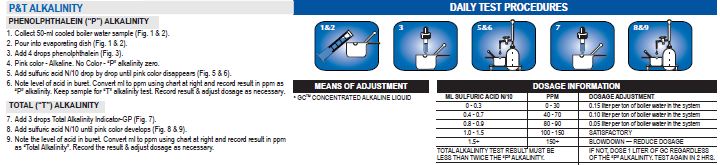 7.8. Η ΜΕΤΡΗΣΗ ΤΗΣ ΑΛΚΑΛΙΚΟΤΗΤΑΣ
ΔΙΑΚΡΙΝΟΥΜΕ ΔΥΟ ΜΕΤΡΗΣΕΙΣ ΑΛΚΑΛΙΚΟΤΗΤΑΣ: 
α) ΤΗ ΜΕΡΙΚΗ ΄Η ΑΛΚΑΛΙΚΟΤΗΤΑ  Ρ ΠΟΥ ΓΙΝΕΤΑΙ ΜΕ ΔΕΙΚΤΗ ΤΗ ΦAΙΝΟΛΦΘΑΛΕΪΝΗ 
β) ΚΑΙ ΤΗΝ ΟΛΙΚΗ ΄Η ΑΛΚΑΛΙΚΟΤΗΤΑ  Τ ΠΟΥ ΓΙΝΕΤΑΙ ΜΕ ΔΕΙΚΤΗ ΤΟ ΠΟΡΤΟΚΑΛΛΟΧΡΩΟ ΤΟΥ ΜΕΘΥΛΙΟΥ.
Η ΜΕΤΡΗΣΗ ΕΚΤΕΛΕΙΤΑΙ ΜΕ ΤΗ ΧΗΜΙΚΗ ΜΕΘΟΔΟ ΚΑΙ ΒΑΣΙΖΕΤΑΙ ΣΤΗ ΧΡΗΣΙΜΟΠΟΙΟΥΜΕΝΗ ΣΥΣΚΕΥΗ ΚΑΙ ΤΑ ΑΝΤΙΔΡΑΣΤΗΡΙΑ ΠΟΥ ΠΡΟΒΛΕΠΟΝΤΑΙ ΑΠΟ ΤΙΣ ΟΔΗΓΙΕΣ ΤΗΣ.
ΠΡΟΧΕΙΡΟΣ ΕΞΑΛΛΟΥ ΕΛΕΓΧΟΣ ΤΗΣ ΟΞΙΝΗΣ ΄Η ΤΗΣ ΑΛΚΑΛΙΚΗΣ ΚΑΤΑΣΤΑΣΗΣ ΤΟΥ ΝΕΡΟΥ ΓΙΝΕΤΑΙ ΜΕ ΤΟ ΕΝΔΕΙΚΤΙΚΟ ΧΑΡΤΙ ΤΟΥ ΗΛΙΟΤΡΟΠΙΟΥ. ΟΤΑΝ ΑΥΤΟ ΕΜΒΑΠΤΙΣΘΕΙ ΜΕΣΑ ΣΕ ΟΞΙΝΟ ΝΕΡΟ, ΧΡΩΜΑΤΙΖΕΤΑΙ ΚΟΚΚΙΝΟ ΕΝΩ ΜΕΣΑ ΣΕ ΑΛΚΑΛΙΚΟ ΝΕΡΟ ΧΡΩΜΑΤΙΖΕΤΑΙ ΑΝΤΙΣΤΟΙΧΑ ΜΠΛΕ.
7.8. ΔΙΑΛΥΜΕΝΟ ΟΞΥΓΟΝΟ
ΠΡΕΠΕΙ ΝΑ ΑΠΟΦΕΥΓΕΤΑΙ ΜΕ ΚΑΘΕ ΜΕΣΟ Η ΠΑΡΟΥΣΙΑ ΟΞΥΓΟΝΟΥ ΣΤΟ ΤΡΟΦΟΔΟΤΙΚΟ ΝΕΡΟ ΜΕΣΑ ΄Η ΚΑΙ ΕΞΩ ΑΠΟ ΤΟΝ ΙΔΙΟ ΤΟ ΛΕΒΗΤΑ. Σ' ΑΥΤΟ ΑΛΛΩΣΤΕ ΑΠΟΣΚΟΠΕΙ ΚΑΙ Η ΕΞΕΛΙΞΗ ΤΩΝ ΤΡΟΦΟΔΟΤΙΚΩΝ ΔΙΚΤΥΩΝ ΑΠΟ ΤΟ ΑΝΟΙΚΤΟ ΣΕ ΗΜΙΚΛΕΙΣΤΟ, ΚΛΕΙΣΤΟ ΥΠΟ ΚΕΝΟ ΚΑΙ ΚΛΕΙΣΤΟ ΥΠΟ ΠΙΕΣΗ, ΚΑΘΩΣ ΕΠΙΣΗΣ ΚΑΙ Η ΧΡΗΣΗ ΤΗΣ ΕΞΑΕΡΙΣΤΙΚΗΣ ΔΕΞΑΜΕΝΗΣ (DEAERATING FEED TANK).
ΣΤΟ ΟΞΥΓΟΝΟ ΟΦΕΙΛΕΤΑΙ Η ΥΠΑΡΞΗ ΣΚΟΥΡΙΑΣ ΤΟΣΟ ΣΤΟΥΣ ΛΕΒΗΤΕΣ ΟΣΟ ΚΑΙ ΣΤΙΣ ΣΩΛΗΝΩΣΕΙΣ ΤΡΟΦΟΔΟΤΗΣΗΣ ΤΟΥΣ. ΤΟ ΓΕΓΟΝΟΣ ΑΥΤΟ ΑΠΟΔΟΘΗΚΕ ΣΤΗ ΜΗ ΤΕΛΕΙΑ ΑΦΑΙΡΕΣΗ ΤΟΥ ΟΞΥΓΟΝΟΥ ΑΠΟ ΤΟ ΤΡΟΦΟΔΟΤΙΚΟ ΝΕΡΟ. ΓΙ' ΑΥΤΟ ΧΡΗΣΙΜΟΠΟΙΕΙΤΑΙ Η ΥΔΡΑΖΙΝΗ (HYDRAZINE).
7.8. ΔΙΑΛΥΜΕΝΟ ΟΞΥΓΟΝΟ
ΤΟ ΔΙΑΛΥΜΕΝΟ ΟΞΥΓΟΝΟ ΜΕΣΑ ΣΤΟ ΝΕΡΟ ΤΡΟΦΟΔΟΤΗΣΗΣ ΚΑΙ ΤΟΥ ΝΕΡΟΥ ΤΩΝ ΛΕΒΗΤΩΝ ΠΡΟΕΡΧΕΤΑΙ ΑΠΟ ΤΟΝ ΑΤΜΟΣΦΑΙΡΙΚΟ ΑΕΡΑ. ΣΕ ΝΕΡΟ ΕΚΤΕΘΕΙΜΕΝΟ ΣΕ ΑΕΡΑ ΚΕΚΟΡΕΣΜΕΝΟ ΜΕ ΑΤΜΟΥΣ ΝΕΡΟΥ, ΤΟ ΟΞΥΓΟΝΟ ΕΧΕΙ ΔΙΑΛΥΤΟΤΗΤΑ 8 ppm ΣΕ ΘΕΡΜΟΚΡΑΣΙΑ 26,6°C ΚΑΙ ΑΤΜΟΣΦΑΙΡΙΚΗ ΠΙΕΣΗ 0.
ΟΣΟ ΥΨΩΝΕΤΑΙ Η ΘΕΡΜΟΚΡΑΣΙΑ ΤΟΥ ΝΕΡΟΥ, ΤΟΣΟ ΤΟ ΟΞΥΓΟΝΟ ΓΙΝΕΤΑΙ ΛΙΓΟΤΕΡΟ ΔΙΑΛΥΤΟ. Η ΙΚΑΝΟΤΗΤΑ ΑΥΤΗ ΜΗΔΕΝΙΖΕΤΑΙ ΟΤΑΝ ΤΟ ΝΕΡΟ ΒΡΙΣΚΕΤΑΙ ΣΕ ΘΕΡΜΟΚΡΑΣΙΑ ΒΡΑΣΜΟΥ.
7.8. ΔΙΑΛΥΜΕΝΟ ΟΞΥΓΟΝΟ
Η ΥΔΡΑΖΙΝΗ ΕΙΝΑΙ ΜΙΑ ΔΙΑΛΥΣΗ ΥΔΡΟΓΟΝΟΥΧΟΥ ΑΖΩΤΟΥ. ΕΙΝΑΙ ΥΓΡΟ ΑΧΡΩΜΟ ΚΑΙ ΕΧΕΙ ΤΟ ΙΔΙΟ ΠΕΡΙΠΟΥ ΕΙΔΙΚΟ ΒΑΡΟΣ ΜΕ ΤΟ ΝΕΡΟ. Η ΔΙΑΛΥΣΗ ΑΥΤΗ ΔΕΝ ΕΙΝΑΙ ΑΝΑΦΛΕΞΙΜΗ, ΚΑΙ Ο ΧΗΜΙΚΟΣ ΤΥΠΟΣ ΤΗΣ ΕΙΝΑΙ Ν2Η4.
ΤΟ Ν2Η4 ΑΠΟΡΡΟΦΕΙ Ο2 (ΟΞΥΓΟΝΟ) ΚΑΙ ΠΑΡΑΓΕΙ 2Η2Ο (ΝΕΡΟ) ΚΑΙ Ν2 (ΑΖΩΤΟ). 
ΤΟ ΝΕΡΟ ΑΠΑΛΛΑΣΣΕΤΑΙ ΑΠΟ ΤΟ ΟΞΥΓΟΝΟ, ΕΝΩ ΤΟ ΑΖΩΤΟ ΕΙΝΑΙ ΑΔΡΑΝΕΣ ΚΑΙ ΑΒΛΑΒΕΣ ΑΕΡΙΟ.
7.8. ΔΙΑΛΥΜΕΝΟ ΟΞΥΓΟΝΟ
ΕΠΕΙΔΗ Η ΥΔΡΑΖΙΝΗ ΕΙΝΑΙ ΑΛΚΑΛΙΚΗ, Η ΑΛΚΑΛΙΚΟΤΗΤΑ ΤΟΥ ΝΕΡΟΥ ΤΟΥ ΛΕΒΗΤΑ ΜΠΟΡΕΙ ΝΑ ΔΙΑΤΗΡΗΘΕΙ ΣΤΟ ΧΑΜΗΛΟΤΕΡΟ ΣΗΜΕΙΟ. ΣΕ ΛΕΒΗΤΕΣ ΟΙ ΟΠΟΙΟΙ ΛΕΙΤΟΥΡΓΟΥΝ ΜΕ ΠΙΕΣΕΙΣ 30 ΩΣ 60 bar (450 ΩΣ 900 psi) Η ΥΔΡΑΖΙΝΗ ΚΑΝΟΝΙΚΑ ΔΙΑΤΗΡΕΙΤΑΙ ΜΕ ΜΙΚΡΗ ΜΟΝΟ ΑΠΟΣΥΝΘΕΣΗ. ΟΠΟΙΑΔΗΠΟΤΕ ΠΟΣΟΤΗΤΑ ΤΗΣ ΠΕΡΑ ΑΠΟ ΤΗΝ ΚΑΝΟΝΙΚΗ ΑΠΟΣΥΝΤΙΘΕΤΑΙ ΣΕ ΑΜΜΩΝΙΑ, Η ΟΠΟΙΑ ΕΞΑΕΡΩΝΕΤΑΙ ΣΤΟ ΛΕΒΗΤΑ ΚΑΙ ΣΥΜΠΑΡΑΣΥΡΕΤΑΙ ΑΠΟ ΤΟΝ ΑΠΑΛΛΑΓΜΕΝΟ ΑΠΟ ΟΞΥΓΟΝΟ ΑΤΜΟ. ΕΠΕΙΔΗ Η ΑΜΜΩΝΙΑ ΕΙΝΑΙ ΑΛΚΑΛΙΚΗ, ΑΥΞΑΝΕΙ ΤΟ pΗ ΤΟΥ ΝΕΡΟΥ ΣΥΜΠΥΚΝΩΣΗΣ.
7.8. Η ΜΕΤΡΗΣΗ ΤΟΥ ΔΙΑΛΥΜΕΝΟΥ ΟΞΥΓΟΝΟΥ
Η ΔΟΚΙΜΗ ΣΥΝΙΣΤΑΤΑΙ ΣΤΗ ΣΥΝΕΝΩΣΗ ΤΟΥ ΟΞΥΓΟΝΟΥ ΤΟΥ ΔΕΙΓΜΑΤΟΣ ΝΕΡΟΥ ΜΕ ΧΗΜΙΚΕΣ ΟΥΣΙΕΣ, ΤΗΝ ΠΡΟΣΘΗΚΗ ΑΜΥΛΟΥ ΠΟΥ ΠΑΙΡΝΕΙ ΚΥΑΝΗ ΑΠΟΧΡΩΣΗ ΕΑΝ ΥΠΑΡΧΕΙ ΔΙΑΛΥΜΕΝΟ ΟΞΥΓΟΝΟ ΚΑΙ ΤΗΝ ΠΡΟΣΘΗΚΗ ΘΕΙΟΘΕΙΪΚΟΥ ΝΑΤΡΙΟΥ, ΜΕΧΡΙΣ ΟΤΟΥ ΕΞΑΦΑΝΙΣΘΕΙ ΤΟ ΚΥΑΝΟ ΧΡΩΜΑ.
Η ΠΕΡΙΕΚΤΙΚΟΤΗΤΑ ΤΟΥ ΟΞΥΓΟΝΟΥ ΣΕ ppm ΚΑΘΟΡΙΖΕΤΑΙ ΑΠΟ ΤΗΝ ΠΟΣΟΤΗΤΑ ΘΕΙΟΘΕΙΪΚΟΥ ΝΑΤΡΙΟΥ ΠΟΥ ΠΡΟΣΤΙΘΕΤΑΙ. ΑΠΑΙΤΕΙΤΑΙ ΙΔΙΑΙΤΕΡΗ ΑΚΡΙΒΕΙΑ ΚΑΙ ΠΡΟΣΟΧΗ ΓΙΑ ΤΗ ΛΗΨΗ ΟΡΘΩΝ ΜΕΤΡΗΣΕΩΝ. ΔΕΙΓΜΑΤΑ ΤΟΥ ΠΡΟΣ ΜΕΤΡΗΣΗ ΝΕΡΟΥ ΠΑΙΡΝΟΝΤΑΙ ΑΠΟ ΤΗΝ ΚΑΤΑΘΛΙΨΗ ΤΗΣ ΤΡΟΦΟΔΟΤΙΚΗΣ ΑΝΤΛΙΑΣ.
Η ΑΚΡΙΒΗΣ ΟΔΗΓΙΑ ΕΚΤΕΛΕΣΗΣ ΤΗΣ ΜΕΤΡΗΣΗΣ ΠΑΡΕΧΕΤΑΙ ΚΑΤΑ ΚΑΝΟΝΑ ΜΑΖΙ ΜΕ ΤΗ ΣΥΣΚΕΥΗ.
7.8. ΔΙΑΛΥΜΕΝΟ ΟΞΥΓΟΝΟ
ΟΤΑΝ Η ΥΔΡΑΖΙΝΗ ΕΙΣΑΓΕΤΑΙ ΓΙΑ ΠΡΩΤΗ ΦΟΡΑ ΣΤΟ ΛΕΒΗΤΑ, Η ΠΡΩΤΗ ΑΝΤΙΔΡΑΣΗ ΓΙΝΕΤΑΙ ΜΕ ΤΟ ΟΞΕΙΔΙΟ ΤΟΥ ΣΙΔΗΡΟΥ. ΕΦΟΣΟΝ ΔΕΝ ΕΧΕΙ ΣΥΜΠΛΗΡΩΘΕΙ Η ΑΝΤΙΔΡΑΣΗ ΑΥΤΗ, ΔΕΝ ΕΙΝΑΙ ΔΥΝΑΤΗ Η ΕΝΔΕΙΞΗ ΤΗΣ ΚΑΤΑΣΤΑΣΗΣ ΤΟΥ ΝΕΡΟΥ ΤΟΥ ΛΕΒΗΤΑ. Η ΑΝΤΙΔΡΑΣΗ ΕΙΝΑΙ Η ΑΚΟΛΟΥΘΗ:
6F2O2 + Ν2Η4 = 4F3O4 + Ν2 + 2Η2O
ΟΠΟΥ 6F2O3 ΟΞΕΙΔΙΟ ΤΟΥ ΦΕΡΙΤΗ, Ν2Η4 ΥΔΡΑΖΙΝΗ, 4F3O4 ΜΑΓΝΗΤΙΤΗΣ, Ν2 ΑΖΩΤΟ, 2Η2O ΝΕΡΟ.
Η ΑΝΤΙΔΡΑΣΗ ΑΥΤΗ ΑΦΑΙΡΕΙ ΤΟ ΟΞΥΓΟΝΟ ΑΠΟ ΤΟ ΟΞΕΙΔΙΟ ΤΟΥ ΣΙΔΗΡΟΥ ΚΑΙ ΠΡΟΚΑΛΕΙ ΜΙΑ ΜΕΤΑΒΟΛΗ ΤΟΥ ΟΓΚΟΥ ΤΟΥ ΤΕΛΕΥΤΑΙΟΥ. ΤΟ ΟΞΕΙΔΙΟ ΤΟΥ ΣΙΔΗΡΟΥ ΜΕΤΑΤΟΠΙΖΕΤΑΙ ΑΠΟ ΤΟ ΜΕΤΑΛΛΟ ΤΩΝ ΑΥΛΩΝ ΚΑΙ ΜΠΟΡΕΙ ΕΥΚΟΛΑ ΝΑ ΕΞΑΧΘΕΙ ΑΠΟ ΤΟ ΛΕΒΗΤΑ ΜΕ ΕΞΑΓΩΓΗ.
Η ΥΔΡΑΖΙΝΗ ΥΠΑΡΧΕΙ ΣΕ ΔΟΧΕΙΑ, ΥΠΟ ΔΙΑΛΥΣΗ 24%, ΚΑΙ ΕΙΝΑΙ ΕΝΤΕΛΩΣ ΑΣΦΑΛΗΣ ΚΑΤΑ ΤΗ ΜΕΤΑΦΟΡΑ ΚΑΙ ΤΗΝ ΕΝΑΠΟΘΗΚΕΥΣΗ ΣΤΑ ΠΛΟΙΑ. ΕΠΕΙΔΗ ΟΜΩΣ ΕΙΝΑΙ ΑΛΚΑΛΙΚΟ ΠΑΡΑΓΩΓΟ, ΠΡΕΠΕΙ ΝΑ ΜΕΤΑΦΕΡΕΤΑΙ ΜΕ ΠΡΟΣΟΧΗ ΟΠΩΣ ΤΑ ΑΛΛΑ ΥΓΡΑ ΧΗΜΙΚΑ ΠΡΟΪΟΝΤΑ.
7.8. Η ΜΕΤΡΗΣΗ ΤΟΥ ΔΙΑΛΥΜΕΝΟΥ ΟΞΥΓΟΝΟΥ
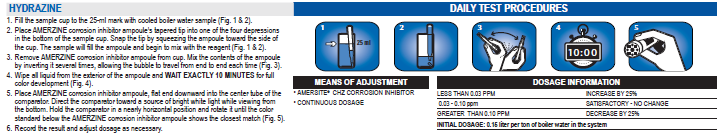 7.8. Η ΜΕΤΡΗΣΗ ΤΟΥ ΔΙΑΛΥΜΕΝΟΥ ΟΞΥΓΟΝΟΥ
ΑΝΑΛΟΓΑ ΜΕ ΤΟ ΒΑΘΜΟ ΤΩΝ ΣΤΕΡΕΩΝ ΚΑΝΟΥΜΕ ΕΞΑΓΩΓΕΣ ΜΕ ΤΙΣ ΑΚΟΛΟΥΘΕΣ ΜΕΘΟΔΟΥΣ:
ΕΞΑΦΡΙΣΗ ΄Η ΕΠΙΦΑΝΕΙΑΚΗ ΕΞΑΓΩΓΗ (SURFACE BLOWDOWN)
ΣΤΑΜΑΤΑ ΚΑΙ ΑΦΑΙΡΕΙ ΤΑ ΥΛΙΚΑ ΠΟΥ ΠΡΟΚΑΛΟΥΝ ΑΦΡΙΣΜΟ Η ΠΟΥ ΕΠΙΠΛΕΟΥΝ ΣΤΗΝ ΕΠΙΦΑΝΕΙΑ ΤΟΥ ΝΕΡΟΥ.
ΣΤΙΓΜΙΑΙΑ ΕΞΑΓΩΓΗ ΑΠΟ ΤΟΝ ΠΥΘΜΕΝΑ (BOTTOM FLASH BLOW)
ΕΠΙΤΡΕΠΕΙ ΤΗ ΓΡΗΓΟΡΗ ΑΦΑΙΡΕΣΗ ΤΗΣ ΛΑΣΠΗΣ ΑΠ'ΤΑ ΚΑΤΩ ΜΕΡΗ ΤΟΥ ΛΕΒΗΤΑ. (ΠΡΕΠΕΙ ΝΑ ΓΙΝΕΤΑΙ ΟΤΑΝ ΟΙ ΦΩΤΙΕΣ ΕΙΝΑΙ ΣΒΗΣΜΕΝΕΣ).
ΣΥΝΕΧΗΣ ΕΞΑΓΩΓΗ (CONTINUOUS BLOWDOWN)
ΓΙΝΕΤΑΙ ΟΤΑΝ ΤΟ ΠΟΣΟΣΤΟ ΤΩΝ ΔΙΑΛΥΜΕΝΩΝ ΣΤΕΡΕΩΝ ΕΙΝΑΙ ΥΨΗΛΟ ΚΑΙ ΕΙΝΑΙ ΕΠΙΘΥΜΗΤΗ ΜΙΑ ΑΡΑΙΩΣΗ ΤΟΥ ΝΕΡΟΥ ΤΟΥ ΛΕΒΗΤΑ.
ΣΥΝΗΘΩΣ ΓΙΝΕΤΑΙ ΜΕΣΩ ΤΗΣ ΣΩΛΗΝΩΣΗΣ ΛΗΨΗΣ ΤΟΥ ΔΕΙΓΜΑΤΟΣ ΟΤΑΝ ΔΕΝ ΥΠΑΡΧΕΙ ΕΓΚΑΤΑΣΤΗΜΕΝΗ ΣΩΛΗΝΩΣΗ ΣΥΝΕΧΟΥΣ ΕΞΑΓΩΓΗΣ ΚΑΙ ΜΠΟΡΕΙ ΑΣΦΑΛΩΣ ΝΑ ΓΙΝΕΤΑΙ ΟΤΑΝ ΕΝΑΣ ΛΕΒΗΤΑΣ ΑΤΜΟΠΟΙΕΙ.
7.8. Η ΜΕΤΡΗΣΗ ΤΟΥ ΔΙΑΛΥΜΕΝΟΥ ΟΞΥΓΟΝΟΥ
ΜΑΚΡΙΑ ΕΞΑΓΩΓΗ (LONG BLOW)
ΟΤΑΝ ΓΙΝΕΤΑΙ ΜΑΚΡΙΑ ΕΞΑΓΩΓΗ Σ' ΕΝΑ ΛΕΒΗΤΑ, ΟΛΕΣ ΟΙ ΦΩΤΙΕΣ (ΚΑΥΣΤΗΡΕΣ) ΠΡΕΠΕΙ ΝΑ ΕΙΝΑΙ ΣΒΗΣΜΕΝΕΣ ΓΙΑ ΝΑ ΑΠΟΦΥΓΟΥΜΕ ΦΟΥΣΚΩΜΑΤΑ ΚΑΙ ΠΑΡΑΜΟΡΦΩΣΕΙΣ ΣΤΟΥΣ ΑΥΛΟΥΣ ΛΟΓΩ ΑΚΑΝΟΝΙΣΤΗΣ ΚΥΚΛΟΦΟΡΙΑΣ ΤΟΥ ΝΕΡΟΥ.
ΜΑΚΡΙΑ ΕΞΑΓΩΓΗ ΓΙΝΕΤΑΙ ΟΤΑΝ ΘΕΛΟΥΜΕ ΓΡΗΓΟΡΗ ΑΡΑΙΩΣΗ ΤΟΥ ΝΕΡΟΥ ΤΟΥ ΛΕΒΗΤΑ. ΟΙ ΛΕΒΗΤΕΣ ΠΡΕΠΕΙ ΠΡΟΗΓΟΥΜΕΝΩΣ ΝΑ ΨΥΧΟΝΤΑΙ ΚΑΙ Η ΠΙΕΣΗ ΝΑ ΧΑΜΗΛΩΝΕΤΑΙ ΚΑΤΩ ΑΠΟ ΤΑ 75% ΤΗΣ ΠΙΕΣΗΣ ΛΕΙΤΟΥΡΓΙΑΣ. ΑΥΤΟ ΑΦΗΝΕΙ ΤΑ ΑΙΩΡΟΥΜΕΝΑ ΣΤΕΡΕΑ ΝΑ ΠΕΣΟΥΝ ΣΤΟΝ ΙΛΥΟΣΥΛΛΕΚΤΗ (MUD DRUM) ΚΑΙ ΕΤΣΙ ΝΑ ΑΦΑΙΡΟΥΝΤΑΙ ΟΤΑΝ Η ΒΑΛΒΙΔΑ ΕΞΑΓΩΓΗΣ ΑΝΟΙΓΕΤΑΙ.
Η ΒΑΛΒΙΔΑ ΕΞΑΓΩΓΗΣ ΠΡΕΠΕΙ ΝΑ ΑΝΟΙΓΕΤΑΙ ΓΡΗΓΟΡΑ ΚΑΙ ΑΜΕΣΩΣ ΝΑ ΚΛΕΙΝΕΤΑΙ, ΓΙΑ ΝΑ ΑΠΟΦΥΓΟΜΕ ΖΗΜΙΕΣ ΣΤΟΥΣ ΑΥΛΟΥΣ ΤΟΥ ΛΕΒΗΤΑ.
7.8. Η ΜΕΤΡΗΣΗ ΤΟΥ ΔΙΑΛΥΜΕΝΟΥ ΟΞΥΓΟΝΟΥ
ΑΦΗΣΤΕ ΤΟ ΛΕΒΗΤΑ Σ' ΑΥΤΗ ΤΗΝ ΚΑΤΑΣΤΑΣΗ ΓΙΑ 5 ΛΕΠΤΑ ΠΡΑΓΜΑ ΠΟΥ ΕΠΙΤΡΕΠΕΙ ΠΕΡΙΣΣΟΤΕΡΑ ΣΤΕΡΕΑ ΝΑ ΚΑΤΑΚΑΘΟΝΤΑΙ ΣΤΟΝ ΙΛΥΟΣΥΛΛΕΚΤΗ ΚΑΙ ΕΠΑΝΑΛΑΒΕΤΕ ΤΟ ΓΡΗΓΟΡΟ ΑΝΟΙΓΜΑ ΚΑΙ ΚΛΕΙΣΙΜΟ ΤΗΣ ΒΑΛΒΙΔΑΣ ΕΞΑΓΩΓΗΣ. ΑΥΤΗ Η ΔΙΑΔΙΚΑΣΙΑ ΠΡΕΠΕΙ ΝΑ ΕΠΑΝΑΛΑΜΒΑΝΕΤΑΙ ΣΕ ΔΙΑΣΤΗΜΑ 5 ΛΕΠΤΩΝ ΜΕΤΑΞΥ ΚΑΘΕ ΕΞΑΓΩΓΗΣ ΜΕΧΡΙΣ ΟΤΟΥ ΑΝΤΙΚΑΤΑΣΤΑΘΕΙ ΄Η ΑΦΑΙΡΕΘΕΙ Η ΠΟΣΟΤΗΤΑ ΝΕΡΟΥ ΠΟΥ ΘΕΛΟΥΜΕ.
ΠΡΕΠΕΙ ΝΑ ΤΟΝΙΣΘΕΙ ΟΤΙ ΠΟΛΥ ΜΙΚΡΗ ΕΞΑΓΩΓΗ ΕΙΝΑΙ ΕΠΙΚΙΝΔΥΝΗ ΓΙΑ ΤΟΥΣ ΛΟΓΟΥΣ ΠΟΥ ΕΞΗΓΗΣΑΜΕ ΠΑΡΑΠΑΝΩ, ΑΛΛΑ Η ΥΠΕΡΒΟΛΙΚΗ ΕΞΑΓΩΓΗ ΕΙΝΑΙ ΠΟΛΥΔΑΠΑΝΗ ΛΟΓΩ ΣΠΑΤΑΛΗΣ ΝΕΡΟΥ, ΘΕΡΜΟΤΗΤΑΣ, ΚΑΥΣΙΜΩΝ ΚΑΙ ΧΗΜΙΚΩΝ.
7.9. Η ΥΠΑΡΞΗ ΕΛΑΙΩΔΩΝ ΟΥΣΙΩΝ
Η ΥΠΑΡΞΗ ΕΛΑΙΩΔΩΝ ΟΥΣΙΩΝ ΣΤΟ ΝΕΡΟ ΔΕΝ ΕΙΝΑΙ ΣΥΝΗΘΕΣ ΦΑΙΝΟΜΕΝΟ. ΟΜΩΣ ΠΡΕΠΕΙ ΣΥΝΕΧΩΣ ΝΑ ΠΡΟΣΕΧΟΥΜΕ ΓΙΑ ΤΗΝ ΤΥΧΟΝ ΠΑΡΟΥΣΙΑ ΤΟΥΣ ΚΑΙ ΝΑ ΛΑΜΒΑΝΟΥΜΕ ΤΑ ΑΠΑΡΑΙΤΗΤΑ ΜΕΤΡΑ. Η ΥΠΑΡΞΗ ΛΑΔΙΟΥ ΄Η ΠΕΤΡΕΛΑΙΟΥ ΟΠΩΣ ΕΧΕΙ ΕΙΠΩΘΕΙ ΟΦΕΙΛΕΤΑΙ ΣΤΗΝ ΕΣΩΤΕΡΙΚΗ ΛΙΠΑΝΣΗ ΤΩΝ ΠΑΛΙΝΔΡΟΜΙΚΩΝ ΜΗΧΑΝΩΝ ΄Η ΣΕ ΔΙΑΡΡΟΗ ΠΡΟΘΕΡΜΑΝΤΗΡΑ ΠΕΤΡΕΛΑΙΟΥ ΄Η ΛΑΔΙΟΥ.
ΔΙΑΡΡΟΕΣ ΛΙΠΑΝΤΙΚΟΥ ΛΑΔΙΟΥ ΑΠΟ ΤΟΥΣ ΤΡΙΒΕΙΣ ΤΟΥ ΣΤΡΟΒΙΛΟΥ ΧΑΜΗΛΗΣ ΠΙΕΣΗΣ ΚΑΘΩΣ ΚΑΙ Η ΕΙΣΡΟΗ ΛΑΔΙΟΥ ΜΟΛΥΣΜΕΝΟΥ ΜΕ ΝΕΡΟ, ΜΕΣΑ ΣΤΙΣ ΣΩΛΗΝΩΣΕΙΣ ΑΤΜΟΥ ΠΙΕΣΗΣ ΚΑΤΩΤΕΡΗΣ ΑΠΟ ΤΗΝ ΑΤΜΟΣΦΑΙΡΙΚΗ, ΕΦ ΟΣΟΝ ΠΕΡΝΟΥΝ ΑΠΟ ΤΑ ΧΑΜΗΛΟΤΕΡΑ ΣΗΜΕΙΑ ΤΟΥ ΚΥΤΟΥΣ, ΜΠΟΡΕΙ ΝΑ ΑΠΟΤΕΛΟΥΝ ΠΡΟΣΘΕΤΕΣ ΕΣΤΙΕΣ ΜΟΛΥΝΣΗΣ.
7.9. Η ΥΠΑΡΞΗ ΕΛΑΙΩΔΩΝ ΟΥΣΙΩΝ
ΓΙΑ ΤΟΝ ΕΝΤΟΠΙΣΜΟ ΤΟΥ ΛΑΔΙΟΥ ΜΕΣΑ ΣΤΟ ΤΡΟΦΟΔΟΤΙΚΟ ΝΕΡΟ ΔΕΝ ΥΠΑΡΧΕΙ ΣΥΓΚΕΚΡΙΜΕΝΗ ΜΕΘΟΔΟΣ ΜΕΤΡΗΣΗΣ. ΑΥΤΟ ΜΠΟΡΕΙ ΝΑ ΓΙΝΕΙ ΑΝΤΙΛΗΠΤΟ ΜΕ ΤΟΝ ΥΔΡΟΔΕΙΚΤΗ ΤΟΥ ΛΕΒΗΤΑ ΄Η ΜΕ ΣΥΣΚΕΥΗ. Η ΑΝΙΧΝΕΥΣΗ ΤΟΥ ΠΑΝΤΩΣ ΠΡΕΠΕΙ ΝΑ ΓΙΝΕΙ ΠΡΙΝ ΑΠΟ ΤΗΝ ΕΙΣΟΔΟ ΤΟΥ ΣΤΟ ΛΕΒΗΤΑ.
0 ΕΛΕΓΧΟΣ ΓΙΑ ΤΗΝ ΠΑΡΟΥΣΙΑ ΛΑΔΙΟΥ ΣΤΡΕΦΕΤΑΙ ΠΡΟΣ ΤΑ ΥΓΡΑ ΤΟΥ ΠΡΟΘΕΡΜΑΝΤΗΡΑ ΠΕΤΡΕΛΑΙΟΥ ΚΑΙ ΛΑΔΙΟΥ, ΤΑ ΟΠΟΙΑ ΠΕΡΝΩΝΤΑΣ ΔΙΑΜΕΣΟΥ ΤΩΝ ΔΕΞΑΜΕΝΩΝ ΕΛΕΓΧΟΥ ΥΓΡΩΝ, ΕΛΕΓΧΟΝΤΑΙ ΠΑΝΤΑ.
ΓΙΑ ΚΑΝΕΝΑ ΛΟΓΟ ΔΕΝ ΕΠΙΤΡΕΠΕΤΑΙ Η ΠΑΡΟΥΣΙΑ ΛΑΔΙΟΥ ΜΕΣΑ ΣΤΟ ΤΡΟΦΟΔΟΤΙΚΟ ΝΕΡΟ ΄Η ΣΤΟ ΝΕΡΟ ΤΩΝ ΛΕΒΗΤΩΝ.
8
ΚΕΦΑΛΑΙΟ  ΟΓΔΟΟ
ΔΙΑΒΡΩΣΕΙΣ ΚΑΙ ΣΥΝΤΗΡΗΣΕΙΣ ΤΩΝ ΛΕΒΗΤΩΝ
8. Διαβρώσεις και συντηρήσεις των λεβήτων
Είδη διαβρώσεων (εσωτερικές και εξωτερικές).
Αίτια διαβρώσεων (οξέα, ηλεκτρόλυση).
Αντιμετώπιση των διαβρώσεων.
Υγρή και ξηρά συντήρηση.
Άνοιγμα των λεβήτων − μέτρα προφύλαξης.
Βρασμός του λέβητα.
Εσωτερικός και εξωτερικός καθαρισμός του λέβητα.
Μέθοδοι και εργαλεία (λεπτομερής περιγραφή).
Χημικός καθαρισμός των λεβήτων (περιληπτικά).
 Σημείο δρόσου υδρατμών των καυσαερίων.
8.1.  Είδη διαβρώσεων (εσωτερικές - εξωτερικές)
Οι εσωτερικές διαβρώσεις 
Σε όλους τους λέβητες γενικά εμφανίζονται στα κατώτερα μέρη τους και στην περιοχή της στάθμης του νερού με μορφή αυλάκωσης ή μέσα στους αυλούς στις συμβολές ελασμάτων, στις καρφώσεις, στα σημεία διόδου των αυλών από τις πλάκες, όπου συνήθως υπάρχουν και διαφορές των υλικών που χρησιμοποιούνται. 

Οι εξωτερικές διαβρώσεις
Οι εξωτερικές διαβρώσεις εμφανίζονται στις εξωτερικές επιφάνειες του λέβητα και οφείλονται στην ύπαρξη υγρασίας μέσα στο λεβητοστάσιο, στον ατμοσφαιρικό αέρα και στην ηλεκτρόλυση.   Παρουσιάζονται συνήθως στα σημεία στήριξης του λέβητα και σε σημεία γειτονικά προς τα πλινθοκτίσματα. 
Οι εξωτερικές διαβρώσεις μπορούν επίσης να οφείλονται σε υγρασία, η οποία εμποτίζει την μόνωση από αμίαντο ή άλλα μονωτικά υλικά των εξωτερικών επιφανειών του λέβητα. Στα κάτω μέρη του λέβητα που βρίσκονται σε μικρή απόσταση από το κύτος, η διάβρωση μπορεί να αποβεί σοβαρή, λόγω και της δυσκολίας επιθεώρησης που παρουσιάζουν.
8.2.  Αίτια διαβρώσεων (οξέα, ηλεκτρόλυση)
Η διάβρωση λόγω οξέων
  Τα οξέα γενικά προσβάλλουν χημικά τα διάφορα μέταλλα και αποτελούν σοβαρότατη αιτία φθοράς των μετάλλων του λέβητα.
Διάβρωση λόγω ηλεκτρόλυσης
  Με τον όρο ηλεκτρόλυση εννοούμε την διάσπαση ενός σώματος  στα στοιχεία από τα οποία αποτελείται με την βοήθεια του ηλεκτρικού ρεύματος. Εφαρμογή της θεωρίας της ηλεκτρόλυσης αποτελεί το υγρό ηλεκτρικό στοιχείο, το οποίο αποτελείται από διάλυμα υδροχλωρικού οξέως και δυο ηλεκτρόδια ψευδαργύρου και χαλκού, τα οποία εμβαπτίζονται μέσα στο διάλυμα. Η χημική ενέργεια του στοιχείου αυτού δημιουργεί διαφορά δυναμικού στα άκρα των δυο ηλεκτροδίων, ώστε αν τα ενώσουμε εξωτερικά θα παραχθεί ηλεκτρικό ρεύμα, το οποίο θα διατρέχει το στοιχείο. Με την δράση του ρεύματος ηλεκτρολύεται το νερό του διαλύματος και διασπάται σε υδρογόνο και οξυγόνο. Το οξυγόνο μεταβαίνει προς το θετικό ηλεκτρόδιο δηλαδή τον ψευδάργυρο και σχηματίζει οξείδια του ψευδαργύρου, ενώ το υδρογόνο καλύπτει τον χαλκό και τον προστατεύει. 
       Αν τα μέταλλα είναι σίδηρος και ψευδάργυρος, τότε προσβάλλεται και οξειδώνεται ο ψευδάργυρος, ενώ ο σίδηρος προστατεύεται. 
Σε κάθε περίπτωση η θερμοκρασία ενισχύει την ηλεκτρόλυση.
8.3.  Αντιμετώπιση των διαβρώσεων
Για την πρόληψη των εσωτερικών διαβρώσεων παίρνονται όλα τα μέτρα χημικής επεξεργασίας του νερού, (αναφέρθηκαν σε προηγούμενο κεφάλαιο) και ακόμη τα εξής :
α) Η απόξεση της σκουριάς με συρμάτινες βούρτσες.
β) Ο εσωτερικός καθαρισμός του λέβητα.
γ) Ο έλεγχος ή μέτρηση του πάχους των θαλάμων με υπερήχους (onic) και σπανιότερα με διάτρησή τους.
δ) Ο έλεγχος του εσωτερικού των αυλών, με την βοήθεια ειδικής λάμπας. Αν διαπιστωθούν διαβρώσεις σε αισθητή έκταση, ακολουθεί η κατά μήκος μετά από δειγματοληψία, κοπή μερικών αυλών και ο έλεγχος του πάχους. Ο παραπάνω έλεγχος μπορεί να οδηγήσει σε μερική ή ολική αντικατάσταση των αυλών.
ε) Η επάλειψη του υδροθαλάμου με επιψευδαργυρίνη (Zinc-White). 
Τα μέτρα αυτά παίρνονται περιοδικά και προβλέπονται πάντοτε και στα εγχειρίδια των κατασκευαστών, που περιέχουν τις κατάλληλες οδηγίες συντήρησης του λέβητα.
      Η αντιμετώπιση των εξωτερικών διαβρώσεων συνίσταται κυρίως σε επιμελημένη επιθεώρηση των μερών που προσβάλλονται από το νερό, καθαρισμό και πιθανή αναγόμωσή τους με ηλεκτροσυγκόλληση και τέλος με βάψιμο των επιφανειών με προστατευτικά αντιδιαβρωτικά χρώματα και επιμελή κάλυψη του λέβητα.
8.3.  Αντιμετώπιση των διαβρώσεων (συνέχεια)
Γι αυτό πρέπει να καταβάλλεται η μεγαλύτερη δυνατή προσπάθεια για την αντιμετώπισή τους. Αυτό επιτυγχάνεται κυρίως με την προσθήκη χημικών ουσιών, όπως προηγουμένως αναφέρθηκε, ώστε το νερό των λεβήτων να διατηρείται ουδέτερο ή ελαφρά αλκαλικό και να εξασφαλίζεται έτσι ότι αυτό δεν θα παρουσιάζει όξινη αντίδραση.


  Για να αντιμετωπιστεί η διάβρωση από την ηλεκτρόλυση καταβάλλεται προσπάθεια επαρκούς χημικής επεξεργασίας του νερού, ώστε ποτέ να μη περιέχονται οξέα τα οποία την υποβοηθούν.
8.4.  Υγρή και ξηρή συντήρηση
Υγρή συντήρηση
Η υγρή συντήρηση είναι η συνηθέστερη και εφαρμόζεται ‘όταν ο λέβητας πρόκειται να σταματήσει η λειτουργία του για διάστημα μέχρι 6 μήνες περίπου. Για την εφαρμογή της μεθόδου πραγματοποιείται πρώτα καλός εσωτερικός καθαρισμός και εκκαπνισμός του λέβητα. Γεμίζει ο λέβητας μέχρι την ανώτατη στάθμη λειτουργίας με αλκαλικό νερό και ανάβονται οι φωτιές ώστε να βράσει το νερό για μισή ώρα τουλάχιστον υπό πίεση 1 ως 1.2 bar. Ο βρασμός πραγματοποιείται με ανοικτό το ασφαλιστικό, ώστε να απομακρυνθεί όλος ο αέρας που περιέχεται στο νερό. Σβήνονται στην συνέχεια οι φωτιές και καταθλίβεται αλκαλικό νερό, μέχρι να γεμίσει εντελώς ο λέβητας. Κλείνεται το ασφαλιστικό και ελέγχεται η στεγανότητα των επιστομίων. Ανά δεκαήμερο περίπου ελέγχεται ξανά η στεγανότητα και εξακριβώνεται αν υπάρχει απώλεια, οπότε αναπληρώνεται αυτή με την χειραντλία ή την ηλεκτρική αντλία.
Το νερό πρέπει να είναι ελαφρά αλκαλικό. Η θερμοκρασία του λεβητοστασίου πρέπει να διατηρείται ικανοποιητική, ώστε να αποκλείεται περίπτωση πήξης (παγοποίησης) του νερού.
8.4.  Υγρή και ξηρή συντήρηση
Ξηρή συντήρηση
Η ξηρή συντήρηση είναι πολυπλοκότερη από την προηγούμενη και εφαρμόζεται για διαστήματα αργίας του λέβητα πάνω από 6 μήνες.  Αδειάζεται πρώτα ο λέβητας και εκτελείται καλός εσωτερικός και εξωτερικός καθαρισμός. 
     Στην συνέχεια τοποθετούνται μέσα στον λέβητα από τις ανθρωποθυρίδες, μαγκάλια με αναμμένα κάρβουνα. Συγχρόνως ανάβεται μικρή φωτιά (καυστήρας) στην εστία. Έτσι επιτυγχάνεται το στέγνωμα του λέβητα και ελαττώνεται ο αέρας που περιέχεται σ αυτόν με αποτέλεσμα να σβήνουν προοδευτικά και τα κάρβουνα των μαγκαλιών, λόγω έλλειψης οξυγόνου. Μόλις συμβεί αυτό τοποθετούνται γρήγορα μέσα στον λέβητα δίσκοι με άνυδρο ασβέστη ( μη σβησμένο) και αμέσως τοποθετούνται τα πώματα. Η αναλογία ασβέστη είναι 5 kg περίπου ανά κυβικό μέτρο υδροθαλάμου.
8.4.  Υγρή και ξηρή συντήρηση (συνέχεια)
Με την μέθοδο αυτή επιτυγχάνεται η απορρόφηση της υγρασίας, η οποία παρουσιάζεται κατά το διάστημα της συντήρησης. Για την επιτυχία της μεθόδου αυτής απαιτείται καλή στεγανότητα του λέβητα, έλλειψη αέρα και υγρασίας και ταχύτητα κινήσεων κατά την εκτέλεση των διαφόρων εργασιών.
Κατά την ξηρή συντήρηση στα υγρά κλίματα μια φορά την εβδομάδα ή ανά 15θήμερο ανάβεται φωτιά στις εστίες με κάρβουνα για την απορρόφηση της υγρασίας.
8.5.  Άνοιγμα των λεβήτων-μέτρα προφύλαξης
Κατά την εκκένωση και το άνοιγμα των λεβήτων παίρνονται τα ακόλουθα προφυλακτικά μέτρα, για αποφυγή ατυχημάτων στο προσωπικό που απασχολείται με τον λέβητα ή ζημίες στο υλικό του λέβητα. Στην αρχή η εκκένωση λεβήτων υπό πίεση στην θάλασσα, πρέπει να αποφεύγεται, έστω κι αν ο κατασκευαστής έχει προβλέψει σχετική σωλήνωση. Εξαίρεση επιτρέπεται μόνο σε περιπτώσεις όπου ο παράγοντας χρόνος έχει μεγάλη σημασία, αλλά τότε θα γίνεται δεκτή και η πιθανότητα αστάθμητων βλαβών, λόγω ανομοιόμορφων συστολών και διαστολών του λέβητα. Η καλύτερη λύση στην προκειμένη περίπτωση είναι η απομόνωση του λέβητα, μέχρι την πλήρη πτώση της πίεσής του, οπότε ανοίγονται τα εξαεριστικά και ο λέβητας  αφήνεται να κρυώσει. Επιτάχυνση της ψύξης του με δημιουργία ρευμάτων αέρα απαγορεύεται.
8.5.  Άνοιγμα των λεβήτων-μέτρα προφύλαξης (συνέχεια)
Μετά την ομαλή ψύξη του λέβητα επακολουθεί η εκκένωσή του. Πριν από την είσοδο του προσωπικού μέσα στον λέβητα, πρέπει να αερισθεί καλά, γιατί παρουσιάζονται τοξικά ή άλλα καταστρεπτικά  αέρια για τον ανθρώπινο οργανισμό. Επίσης μερικές φορές παρουσιάζονται και εκρηκτικά αέρια. Επίσης απαγορεύονται ρητά τα γυμνά φώτα και το κάπνισμα μέσα στον λέβητα και στο λεβητοστάσιο πριν από την παρέλευση 24ωρου εντατικού αερισμού. Επίσης είναι φρόνιμο στο χρονικό αυτό διάστημα να αποφεύγονται τα φορητά φώτα και να χρησιμοποιούνται φακοί χειρός με μπαταρίες. Ποτέ δεν επιτρέπεται να εργάζονται μέλη του  προσωπικού μέσα στον λέβητα, αν δεν υπάρχει άφθονος αερισμός με τεχνητά μέσα.
8.6.  Βρασμός του λέβητα
Ο βρασμός του λέβητα, όπως είναι γνωστό, γίνεται όταν διαπιστωθεί μέσα σ αυτόν ύπαρξη ελαιωδών ουσιών. Η εκτέλεση του βρασμού στον λέβητα απαιτεί ικανό χρόνο και είναι πολύπλοκη. Παροχές ατμού, ο οποίος θα χρησιμοποιηθεί για τον βρασμό προσαρμόζονται στον υδροθάλαμο, στα εκκενωτικά του πυθμένα των συλλεκτών ατμού και στα κατώτερα σημεία του υπερθερμαντήρα και του οικονομητήρα. Επίσης ανεξάρτητες συνδέσεις εκκένωσης προσαρμόζονται σε κάθε οικονομητήρα και στα εξαεριστικά του υπερθερμαντήρα. Για τον βρασμό του λέβητα χρησιμοποιείται διάλυμα 75 kg ματαπυριτικού πενταϋδρικού νατρίου για κάθε 4 μ3 χωρητικότητας του λέβητα ( ή 18 kg/m3) μέσα στο απαραίτητα ζεστό νερό για την διάλυσή της. Η παραπάνω διάλυση εισάγεται στον οικονομητήρα, τον υπερθερμαντήρα, τους υδροθαλάμους και τους συλλέκτες του νερού.  Στην συνέχεια το ατμογόνο τμήμα του λέβητα γεμίζει με νερό μέχρι την κατώτερη στάθμη του υδροδείκτη. Μέσα στον οικονομητήρα ή τον υπερθερμαντήρα, δεν προστίθεται νερό μετά την εισαγωγή του διαλύματος.
8.6.  Βρασμός του λέβητα (συνέχεια)
Ατμός κεκορεσμένος διοχετεύεται προς το ατμογόνο τμήμα του λέβητα, τον υπερθερμαντήρα και τον οικονομητήρα, μέσω των παροχών ατμού, οι οποίες αναφέρθηκαν προηγουμένως, ώστε να διατηρείται πίεση 9 ως 170 bar. Kατά την διάρκεια του βρασμού επιτρέπεται μικρή εκροή, λόγω υπερχείλισης του διαλύματος. Η διάρκεια του βρασμού τις 8 ώρες, μετά την ύψωση της επιθυμητής πίεσης στον λέβητα και αφού εξακριβωθεί ότι όλοι οι χώροι του λέβητα έχουν γεμίσει με τα υλικά καθαρισμού. Μετά το τέλος του βρασμού διακόπτεται η παροχή ατμού και ανοίγονται τα εξαεριστικά.  Αν διαπιστωθεί ότι περέμειναν ακόμη ελαιώδεις ύλες, ο βρασμός πρέπει να επαναληφθεί.
8.7.  Εσωτερικός και εξωτερικός καθαρισμός του λέβητα
Ο εσωτερικός και ο εξωτερικός καθαρισμός του λέβητα ή εκκαπνισμός  είναι εργασίες οι οποίες εκτελούνται κατά κανονικά διαστήματα με σκοπό την καλύτερη διατήρηση του λέβητα, την δυνατότητα καλής επιθεώρησής του και την βελτίωση της απόδοσής του.
Ο εσωτερικός καθαρισμός είναι και ο πιο σημαντικός και αφορά στην εσωτερική επιφάνεια του υδροθαλάμου. Σκοπό έχει την απαλλαγή του λέβητα από τις καθαλατώσεις και τις υπόλοιπες σ αυτές εναποθέσεις. Πραγματοποιείται κατά διαστήματα, τα οποία εξαρτώνται από το είδος του νερού και τα μέσα χημικής επεξεργασίας του που χρησιμοποιούνται. Στους υδραυλωτούς λέβητες στους οποίους προφανώς πρέπει να καθαριστούν εσωτερικά οι αυλοί, χρησιμοποιούνται κυλινδρικές συρμάτινες βούρτσες με διάμετρο ανάλογη με την διάμετρο των αυλών.
8.7.  Εσωτερικός και εξωτερικός καθαρισμός του λέβητα (συνέχεια)
Σε ορισμένες ασυνήθιστες περιπτώσεις πολύ ρυπαρού λέβητα γίνεται χημικός καθαρισμός σε φλογαυλωτούς και υδραυλωτούς λέβητες για την εξουδετέρωση των καθαλατώσεων. 
Ο εκκαπνισμός  (εξωτερικός καθαρισμός) γίνεται για την απομάκρυνση της αιθάλης από όλες τις επιφάνειες του λέβητα, οι οποίες έρχονται σ επαφή με τα καυσαέρια και τις φλόγες, τόσο για λόγω του δυσθερμαγωγού της, διότι εμποδίζει τον ελκυσμό, αλλά και διότι κομμάτια αιθάλης παρασύρονται από την καπνοδόχο και ρυπαίνουν το πλοίο. Στον  όρμο γίνεται με τα χέρια. Στους λέβητες που είναι εν λειτουργία, γίνεται με την χρήση ατμού υπό πίεση ή με πεπιεσμένο αέρα.
8.8.  Μέθοδοι και εργαλεία (λεπτομερής περιγραφή)
Ο εσωτερικός καθαρισμός (των καθαλατώσεων) γίνεται με συρμάτινες βούρτσες διαφόρων ειδών, πρέπει δε να έχουν διάμετρο ανάλογη με την διάμετρο των αυλών.
   Οι ατμοϋδροθάλαμοι καθαρίζονται συνήθως με χειροκίνητους αποξέστες λεβητόλιθου.
   Νεώτερη μέθοδος για τον εσωτερικό καθαρισμό , είναι η χρησιμοποίηση εργαλείων προβολής άμμου και νερού υπό πίεση (Sand Blast), όπως γίνεται και με τις γάστρες των πλοίων.
Για να αποκλειστεί η περίπτωση παραμονής συρμάτινης βούρτσας μέσα σε αυλούς, που θα είχε ως αποτέλεσμα την διόγκωση ή την διάρρηξη αυλών, ακόμη και κατά την λειτουργία του λέβητα. Γι αυτό λαμβάνεται μέριμνα να μην παραμείνει  συρμάτινη βούρτσα ή παρόμοιο εργαλείο μέσα σε αυλό. Μετρώνται οι βούρτσες  πριν από την εργασία, αλλά και μετά το πέρας των εργασιών καθαρισμού, ελέγχονται με λάμπα οι αυλοί κλπ.
8.8.  Μέθοδοι και εργαλεία
Κοινή συρμάτινη βούρτσα εσωτερικού καθαρισμού 
υδραυλωτών λεβήτων.
8.8.  Μέθοδοι και εργαλεία
Βούρτσα εκτονωτικού τύπου με λωρίδες που αντικαθίστανται για καμπυλωτούς αυλούς, μέχρι 3 3/4΄΄ in.
8.8.  Μέθοδοι και εργαλεία
Χειροκίνητοι  αποξέστες  λεβητόλιθου.
8.8.  Μέθοδοι και εργαλεία
Υδραυλικός κινητήρας με κόφτη προσαρμοσμένο απ ευθείας πάνω στον κινητήριο άξονα για ευθείς αυλούς.
8.8.  Μέθοδοι και εργαλεία
Πλήρες ηλεκτροκίνητο σύσπαστο με τα εργαλεία και τα εξαρτήματα.
8.9.  Χημικός καθαρισμός λεβήτων (περιληπτικά)
Σε ασυνήθιστες περιπτώσεις εξαιρετικά ρυπαρού λέβητα, ο οποίος δεν μπορεί να καθαριστεί με μηχανικά μέσα ή με βρασμό, γίνεται χημικός καθαρισμός που αφορά τόσο φλογαυλωτούς, όσο και υδραυλωτούς λέβητες. Ο χημικός καθαρισμός γίνεται με την πλήρωση του λέβητα με διάλυμα οξέων, με τα οποία εξουδετερώνονται οι καθαλατώσεις. Η μέθοδος αυτή περικλείει κινδύνους φθοράς του μετάλλου του λέβητα. 
 Ο χημικός καθαρισμός γίνεται σε 3 στάδια. Σε κάθε στάδιο βάζουν χημικά οξέα στο νερό του λέβητα, στην συνέχεια  πλένεται ο λέβητας 3-4 φορές με καθαρό νερό.
 Το προσωπικό δεν πρέπει να έρχεται σε επαφή με τα χημικά αντιδραστήρια.
 Πρέπει τέλος να γίνεται αερισμός για την απομάκρυνση του εκλυόμενου υδρογόνου, το οποίο είναι ασφυκτικό και εκρηκτικό συγχρόνως.
 Κατά την διάρκεια του χημικού καθαρισμού γίνεται κυκλοφορία του νερού-διαλύματος χημικών με την αντλία κυκλοφορίας του λέβητα.
 Μετά την κάθε απόπλυση, το εξερχόμενο διάλυμα από τον λέβητα δεν πρέπει να μείνει στο πλοίο, αλλά να καταθλίβεται στην θάλασσα. Συνηθίζεται η παραπάνω εργασία να γίνεται από ειδικευμένο συνεργείο.
8.10.  Σημείο δρόσου υδρατμών των καυσαερίων
Σύμφωνα με τον νόμο του Dalton η πίεση που ασκείται μέσα σε ένα δοχείο από δεδομένη ποσότητα αναμιγμένων αερίων, είναι ίση με το άθροισμα των πιέσεων, που θα ασκούσε κάθε ένα από τα αέρια αυτά αν βρισκόταν μόνο του μέσα στο δοχείο με την ίδια θερμοκρασία. Ο νόμος αυτός βρίσκει εφαρμογή στα καυσαέρια, τα οποία είναι μίγμα αερίων και αφορά ιδιαίτερα τους υδρατμούς τους. Οι υδρατμοί των καυσαερίων όταν βρεθούν σε μια δεδομένη θερμοκρασία που ονομάζεται σημείο δρόσου (Dew Point) αρχίζουν να συμπυκνώνονται. Σύμφωνα με τα παραπάνω λέμε σημείο δρόσου ενός ρευστού την θερμοκρασία εκείνη, στην οποία οι ατμοί αρχίζουν να εναποτίθενται με μορφή υγρού. 
 Η θερμοκρασία αυτή καλείται επίσης και σημείο κορεσμού ή σημείο υγρότητας 100%, όπου υγρότητα είναι το μέτρο της σχετικής κάθε φορά υγρασίας με μορφή αόρατου ατμού.
9
ΚΕΦΑΛΑΙΟ  ΕΝΑΤΟ
ΛΕΙΤΟΥΡΓΙΑ ΤΩΝ ΛΕΒΗΤΩΝ ΚΑΙ ΑΝΩΜΑΛΙΕΣ ΚΑΤΑ ΤΗΝ ΛΕΙΤΟΥΡΓΙΑ
9. Λειτουργία των λεβήτων και ανωμαλίες κατά την λειτουργία
Αφή πυρών − συγκοινωνία − απομόνωση πετρελαιολέβητα.
Παρακολούθηση της λειτουργίας.
Πτώση της στάθμης του νερού.
Ανάβραση − προβολή − έκρηξη του λέβητα.
Επιστροφή φλογών.
Νερό στο πετρέλαιο.
Ζημιές της πλινθοδομής.
Θραύση του υδροδείκτη και αντικατάσταση.
Διαρροή του αυλού. Πωμάτωση.
 Διαρροή του προθερμαντήρα πετρελαίου.
 Πυρκαγιά στο λεβητοστάσιο.
 Διαρροή πετρελαίου στην εστία.
 Σχηματισμός εξανθρακωμάτων.
 Δονήσεις του λέβητα.
 Διαρροή του αφυπερθερμαντήρα.
9.1.  Αφή πυρών - Συγκοινωνία - Απομόνωση πετρελαιολεβήτων
Η αφή πυρών ενός πετρελαιολέβητα  γίνεται γενικά ως εξής :
α) Όταν υπάρχει διαθέσιμος ατμός από άλλον λέβητα
Ελέγχεται  και συμπληρώνεται η στάθμη του λέβητα λίγο πάνω από την κανονική.
Ανοίγεται το εξαεριστικό του λέβητα και χαλαρώνονται τα επιστόμια ελαφρά, ώστε να μην κολλήσουν στις έδρες τους.
Ανοίγεται το επιστόμιο ατμού προθέρμανσης πετρελαίου των δεξαμενών πετρελαίου.
Ανοίγονται όλα τα επιστόμια του πετρελαίου από την δεξαμενή χρήσης μέχρι και τις σωληνώσεις διανομής στους καυστήρες (επιστόμια φίλτρων, αντλίας και προθερμαντήρα, εκτός από τους ατομικούς διακόπτες  των καυστήρων.
Ανοίγονται τα επιστόμια κυκλοφορίας και επιστροφής στην πρόσοψη του λέβητα και στέλνεται ατμός στον προθερμαντήρα πετρελαίου. Θέτουμε σε λειτουργία την αντλία πετρελαίου  για να κυκλοφορήσει το πετρέλαιο στις σωληνώσεις και να προθερμανθεί προοδευτικά.
9.1.  Αφή πυρών - Συγκοινωνία - Απομόνωση πετρελαιολεβήτων (συνέχεια)
Τίθενται σε λειτουργία οι ανεμιστήρες με μικρή ταχύτητα.
Όταν η προθέρμανση του πετρελαίου προχωρήσει ικανοποιητικά (95°C περίπου), κλείνεται το επιστόμιο του πετρελαίου από τους καυστήρες και υψώνεται η πίεση μέχρι 6,5 - 7 bar, οπότε γίνεται αφή ενός καυστήρα. Την στιγμή της αφής ο ελκυσμός ελαττώνεται, ώστε να μην γίνει διακοπή της φλόγας.
Ρυθμίζεται η καύση στα κανονικά όρια (πίεση, θερμοκρασία πετρελαίου, χρώμα φλόγας).
Κλείνεται ο εξαεριστικός κρουνός, μόλις ο λέβητας εξαερίσει και συνεχίζεται η θέρμανση ως την ατμοποίηση
9.1.  Αφή πυρών - Συγκοινωνία - Απομόνωση πετρελαιολεβήτων (συνέχεια)
β) Όταν δεν υπάρχει διαθέσιμος ατμός από άλλον λέβητα 
Γίνονται πρώτα οι κινήσεις (1) και (2) κινήσεις της προηγούμενης περίπτωσης . Χρησιμοποιείται στην αρχή λεπτόρρευστο πετρέλαιο (Diesel) για το οποίο δεν απαιτείται προθέρμανση. Η θέρμανση που γίνεται με τους παραπάνω τρόπους εξακολουθεί τελικά μέχρι τον εξαερισμό του λέβητα και την ύψωση της πίεσης σε 4 bar περίπου οπότε, αφού υπάρχει πλέον ατμός, εκτελούνται κατά σειρά οι υπόλοιπες κινήσεις (3) ως (9) της προηγούμενης περίπτωσης.
9.1.  Αφή πυρών - Συγκοινωνία - Απομόνωση πετρελαιολεβήτων (συνέχεια)
Η συγκοινωνία του λέβητα
Για την συγκοινωνία του λέβητα προς την εγκατάσταση είναι απαραίτητη η τέλεια γνώση της διάταξης της κύριας και της βοηθητικής ατμαγωγού σωλήνωσης και των επιστομίων της.
Η συγκοινωνία αρχίζει μόλις ανοιχθεί ο βοηθητικός ατμοφράκτης, οπότε τίθεται σε κίνηση τα βοηθητικά μηχανήματα του μηχανοστασίου. Στην συνέχεια ανοίγεται ο κύριος ατμοφράκτης του λέβητα και αρχίζει η προθέρμανση της κύριας μηχανής κλπ.
Κατά την συγκοινωνία πρέπει να λαμβάνεται φροντίδα εξυδάτωσης των ατμαγωγών, ώστε να μην δημιουργηθούν δυσάρεστα επακόλουθα στην μηχανή από μικρές προβολές νερού. Επίσης οι διάφοροι ατμοφράκτες πρέπει ν ανοίγονται προοδευτικά και όχι απότομα. Ιδιαίτερη προσοχή πρέπει να δίνεται στους αυτόκλειστους  ατμοφράκτες, δηλαδή να εξασφαλίζεται ότι ο λέβητας έχει κατά τι μεγαλύτερη  από την πίεση του ατμαγωγού σωλήνα, εάν αυτός δεν είναι κενός. Να ανοίγονται επίσης οι κρουνοί πλήρωσης των τμημάτων των ατμαγωγών, πριν και μετά τους ενδιάμεσους ατμοφράκτες, εφ όσον υπάρχουν.
9.1.  Αφή πυρών - Συγκοινωνία - Απομόνωση πετρελαιολεβήτων (συνέχεια)
Η απομόνωση του λέβητα
Η απομόνωση του λέβητα ακολουθεί την αντίστροφη οδό από την προετοιμασία, αφή και συγκοινωνία του λέβητα. Σ αυτήν:
α) Κλείνεται πρώτα ο κύριος ατμοφράκτης, γίνεται η απομόνωση της μηχανής και κρατούνται τα μηχανήματα του μηχανοστασίου. Μένει μόνο σε ενέργεια η αντλία κυκλοφορίας θάλασσας του κύριου ψυγείου, μέχρι τη πτώση της θερμοκρασίας του.
β) Ρίχνονται οι εξατμίσεις στην ατμόσφαιρα.
γ) Κρατείται η αντλία πετρελαίου και κλείνονται οι διακόπτες των καυστήρων και της αναρρόφησης και κατάθλιψης του πετρέλαιο, καθώς επίσης και οι διακόπτες ατμού και υγρών του προθερμαντήρα πετρελαίου.
δ) Ελαττώνεται η ταχύτητα του ανεμιστήρα (αν δεν είναι αυτόματος) και αφήνεται να εργασθεί 5 λεπτά για τον καθαρισμό της εστίας, οπότε και κρατείται στην συνέχεια.
9.1.  Αφή πυρών - Συγκοινωνία - Απομόνωση πετρελαιολεβήτων (συνέχεια)
ε) Κλείνονται όλες οι αεροθυρίδες (dampers) καπνοδόχου και κώνων καυστήρων.
στ) Γίνεται εξάφριση και εξαγωγή, αν υπάρχει ανάγκη, συμπληρώνεται η στάθμη του νερού και κρατείται η τροφοδοτική αντλία.
ζ) Κλείνεται τέλος και ο βοηθητικός ατμοφράκτης και έτσι ο λέβητας απομονώνεται.

   Μετά την τέλεια σβέση των πυρών κλείνονται και τα διάφορα ανοίγματά του, ώστε η απόψυξη του λέβητα να γίνει ομαλή, χωρίς να υπάρχουν ρεύματα αέρα και τοποθετείται το κάλυμμα της καπνοδόχου.
9.2.  Παρακολούθηση της λειτουργίας
Παρακολούθηση λέβητα σε λειτουργία
Κατά την διάρκεια της λειτουργίας του λέβητα πρέπει να παρακολουθούνται και να ελέγχονται 
α) Η στάθμη του νερού στον υδροθάλαμο.
β) Η πίεση του λέβητα.
γ) Η καλή καύση, η οποία εξαρτάται από την πίεση και την θερμοκρασία του πετρελαίου και την καθαριότητα της εστίας, των κώνων και των καυστήρων. Ακόμη ο έλεγχος της ποιότητας της καύσης με το χρώμα της φλόγας και των καυσαερίων της καπνοδόχου και η ανάλυσή τους με την συσκευή Orsat  ή η παρακολούθηση του διοξειδίου του άνθρακα στον ενδείκτη CO2.
δ) Η θερμοκρασία του τροφοδοτικού νερού και του νερού του υδροθαλάμου. Αυτή ελέγχεται με τις εκτελούμενες χημικές μετρήσεις κατά τακτά χρονικά διαστήματα και με την προσθήκη  των κατάλληλων χημικών υλών επεξεργασίας του. Επίσης με την εκτέλεση των αναγκαίων εξαφρίσεων  ή εξαγωγών.
9.2.  Παρακολούθηση της λειτουργίας (συνέχεια)
ζ) Η καλή στεγανότητα επιστομίων, στυπιοθλιπτών, ενώσεων ατμού, νερού, πετρελαίου.
η) Η κατάσταση των ασφαλιστικών.
θ) Η κατάσταση προθερμαντήρων νερού, πετρελαίου. Να εκτελείται περιοδική εναλλαγή και καθαρισμός των φίλτρων.
ι) Η κατάσταση του κύτους. Να εκτελείται εξαγωγή των νερών.
κ) Η ικανοποιητική κατάσταση λειτουργίας των μέσων πυρκαγιάς και η καθαριότητα γενικά, η οποία πρέπει να διατηρείται σε πολύ υψηλό βαθμό.
9.3.  Πτώση της στάθμης του νερού
Η περίπτωση αυτή αποτελεί μια από τις σοβαρότερες ανωμαλίες ενός λέβητα. Όταν η στάθμη του λέβητα πέφτει προοδευτικά  ώστε αυτό να είναι ορατό στον υδροδείκτη, τότε συμβαίνει μεγάλη διαρροή στον λέβητα και πρέπει να τον τροφοδοτήσουμε εντατικά για να ανεβεί η στάθμη του και να ερευνήσουμε γρήγορα για την αιτία της διαρροής. Αν όμως το μέτρο αυτό δεν είναι αποτελεσματικό, πρέπει να απομονωθεί ο λέβητας και να σβηστούν οι καυστήρες. Η πιθανή συνέπεια της εξαφάνισης της στάθμης του νερού είναι να πυρωθεί (κοκκινήσει) η κυλινδρική αυλοφόρα πλάκα του ατμουδροθαλάμου και τα επάνω εκτονώματα των αυλών σε υδραυλωτό λέβητα ή ο ουρανός του φλογοθαλάμου και οι αυλοί σε κυλινδρικό λέβητα. Αν η στάθμη εξαφανίστηκε και δεν γνωρίζαμε πριν από πόσο χρόνο έγινε, πρέπει να ανοιχθεί ο κατώτερος δοκιμαστικός κρουνός, αν υπάρχει, και αν δίνει νερό, πρέπει να αυξηθεί η τροφοδότηση. Αν ο κρουνός δίνει ατμό, πρέπει να κλειστεί η τροφοδότηση και να βεβαιωθούμε για την κατάσταση των αυλών.
9.3.  Πτώση της στάθμης του νερού (συνέχεια)
Οπωσδήποτε κρατούνται οι φωτιές και η παροχή του αέρα, περνά ικανό χρονικό διάστημα, ώστε να κατεβεί η θερμοκρασία του λέβητα και κατόπιν ανοίγονται με προσοχή οι πόρτες των κλιβάνων ή οι  θυρίδες  των κώνων αέρα και οι αυλο-θυρίδες.
Αν οι αυλοί είναι ακόμη κόκκινοι, αυτό είναι ενδεικτικό ότι υπήρξε φόβος έκρηξης του λέβητα (αλλά ο κίνδυνος δεν υπάρχει πλέον). Περιμένουμε λίγο χρόνο ακόμη μέχρι να μαυρίσουν οι αυλοί και να βεβαιωθούμε για την κατάσταση του ουρανού και των αυλών, οπότε και τροφοδοτούμε αργά τον λέβητα. Μεγάλη προσοχή χρειάζεται κατά την τροφοδότηση, διότι υπάρχει κίνδυνος απότομης εξάτμισης του νερού, που έρχεται σε επαφή με το υπέρθερμο υλικό της θερμαινόμενης επιφάνειας. Η εξάτμιση μπορεί να προκαλέσει τοπική υπερπίεση και στην συνέχεια μικρή ή μεγάλη έκρηξη του λέβητα.
9.4.  Ανάβραση - Προβολή - Έκρηξη του λέβητα
Ανάβραση λέβητα και προβολές νερού
Με τον όρο ανάβραση εννοούμε το βίαιο βρασμό του νερού του υδροθαλάμου, που προκαλεί αναταραχή της μάζας του νερού του υδροθαλάμου, λόγω της οποίας αυτό εισχωρεί στην μάζα του ατμού. Ως βασική αιτία της ανάβρασης θεωρείται η διαφορά της επιφανειακής τάσης του ατμού, που βρίσκεται στον ατμοθάλαμο. Αιτίες της ανάβρασης θεωρούνται οι λιπαρές ουσίες πάνω στην στάθμη του νερού, η μεγάλη πυκνότητα του νερού, το απότομο άνοιγμα του ατμοφράκτη ή των ασφαλιστικών, η ύψωση της στάθμης του νερού, Η πτώση της στάθμης  και τα καινούργια ελάσματα ή οι καινούργιοι αυλοί.
9.4.  Ανάβραση - Προβολή - Έκρηξη του λέβητα
Συνηθισμένο αποτέλεσμα της ανάβρασης είναι η λεγόμενη προβολή του λέβητα, κατά την οποία μικρές ή μεγάλες ποσότητες νερού παρασύρονται (προβάλλονται) προς τον υπερθερμαντήρα, τις σωληνώσεις και την μηχανή. Η προβολή έχει σαν επακόλουθο την εναπόθεση αλάτων στον υπερθερμαντήρα, τις σωληνώσεις και την μηχανή. Για την καταστολή της ανάβρασης τα μέτρα που παίρνονται, είναι πάντοτε ανάλογα με την ειδική αιτία που την προκάλεσε.
9.4.  Ανάβραση - Προβολή - Έκρηξη του λέβητα
Η έκρηξη είναι προφανώς η μεγαλύτερη βλάβη που μπορεί να υποστεί ένας λέβητας και ισοδυναμεί περίπου με ολοκληρωτική καταστροφή του. Συμβαίνει όταν λόγω της εσωτερικής πίεσής του δημιουργείται κόπωση στο έλασμα, η οποία υπερβαίνει την αντοχή του. Τότε δημιουργείται αρχικά ένα ρήγμα, το οποίο αν κατά τον σχηματισμό του συναντήσει ισχυρότερα σημεία του ελάσματος, σταματά, αν όμως συναντήσει ασθενέστερα, προχωρά γρήγορα και επεκτείνεται ακαριαία, σπάζοντας το  περίβλημα. Στη περίπτωση αυτή μεγάλη ποσότητα νερού ή νερού εξέρχεται από τον ατμοϋδροθάλαμο, οπότε και πέφτει απότομα η πίεση μέσα στον λέβητα. Τότε η θερμότητα που υπάρχει στο νερό μαζί με την χορηγούμενη, προκαλούν την ατμοποίηση μεγάλης ποσότητας νερού, με αποτέλεσμα να αναπτυχθεί υπερβολική πίεση, που μετατρέπεται στην συνέχεια την έκρηξη ως ακαριαία.
9.5.  Επιστροφή φλογών
Η επιστροφή των φλογών συμβαίνει όταν η πίεση στην εστία υπερβεί στιγμιαία την πίεση του λεβητοστασίου (ή του διπλού περιβλήματος για λέβητες ανοικτού λεβητοστασίου).
Οφείλεται σε :
α) Έκρηξη μίγματος ατμών καυσίμων  ή αερίου με αέρα, στο διπλό περίβλημα ή τους καπνοθαλάμους του λέβητα.
β) Πτώση της πίεσης του αέρα στο λεβητοστάσιο, λόγω κράτησης ή επιβράδυνσης της ταχύτητας των ανεμιστήρων του τεχνητού ελκυσμού, λόγω ανοίγματος πόρτας ή καθόδου στα κλειστά λεβητοστάσια και επικοινωνίας τους με την ατμόσφαιρα ή λόγω διαταραχής της ατμόσφαιρας από βολές πυροβολικού ή πτώσης βομβών κοντά στο πλοίο.
Συνήθως η επιστροφή φλογών συμβαίνει και κατά την αφή των λεβήτων ή κατά την προσπάθεια επανεναφής καυστήρα, από θερμή  πλινθοδομή. Η επιστροφή αυτή μπορεί να έχει πάρα πολύ σημαντικά αποτελέσματα. Τα συνηθέστερα είναι σοβαροί τραυματισμοί του προσωπικού και ζημίες στον λέβητα και τα εξαρτήματά του.
9.6.  Νερό στο πετρέλαιο
Η παρουσία νερού στο πετρέλαιο οφείλεται κυρίως σε διαρροές των δεξαμενών αποθήκευσης. Μπορεί  όμως αυτό να περιέχεται μέσα στο πετρέλαιο πριν από την αποθήκευσή του στο πλοίο και να έχει μπει μαζί με αυτό κατά την πετρέλευση. Το νερό που περιέχεται στο πετρέλαιο επιδρά δυσμενώς  στην καύση, διότι πρώτα προκαλεί πτυελισμό της φλόγας ή μπορεί και να σβήσει ο καυστήρας και δεύτερον εξατμιζόμενο μετατρέπεται σε υπέρθερμο ατμό και στην κατάσταση αυτή βγαίνει με τα καυσαέρια στην ατμόσφαιρα. Για την μετατροπή του όμως αυτή αφαιρεί ορισμένες θερμίδες από αυτές που παράγονται από την καύση και ελαττώνει την ωφέλιμη θερμότητα της εστίας. Επί πλέον συμβάλλει στην οξείδωση των μεταλλικών τεμαχίων του όλου συγκροτήματος αποθήκευσης-παροχής-καύσης και των μερών του θερμαντήρα.
Περιοδικά κατά και μετά την παραλαβή, πρέπει να ελέγχεται η παρουσία νερού μέσα στο πετρέλαιο. Ο έλεγχος εκτελείται όταν πρόκειται για μεγάλη ποσότητα περιεχόμενου νερού με καθίζηση, για μικρή δε χρήση ειδικού χαρτιού που παρέχεται σε λωρίδες. Το χαρτί αυτό αποχρωματίζεται, όταν το πετρέλαιο στο ποίο θα εμβαπτιστεί, περιέχει νερό.
Τέλος τα τελευταία χρόνια για την ανίχνευση νερού στο πετρέλαιο, υπάρχει ειδική αλοιφή η οποία σε περίπτωση ύπαρξης νερού αλλάζει χρώμα.
9.7.  Ζημιές της πλινθοδομής
Εφ όσον κατέπεσε ή αποσπάστηκε πλίνθος (πυρίμαχο τούβλο) από την θέση της και γίνει αυτό αντιληπτό, τότε εφ όσον είναι δυνατόν, ο λέβητας απομονώνεται, διαφορετικά συνεχίζεται η λειτουργία του, δεν ανάβεται όμως ο αντίστοιχος καυστήρας ο προς το μέρος του αποσπασμένου πλίνθου.
Πάντως η περιοχή παρακολουθείται συνεχώς και επιμελώς, όσο ο λέβητας βρίσκεται σε λειτουργία και επισκευάζεται η πλινθοδομή με την πρώτη ευκαιρία.
9.8.  Θραύση του υδροδείκτη και αντικατάσταση
Συνήθως οφείλεται σε κακής ποιότητας υλικό, ψύξη του γυαλιού από ξαφνικά ρεύματα αέρα, ράντισή του με ψυχρό νερό ή τέλος σε ανομοιόμορφη ή υπερβολική σύσφιξή του κατά την τοποθέτησή του. 
Κατά την θραύση του γυαλιού του υδροδείκτη κλείνονται γρήγορα οι κρουνοί συγκοινωνίας του με τον ατμοθάλαμο και τον υδροθάλαμο.  Ξεβιδώνονται στην συνέχεια οι στυπιοθλίπτες, αφαιρούνται τα περεμβύσματα και αφαιρείται και αντικαθίσταται ο σπασμένος γυάλινος σωλήνας. Βιδώνονται οι στυπιοθλίπτες και συσφίγγονται ελαφρά τα παρεμβύσματα.
Αφού τοποθετηθεί ο νέος γυάλινος αυλός, τότε ανοίγεται αργά και με προφύλαξη ο δοκιμαστικός κρουνός και ο κρουνός του ατμού, μέχρι να ζεσταθεί το γυαλί καλά και κατόπιν ανοίγεται ο κρουνός του νερού. 
Τέλος ανοίγεται ο δοκιμαστικός κρουνός.
9.8.  Θραύση του υδροδείκτη και αντικατάσταση (συνέχεια)
Παρόμοιες ενέργειες γίνονται και στη περίπτωση επίπεδου υδροδείκτη με μόνη διαφορά ότι αφαιρείται ολόκληρος ο υδροδείκτης και τοποθετείται έτοιμος  αμοιβός (spare-ανταλλακτικός). Η προθέρμανση και η συγκοινωνία του γίνεται όπως και στη προηγούμενη περίπτωση.
Κατά την επισκευή του υδροδείκτη και όταν αντικαταστήσουμε τις γυάλινες πλάκες του, ιδιαίτερα πρέπει να προσέξουμε την σύσφιξή τους, η οποία και εκτελείται σταυρωτά και προοδευτικά, δηλαδή εναλλακτικά χιαστί από τα ακραία προς τα κεντρικά παξιμάδια.
Ο επισκευασμένος υδροδείκτης κρατιέται σαν αμοιβός για την περίπτωση μελλοντικής ανωμαλίας των υδροδεικτών που βρίσκονται πάνω στον λέβητα.
9.9.  Διαρροή  αυλού και πωμάτωση
Διαρροή αυλού
Η διαρροή των αυλών είναι από τις σοβαρότερες  ανωμαλίες του λέβητα. Εμφανίζεται κυρίως στα εκτονώματα των αυλών, που βρίσκονται κοντύτερα προς την φωτιά και μερικές φορές στο σώμα τους, όταν το πάχος τους έχει ελαττωθεί σε σημαντικό βαθμό. Μια μικρή διαρροή, όταν ο λέβητας βρίσκεται σε λειτουργία, δεν είναι εύκολο να γίνει αντιληπτή. Μεγαλύτερη διαρροή όμως γίνεται αντιληπτή από τον σφύριγμα του εξατμιζόμενου νερού, από την μεγάλη απώλεια τροφοδοτικού νερού στο κύκλωμα Κι την πτώση της στάθμης στον λέβητα, τέλος δε από την ανωμαλία της καύσης και το ατμώδες χρώμα των εξερχόμενων καυσαερίων από την καπνοδόχο. Οι διαρροές οφείλονται στην μεγάλη συσσώρευση αλάτων και στην διαφορετική διαστολή του υλικού του αυλού και της αυλοφόρας  πλάκας.
9.9.  Διαρροή  αυλού και πωμάτωση
Διαρροή αυλού
Σε περίπτωση μεγάλης διαρροής πρέπει να αυξηθεί η τροφοδότηση, να ελαττωθούν οι καυστήρες και να απομονωθεί ο λέβητας. Όταν ο λέβητας κρατήσει, η αποκατάσταση της ανωμαλίας γίνεται είτε με εκτόνωση του αυλού, αν έχει ακόμη αρκετό πάχος και η διαρροή προέρχεται από τα εκτονώματα, είτε με πωμάτωση αν η διαρροή προέρχεται από το σώμα του αυλού. Μετά σε πρώτη ευκαιρία ο αυλός αντικαθίσταται.
Ο εντοπισμός του αυλού που διαρρέει γίνεται με τον ακόλουθο τρόπο : Μετά την κράτηση του λέβητα επιθεωρούνται τα εκτονώματα των αυλών. Αν ορισμένα από αυτά παρουσιάζουν μικρή έστω διαρροή, παρατηρούνται ίχνη της (δάκρυσμα).  
Σε υδραυλωτούς  λέβητες η εξακρίβωση των κατεστραμμένων αυλών γίνεται αφού προηγουμένως εκκενωθεί ο λέβητας ως εξής :
9.9.  Διαρροή  αυλού και πωμάτωση
Διαρροή αυλού
Πωματίζονται από κάτω με ειδικά κωνικά πώματα οι αυλοί της περιοχής, όπου εντοπίστηκε η διαρροή (ή στην ανάγκη και όλοι οι αυλοί του σκέλους του λέβητα) και γεμίζουν με νερό από πάνω μέχρι τα χείλια. Σημειώνεται στην συνέχεια με κιμωλία όλοι οι αυλοί στους οποίους το νερό κατεβαίνει γιατί αυτοί είναι εκείνοι που διαρρέουν και πρέπει να πωματιστούν (ταπωθούν) ή να αντικατασταθούν. Αν η διαρροή των αυλών είναι μικρή και από τα εκτονώματα προσπαθούμε να την σταματήσουμε με εκτόνωση, χρησιμοποιώντας γι αυτό τα κατάλληλα εκτονωτικά εργαλεία που υπάρχουν στο πλοίο.
9.9.  Διαρροή  αυλού και πωμάτωση
Πωμάτωση (τάπωμα) αυλών
Στους υδραυλωτούς λέβητες χρησιμοποιούνται για την πωμάτωση χαλύβδινα πώματα (τάπες), ελαφρά κωνικά με σπείρωμα, με πάρα πολύ μικρό βήμα. Τα πώματα αυτά εισάγονται στα άκρα του αυλού που παρουσιάζει διαρροή από το εσωτερικό των συλλεκτών και περιστρέφονται με κλειδιά, από την τετραγωνική κεφαλή τους.
 Βιδώνονται έτσι στο εσωτερικό των αυλών. Με αυτό τον τρόπο πραγματοποιείται τέλεια στεγανότητα. Η πίεση του λέβητα συντελεί στην σύσφιξη των πωμάτων και την εξασφάλιση της στεγανότητάς τους.
9.9.  Διαρροή  αυλού και πωμάτωση
1) Δακτύλιοι μαλακού μετάλλου.
2) Παράκυκλο από χαλκό.
3) Διάμετρος των κώνων ίση με την εξωτερική διάμετρο των δακτυλίων.
9.10.  Διαρροή στον προθερμαντήρα πετρελαίου
Οι προθερμαντήρες πετρελαίου είναι συνήθως προθερμαντήρες επιφανειακής μετάδοσης της θερμότητας με χαλύβδινους αυλούς. 
Για να ανακαλύψουμε τυχόν διαφυγή πετρελαίου στον προθερμαντήρα από τους αυλούς προς τον ατμοθάλαμο, πρέπει να παρατηρούμε τα άκρα του προθερμαντήρα, δηλαδή το συμπύκνωμα του ατμού θέρμανσης. Τα υγρά αυτά συγκεντρώνονται σε ειδικά κιβώτια με γυάλινο δείκτη και οπή παρατήρησης. Η τυχόν διαρροή πετρελαίου εμφανίζεται στην στάθμη των υγρών.
Κάθε διαρροή πετρελαίου καταλήγει τελικά  με το τροφοδοτικό νερό στον λέβητα και προκαλεί τις γνωστές ανωμαλίες.  Γι αυτό πρέπει να ληφθούν τα εξής μέτρα:
α) Αν είναι δυνατόν να αυξηθεί η πίεση υου ατμού προθέρμανσης, ώστε να γίνει μεγαλύτερη από την πίεση του πετρελαίου.
β) Τα υγρά του προθερμαντήρα που διαρρέει να οδηγηθούν προς το κύτος.
γ) Να απομονωθεί ο  προθερμαντήρας και να τεθεί χε λειτουργία άλλος ή αν δεν υπάρχει, να τροφοδοτηθεί ο λέβητας με θερμό πετρέλαιο από άλλον λέβητα, αν υπάρχει. 
Ο προθερμαντήρας πρέπει να υποβληθεί σε υδραυλική δοκιμή για να εντοπιστούν οι αυλοί που διαρρέουν και να ταπωθούν με ειδικές τάπες.
9.11.  Πυρκαγιά στο λεβητοστάσιο
Κίνδυνος πυρκαγιάς υπάρχει πάντοτε σε λεβητοστάσια με πετρελαιολέβητες. Τα μέτρα που παίρνονται κατά της πυρκαγιάς διακρίνονται σε προληπτικά και κατασταλτικά.
Προληπτικά μέτρα:
1) Το λεβητοστάσιο πρέπει να διατηρείται καθαρό και να γίνεται επιμελής έλεγχος για διαρροές πετρελαίων και συσσώρευσή τους κάτω από την εστία. 
2) Να γίνεται περιοδικός και επιμελής έλεγχος των πυροσβεστικών μέσων. 
3) Να μην φυλάγονται εύφλεκτα υλικά στο λεβητοστάσιο.
4) Να παρακολουθείται επιμελώς η καλή καύση, για να μην συσσωρεύονται πετρέλαια στην εστία και τους κώνους, από καυστήρες που διαρρέουν.
9.11.  Πυρκαγιά στο λεβητοστάσιο
5) Τα ελάσματα που αποτελούν το πυθμένα των εστιών και τα πλινθόκτιστα μέρη τους να διατηρούνται σε καλή κατάσταση, για να υπάρχει βεβαιότητα ότι δεν διαρρέουν πετρέλαια από την εστία προς το κύτος.
6) Όσες φορές επιθεωρείται το εσωτερικό της εστίας, να ελέγχεται η κατάσταση των πλινθόκτιστων μερών της και τα παξιμάδια στήριξής τους. Να εξασφαλίζεται ότι δεν έχουν αποκαλυφθεί οι κεφαλές τους και ότι δεν υπάρχουν ρωγμές του πλινθοκτίσματος. 
    Αν υπάρχουν, να καλύπτονται οι κοχλίες και οι αρμοί ή οι ρωγμές του πλινθοκτίσματος με το αλεξίπυρο σοβάντισμα της εστίας.
9.11.  Πυρκαγιά στο λεβητοστάσιο
Τα κατασταλτικά μέτρα είναι τα εξής:
1) Σε περίπτωση εμφάνισης μικρής εστίας πυρκαγιάς, χρησιμοποιούμε άμμο ή φορητό πυροσβεστήρα.
2) Σε περίπτωση πυρκαγιάς σε μέρος δυσπρόσιτο, όπου δεν μπορούμε να χρησιμοποιήσουμε τα παραπάνω μέσα, χρησιμοποιούμε το δίκτυο κατάσβεσης με αφρό, αν αυτό προβάλλεται μέχρι το σημείο της πυρκαγιάς.
9.11.  Πυρκαγιά στο λεβητοστάσιο (συνέχεια)
Αν αυτό δεν είναι δυνατό, τότε ρίχνουμε στην φωτιά νερό, με μορφή ομίχλης. Δεν πρέπει να ξεχνάμε ότι το νερό με μορφή διασπώμενο από την υψηλή θερμοκρασία, πρόσκαιρα θα αυξήσει την ανάφλεξη από χημικής άποψης. Ακόμη το νερό σαν βαρύτερο από το πετρέλαιο χρησιμεύει σαν φορέας του και συντελεί στην παραπέρα εξάπλωση της φωτιάς.
3) Σε περίπτωση εξάπλωσης της φωτιάς, διακόπτουμε την παροχή του αέρα και του πετρελαίου, διώχνουμε όλο το προσωπικό από το λεβητοστάσιο,  κλείνουμε τους ανεμοδόχους και βάζουμε σε λειτουργία το σύστημα διοξειδίου του άνθρακα (CO2). 


Μεγάλη προσοχή πρέπει να έχουμε, κατά το άνοιγμα του λεβητοστασίου, διότι υπάρχει ο κίνδυνος λόγω της εισόδου ατμοσφαιρικού αέρα, να αναζωπυρωθεί η ξανά φωτιά, αν δεν έχει κατασβησθεί η φωτιά.
9.12.  Διαρροή πετρελαίου στην εστία
Μπορεί να προέλθει από:
α) Φραγμό του προστομίου του καυστήρα, με αποτέλεσμα τον ελαττωματικό ψεκασμό.
β) Απώλεια πετρελαίου από κακή στεγανότητα των καυστήρων, που δεν βρίσκονται σε λειτουργία.
γ) Αντικανονική θερμοκρασία ή πίεση του πετρελαίου και κακή ρύθμιση ελκυσμού, με αποτέλεσμα την κακή καύση και την συσσώρευση άκαυστου πετρελαίου στους κώνους και την εστία. 
δ) Μεγάλη γωνία ράντισης του πετρελαίου, με αποτέλεσμα να προσκρούει αυτό στα τοιχώματα του κώνου πριν καεί.
9.12.  Διαρροή πετρελαίου στην εστία (συνέχεια)
ε) Κακή καύση του πετρελαίου γενικά και ιδίως κατά το άναμμα των πυρών. Το πετρέλαιο που διαρρέει συσσωρεύεται στο δάπεδο της εστίας και σε δεδομένη στιγμή αναφλέγεται, οπότε μπορεί να προκαλέσει σοβαρές ζημιές στο υλικό και το προσωπικό του λεβητοστασίου/μηχανοστασίου. Αναπτύσσεται δηλαδή λόγω της απότομης καύσης μεγάλη πίεση στην εστία, που μπορεί να καταστρέψει το πλινθόκτισμα και τους κώνους, να σπρώξει τις φλόγες προς το λεβητοστάσιο, να τραυματίσει το προσωπικό και να προκαλέσει πυρκαγιά στο λεβητοστάσιο. Επί πλέον αν το δάπεδο της εστίας είναι πλινθόκτιστο και υπάρχουν ρωγμές, το πετρέλαιο διαρρέει από το πλινθόκτισμα και συσσωρεύεται κάτω από αυτό και συχνά πέρα από αυτό, στο κύτος. Για τον λόγο αυτό το πλινθόκτισμα πρέπει να ελέγχεται συχνά και να διαπιστώνεται ότι είναι στεγανό.
9.13.  Σχηματισμός εξανθρακωμάτων
Εξανθράκωμα (κωκ) σχηματίζεται συνήθως στο μπροστινό μέρος της εστίας και οφείλεται κυρίως σε χαμηλή θερμοκρασία του πετρελαίου, σε ακάθαρτους καυστήρες, σε μεγάλη γωνία του κώνου ράντισης  (οπότε το πετρέλαιο προσκρούει στα τοιχώματα του κώνου του αέρα) και τέλος στην ποιότητα του πετρελαίου.
Το κωκ που σχηματίζεται πρέπει να σπάζεται με λοστό, που μπαίνει από θυρίδα που βρίσκεται πάνω στον κώνο και ωθείται προς τα πίσω της εστίας. 
Καλό επίσης αποτέλεσμα επιτυγχάνουμε εκτοξεύοντας μαζί με το πετρέλαιο και νερό στο κωκ, οπότε το οξυγόνο του νερού ενώνεται με τον άνθρακα του κωκ και σχηματίζει μονοξείδιο του άνθρακα, ενώ ταυτόχρονα ελευθερώνεται υδρογόνο.
Η σκόπιμη αυτή εισαγωγή του νερού στο πετρέλαιο μπορεί να πραγματοποιηθεί με την βοήθεια δοχείου νερού που τοποθετείται στο αναπνευστικό της αντλίας κατάθλιψης του πετρελαίου προς τους καυστήρες.
9.14.  Δονήσεις του λέβητα
Οι δονήσεις είναι κραδασμοί, μερικές φορές υψηλής έντασης και εμφανίζονται περισσότερο σε υδραυλωτούς λέβητες και σε λέβητες που λειτουργούν με τεχνητό ελκυσμό.
Τα πιθανά τους αίτια είναι:
 α) Παρουσία νερού στο πετρέλαιο.
 β) Έλλειψη επαρκούς αέρα καύσης.
 γ) Παρουσία αέρα στο πετρέλαιο.
 δ) Υψηλή θερμοκρασία πετρελαίου.
 ε) Παλμική κίνηση του ελασμάτινου περιβλήματος, καπνοθαλάμων και αυχένα του λέβητα.
στ) Συντονισμός της συχνότητας των κυμάτων του αέρα που καταθλίβεται από τους ανεμιστήρες προς την φυσική συχνότητα της πρόσοψης ή του περιβλήματος του λέβητα (οπότε πρέπει να μεταβληθεί η ταχύτητα κίνησης του ανεμιστήρα).
Το φαινόμενο αυτό που αποκαλείται κοινώς τιράγιο, αντιμετωπίζεται μόνο με εντοπισμό του αίτιου που το προκαλεί και την λήψη, των ανάλογων προς το αίτιο, κατασταλτικών μέτρων.
9.15.  Διαρροή του αφυπερθερμαντήρα
Γίνεται αντιληπτή όταν ελαττωθούν απότομα σ έναν λέβητα τα χημικά συστατικά του νερού (αλκαλικότητα), χλωριούχα και εφεδρικό φωσφορικό αλάτι και αυξηθούν στον άλλο. Η διαρροή συνίσταται  σε ελαφρά διαφυγή νερού του λέβητα, το οποίο είναι εμπλουτισμένο με τα χημικά αντιδραστήρια προς τον αφυπερθερμαντήρα. Ο υγρός ατμός στον οποίο αιωρούνται τα χημικά αντιδραστήρια, συμπυκνώνεται και επανατροφοδοτεί σχεδόν εξ ίσου και τους 2 λέβητες, Έτσι τα χημικά αντιδραστήρια αφού αφαιρεθούν από τον ένα λέβητα, επανατροφοδοτούν κάθε λέβητα, με αποτέλεσμα αύξηση συγκέντρωσης χημικών συστατικών στο στεγανό λέβητα και ελάττωση σ αυτόν που παρουσιάζει διαρροή.
Η διαρροή του νερού, λόγω πολύ μικρής διαμέτρου οπής στον σωλήνα του αφυπερθερμαντήρα ή κακής στεγανότητας παρενθέματός τους προς τον αφυπερθερμαντήρα, δημιουργείται λόγω της διαφοράς πίεσης των 0,7-1,0 bar μεταξύ του ατμοθαλάμου του λέβητα και του αφυπερθερμαντήρα.
9.15.  Διαρροή του αφυπερθερμαντήρα
Άρα οι μεταβολές της συγκέντρωσης των αντιδραστηρίων στους λέβητες είναι σχετικά βραδείες. Έτσι είναι πιθανή η δημιουργία καθαλατώσεων στον λέβητα με τον αφυπερθερμαντήρα που διαρρέει και η δημιουργία αναβράσεων και προβολών στον άλλο. Πρέπει να ληφθούν τα κατάλληλα μέτρα για την διόρθωση της ανωμαλίας.

Αν η ανωμαλία προκύψει εν πλω, το πλοίο θα πρέπει αμέσως να ελαττώσει ταχύτητα και να γίνουν αρκετές φορές δοκιμές νερού και των 2 λεβήτων. Αν τα όρια περιεκτικότητας των χημικών αντιδραστηρίων στον λέβητα που παρουσιάζει διαρροή έχουν κατεβεί σε λιγότερο από το μισό των κανονικών, θα πρέπει ο λέβητας να τροφοδοτηθεί με νέες ποσότητες χημικών. Αν οι ενδείξεις στον στεγανό λέβητα είναι πάνω από το διπλάσιο των κανονικών επιθυμητών ορίων, πρέπει να απομονωθεί και να γίνει εξαγωγή (εξαφρισμός), για να ελαττωθεί το ποσοστό των χημικών αντιδραστηρίων και να μειωθεί στο ελάχιστο η πιθανότητα ανωμαλιών στους υπερθερμαντήρες ή τους στροβίλους από προβολές.
9.15.  Διαρροή του αφυπερθερμαντήρα
Μόλις ο στεγανός λέβητας ρυθμιστεί και βρεθεί σε ικανοποιητική κατάσταση, πρέπει να μπει σε λειτουργία και να απομονωθεί. ο λέβητας που έχει διαρροή.

 Όταν η πίεση στον λέβητα κατεβεί σε 7 bar ή λιγότερο, γίνεται ταχύτερος υποβιβασμός της πίεσης, μέχρι μηδενισμού της, εκκενώνεται το μισό της ποσότητας νερού του λέβητα και ανοίγεται η πάνω ανθρωποθυρίδα. Η διαρροή συνήθως παρουσιάζεται σε απόσταση 1 ως 2 ποδών από το σημείο της εισόδου της σωλήνωσης του αφυπερθερμαντήρα, στο κέλυφος του λέβητα. Μερικές φορές το παρένθεμα στην πρώτη σύνδεση έχει καταστραφεί. Αυτό μπορεί γρήγορα να αντικατασταθεί. Συνηθέστερη είναι η διάτρηση του σωλήνα του αφυπερθερμαντήρα και μάλιστα στο σημείο της στάθμης του νερού του ατμοϋδροθαλάμου.
10
ΚΕΦΑΛΑΙΟ  ΔΕΚΑΤΟ
ΒΛΑΒΕΣ ΚΑΙ ΕΠΙΣΚΕΥΕΣ ΤΩΝ ΛΕΒΗΤΩΝ
10. Βλάβες και επισκευές των λεβήτων
Συνήθεις βλάβες υδραυλωτών λεβήτων και αντιμετώπιση αυτών.
Επισκευή και αντικατάσταση αυλών.
Ποιές επιθεωρήσεις γίνονται καρά καιρούς στους υδραυλωτούς λέβητες.
10.1.  Συνήθεις βλάβες υδραυλωτών λεβήτων και αντιμετώπιση αυτών
Οι βλάβες των υδραυλωτών λεβήτων αφορούν κυρίως το υλικό των αυλών και των θαλάμων. Άρα η αποκατάστασή τους συνοψίζεται βασικά στην αντικατάσταση των αυλών που έπαθαν βλάβη με καινούργιους. Γι αυτό θα εξετάσουμε εδώ τον παράγοντα διάγνωση του αίτιου που προκάλεσε την βλάβη, που είναι και ο σοβαρότερος. Άρα οι συνήθεις βλάβες είναι :
α) Διάβρωση θαλάμων.
β) Βλάβες εξωτερικής επιφάνειας υδραυλών.
γ) Βλάβες εσωτερικής επιφάνειας αυλών (επιφάνεια νερού).
Μια ακόμη βλάβη που μπορεί να προκύψει, είναι η εσωτερική πυρκαγιά. Είναι επακόλουθο μεγάλης και παρατεταμένης υπερθέρμανσης των αυλών, εξ αιτίας έλλειψης επαρκούς νερού ή ατμού. Η υπερθέρμανση έχει σαν αποτέλεσμα την διάσπαση των υδρατμών σε υδρογόνο και οξυγόνο. Μετά το υδρογόνο το οποίο ανάβει σε θερμοκρασία 704°C, αρχίζει να καίγεται και να αποδίδει τεράστια ποσά θερμότητας, ενώ το οξυγόνο βοηθά στην καύση του σιδήρου. Το καιόμενο μέταλλο των αυλών δημιουργεί πρόσθετη έκλυση υδρογόνου και μαύρο οξείδιο του σιδήρου. Η καύση συνεχίζεται και ο λέβητας καταστρέφεται. Ζημία σε αυλό ή αυλούς αντιμετωπίζεται με απομόνωση (τάπωμα) και σε περίπτωση πολλών κατεστραμμένων αυλών, πρέπει να αντικατασταθούν.
10.1.  Συνήθεις βλάβες υδραυλωτών λεβήτων και αντιμετώπιση αυτών
Εξωτερική κατάκαυση αυλού.  
Αίτιο: 
Μείωση μεταδιδόμενης θερμότητας λόγω καθαλατώσεων ή λειτουργία λέβητα χωρίς νερό.
10.1.  Συνήθεις βλάβες υδραυλωτών λεβήτων και αντιμετώπιση αυτών
Εσωτερική ψωρίαση ατμογόνου αυλού.
Αίτιο:
Διαλυμένο οξυγόνο ή ηλεκτρολυτική προσβολή.
10.1.  Συνήθεις βλάβες υδραυλωτών λεβήτων και αντιμετώπιση αυτών
Κρατήρας σπασμένου αυλού οικονομητήρα με λεπτά χείλια.
Αίτιο:
Πυρκαγιά λόγω καταλοίπων αιθάλης σε σβησμένο λέβητα.
10.1.  Συνήθεις βλάβες υδραυλωτών λεβήτων και αντιμετώπιση αυτών
Στρέβλωση αυλών.
Αίτιο:
Το συνηθέστερο λόγω απομόνωσης (πολύ γρήγορη απόψυξη).
10.1.  Συνήθεις βλάβες υδραυλωτών λεβήτων και αντιμετώπιση αυτών
Εξαγωγή αυλού με την βοήθεια εξορκέα.
10.2.  Επισκευή και αντικατάσταση αυλών
Η εργασία της εξαγωγής και αντικατάστασης των αυλών είναι αναγκαία από την στιγμή που θα διαπιστωθούν οι διάφορες βλάβες που συμβαίνουν σε αυλούς.
Για την εξαγωγή των αυλών γίνεται συνήθως χρήση φλόγας οξυγόνου, με την οποία κόβεται ο προς εξαγωγή αυλός. Στην συνέχεια τα τεμάχια τα τεμάχια που μένουν μέσα στις οπές αφαιρούνται με κοπίδια και σφυριά. Μα άλλη μέθοδος είναι να χαράζονται με μυτερό κοπίδι αυλάκια τόσου βάθους όσο το πάχος του αυλού και σε όλο το πάχος της πλάκας σε 4 αντιδιαμετρικά σημεία του εσωτερικού του αυλού (με προσοχή να μην καταστραφεί η επιφάνεια εφαρμογής της οπής της πλάκας).Τα άκρα κατόπιν συσπειρώνονται, οπότε ο αυλός είναι ελεύθερος και μπορεί να απομακρυνθεί με ευκολία. Σε υδραυλωτούς λέβητες  λόγω της μικρής διαμέτρου του ατμοθαλάμου τους, η οποία είναι μικρότερη από το μήκος του αυλού, δεν είναι εύκολη η αφαίρεση μεμονομένων αυλών, όταν βρίσκονται στο εσωτερικό της δέσμης. Γι αυτό κόβονται από την εστία προς το εσωτερικό της δέσμης σε σχήμα σφήνας. Οι αυλοί που αφαιρούνται μ αυτό τον τρόπο, αντικαθίστανται. Οι νέοι αυλοί τοποθετούνται με ηλεκτροσυγκόλληση.
10.3. Ποιές επιθεωρήσεις γίνονται κατά καιρούς στους υδραυλωτούς λέβητες
Κατά την επιθεώρηση των υδραυλωτών λεβήτων  επιθεωρούνται : 
α) Ο ατμοθάλαμος εσωτερικά.
β) Ο υπερθερμαντήρας.
γ) Οι υδροθάλαμοι.
δ) Η εστία με τα υδροτοιχώματα της και οι αυλοί.
Ελέγχεται η κατάσταση των διαφόρων μερών και εξαρτημάτων του λέβητα, από πλευρά φθοράς υλικού, κατάκαυσης ή παραμόρφωσής του  λόγω υπερθέρμανσης, ρωγμών, στεγανότητας, διάβρωσης, κατάστασης της πλινθοδομής κλπ.
Ιδιαίτερη προσοχή καταβάλλεται για τα υπόλοιπα τμήματα του λέβητα, για να εξακριβωθεί ότι :
Τα εξαρτήματα και ιδιαίτερα ο ρυθμιστής τροφοδότησης βρίσκονται σε άριστη κατάσταση.
Όλοι οι αυλοί είναι καθαροί εσωτερικά.
Σε καρφωτούς θαλάμους εξετάζονται τα κοινομάτια για στεγανότητα και εκτελείται ενδεχομένως διάνοιξή τους.
10.3. Ποιές επιθεωρήσεις γίνονται κατά καιρούς στους υδραυλωτούς λέβητες
Διαδρομή που ακολουθείται κατά την επιθεώρηση υδραυλωτού λέβητα.
Ποιές επιθεωρήσεις γίνονται από επιθεωρητές στους λέβητες
Όλοι οι νηογμώμονες καθορίζουν ότι η επιθεώρηση κυρίων και βοηθητικών λεβήτων γίνονται κάθε χρόνο, γι αυτό και ονομάζεται ετήσια επιθεώρηση των λεβήτων  (Βοiler Annual Survey). 
α) Όλοι οι λέβητες και αυτοί που λειτουργούν με καυσαέρια ΜΕΚ ή με ατμό ατμογεννητριών, οι οικονομητήρες, οι βοηθητικοί λέβητες, αυτοί που εργάζονται υπό πιέσεις λειτουργίας πάνω από 3,5 kg/cm2 (50 psi) και έχουν θερμαινόμενη επιφάνεια μεγαλύτερη από 4,65 m2 (50 ft2), επιθεωρούνται κάθε 2  και στην συνέχεια κάθε χρόνο. Σε λέβητες καύσης οι οποίοι χρησιμοποιούν βεβιασμένη κυκλοφορία , οι αντλίες αυτές ανοίγονται και επιθεωρούνται σε κάθε επιθεώρηση λέβητα.
β) Κατά τις ετήσιες επιθεωρήσεις, υπερθερμαντήρες, οικονομητήρες και προθερμαντήρες αέρα, επιθεωρούνται εσωτερικά και εξωτερικά και εφ όσον κριθεί αναγκαίο τα μέρη που εργάζονται υπό πίεση υποβάλλονται σε υδραυλική δοκιμή, ενώ ελέγχονται  τα πάχη των πλακών και των αυλών και οι διαστάσεις των συνδετών - ενδετών, για να προσδιορισθεί η πίεση λειτουργίας του λέβητα, μέσα στα όρια ασφαλείας.
Ποιές επιθεωρήσεις γίνονται από επιθεωρητές στους λέβητες
Τα κύρια εξαρτήματα των υπερθερμαντήρων και οικονομητήρων πάνω στον λέβητα και οι συνδέσεις τους μ αυτούς πρέπει ν ανοίγονται και να επιθεωρούνται, ενώ τα ασφαλιστικά να ρυθμίζονται υπ' ατμό σε πίεση όχι μεγαλύτερη από 3% πάνω από την εγκεκριμένη πίεση λειτουργίας τους.
 Οι υπόλοιπες συνδέσεις και εξαρτήματα επιθεωρούνται εξωτερικά και ανοίγονται προς εξέταση, μόνο εφόσον κριθεί  αναγκαίο από τον επιθεωρητή. Επιθεωρούνται τα εγκάρσια αντιδιατοιχιστικά στηρίγματα και οι υποστάτες  έδρασης  και ελέγχεται η καλή λειτουργία τους.
γ) Το σύστημα καύσης πετρελαίου ελέγχεται κάτω από συνθήκες λειτουργίας, γενική δε επιθεώρηση εκτελείται στις βαλβίδες και σωληνώσεις των δεξαμενών, στα χειριστήρια και τους καταθλιπτικούς σωλήνες πετρελαίου μεταξύ αντλιών και καυστήρων.